РДПБЗН – КЮСТЕНДИЛ
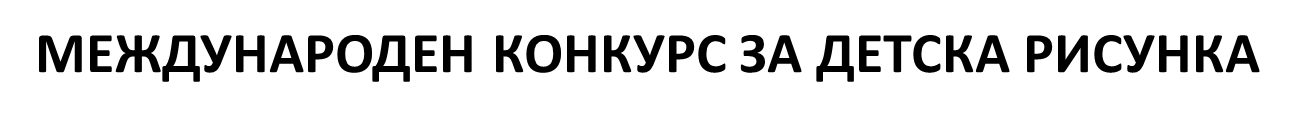 „С очите си видях бедата“            
2022/2023
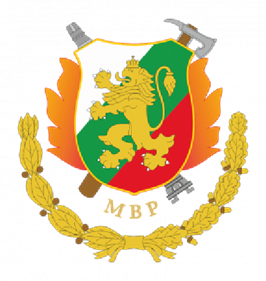 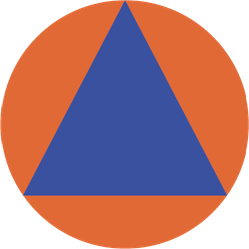 РДПБЗН – КЮСТЕНДИЛ
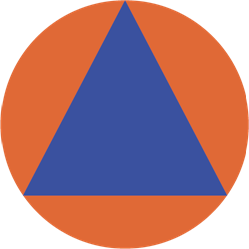 КОНКУРСЪТ ЗА ДЕТСКА РИСУНКА „С ОЧИТЕ СИ ВИДЯХ БЕДАТА“ СЕ ПРОВЕЖДА ЗА ПЪРВИ ПЪТ  ПРЕЗ 2002 г., ПО-КЪСНО ПРОЯВАТА ПРЕРАСТВА В МЕЖДУНАРОДНА.ЦЕЛТА НА КОНКУРСА Е СЪС СРЕДСТВАТА НА ИЗОБРАЗИТЕЛНОТО ИЗКУСТВО ДА СЕ ПРЕСЪЗДАДАТ ПОЗНАНИЯТА НА ДЕЦАТА ЗА БЕДСТВИЯТА, НАЧИНИТЕ НА ПОВЕДЕНИЕ И ДЕЙСТВИЕ В КРИТИЧНИ СИТУАЦИИ, КАКТО И ДА СЕ СЪЗДАДЕ ИНТЕРЕС КЪМ ПРОФЕСИЯТА НА ПОЖАРНИКАРЯ И СПАСИТЕЛЯ. 
ЗА ПОРЕДНА ГОДИНА МЛАДИТЕ ТВОРЦИ ВПЕЧАТЛИХА С УМЕЛО И РЕАЛИСТИЧНО ПРЕСЪЗДАВАНЕ НА РАЗЛИЧНИ БЕДСТВЕНИ СИТУАЦИИ.БЛАГОДАРИМ НА ВСИЧКИ ДЕЦА ЗА УЧАСТИЕТО. БЛАГОДАРИМ НА ПРЕПОДАВАТЕЛИТЕ И ДИРЕКТОРИТЕ, КОИТО ПОДКРЕПИХА ТАЗИ ИНИЦИАТИВА.
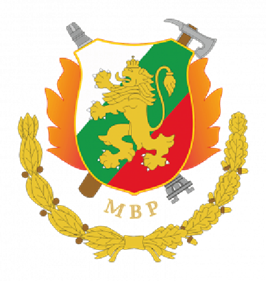 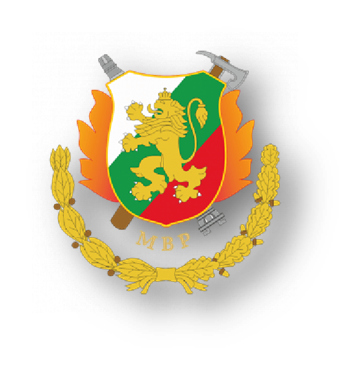 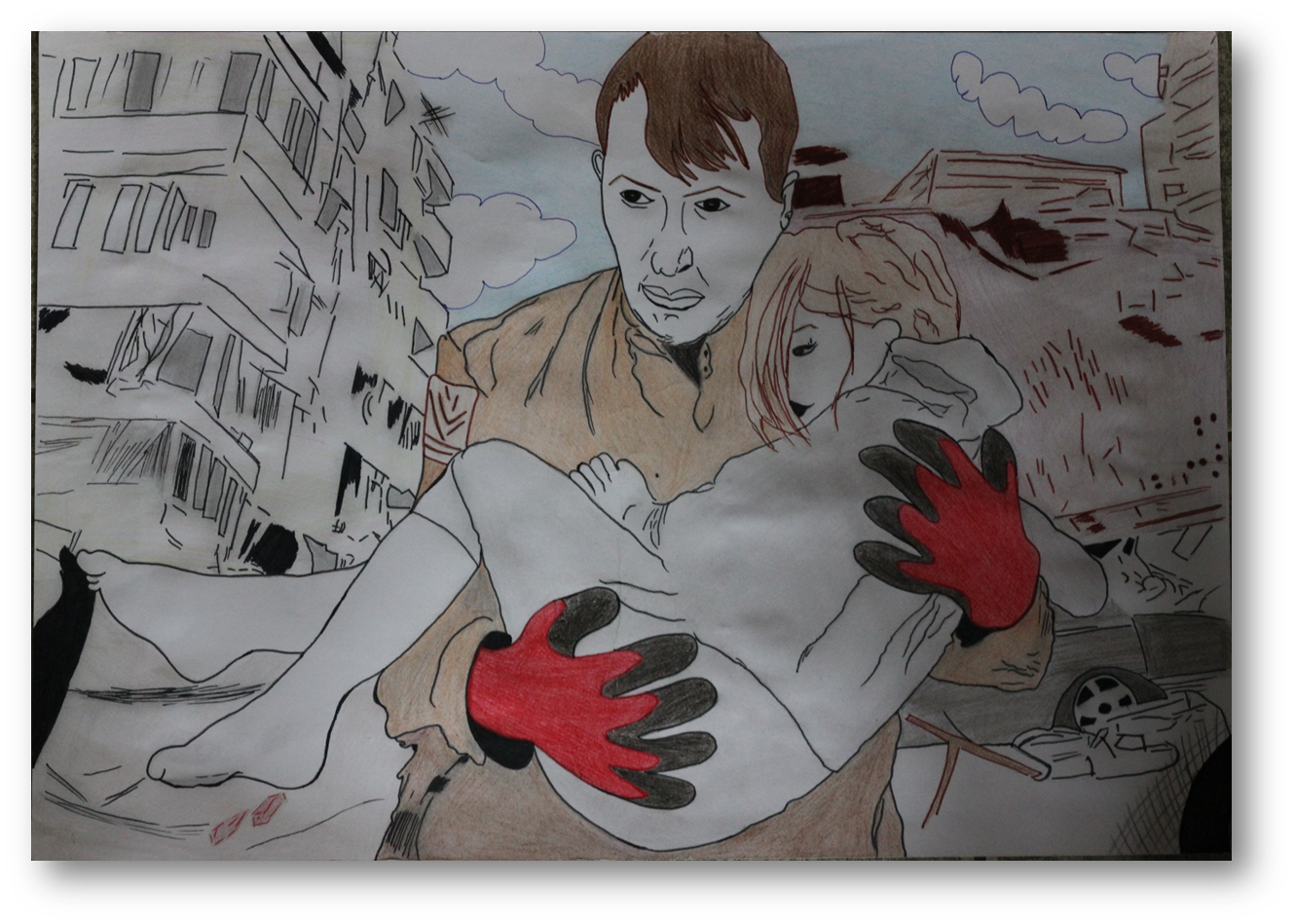 Даяна Руменова Методиева 16 г.
СУ „Христо Ботев“ гр. Бобов дол
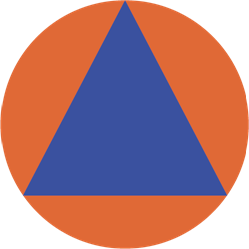 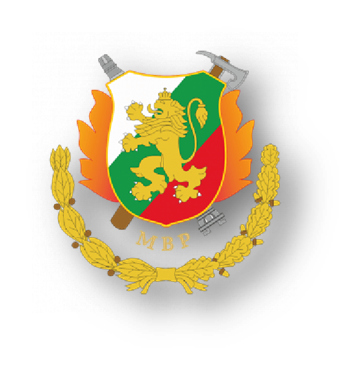 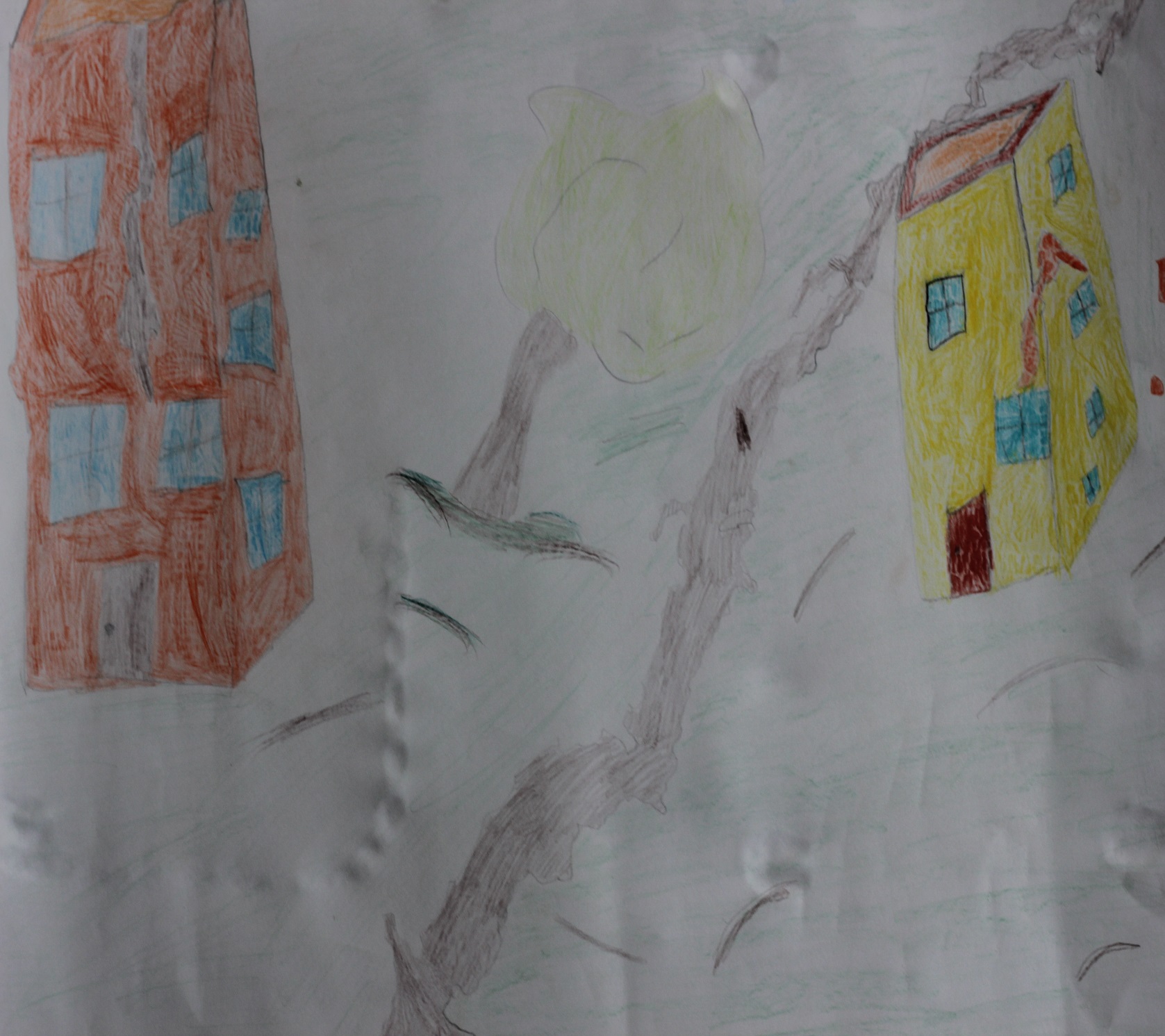 Моника Мирославова Митева 9 г.
СУ „Христо Ботев“ гр. Бобов дол
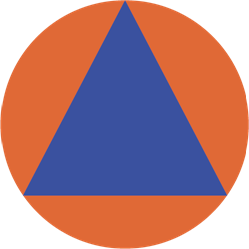 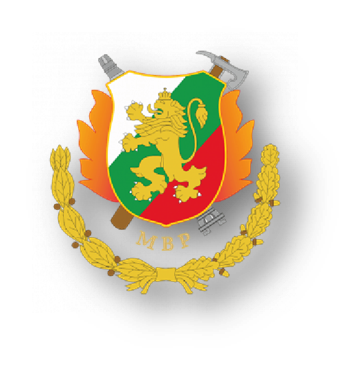 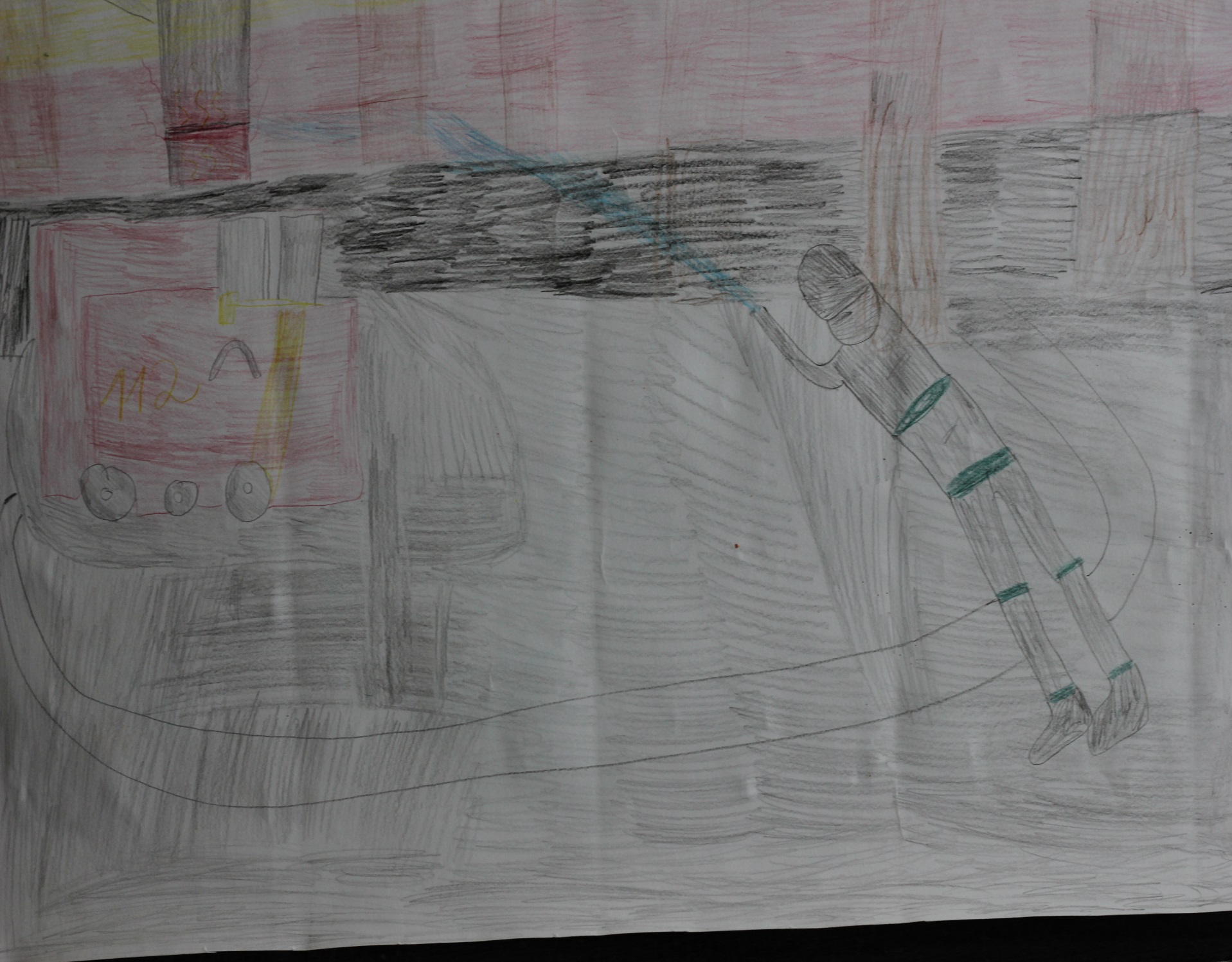 Даяна Юлианова Василева 9 г.
СУ „Христо Ботев“ гр. Бобов дол
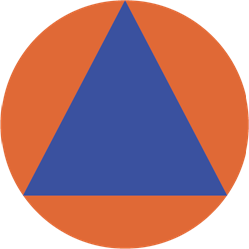 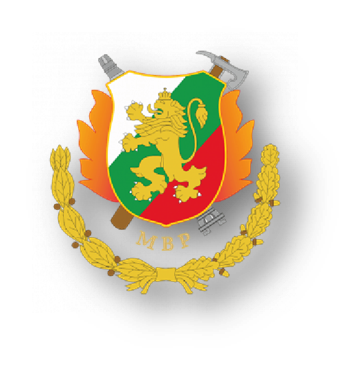 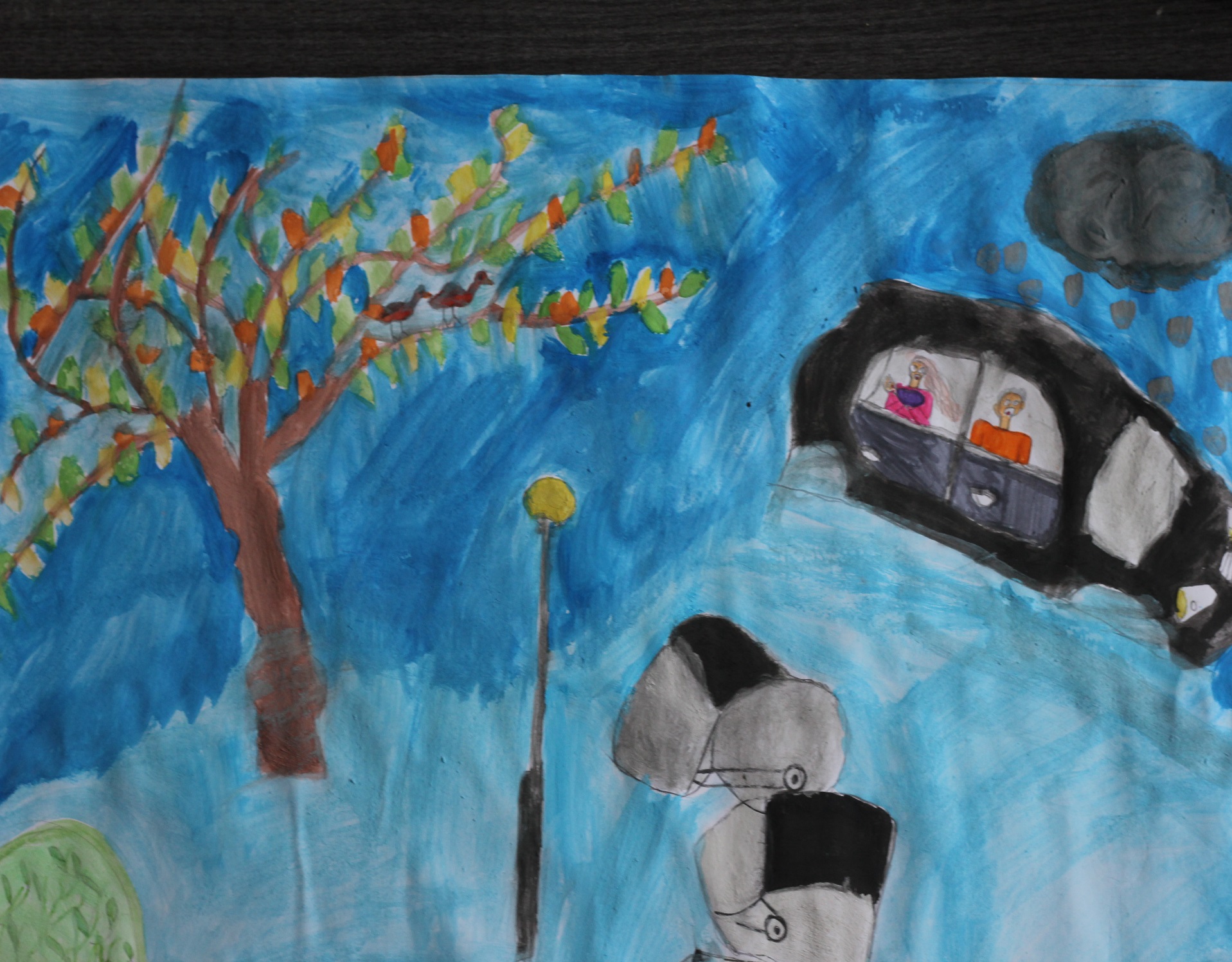 Дейвид Владимиров Георгиев 11 г.
СУ „Христо Ботев“ гр. Бобов дол
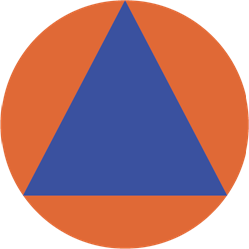 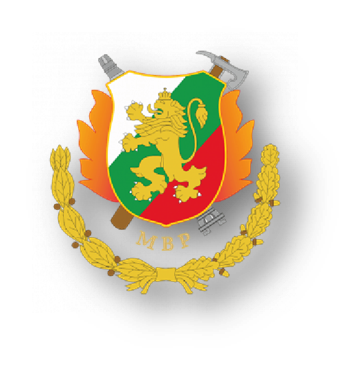 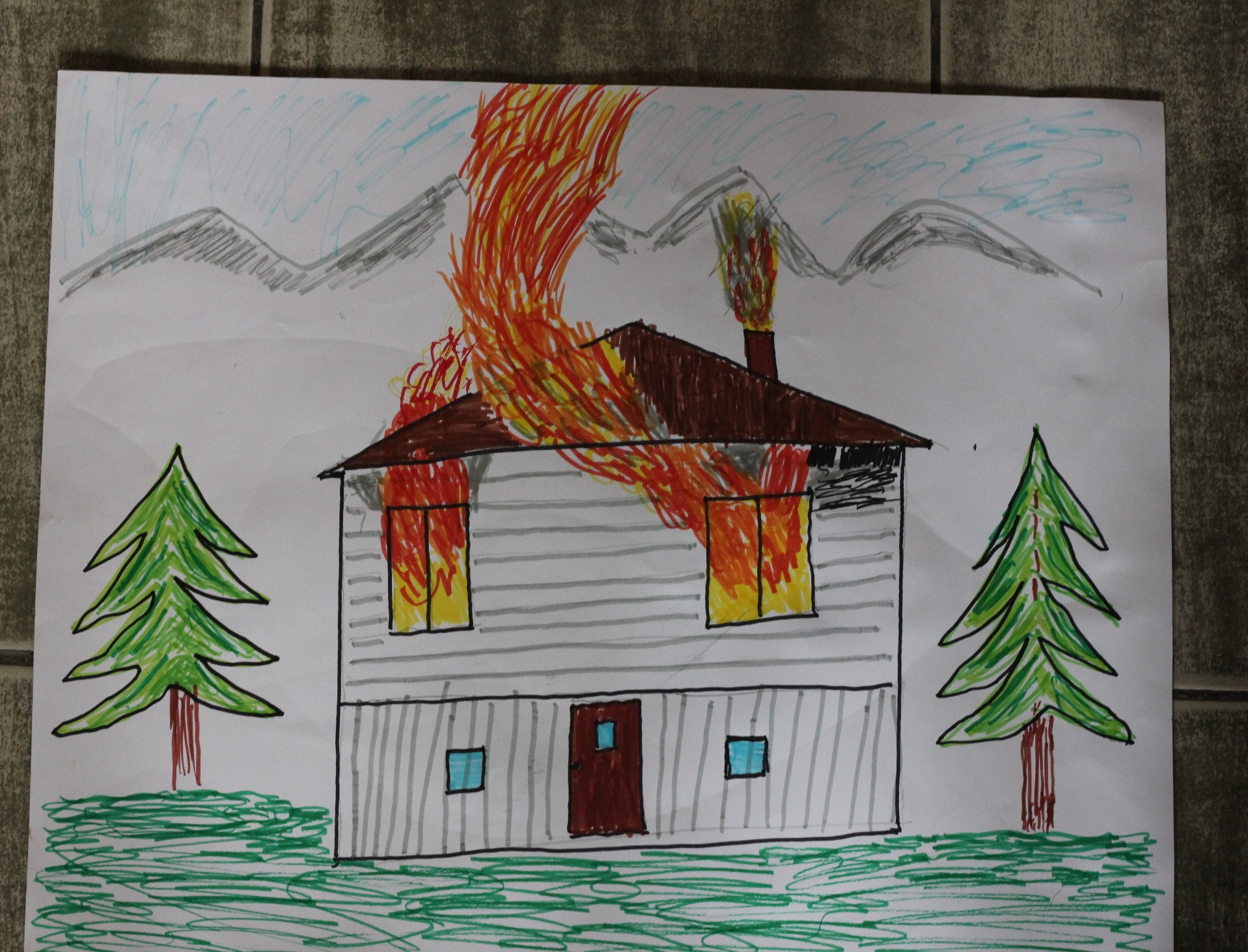 Емили Мартин Алексова 7 г.
СУ „Христо Ботев“ гр. Бобов дол
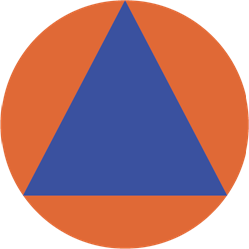 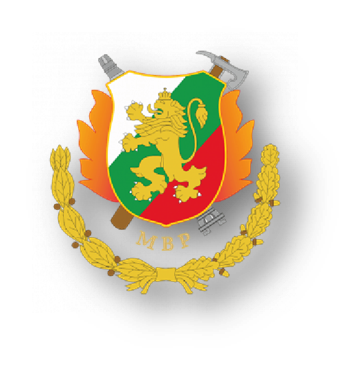 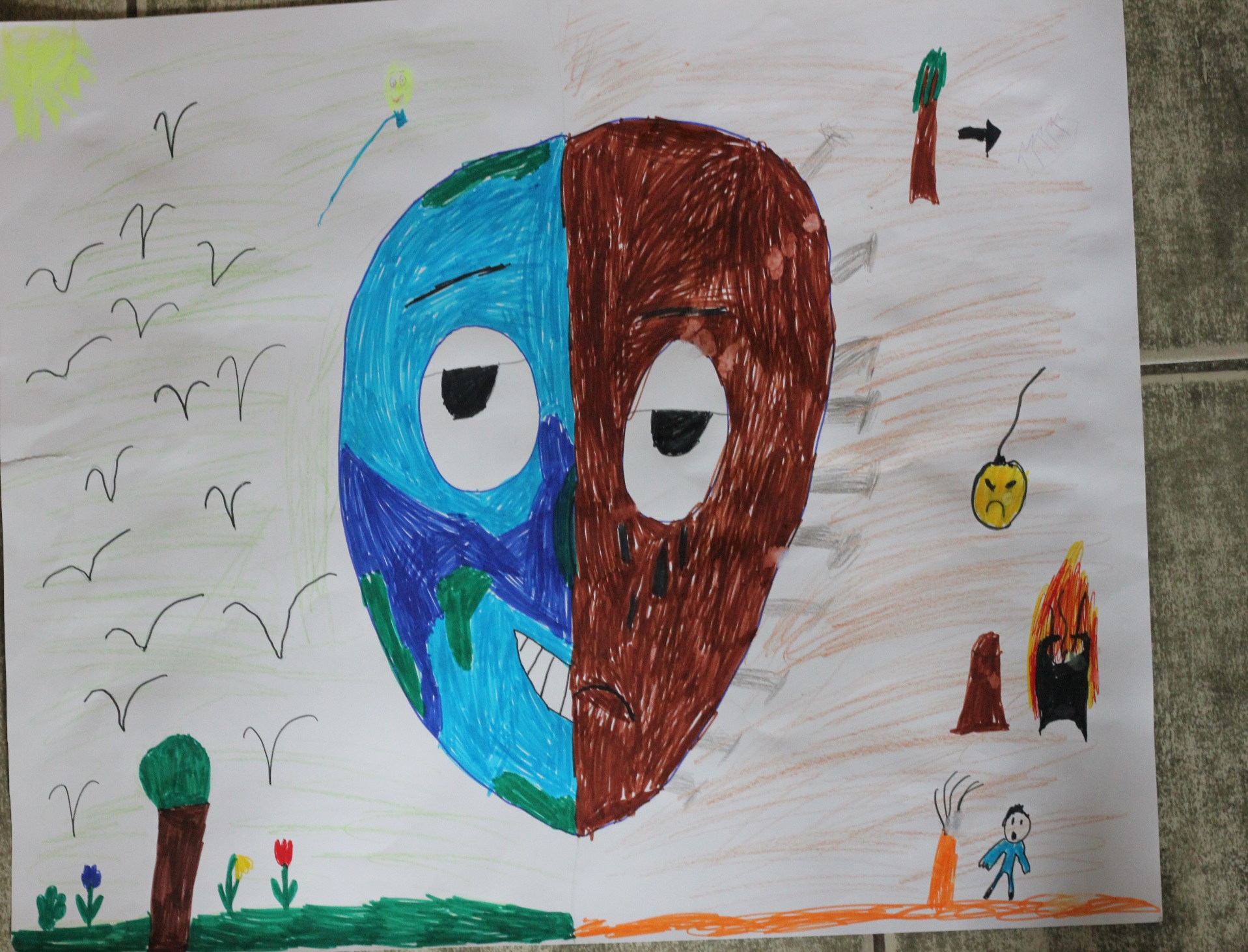 Ася Петрова Георгиева 9 г.
СУ „Христо Ботев“ гр. Бобов дол
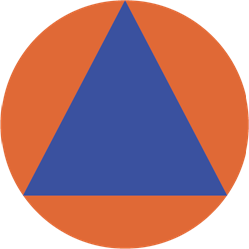 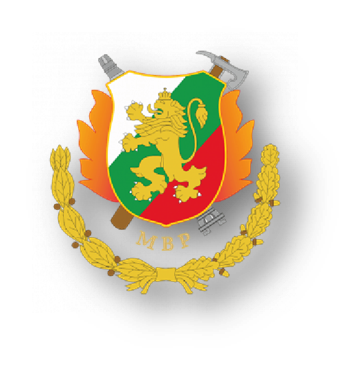 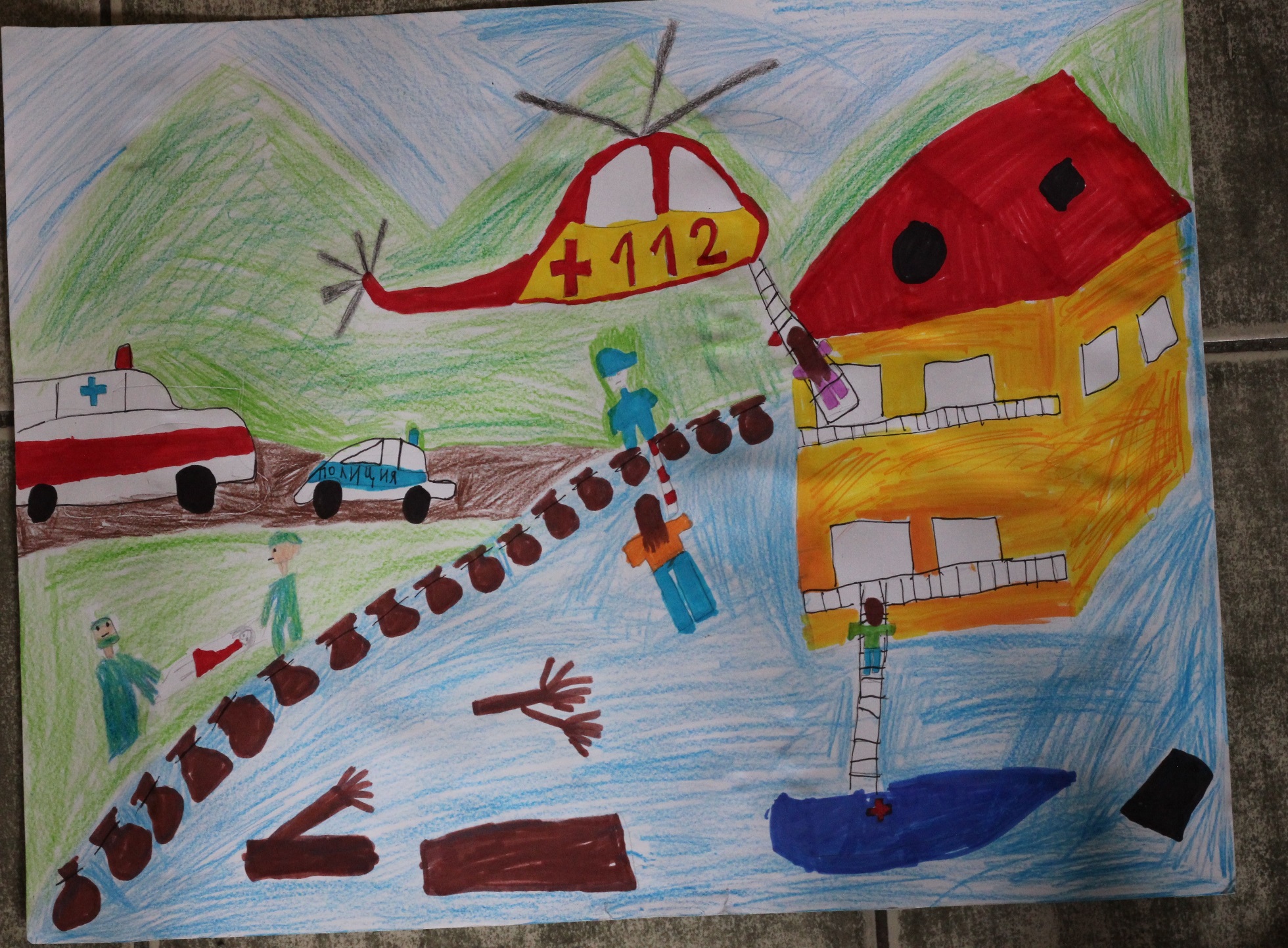 Радост Любомирова Манчева 8 г.
СУ „Христо Ботев“ гр. Бобов дол
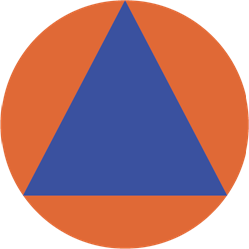 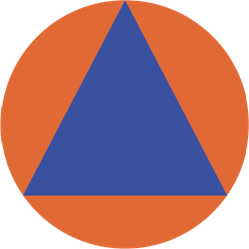 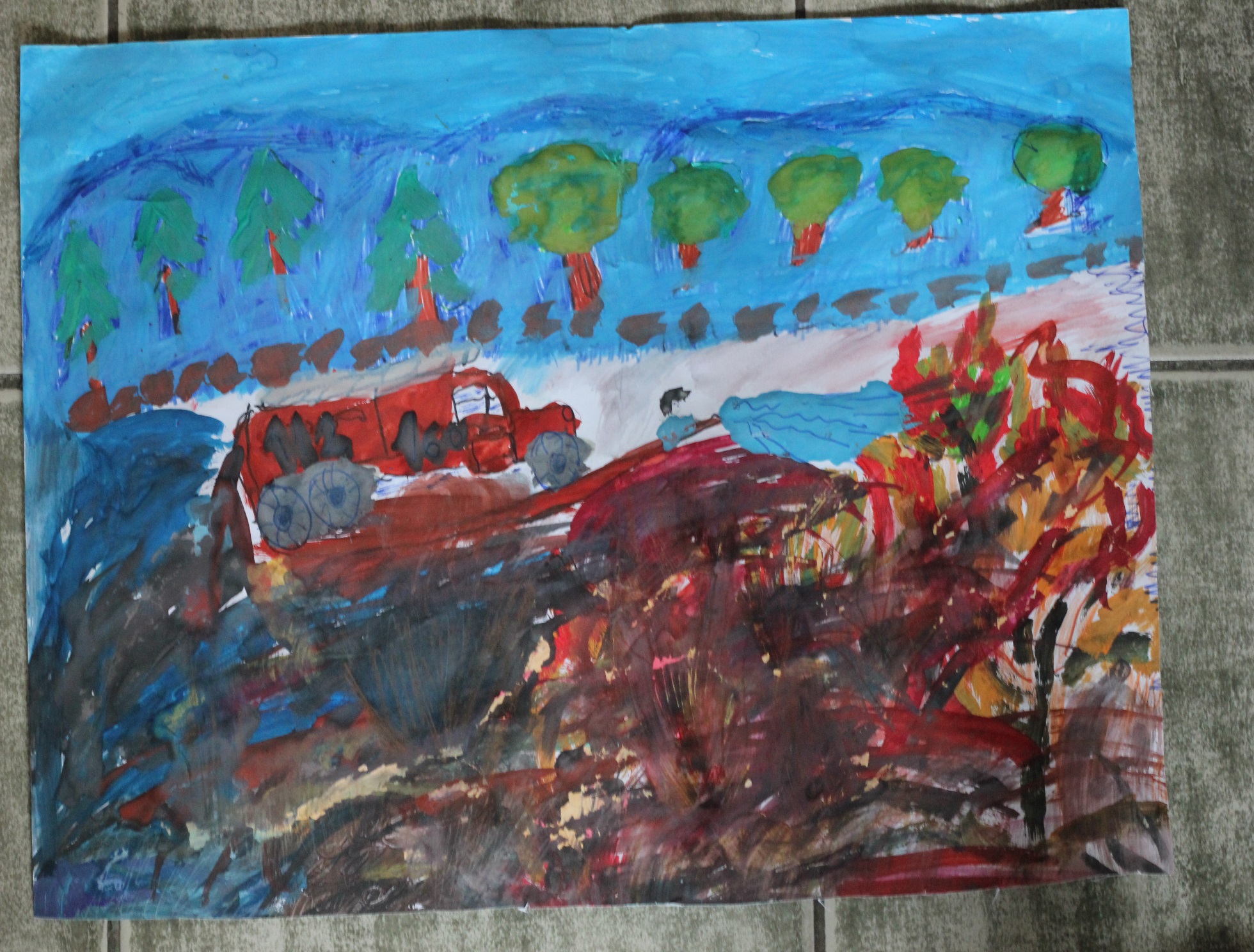 Емил Яворов Георгиев 7 г.
СУ „Христо Ботев“ гр. Бобов дол
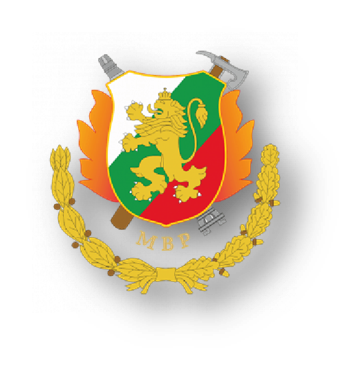 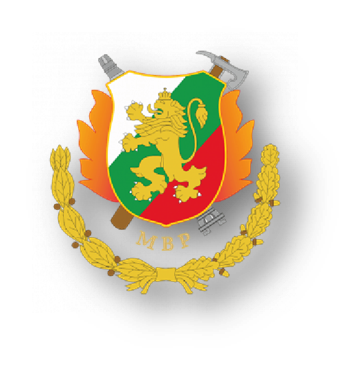 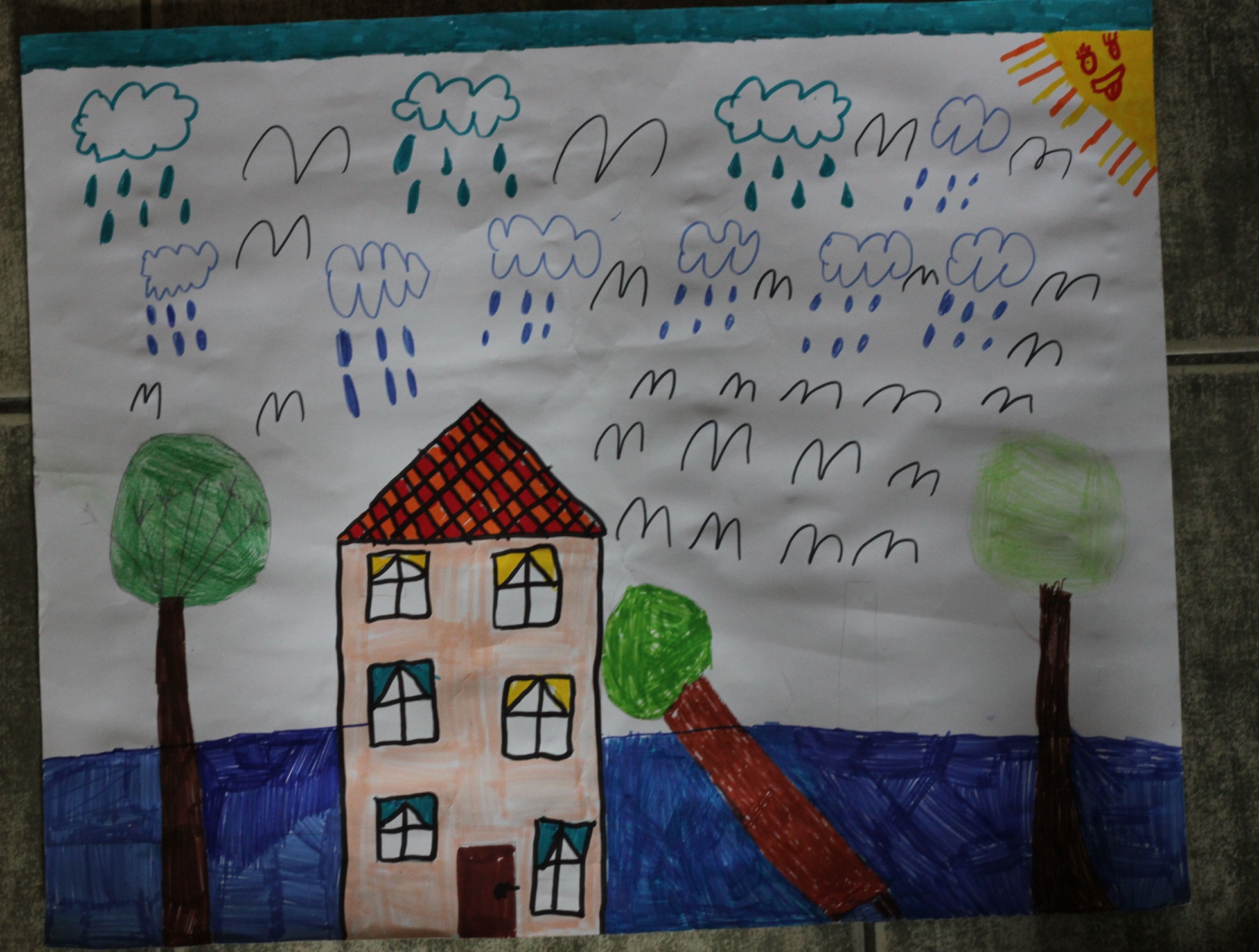 Гергана Денис Йорданова 9 г.
СУ „Христо Ботев“ гр. Бобов дол
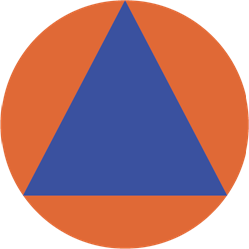 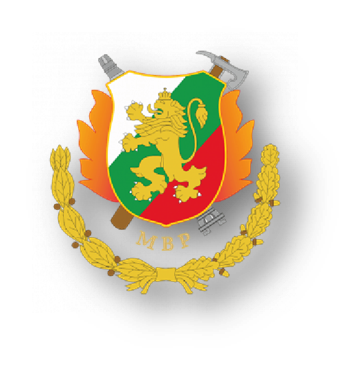 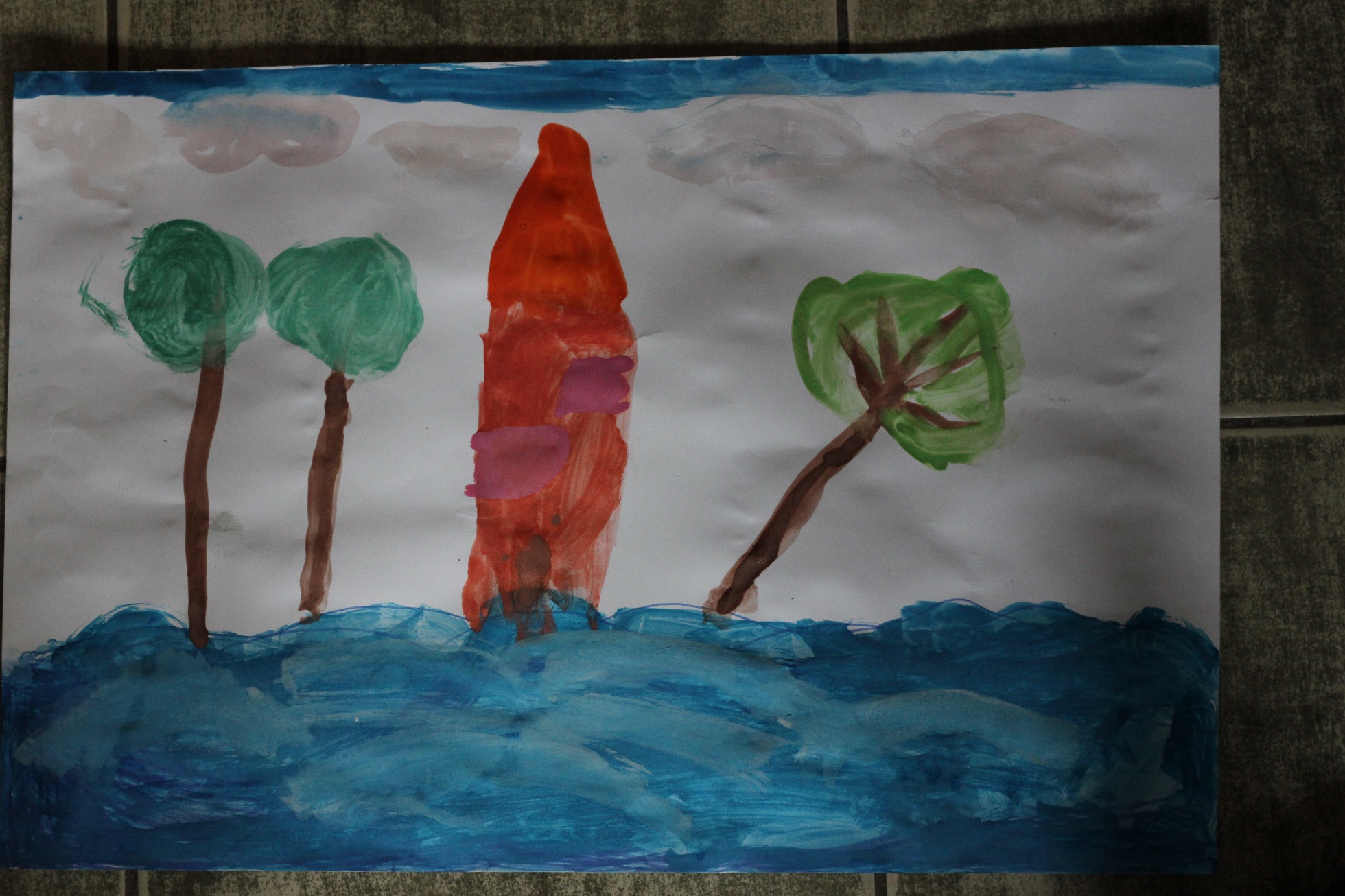 Виктория Ивайлова Драганова 8 г.
СУ „Христо Ботев“ гр. Бобов дол
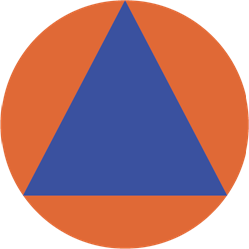 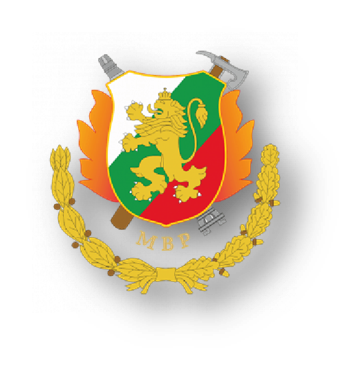 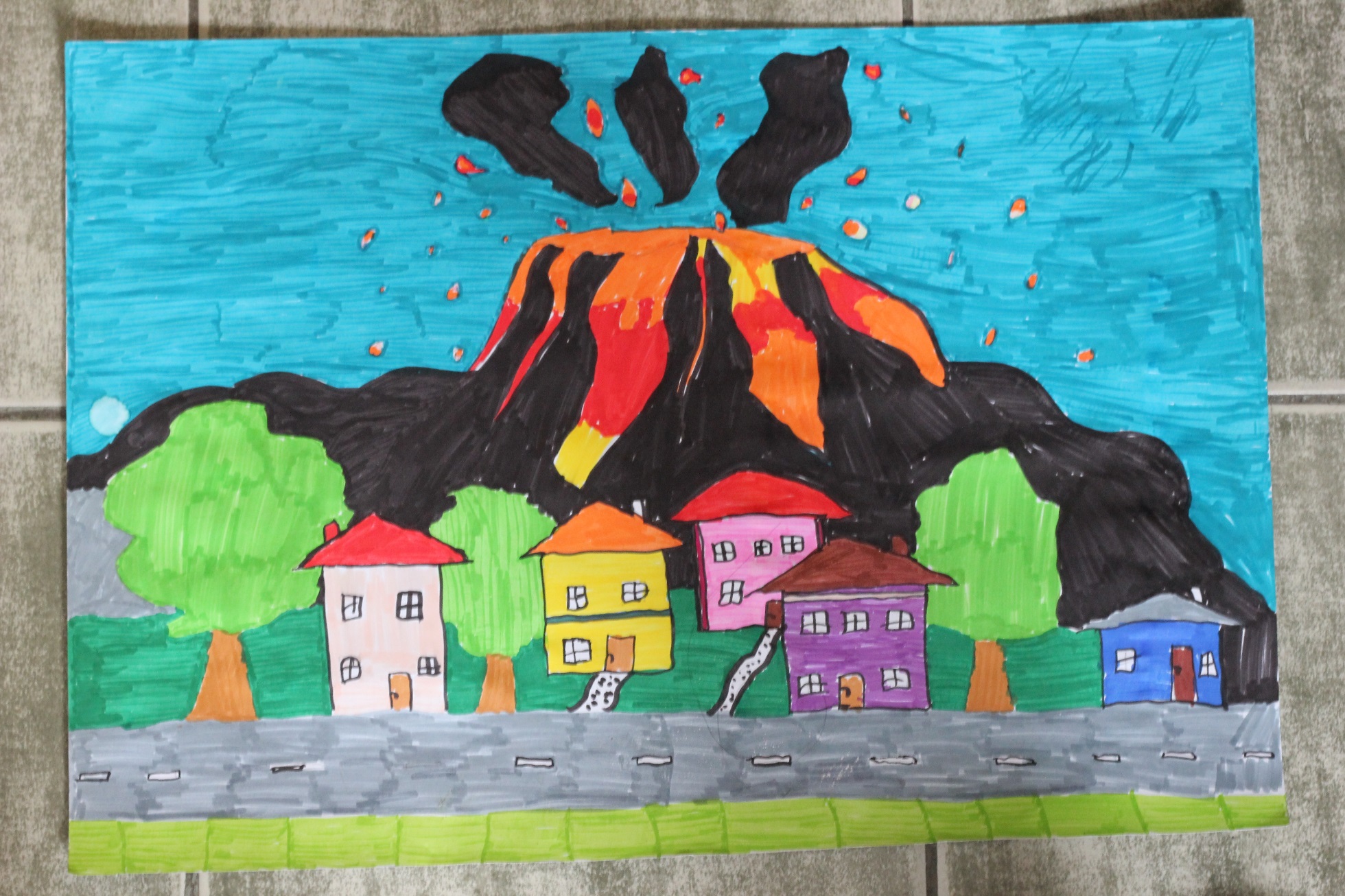 Изабела Яворова Георгиева 9 г.
СУ „Христо Ботев“ гр. Бобов дол
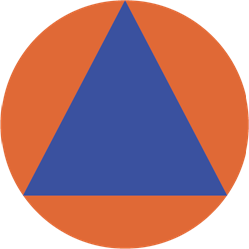 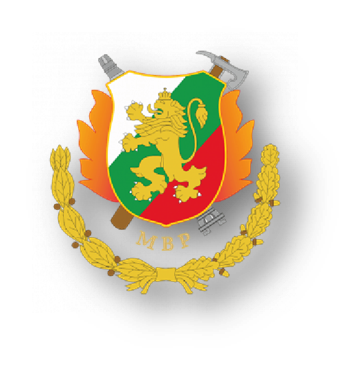 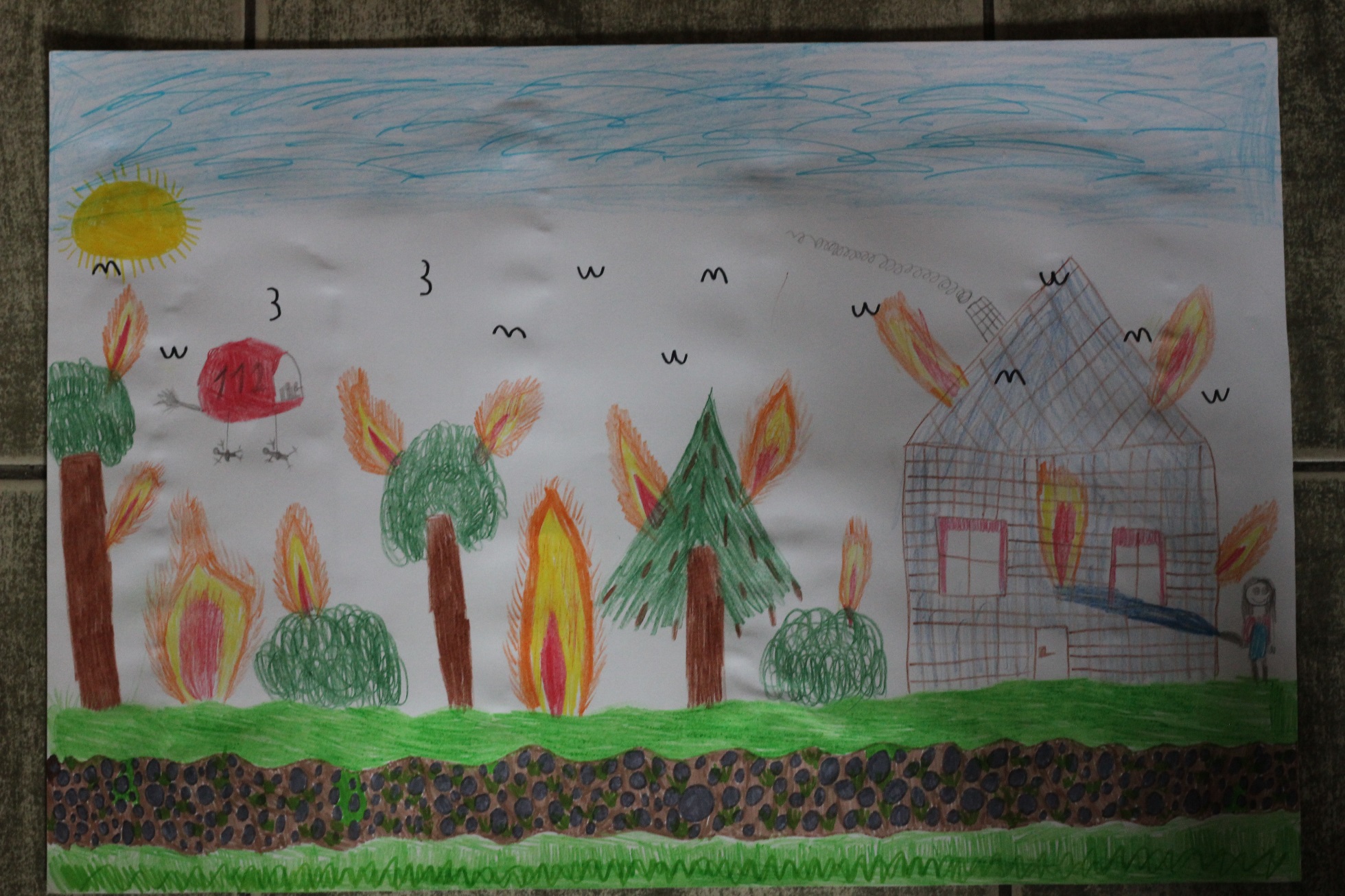 Рая Бориславова Иванова 9 г.
СУ „Христо Ботев“ гр. Бобов дол
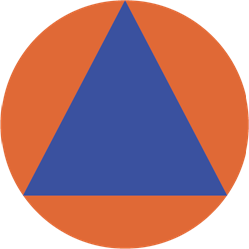 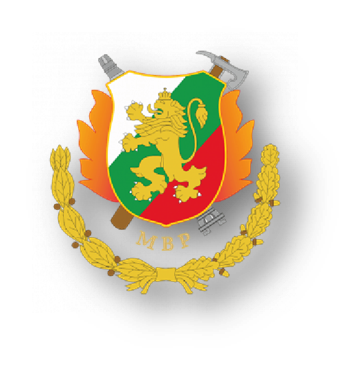 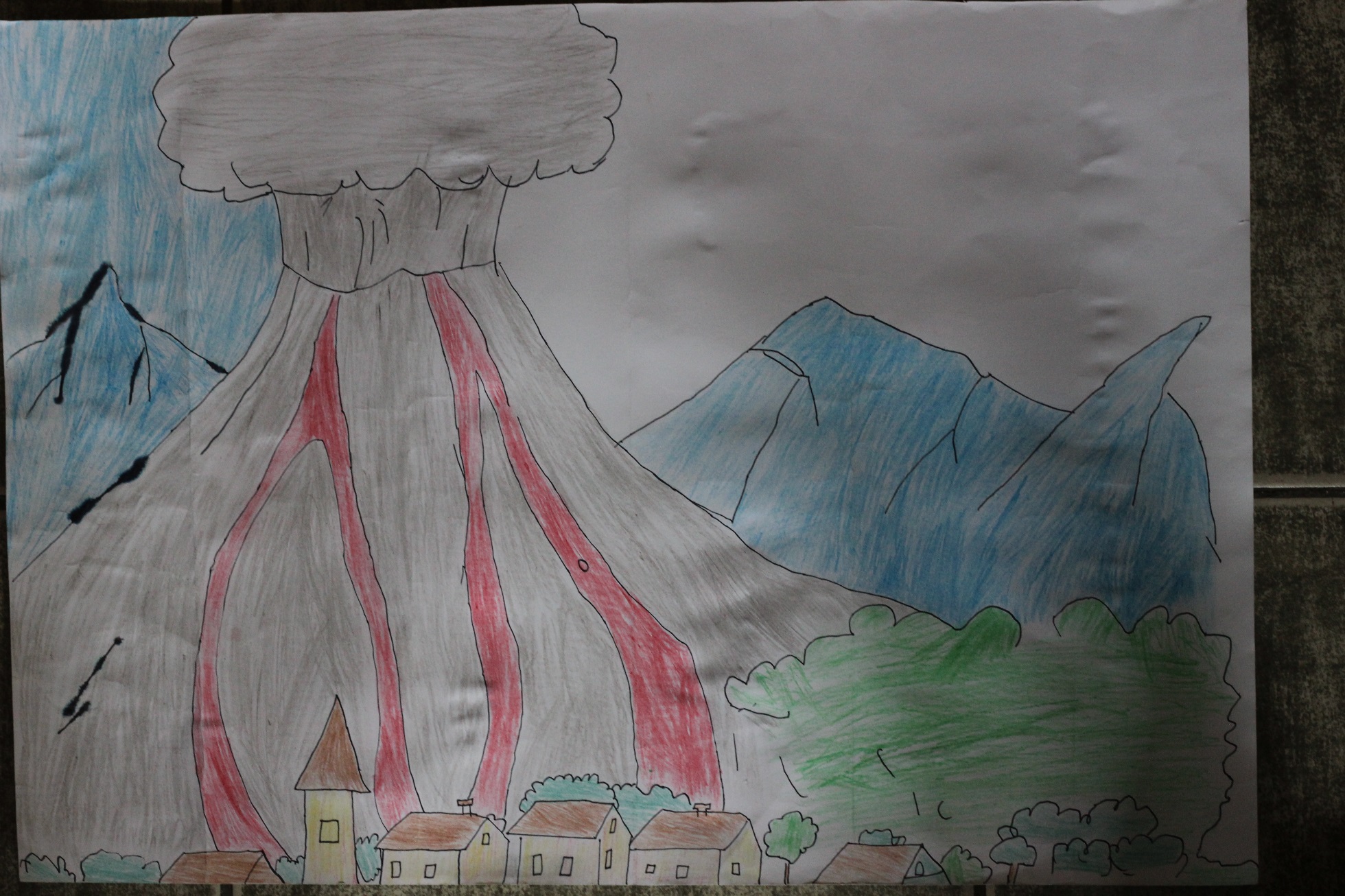 Нанси Антониева Георгиева 8 г.
СУ „Христо Ботев“ гр. Бобов дол
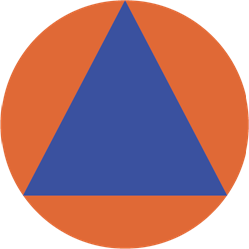 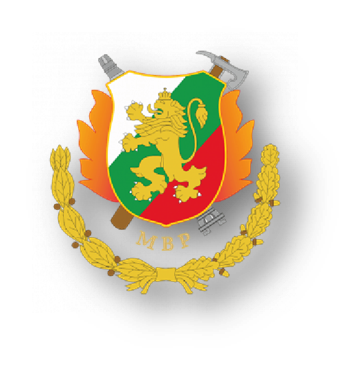 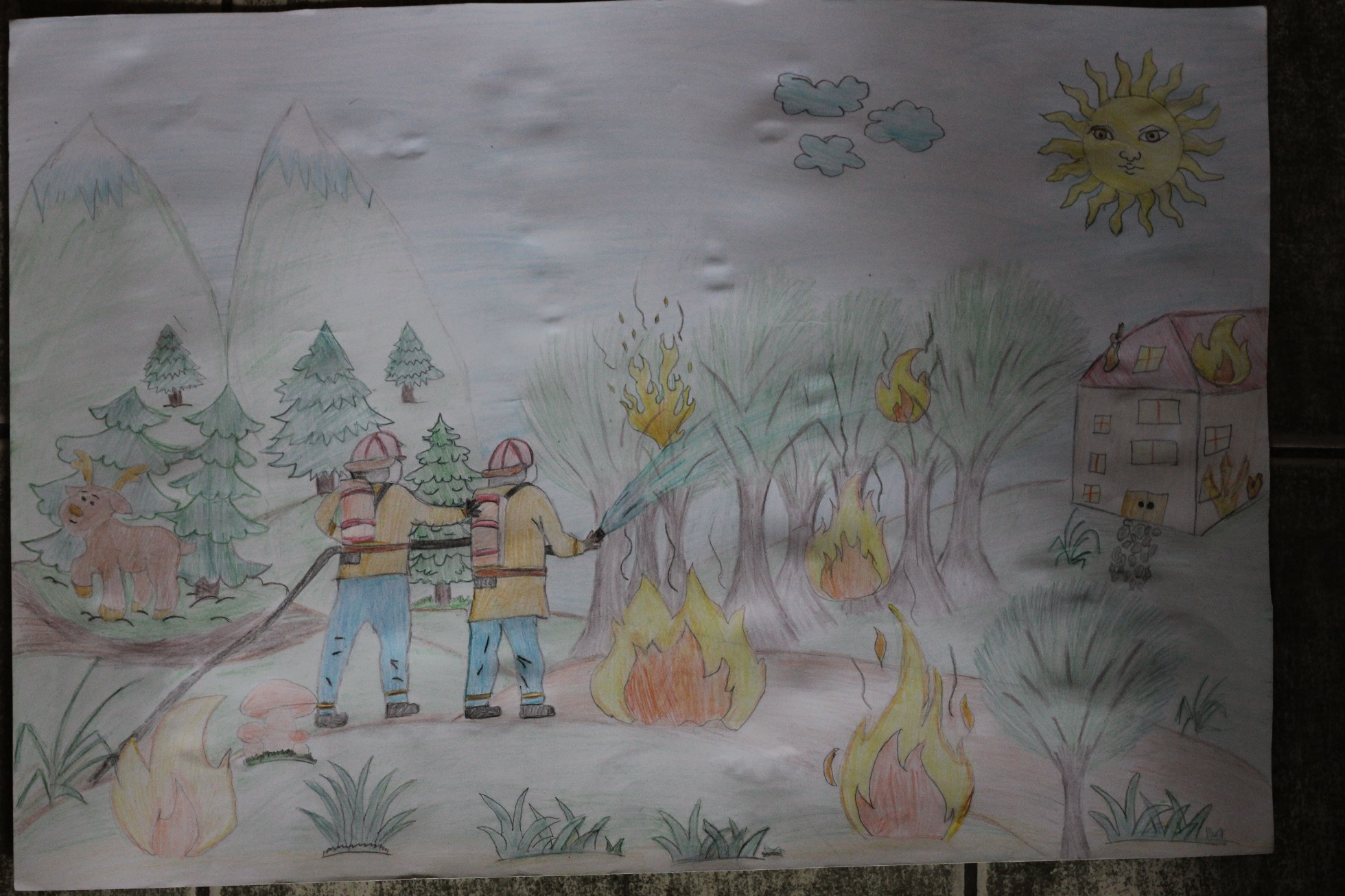 Вяра Ивайлова Георгиева 10 г.
СУ „Христо Ботев“ гр. Бобов дол
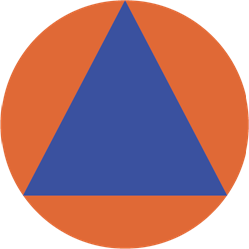 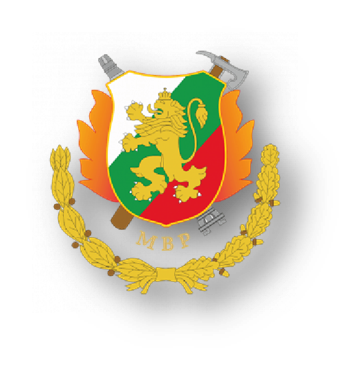 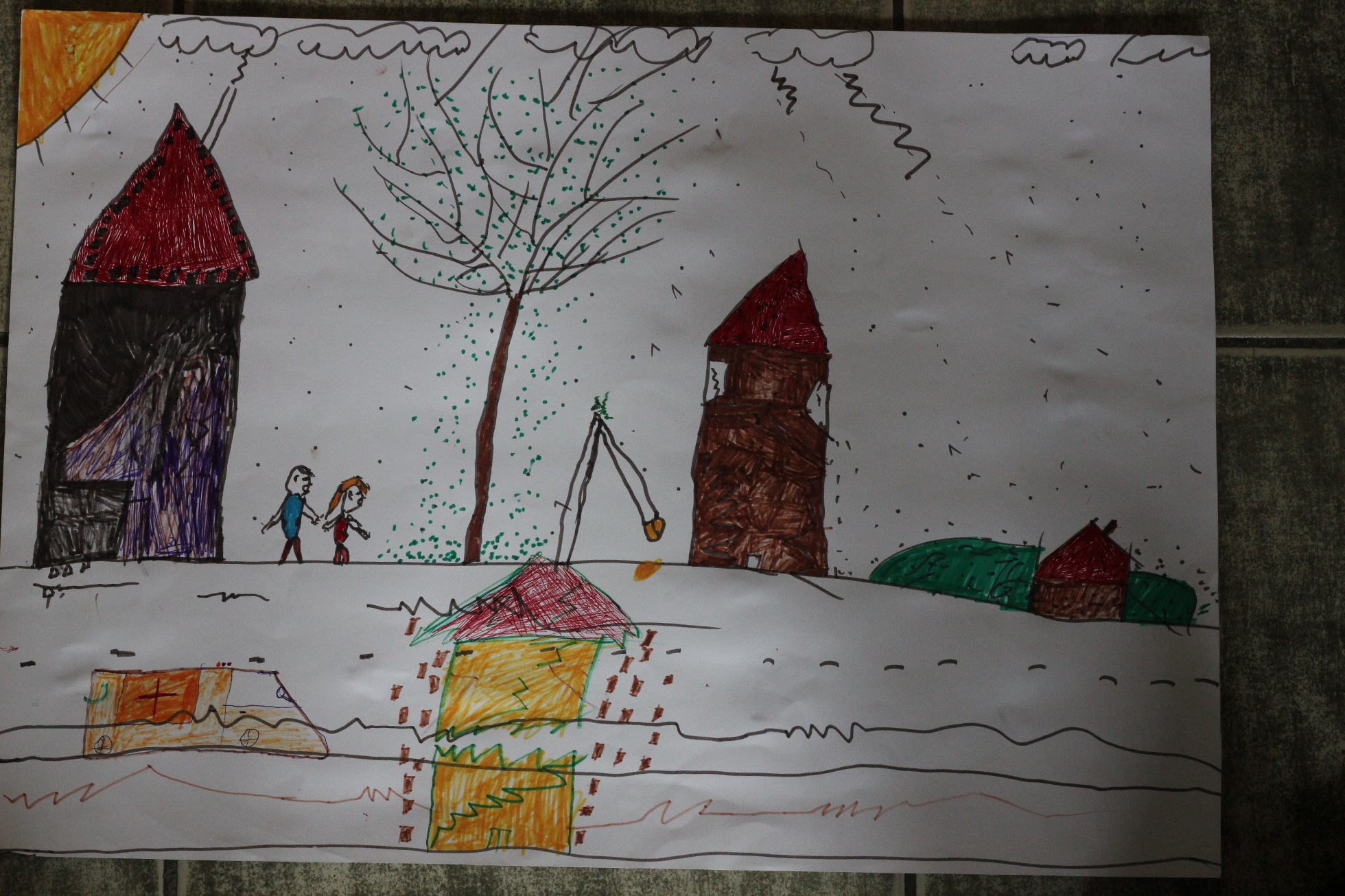 Траяна Георгиева Методиева 7 г.
СУ „Христо Ботев“ гр. Бобов дол
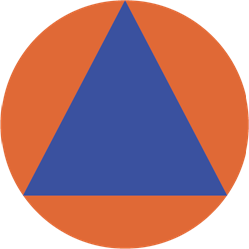 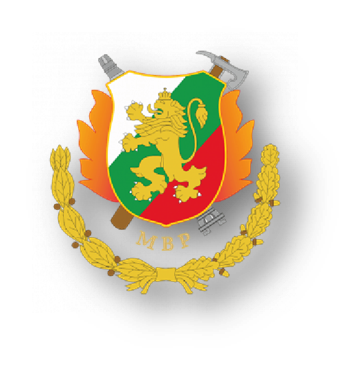 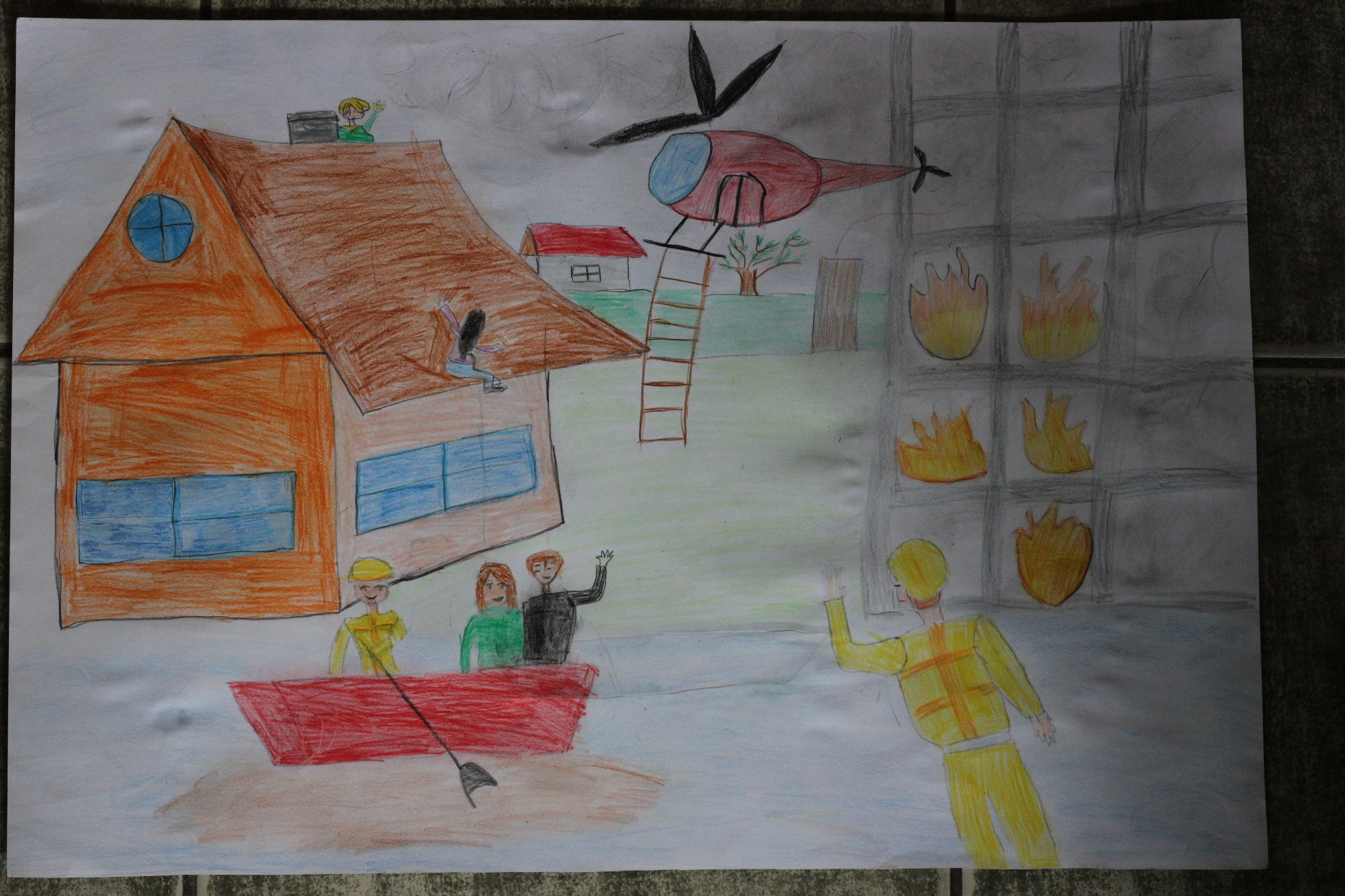 Дария Мирославова Александрова 8 г.
СУ „Христо Ботев“ гр. Бобов дол
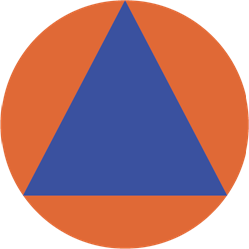 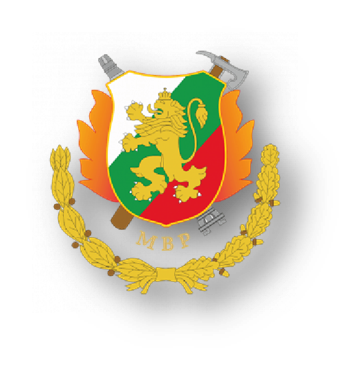 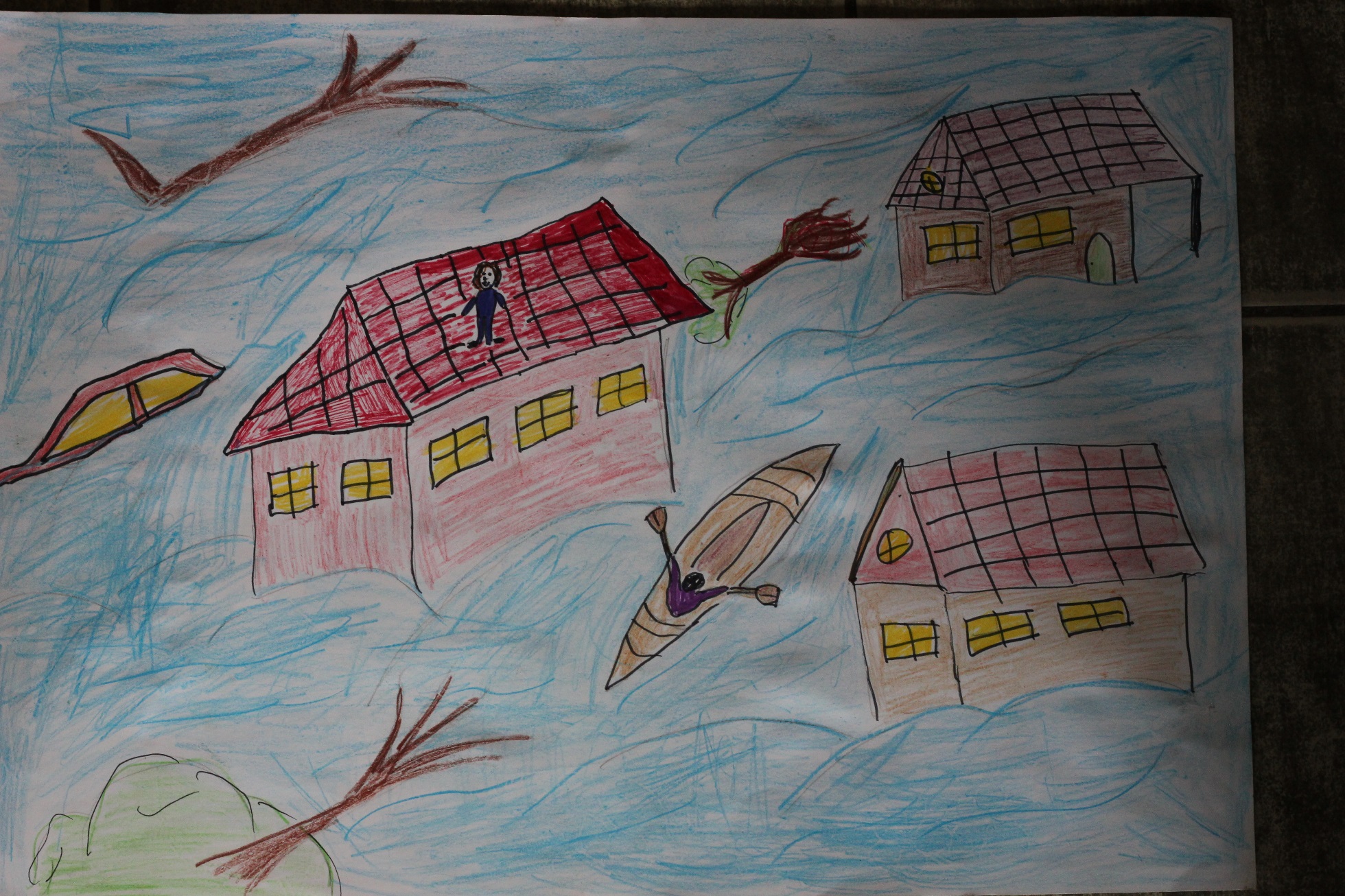 Евелина Симеонова Иванова 8 г.
СУ „Христо Ботев“ гр. Бобов дол
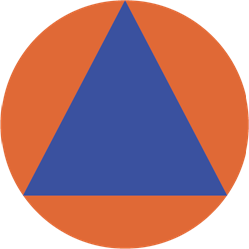 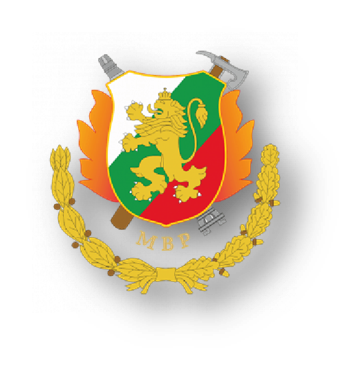 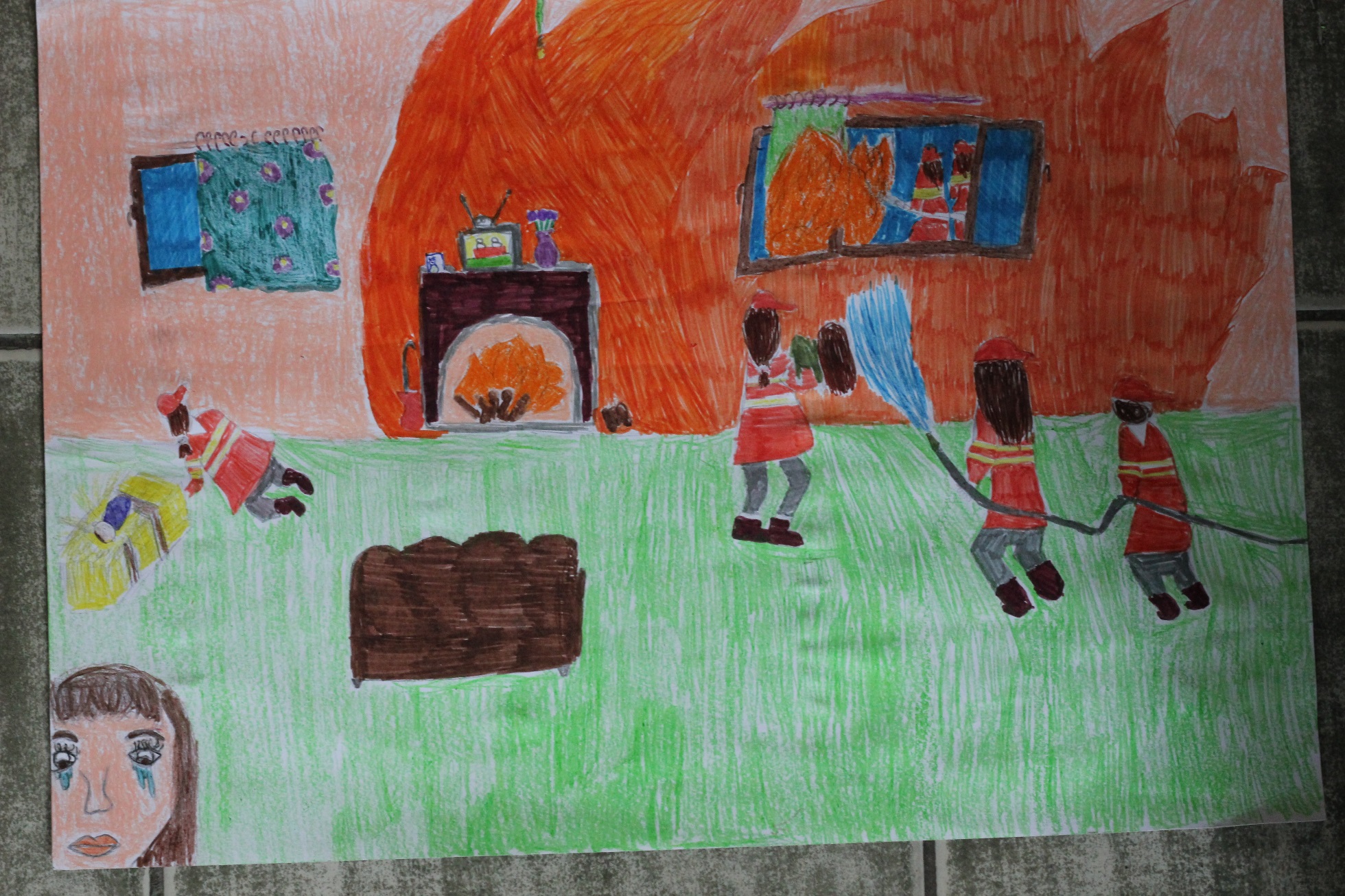 Стиляна Стефанова Лазарова 13 г.
СУ „Христо Ботев“ гр. Бобов дол
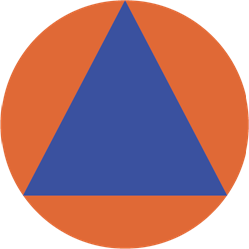 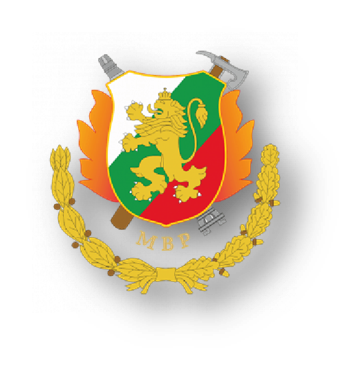 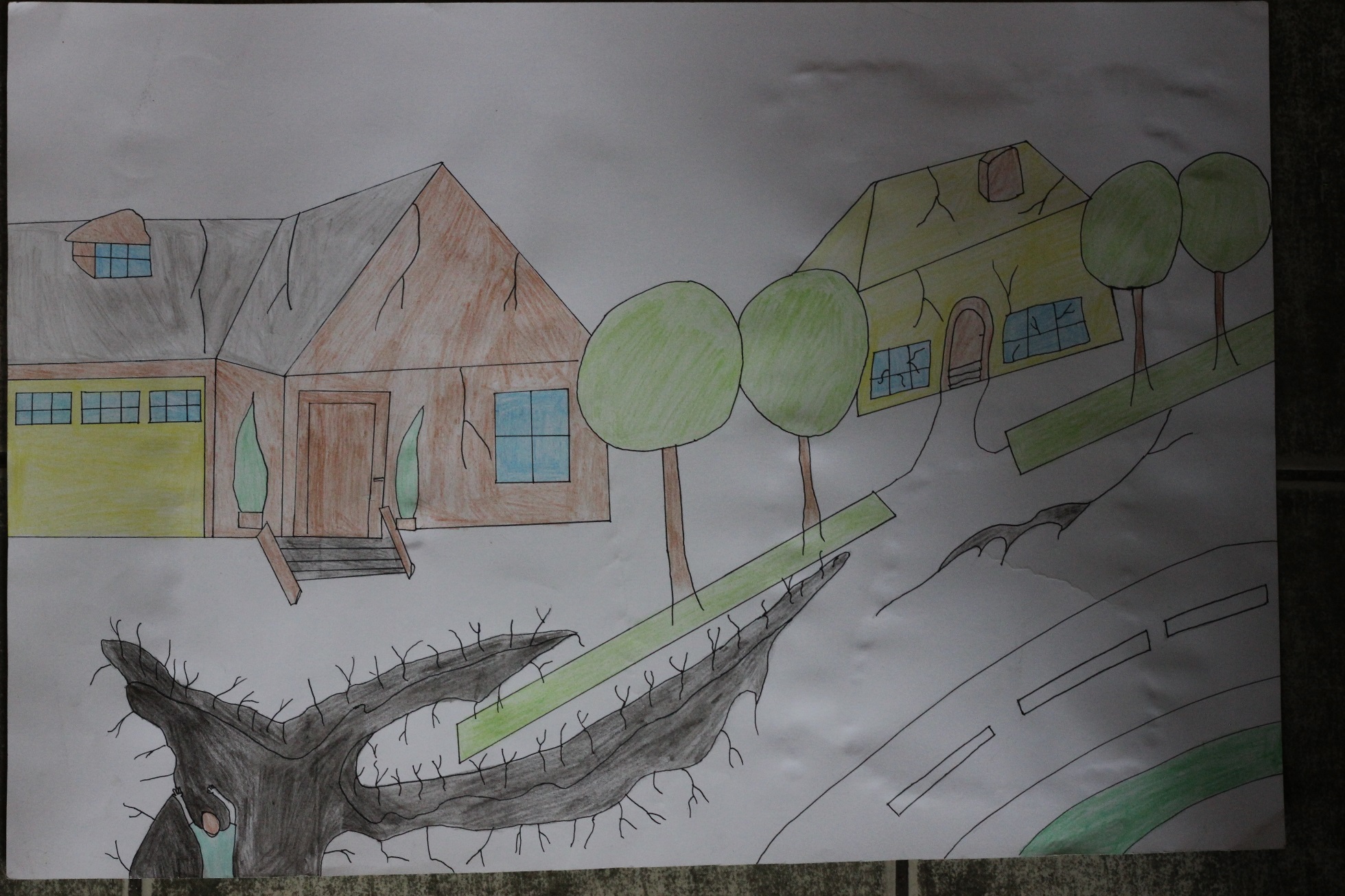 Джорджия Антониева Георгиева 12 г.
СУ „Христо Ботев“ гр. Бобов дол
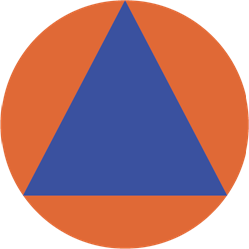 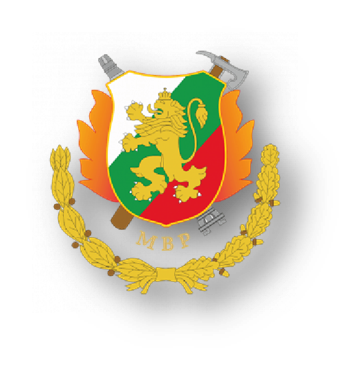 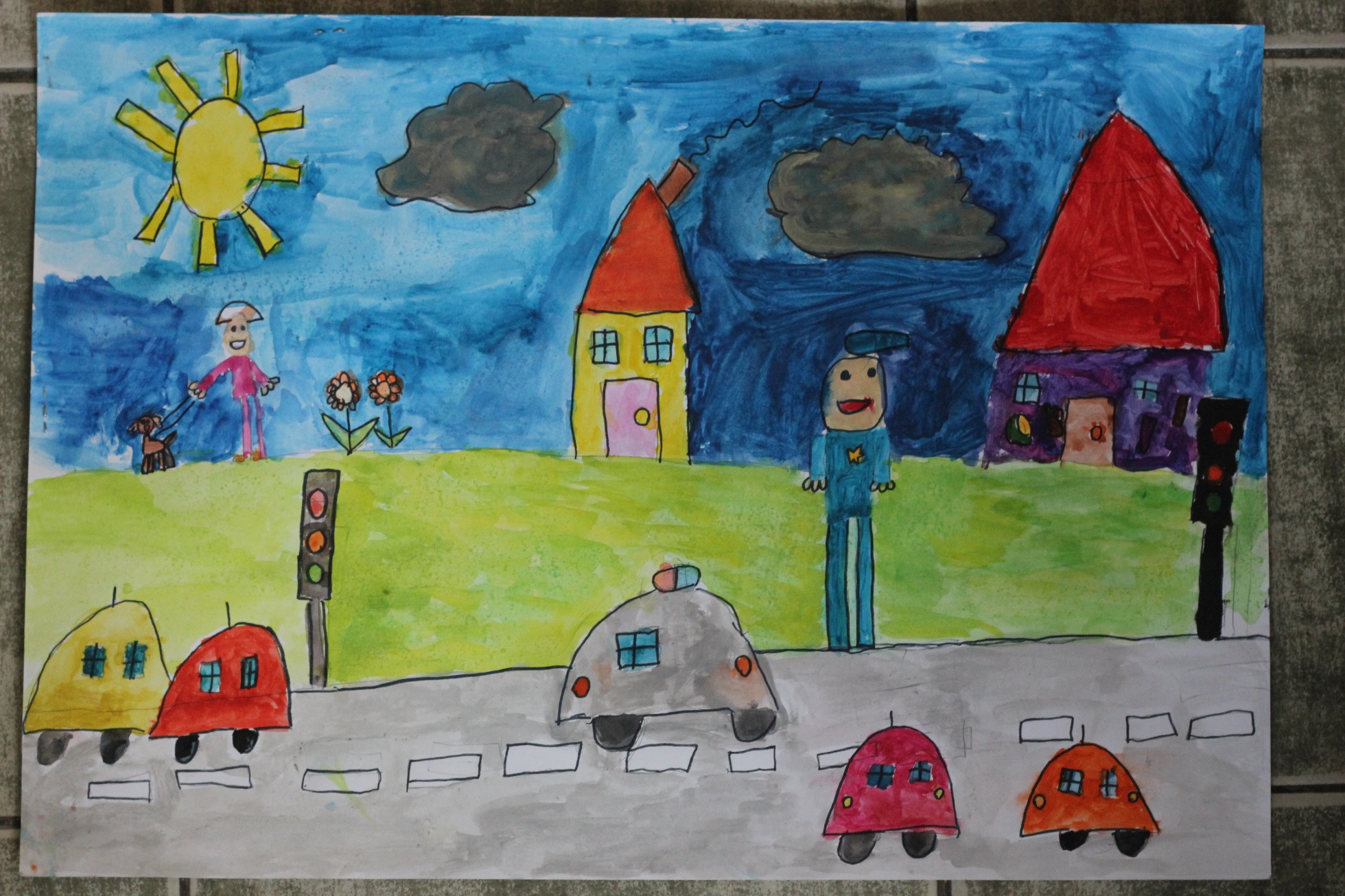 Ивана Ивова Нацева 6 г.
ОДК гр. Кюстендил „Школа по изобразително и приложно изкуство“
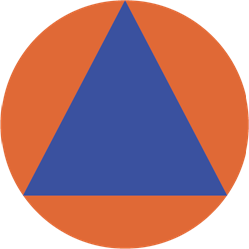 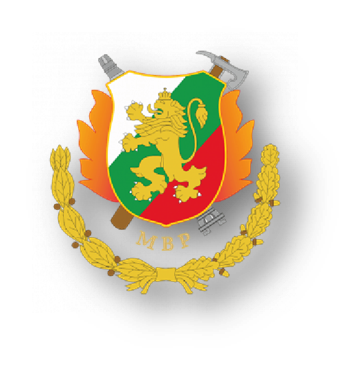 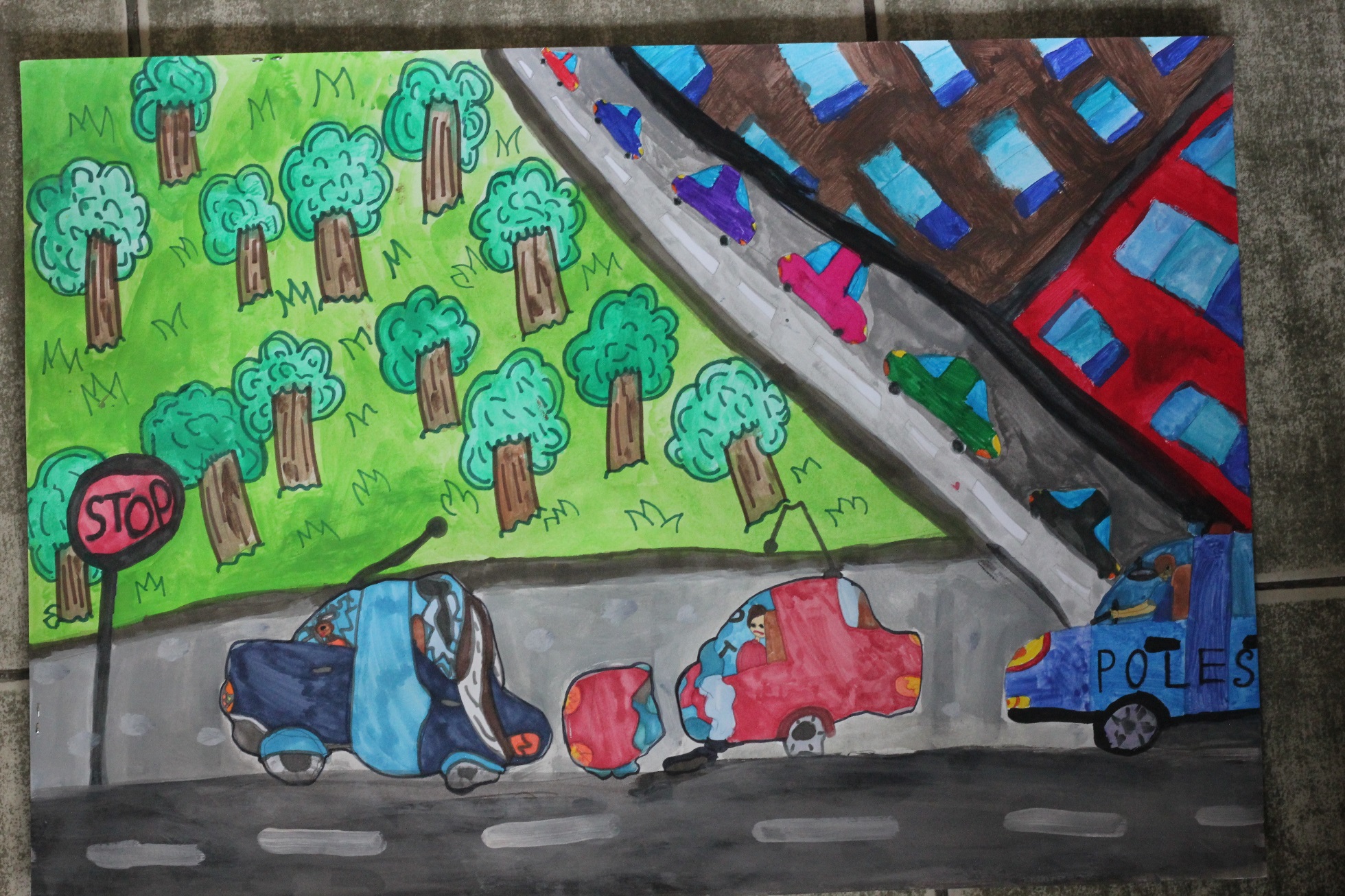 Андреа Феодорова Петкова 10 г.
ОДК гр. Кюстендил „Школа по изобразително и приложно изкуство“
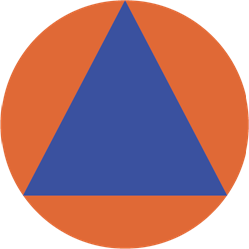 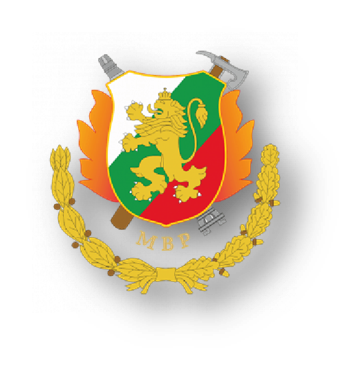 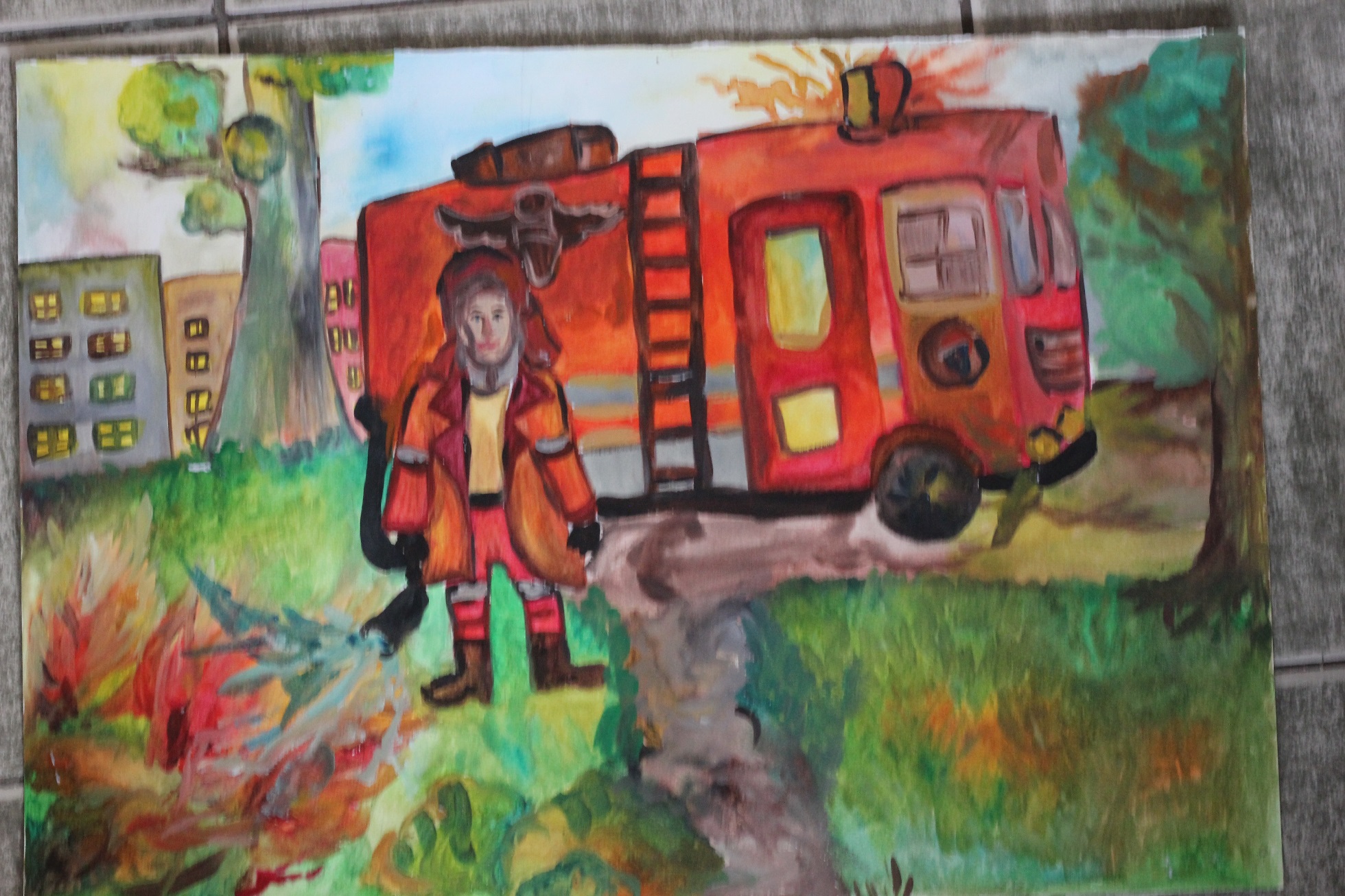 Михаил Даниелов Георгиев 15 г.
ОДК гр. Кюстендил „Школа по изобразително и приложно изкуство“
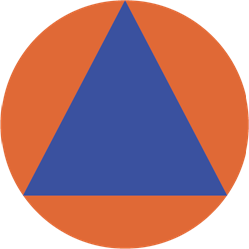 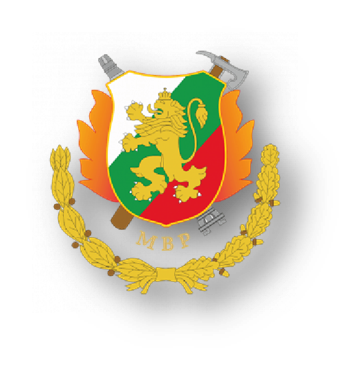 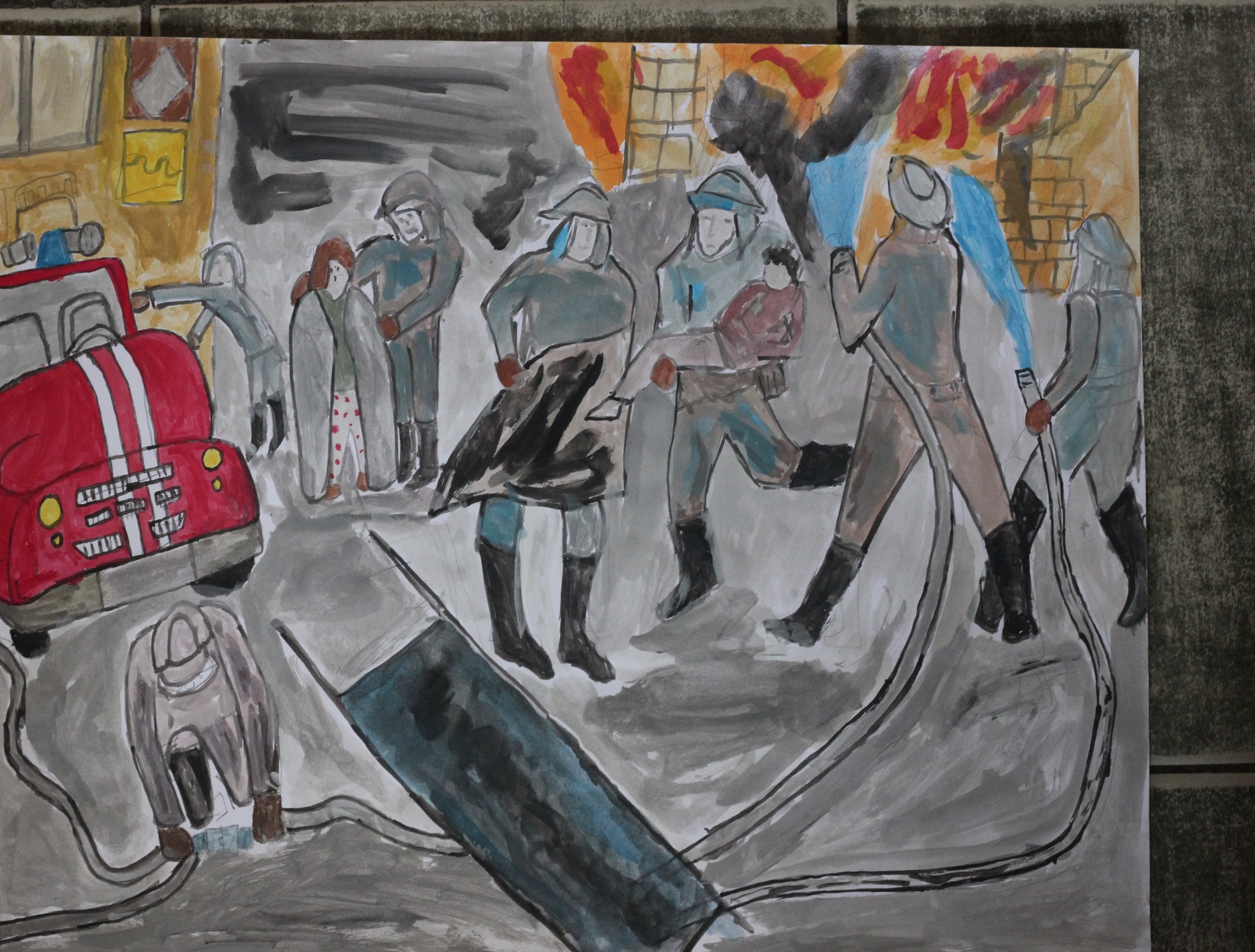 Денислав Александров Савачки 10 г.
ОДК гр. Кюстендил „Школа по изобразително и приложно изкуство“
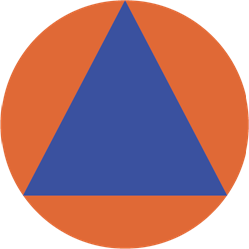 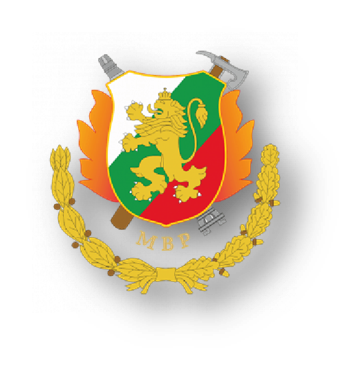 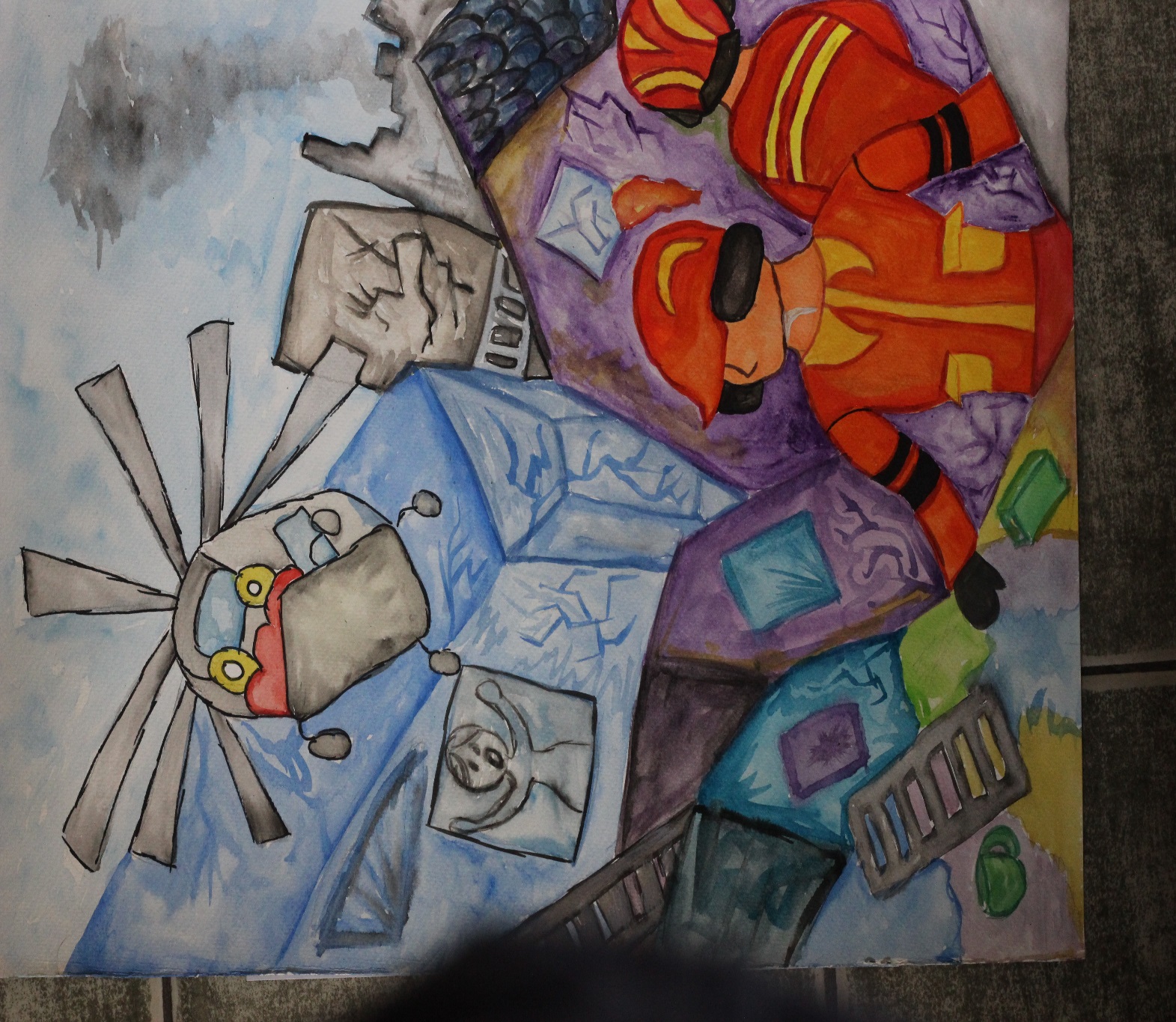 Методи Ивайлов Джогански 12 г.
ОДК гр. Кюстендил „Школа по изобразително и приложно изкуство“
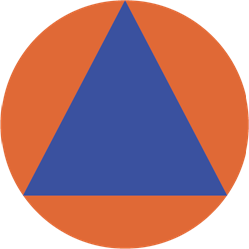 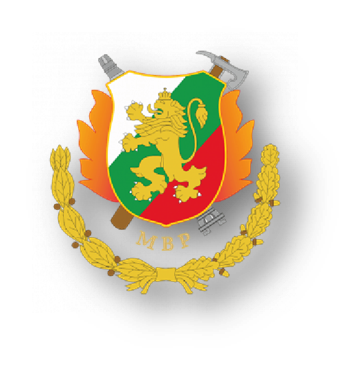 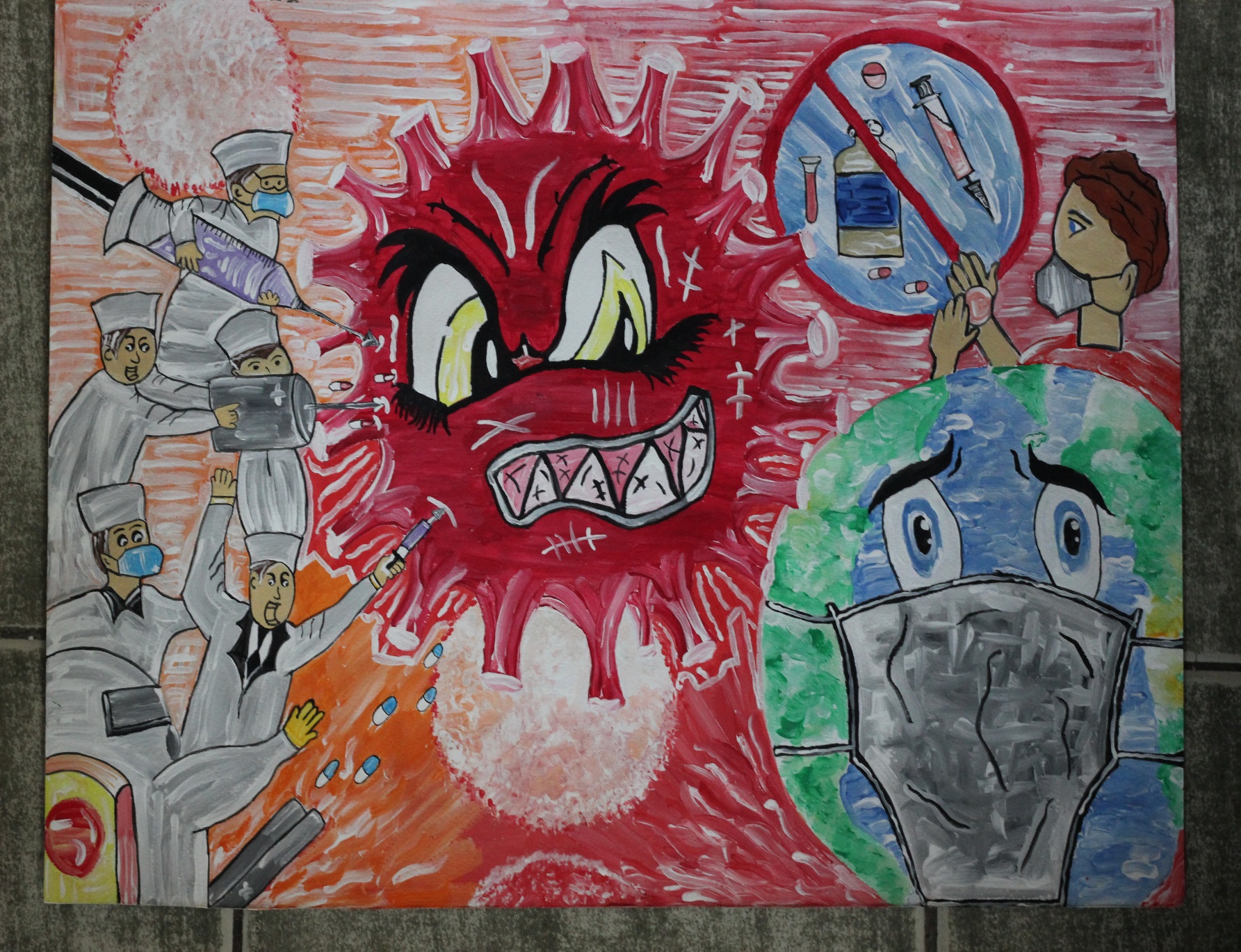 Геро Руменов Тодоров 15 г.
ОДК гр. Кюстендил „Школа по изобразително и приложно изкуство“
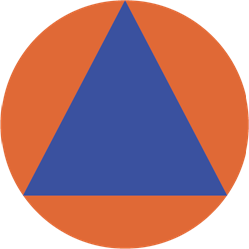 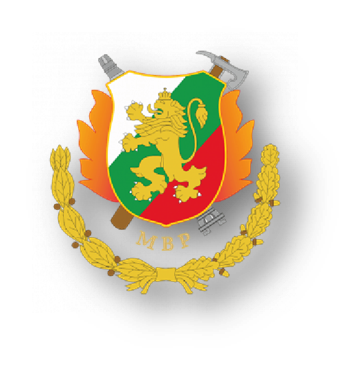 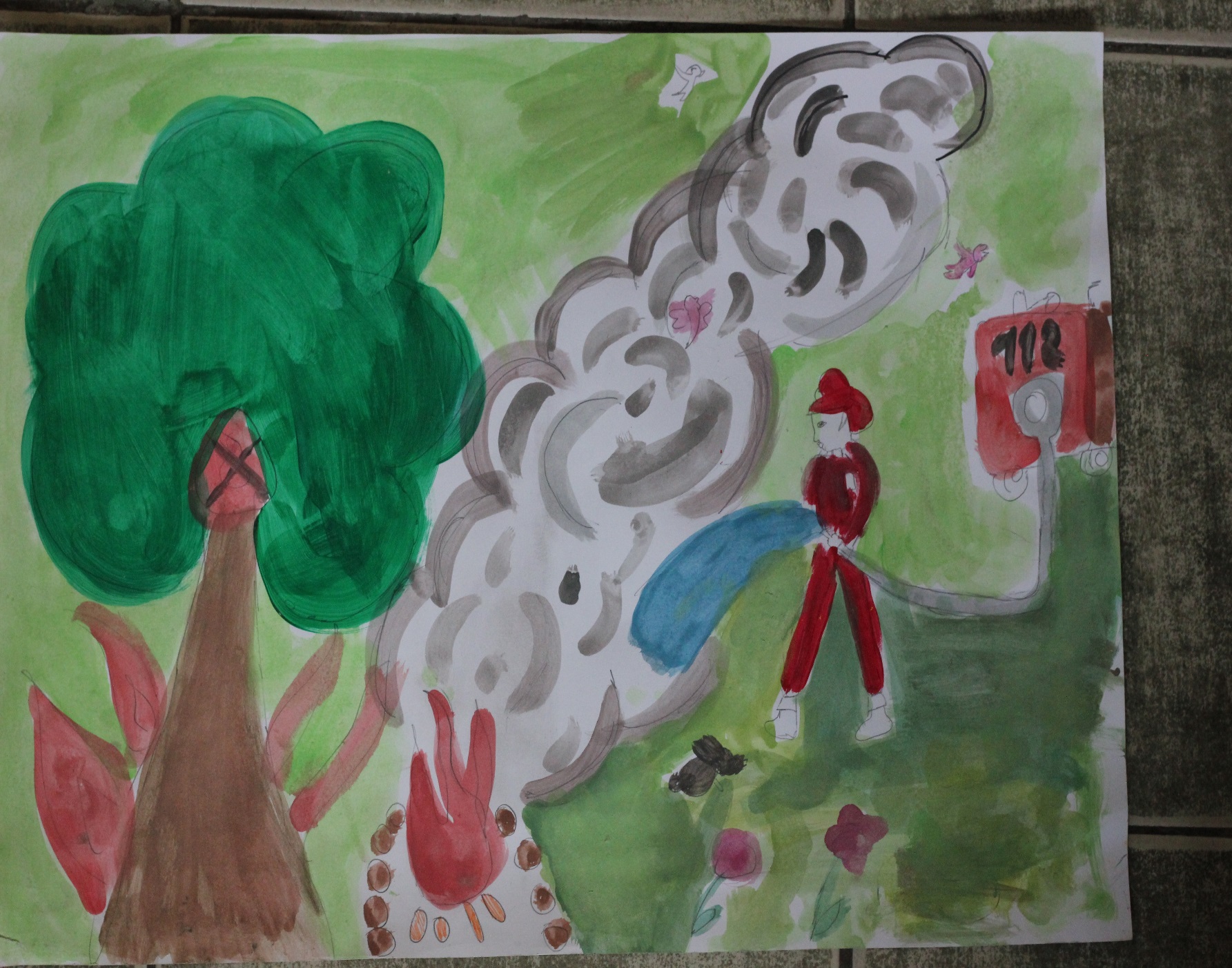 Цветина Красимирова Георгиева 8 г.
ОДК гр. Кюстендил „Школа по изобразително и приложно изкуство“
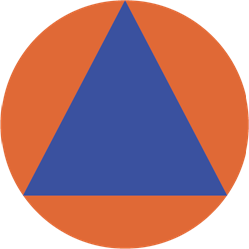 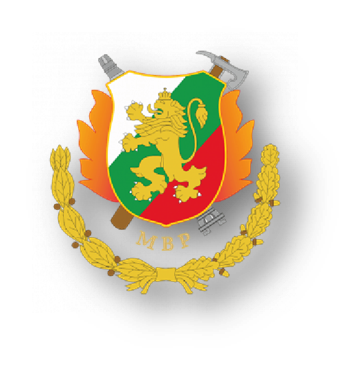 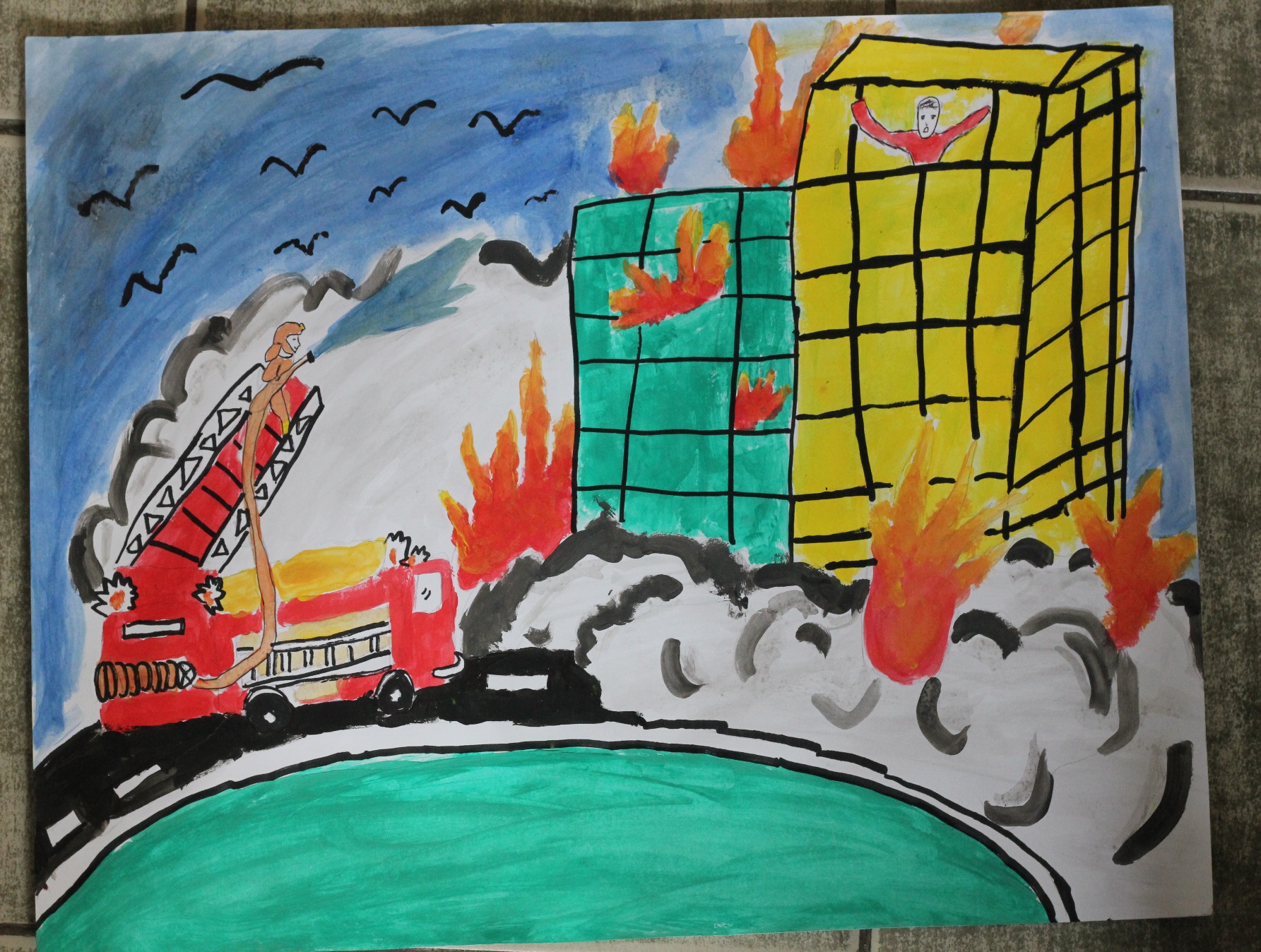 Ивелина Иванова Зарева 11 г.
ОДК гр. Кюстендил „Школа по изобразително и приложно изкуство“
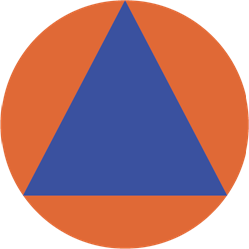 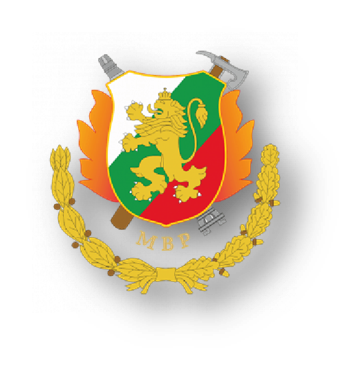 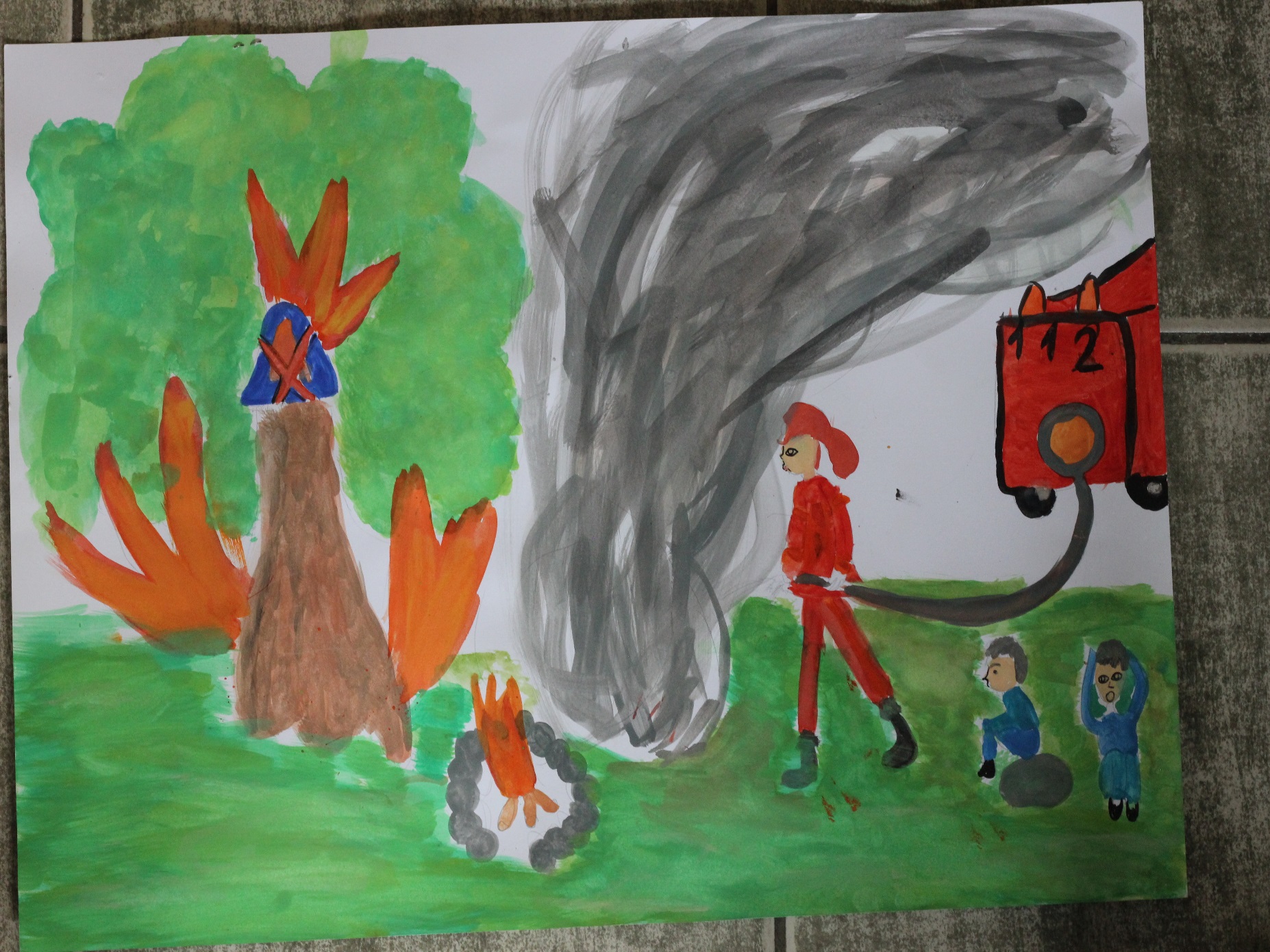 Ния Росенова Гюлева 7 г.
ОДК гр. Кюстендил „Школа по изобразително и приложно изкуство“
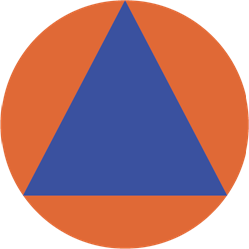 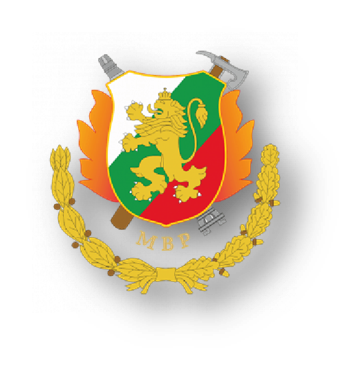 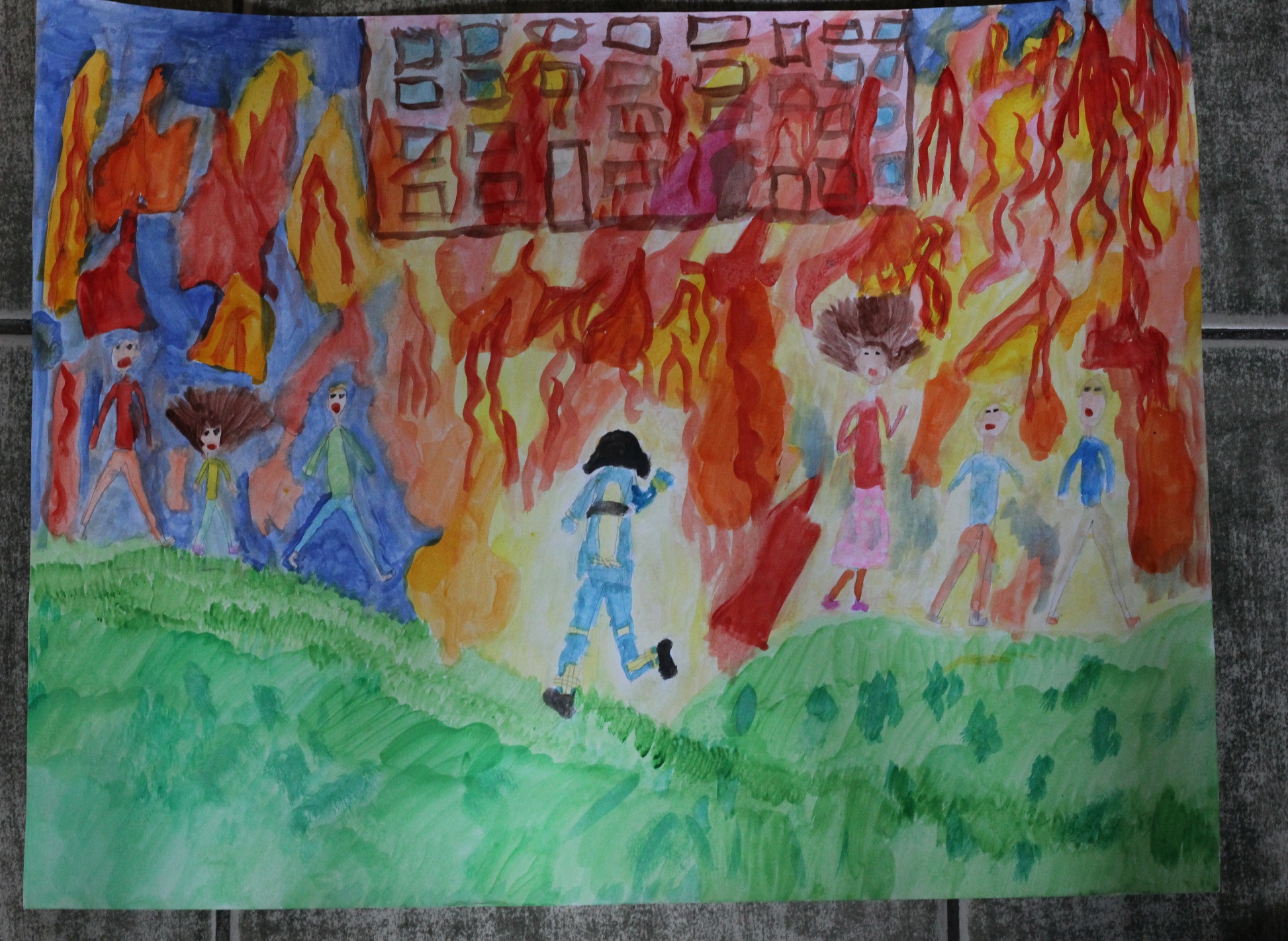 Лилия Пламенова Димитрова 7 г.
НУ „Св. Климент Охридски“ 
 гр. Кюстендил
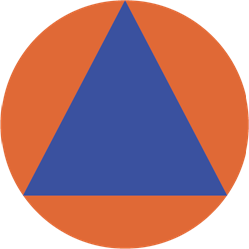 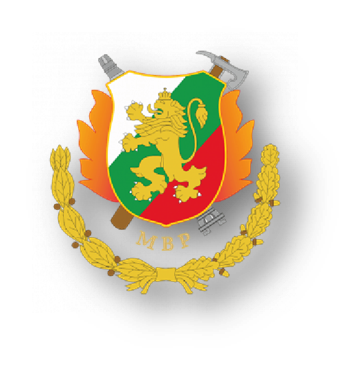 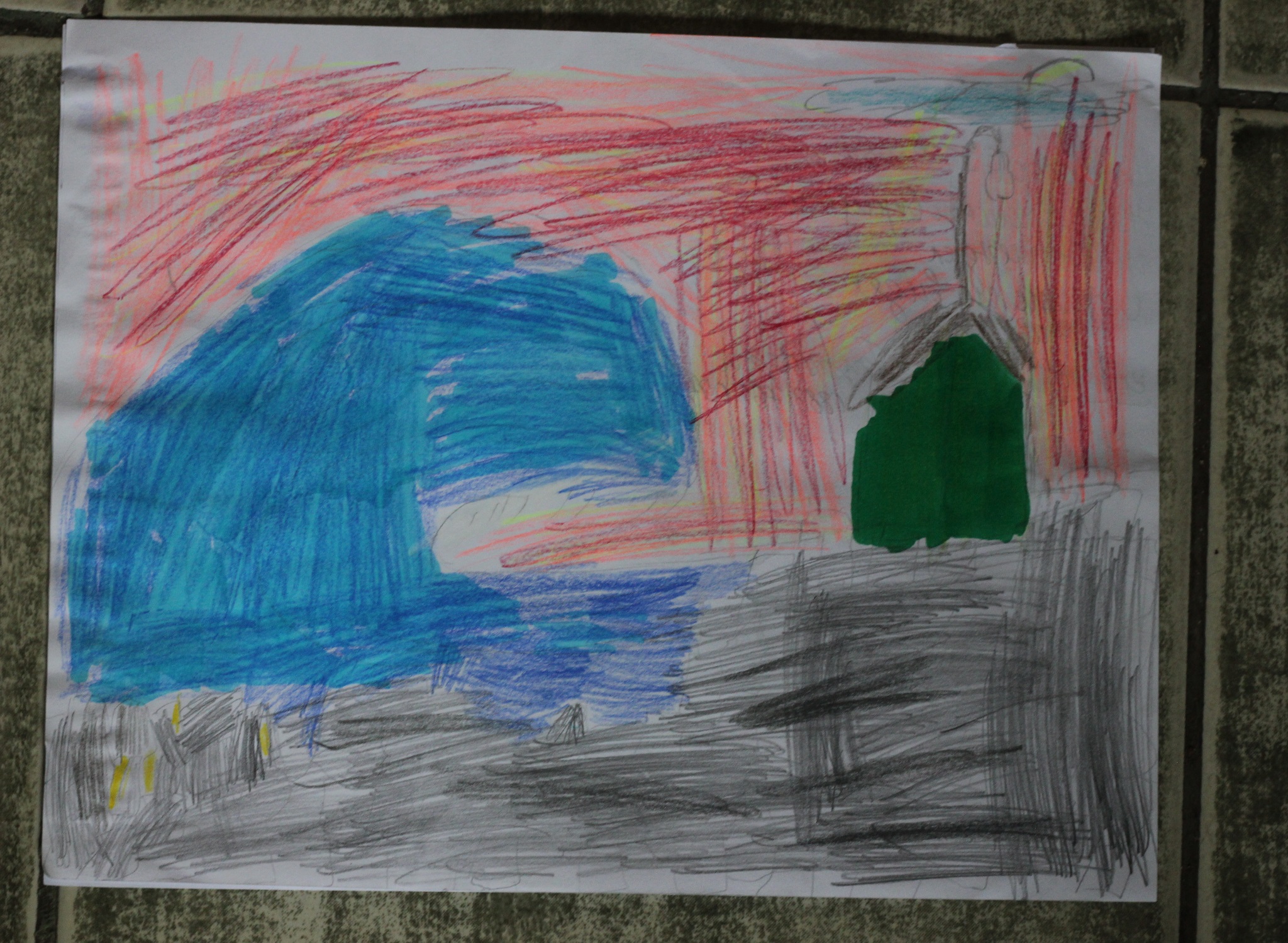 Иван Бенчев 7 г.
НУ „Св. Климент Охридски“ 
 гр. Кюстендил
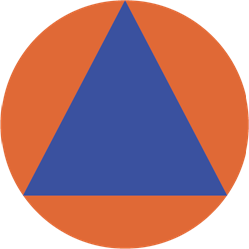 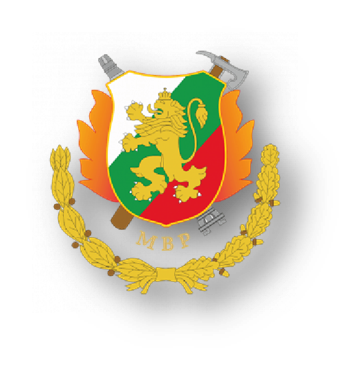 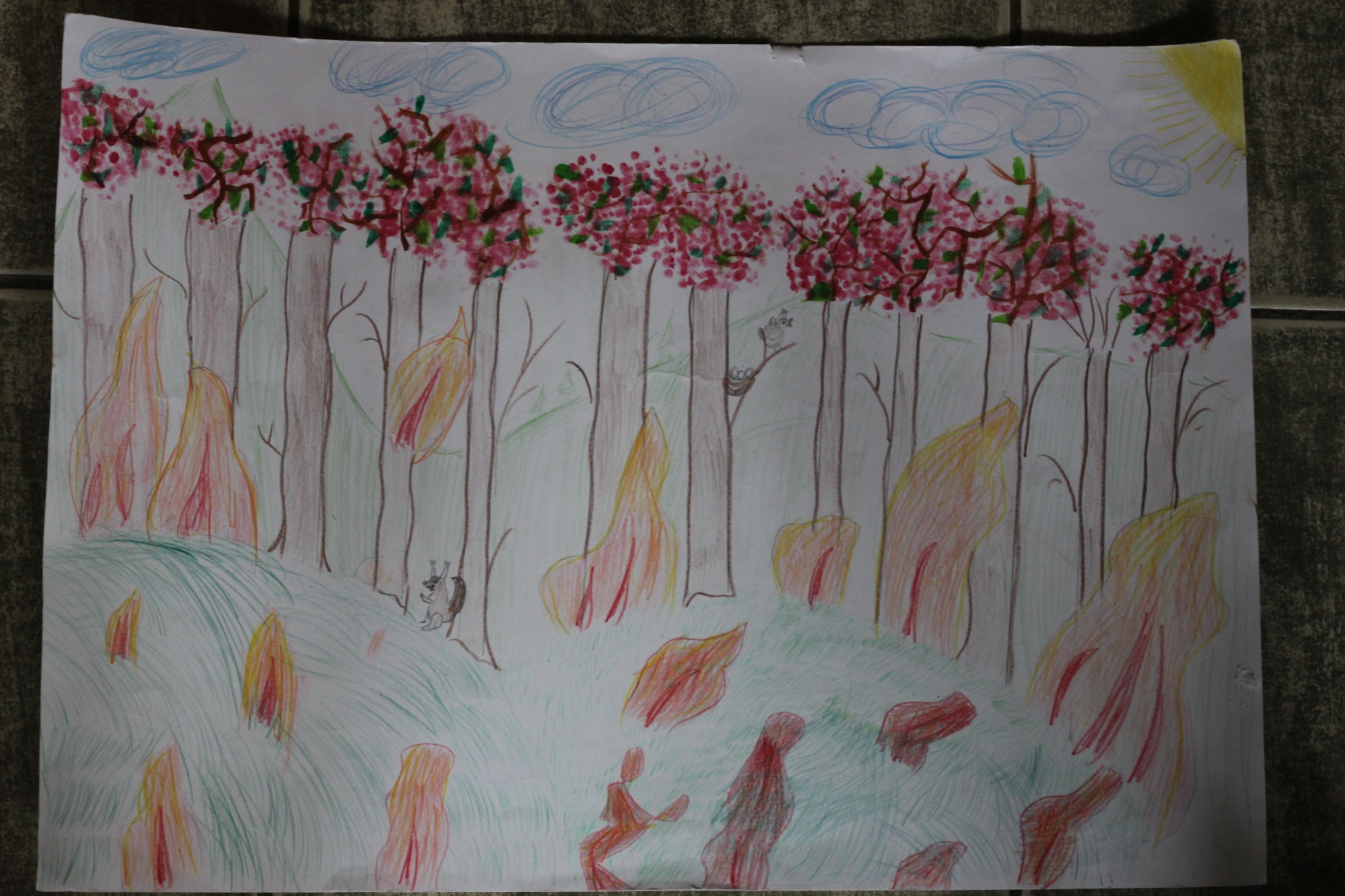 Полина Светлинова Спасова 8 г.
НУ „Св. Климент Охридски“ 
гр. Кюстендил
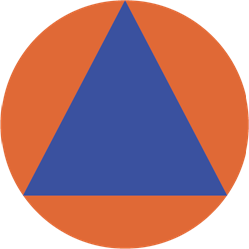 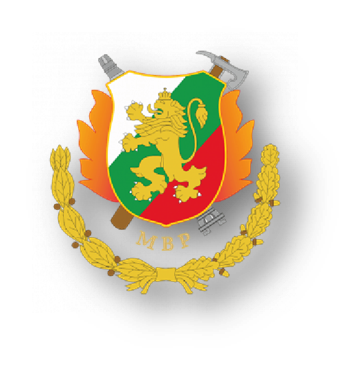 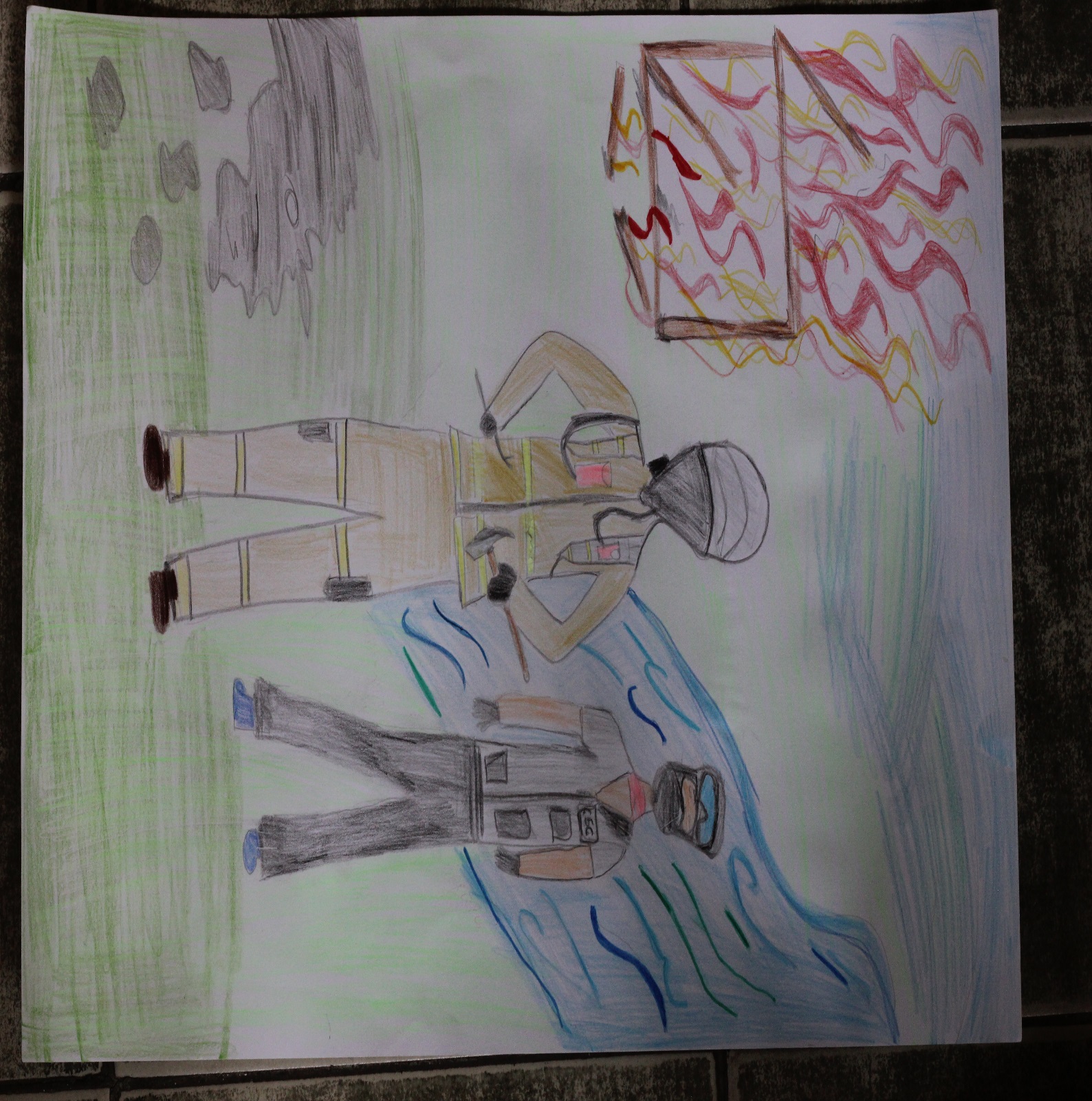 Теодора Тасева 7 г.
НУ „Св. Климент Охридски“ 
гр. Кюстендил
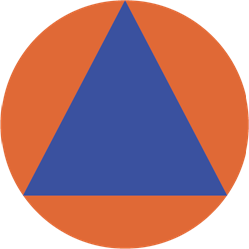 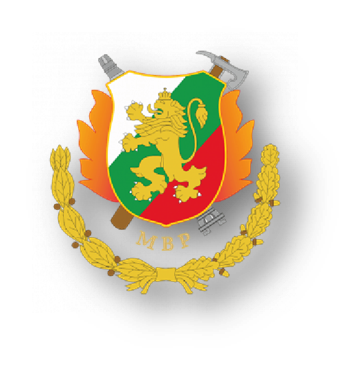 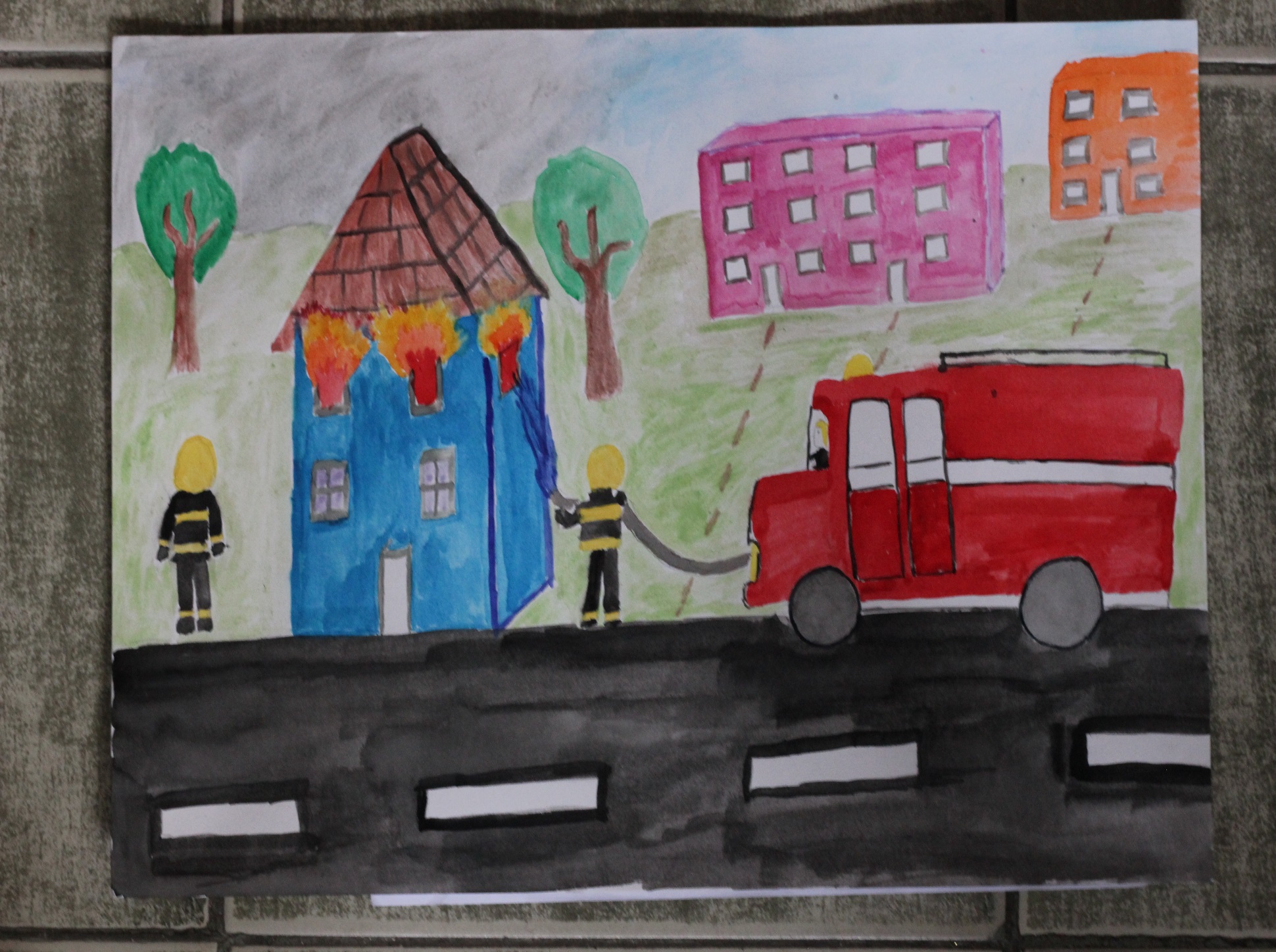 Дария Василева Гъркова 10 г.
НУ „Св. Климент Охридски“ 
гр. Кюстендил
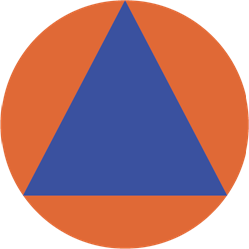 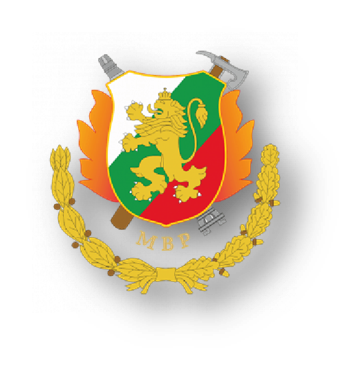 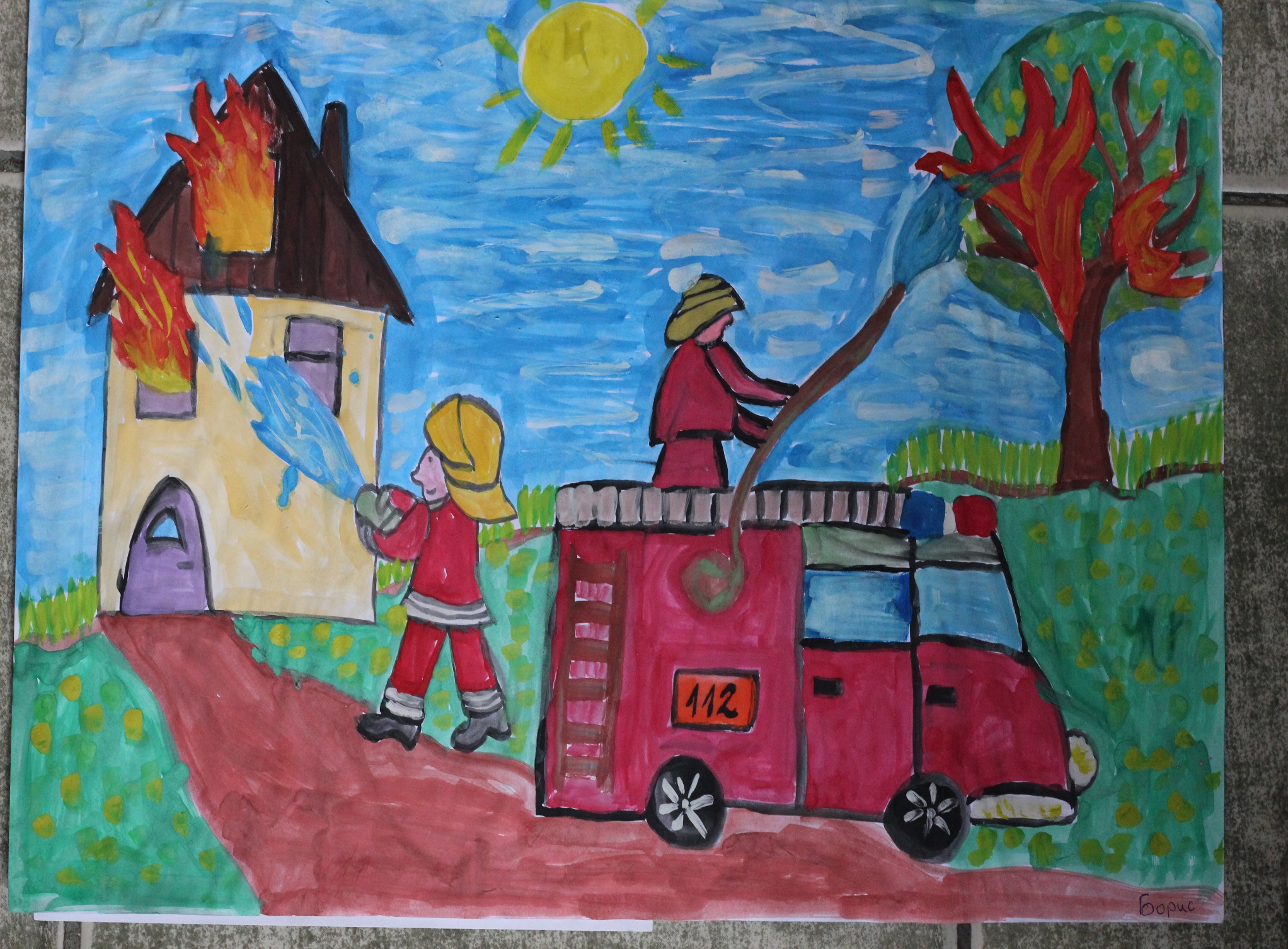 Борис Денисов Будилярски 5 г.
ДГ „Слънце“ 
гр. Кюстендил
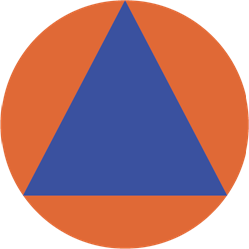 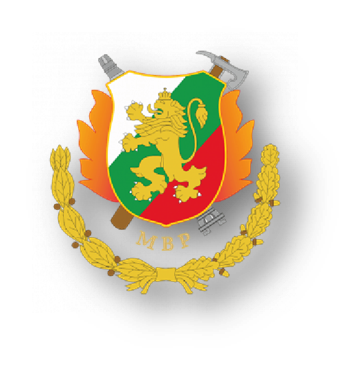 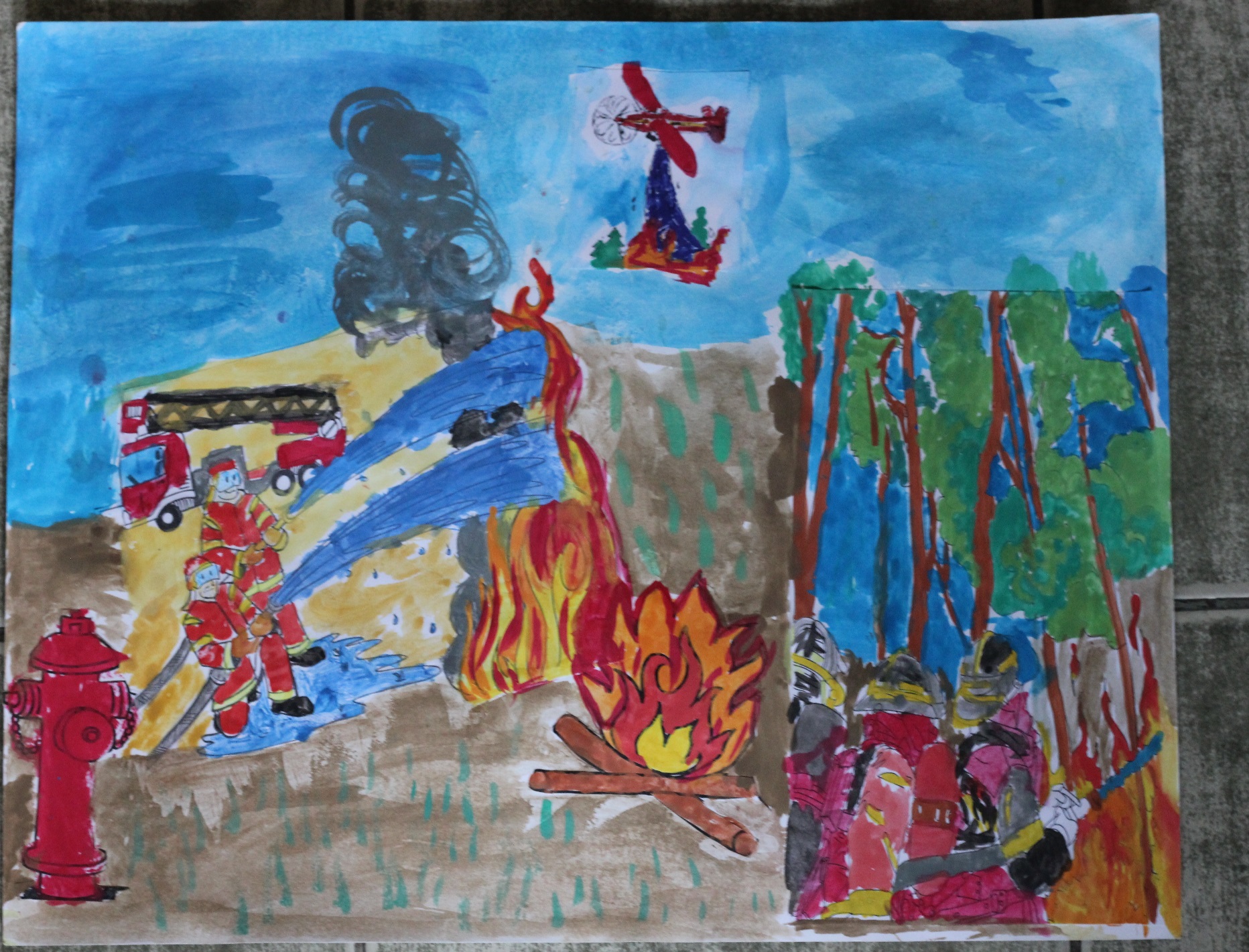 Стилиян Светославов Точев 6 г.
ДГ „Слънце“ 
 гр. Кюстендил
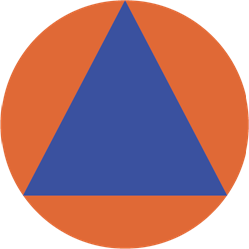 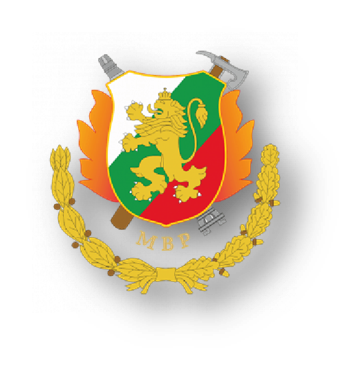 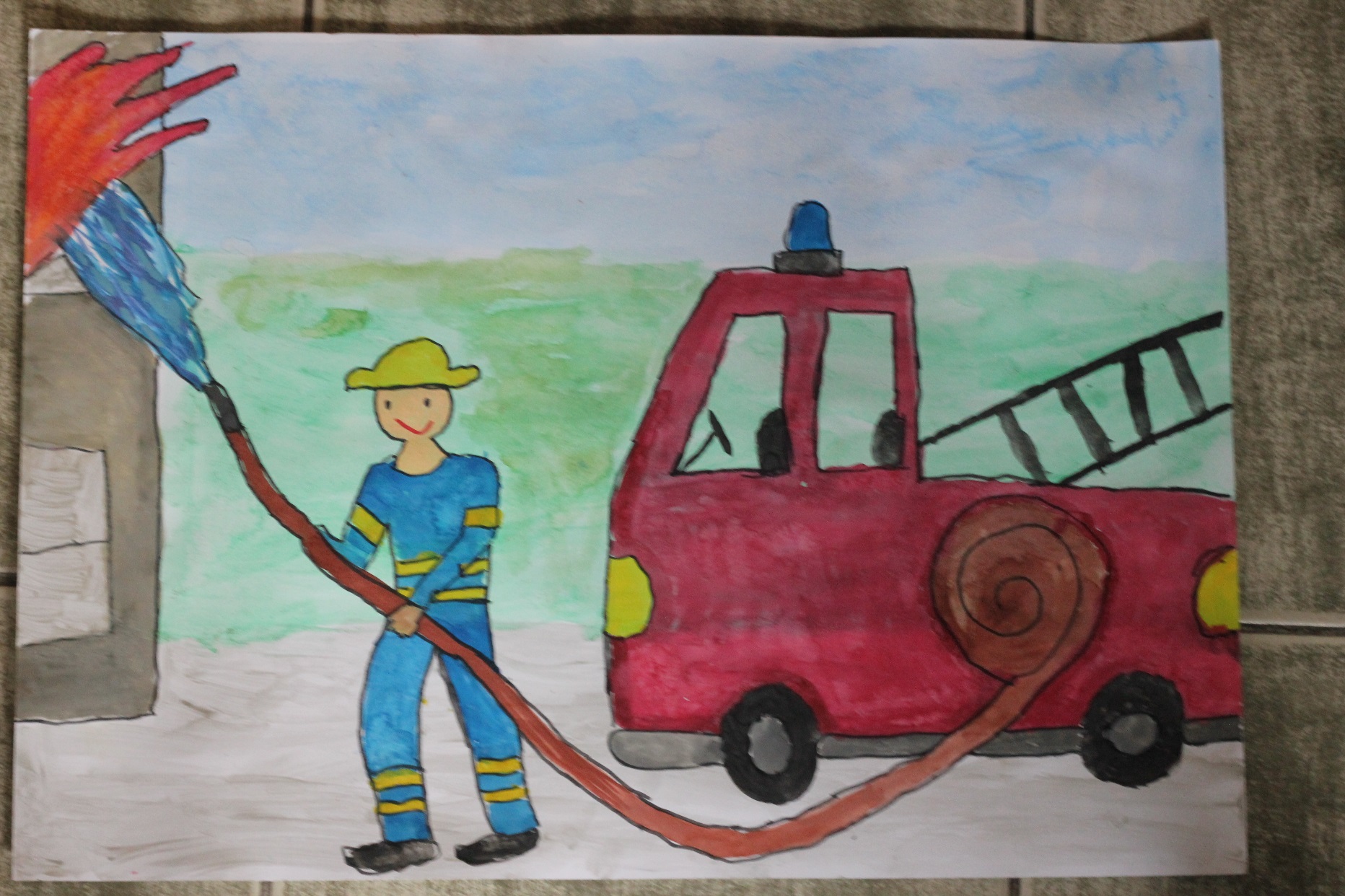 Калоян Кирилов Манкин 6 г.
ДГ „Слънце“ 
 гр. Кюстендил
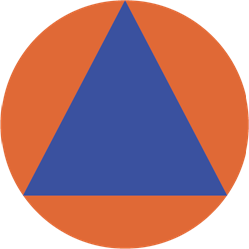 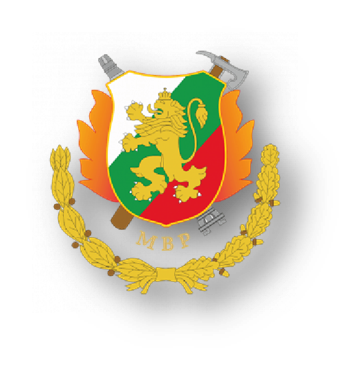 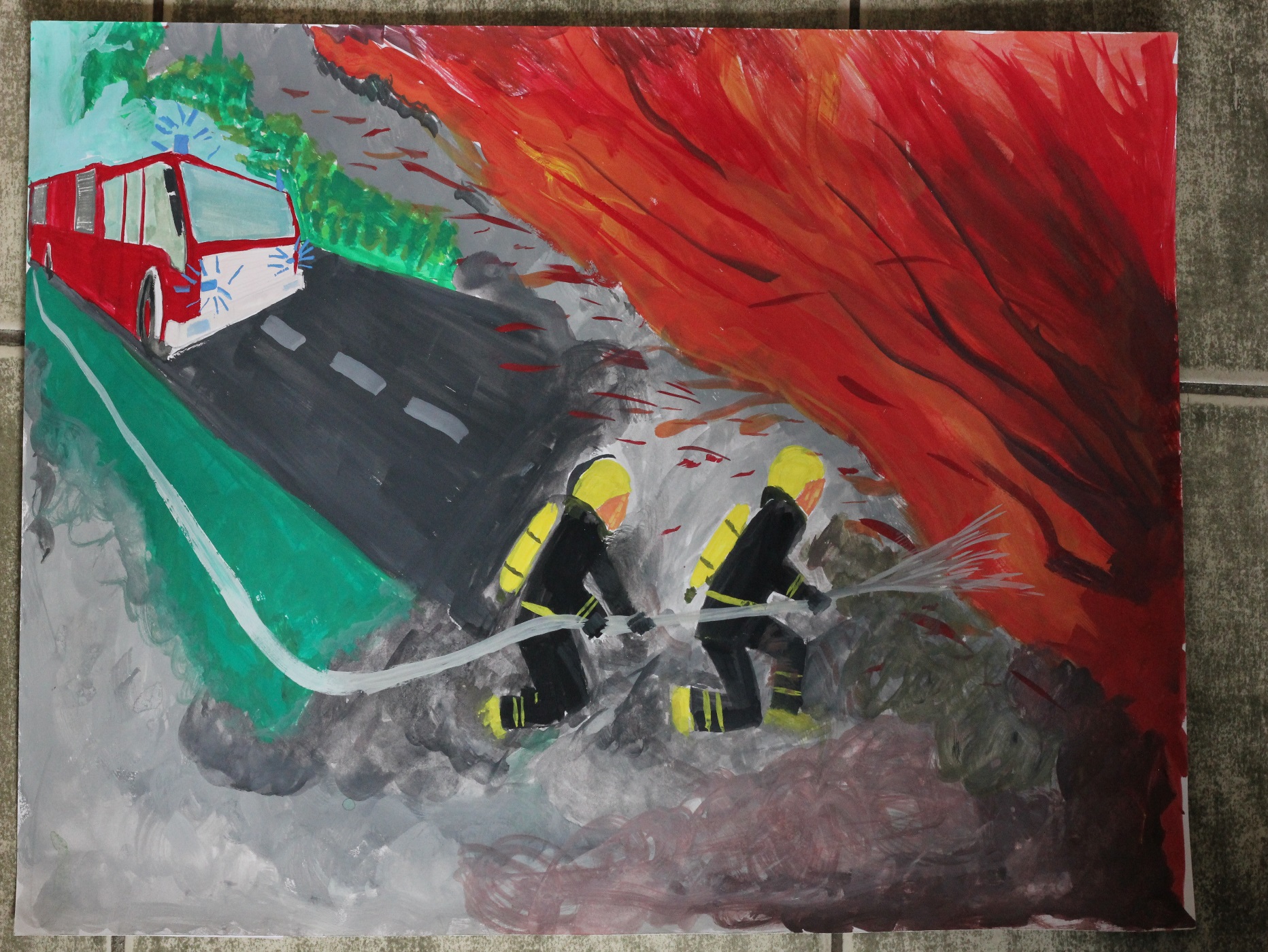 Радина Ради Маркова 5 г.
ДГ „Слънце“ 
гр. Кюстендил
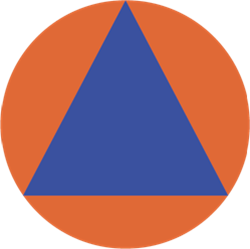 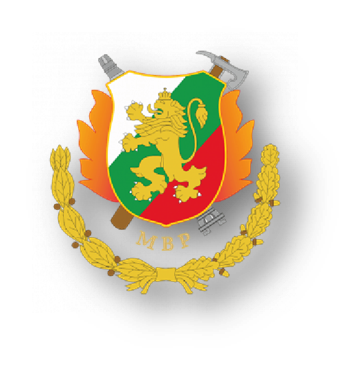 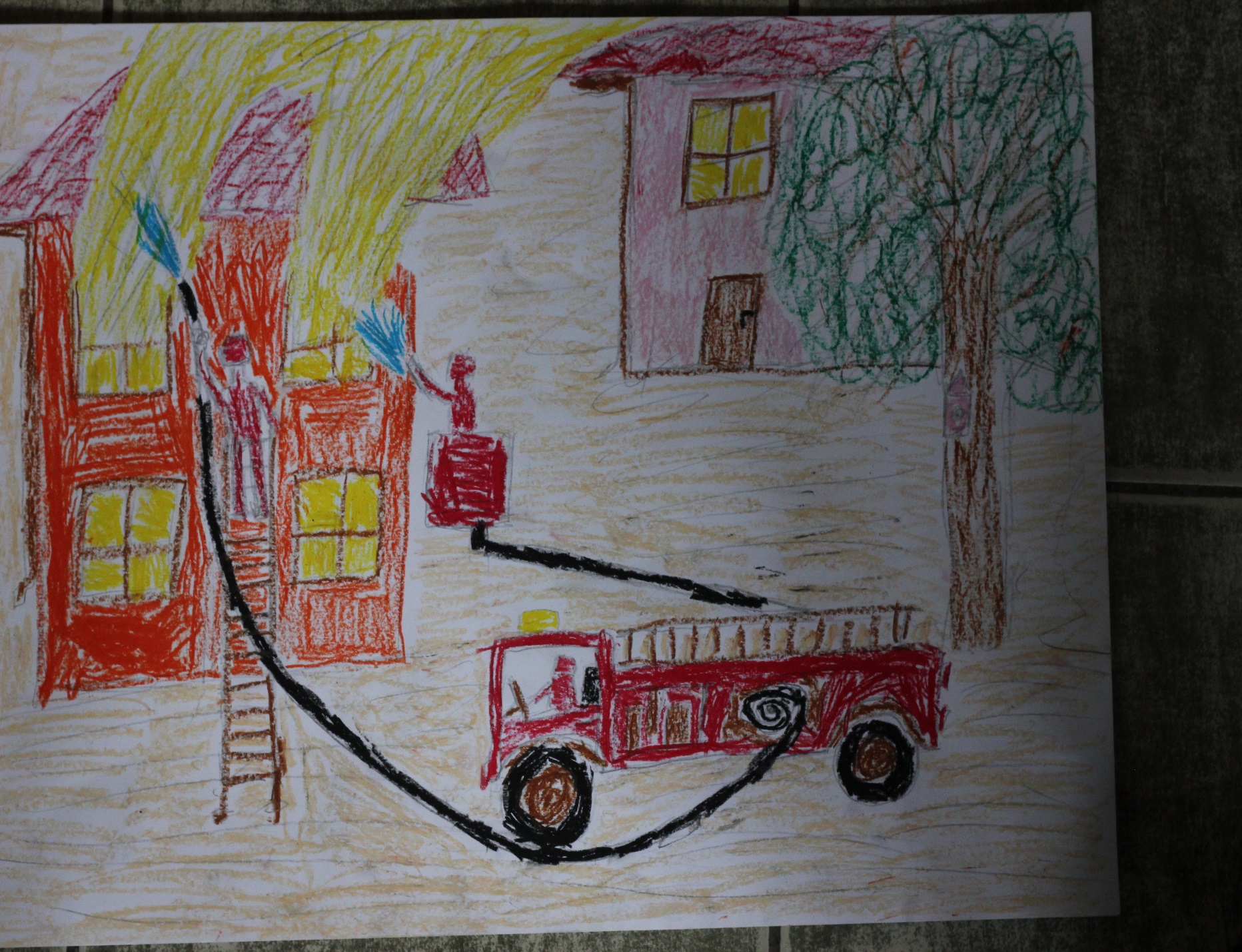 Валерия Йорданова Йорданова 6 г.
ДГ „Слънце“ 
гр. Кюстендил
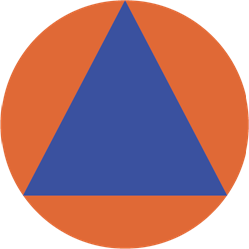 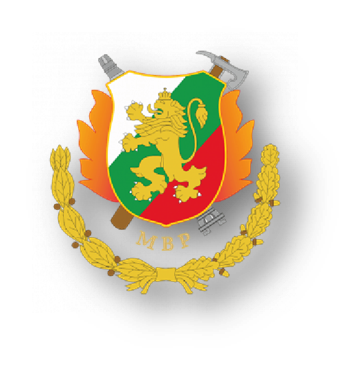 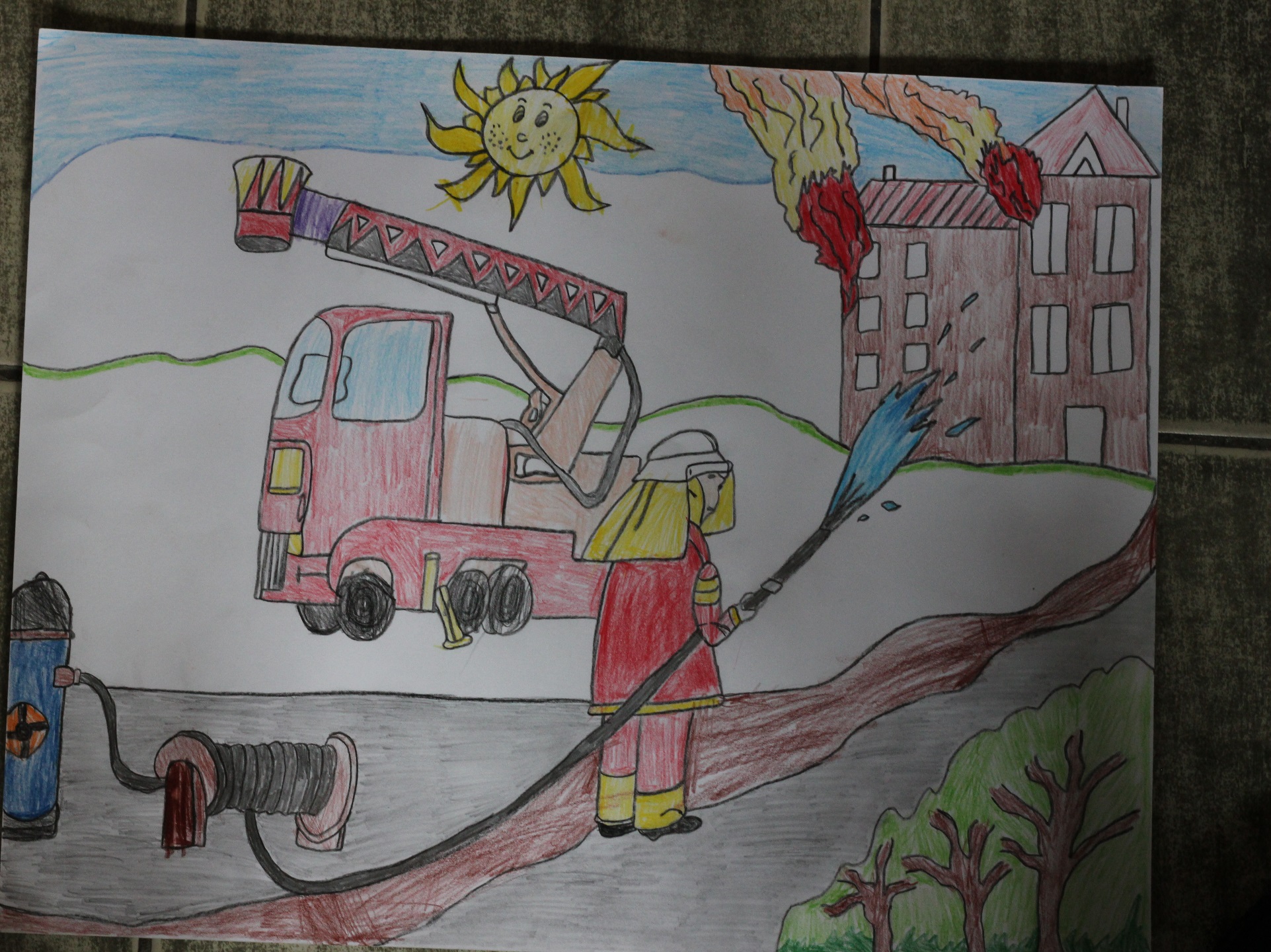 Елеонора Андреева Пешева 5 г.
ДГ „Слънце“ 
гр. Кюстендил
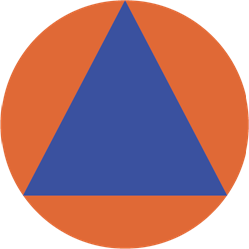 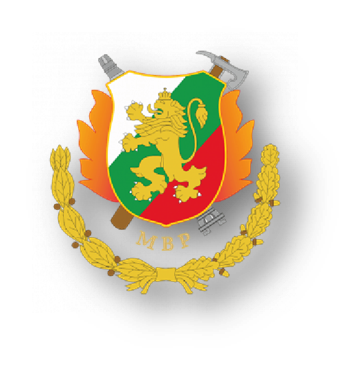 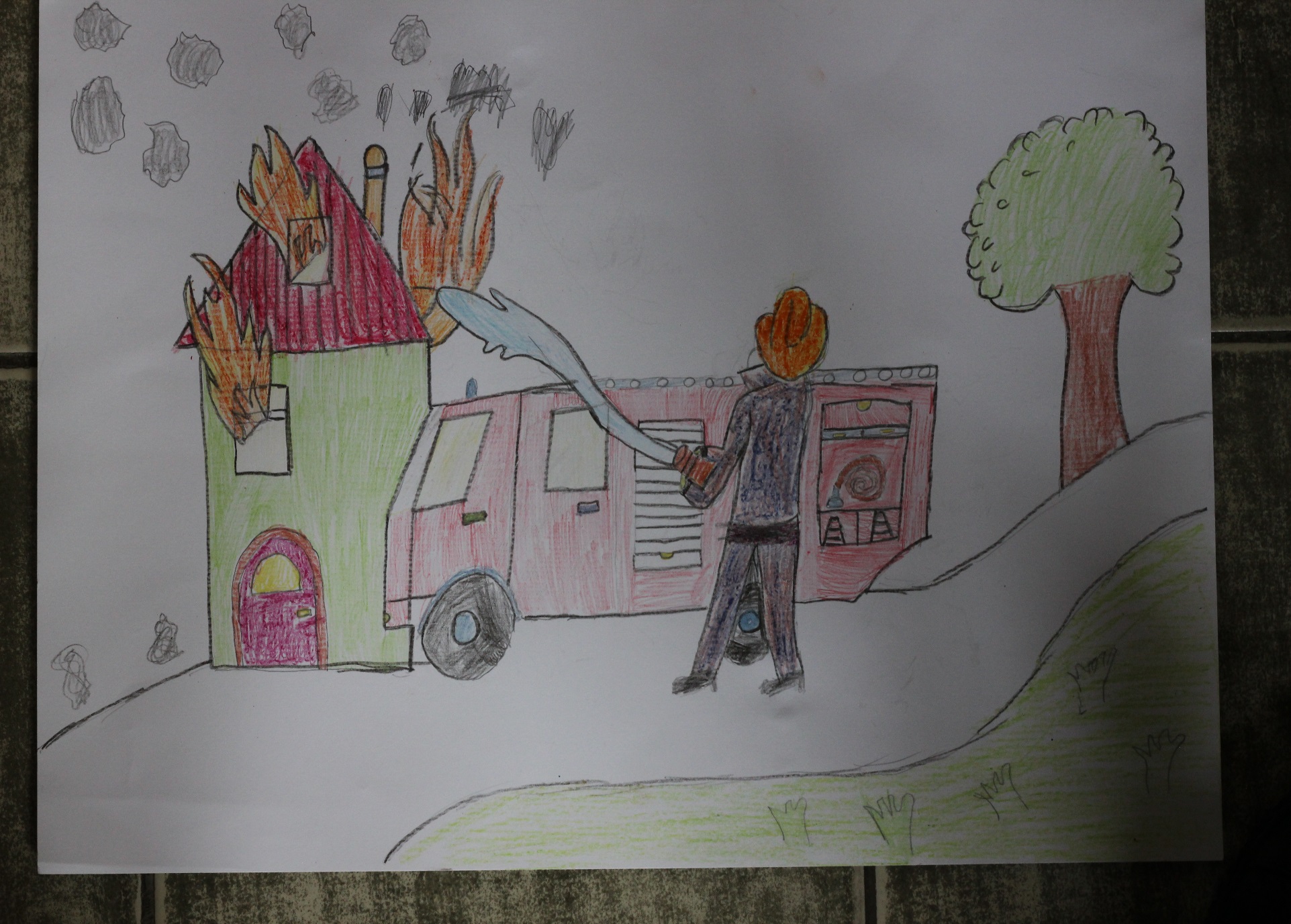 Симеон Христов Христов 5 г.
ДГ „Слънце“ 
гр. Кюстендил
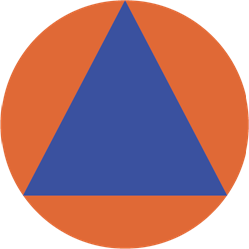 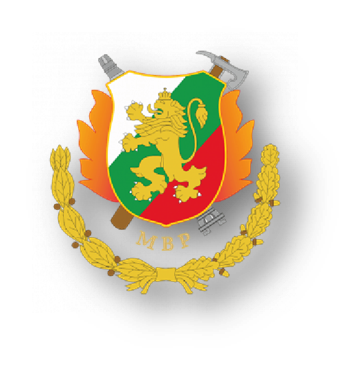 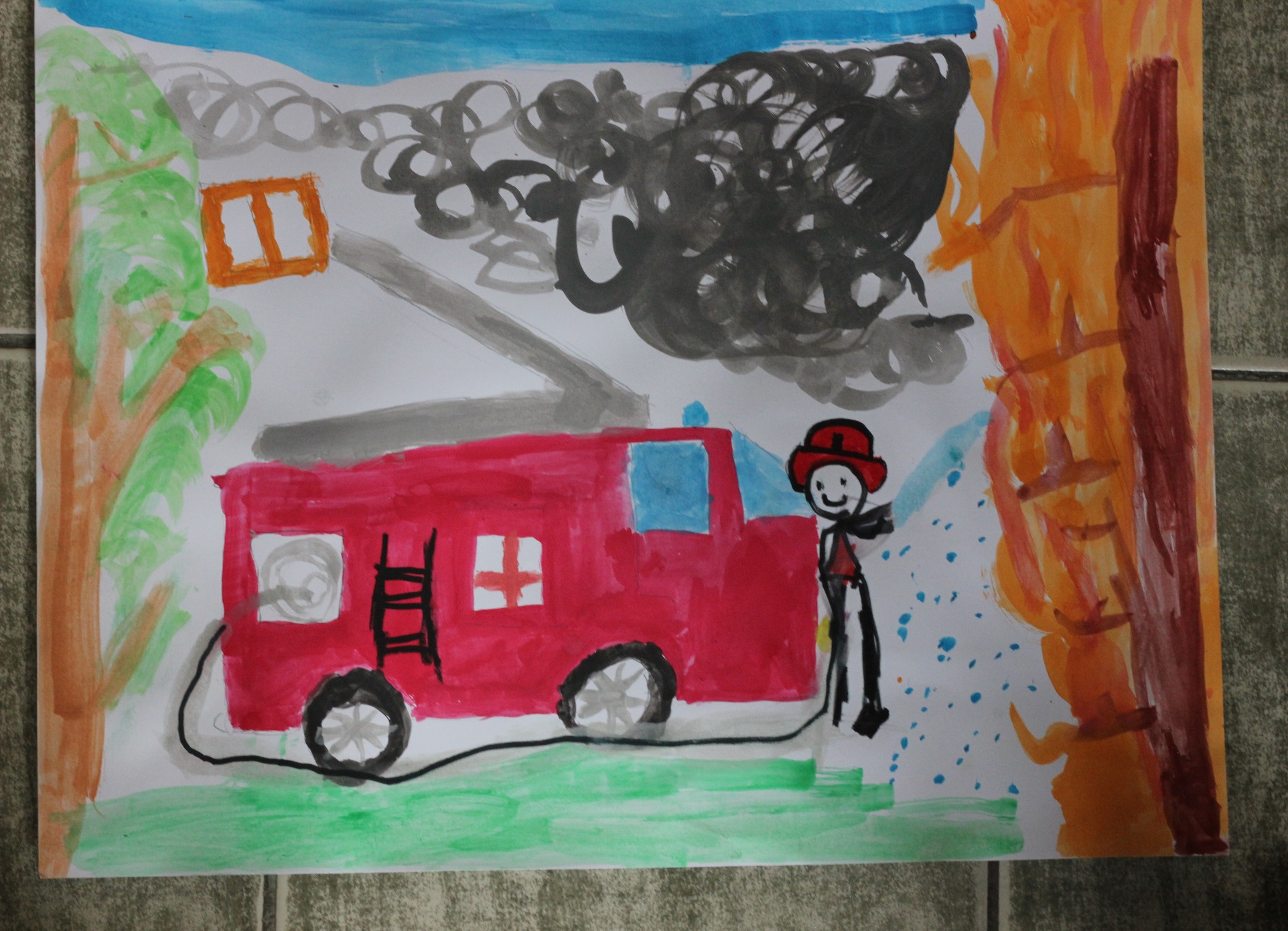 Никола Радостинов Спасов 5 г.
ДГ „Слънце“ 
 гр. Кюстендил
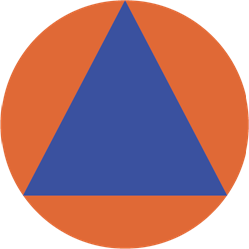 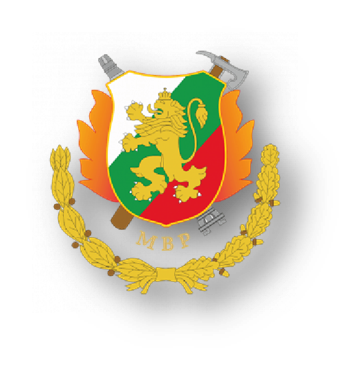 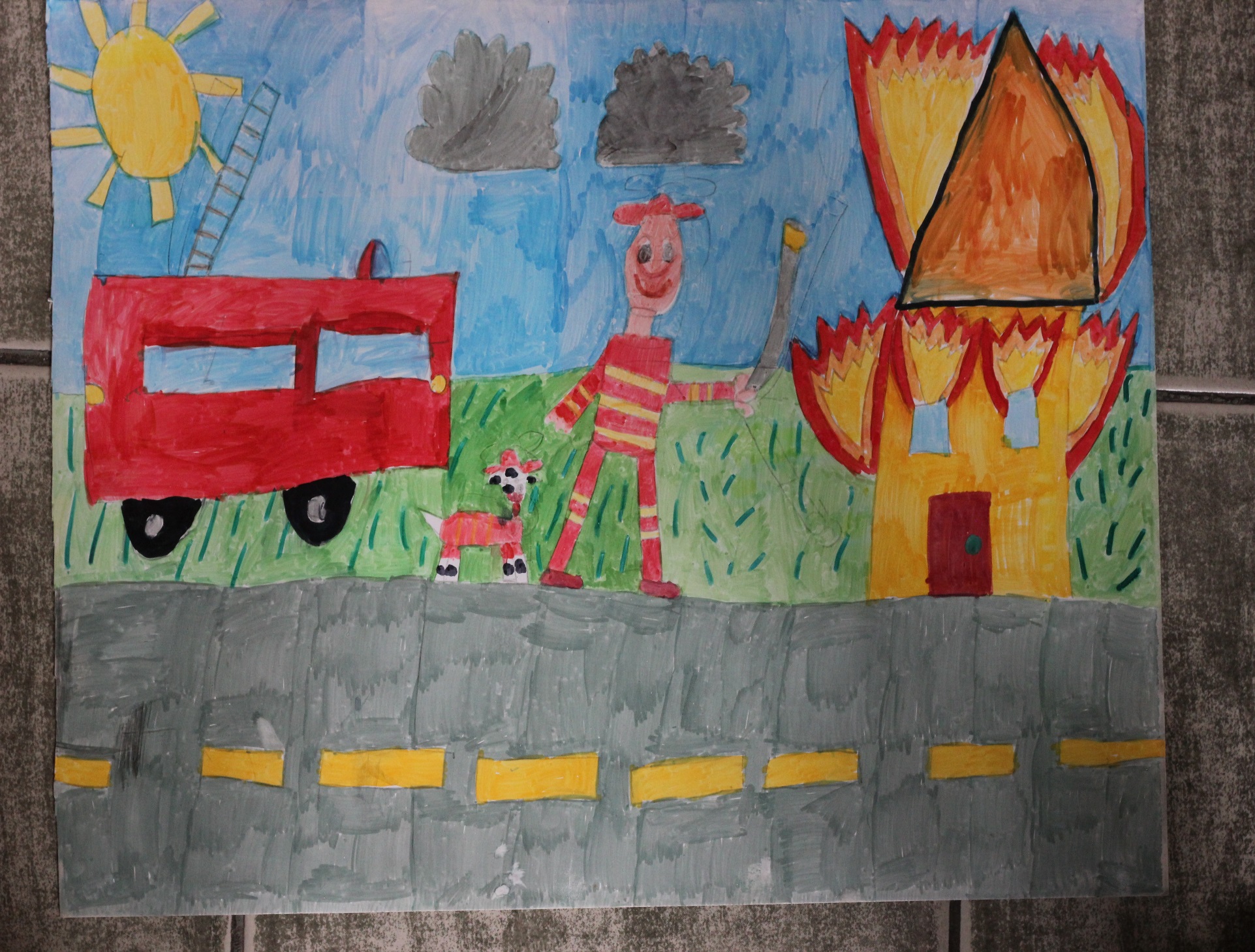 Ивана Ивова 
Нацева 7 г.
ДГ „Слънце“ 
гр. Кюстендил
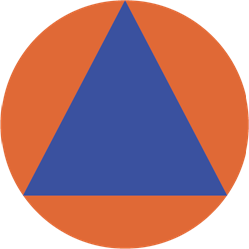 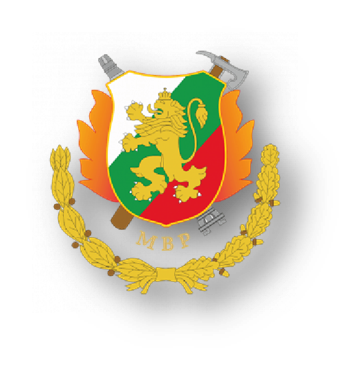 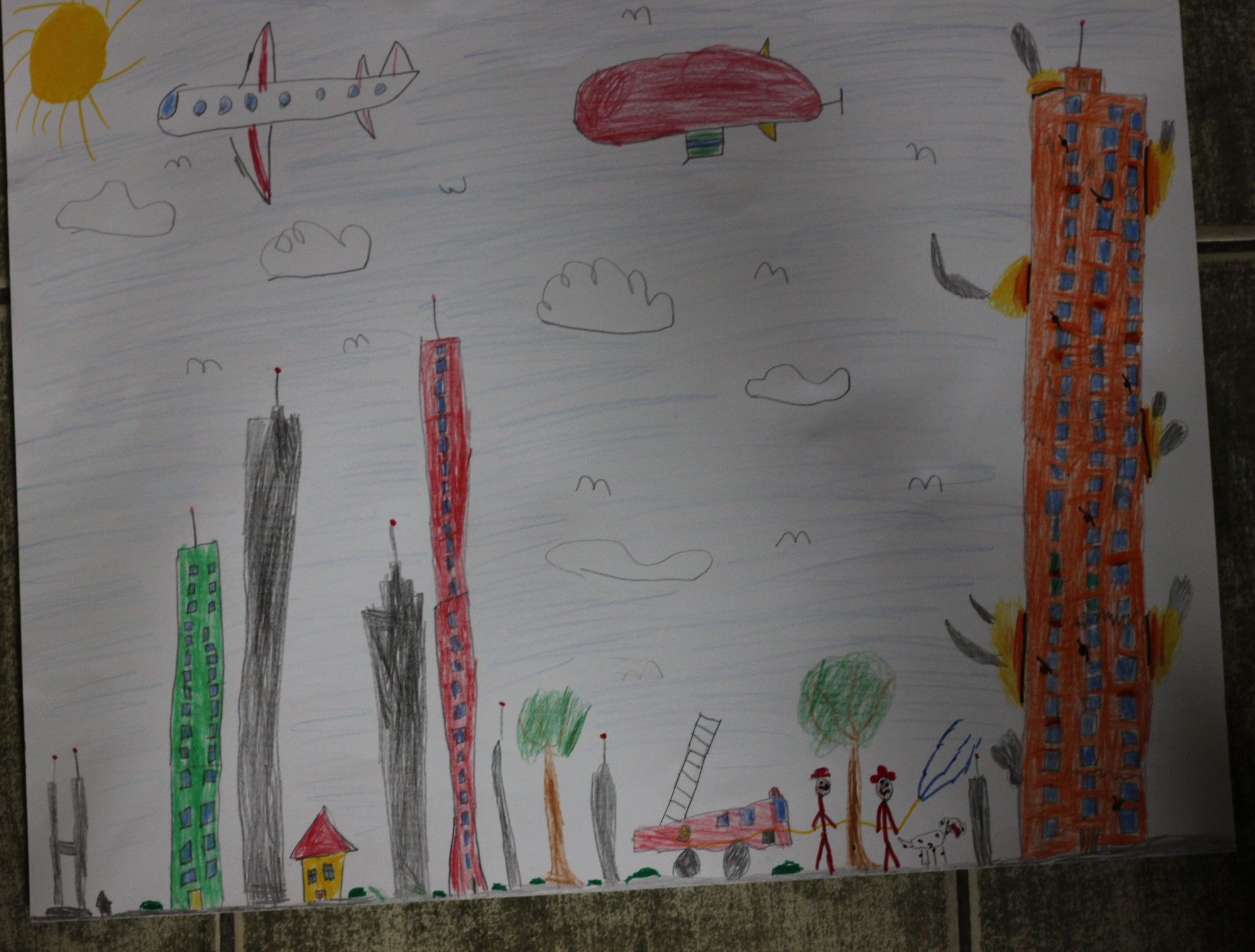 Самуил Николов Йорданов 6 г.
ДГ „Слънце“ 
гр. Кюстендил
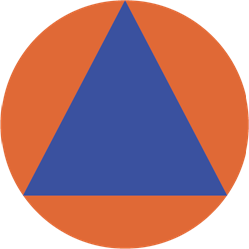 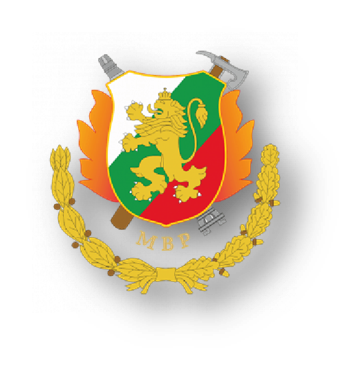 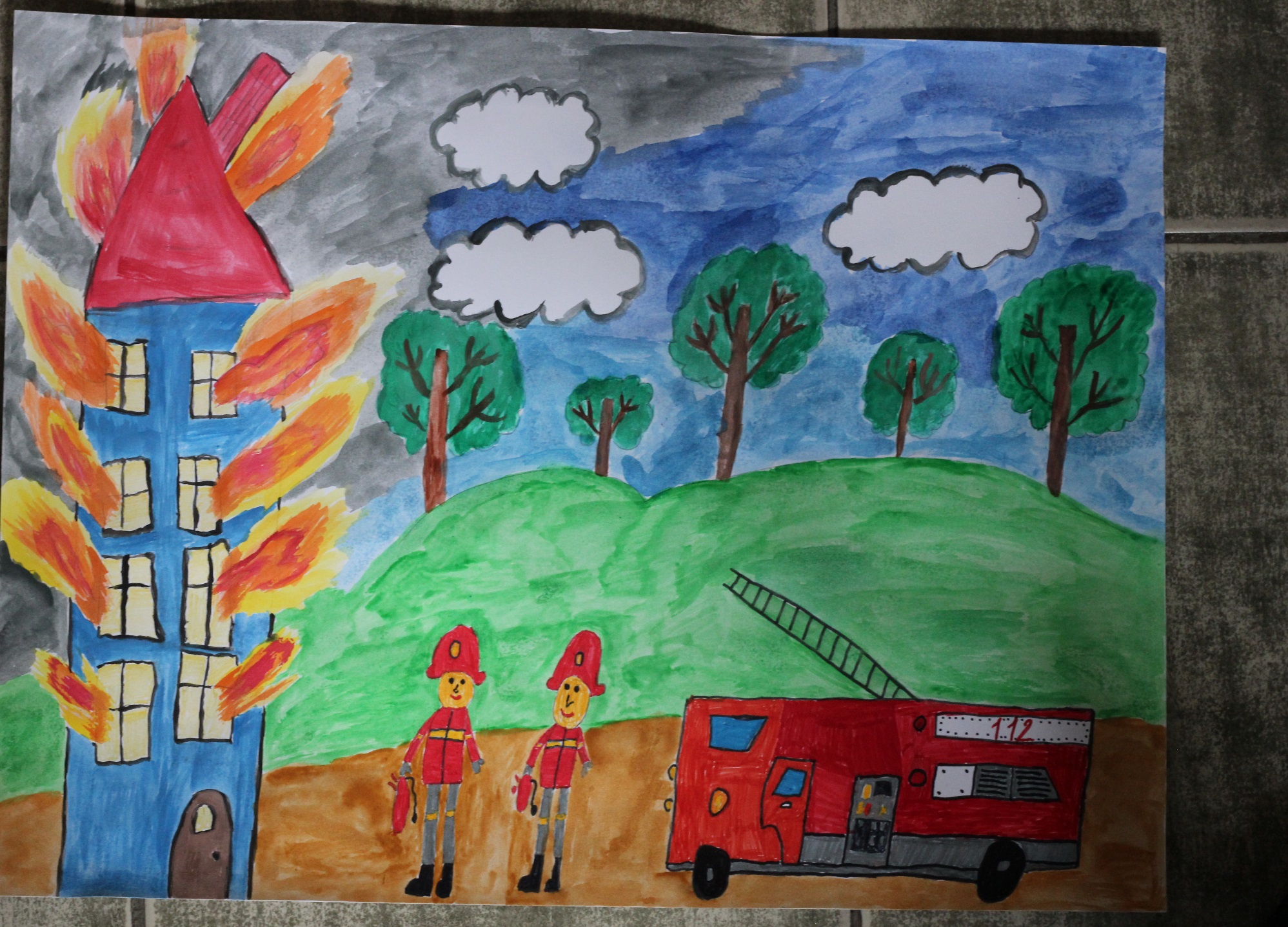 Дарио Радослав Каралеов 6 г.
ДГ „Слънце“ 
гр. Кюстендил
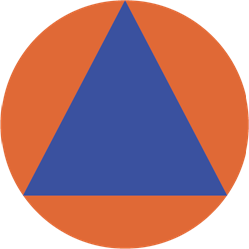 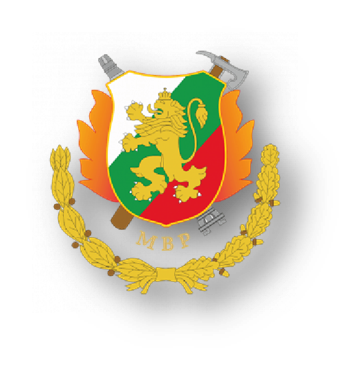 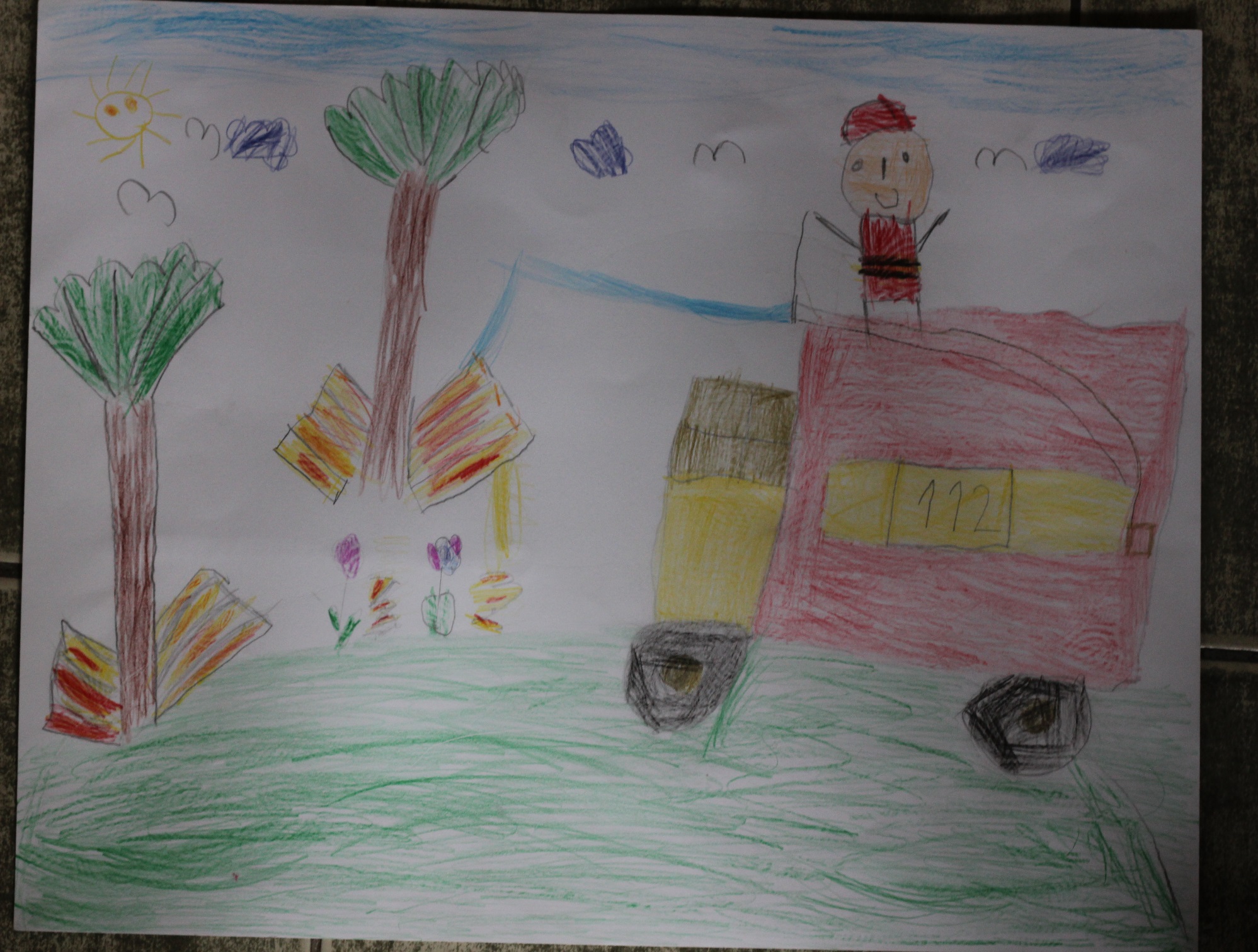 Дария Йорданов Маджирски 6 г.
ДГ „Слънце“ 
гр. Кюстендил
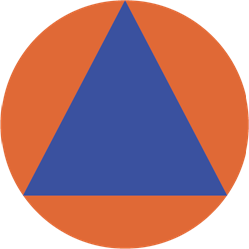 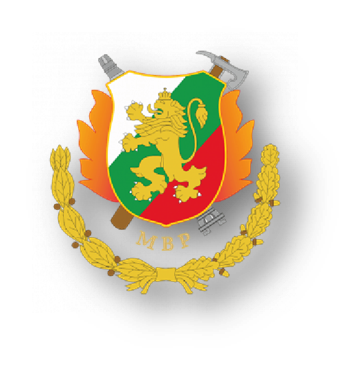 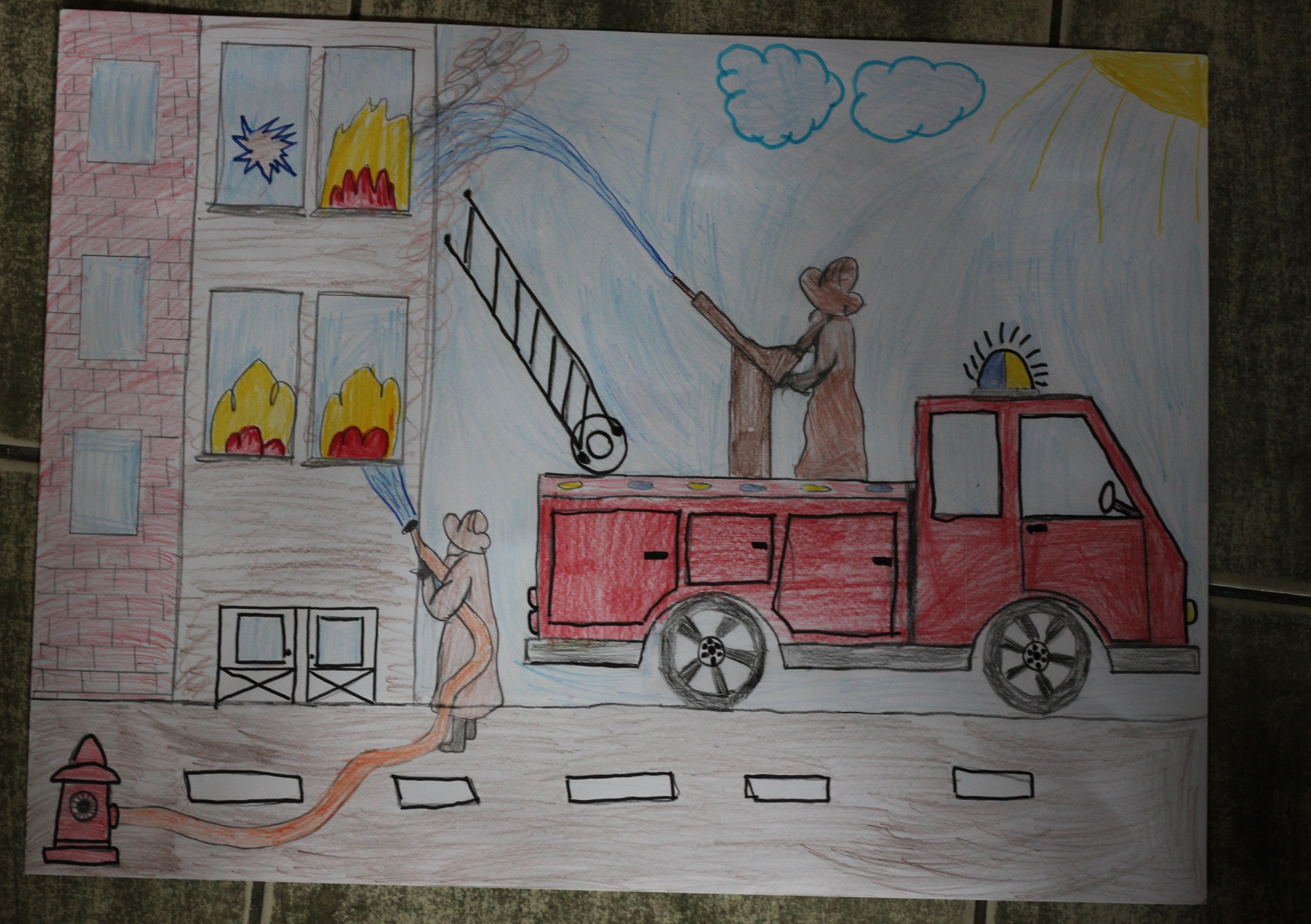 Самуил Александров 
Раев 6 г.
ДГ „Слънце“ 
гр. Кюстендил
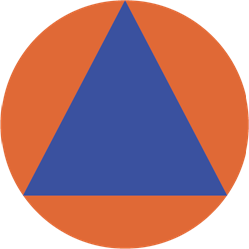 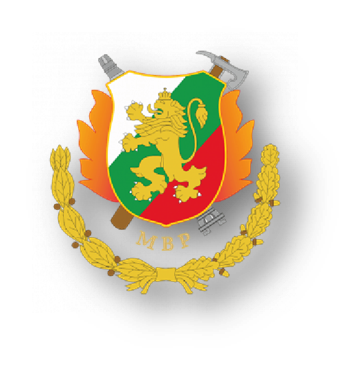 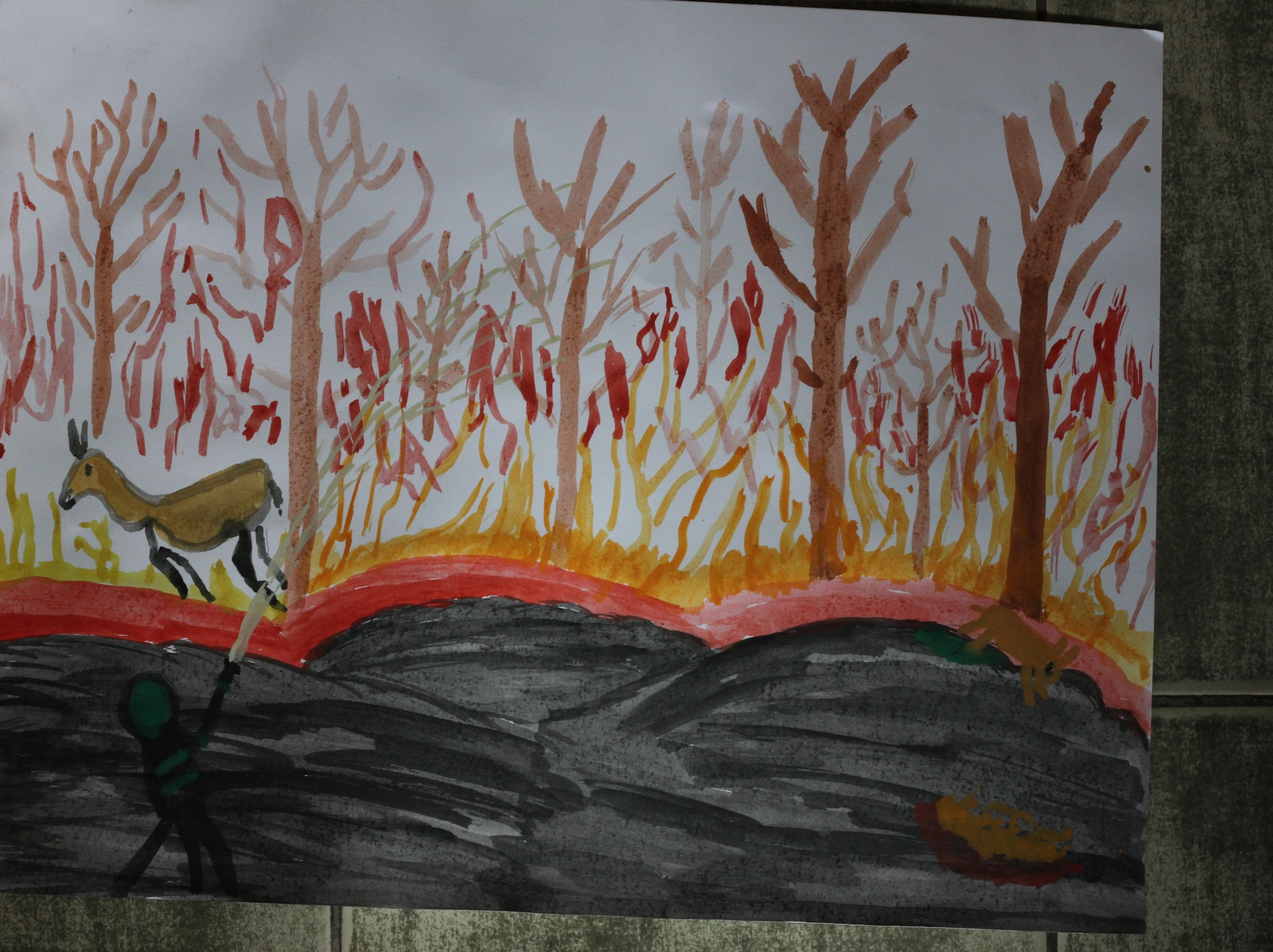 Йоана Радославова Йорданова 6 г.
ДГ „Слънце“ 
гр. Кюстендил
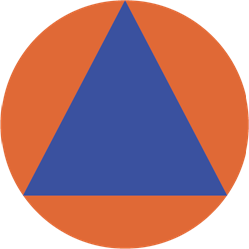 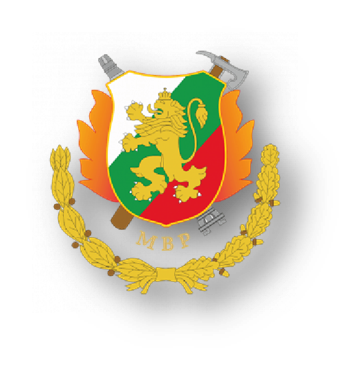 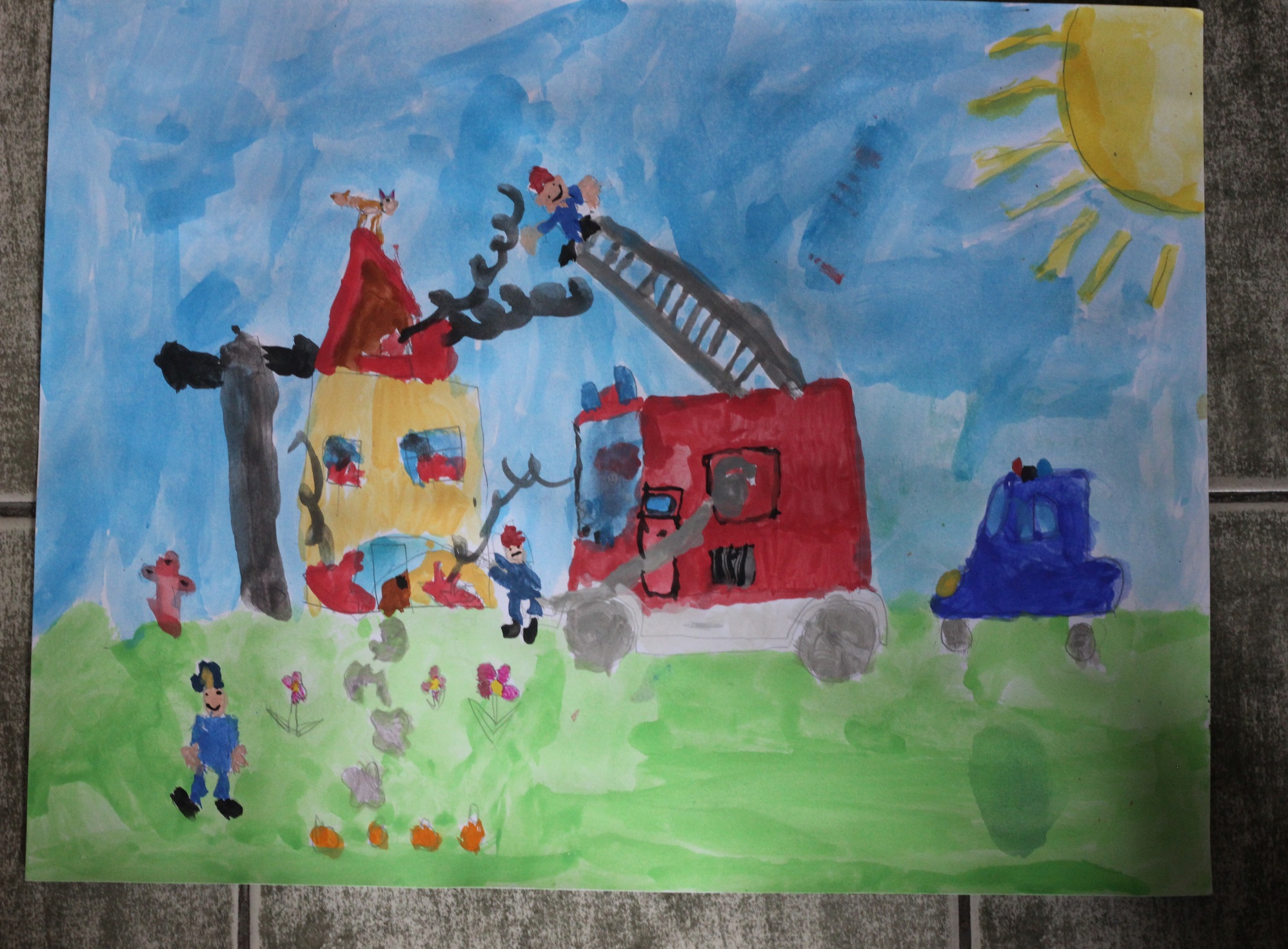 Моника Даниелова Стоянчова 7 г.
ДГ „Слънце“ 
гр. Кюстендил
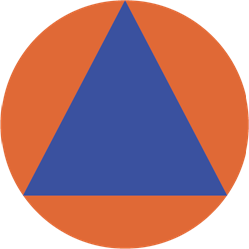 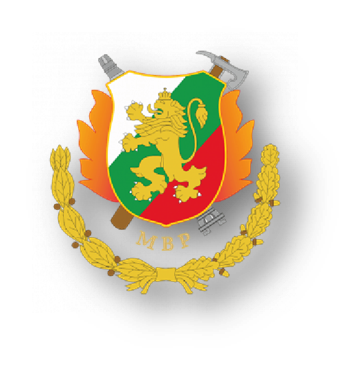 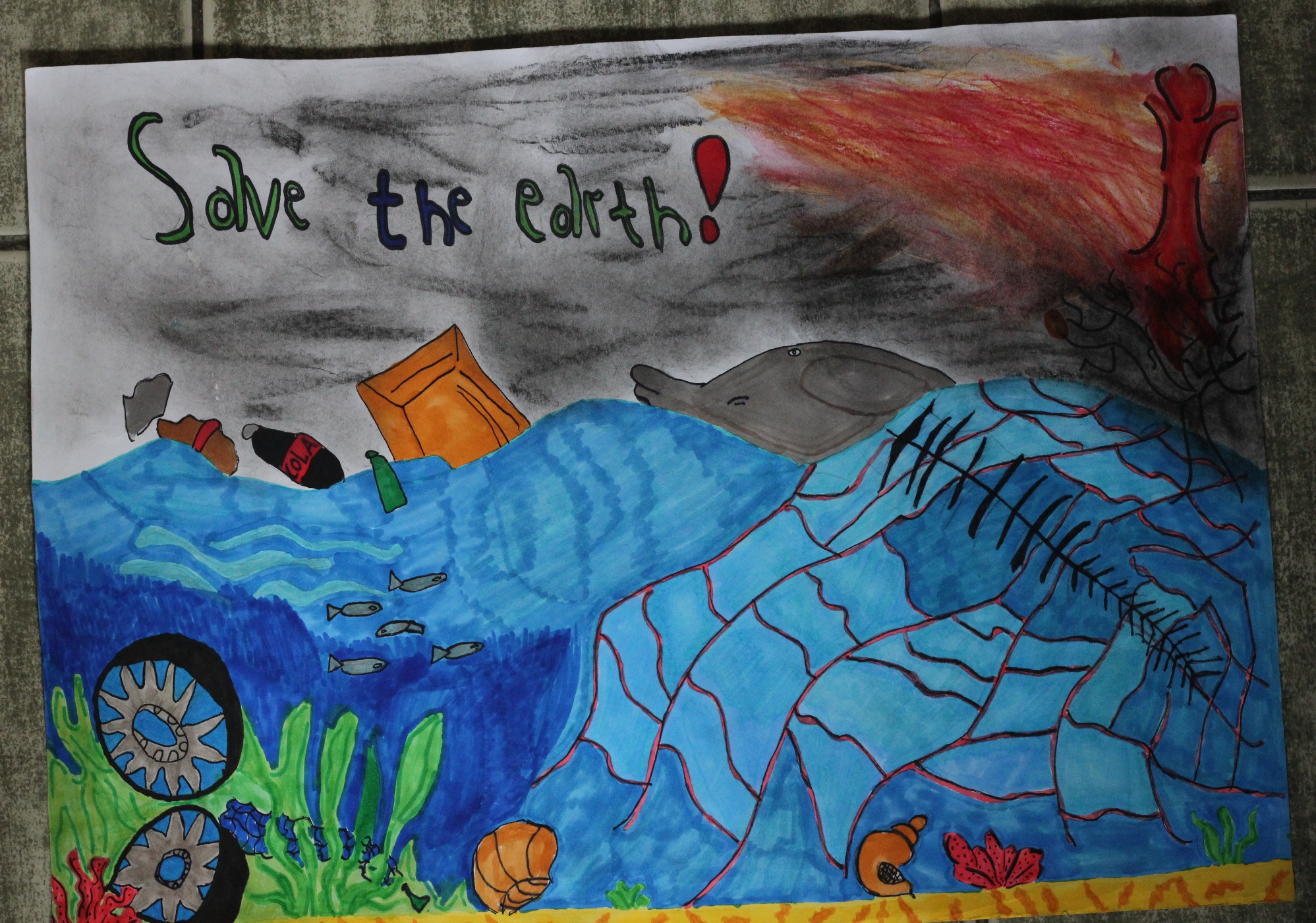 Цвети Димитрова Арнаудова 12 г.
СУ „Христо Ботев“ 
гр. Кочериново
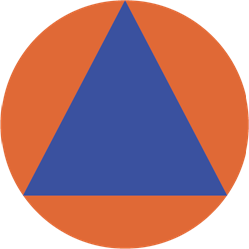 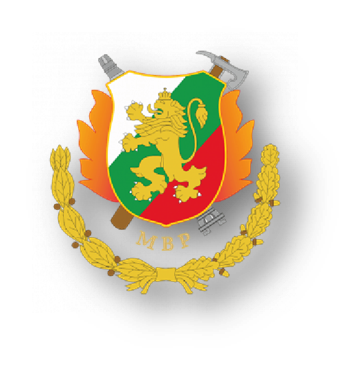 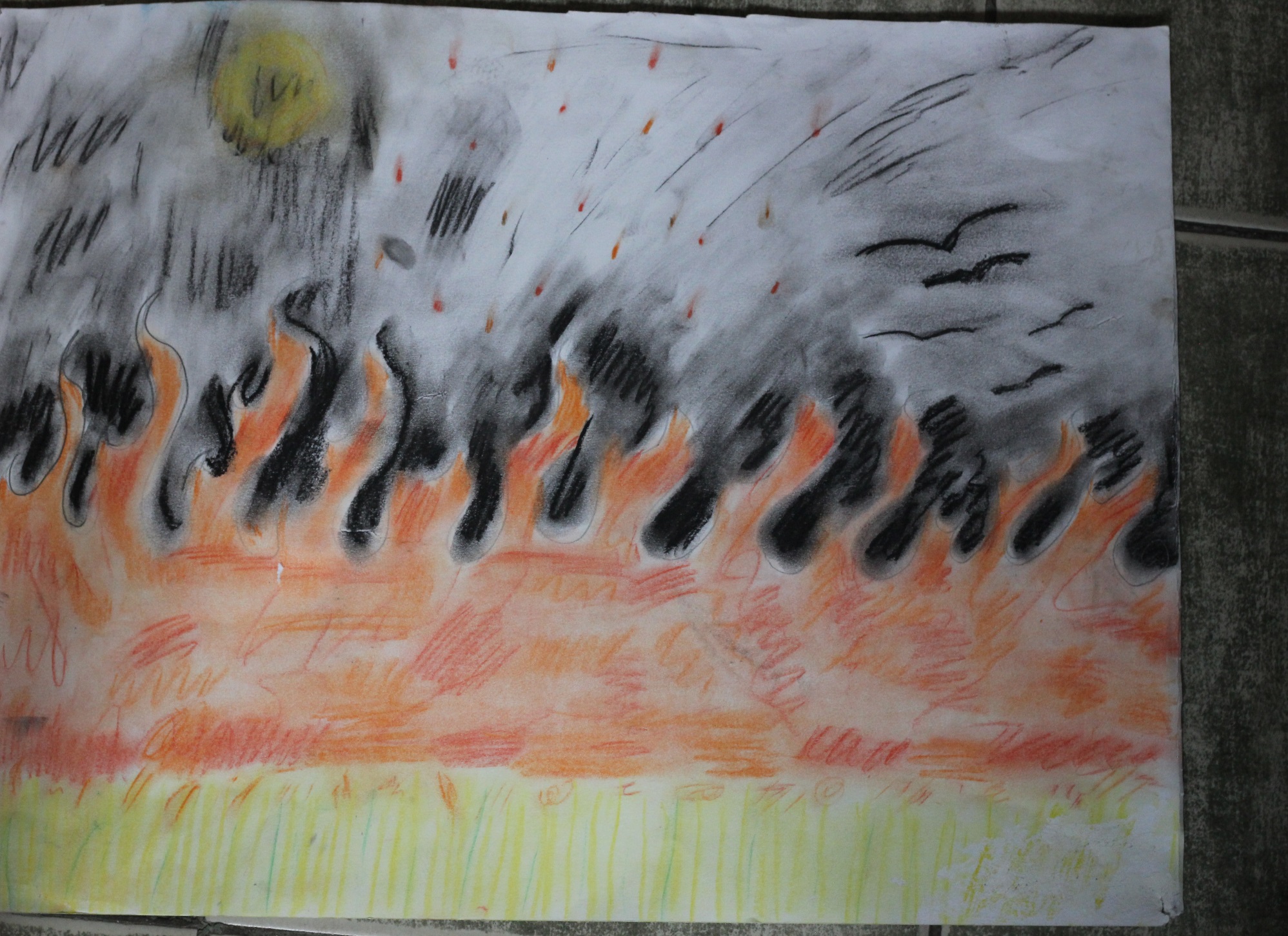 Мария Георгиева Кьосева 12 г.
СУ „Христо Ботев“ 
гр. Кочериново
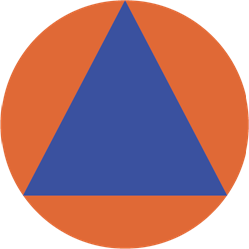 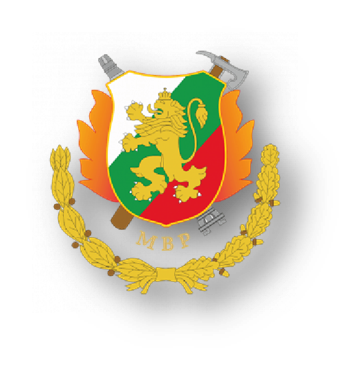 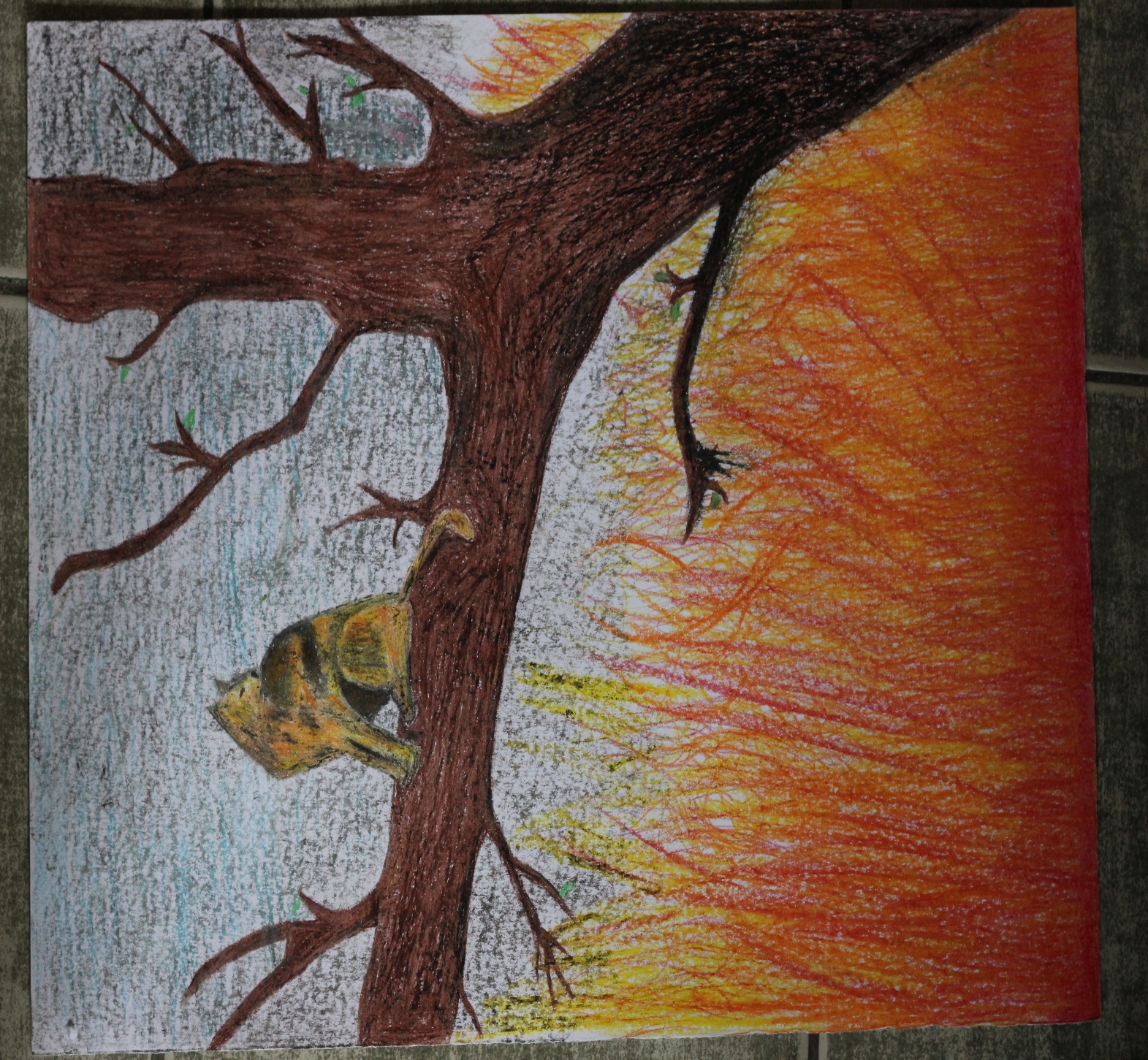 Мирослав Стойчев Далев 14 г.
СУ „Христо Ботев“  гр. Кочериново
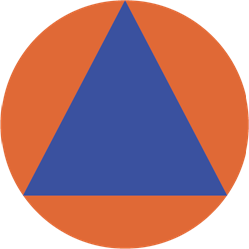 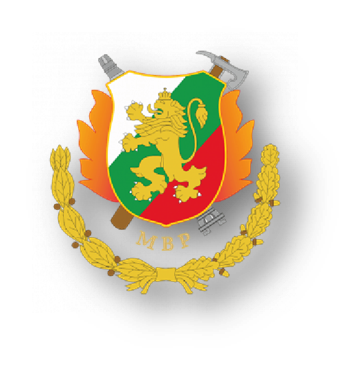 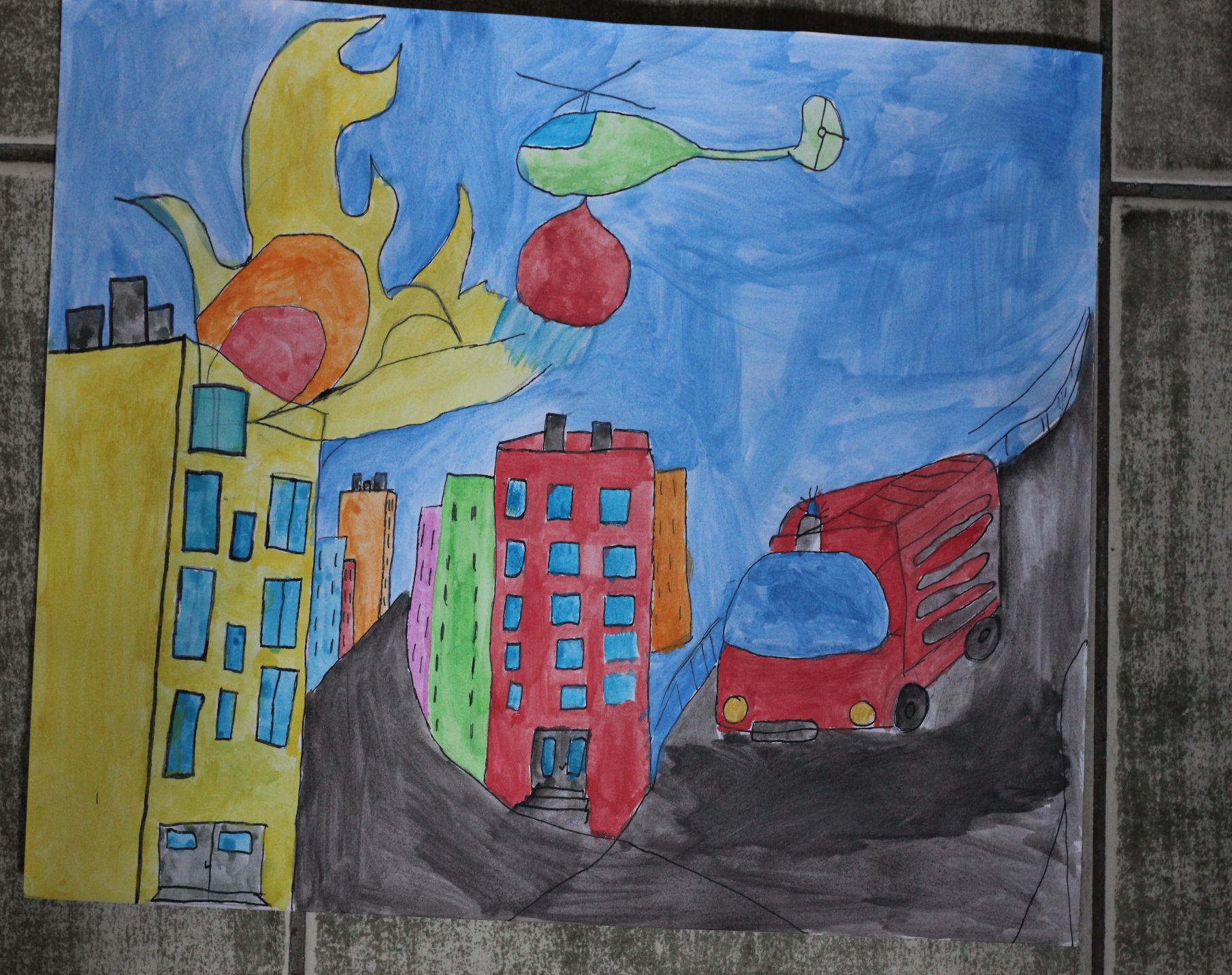 Борислав Бориславов Бояджиев 12 г.
СУ „Христо Ботев“ 
гр. Кочериново
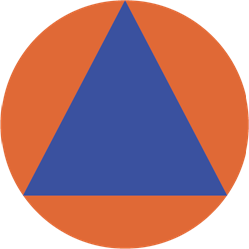 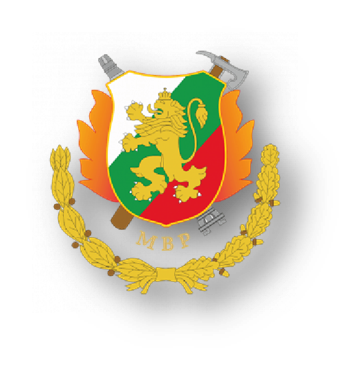 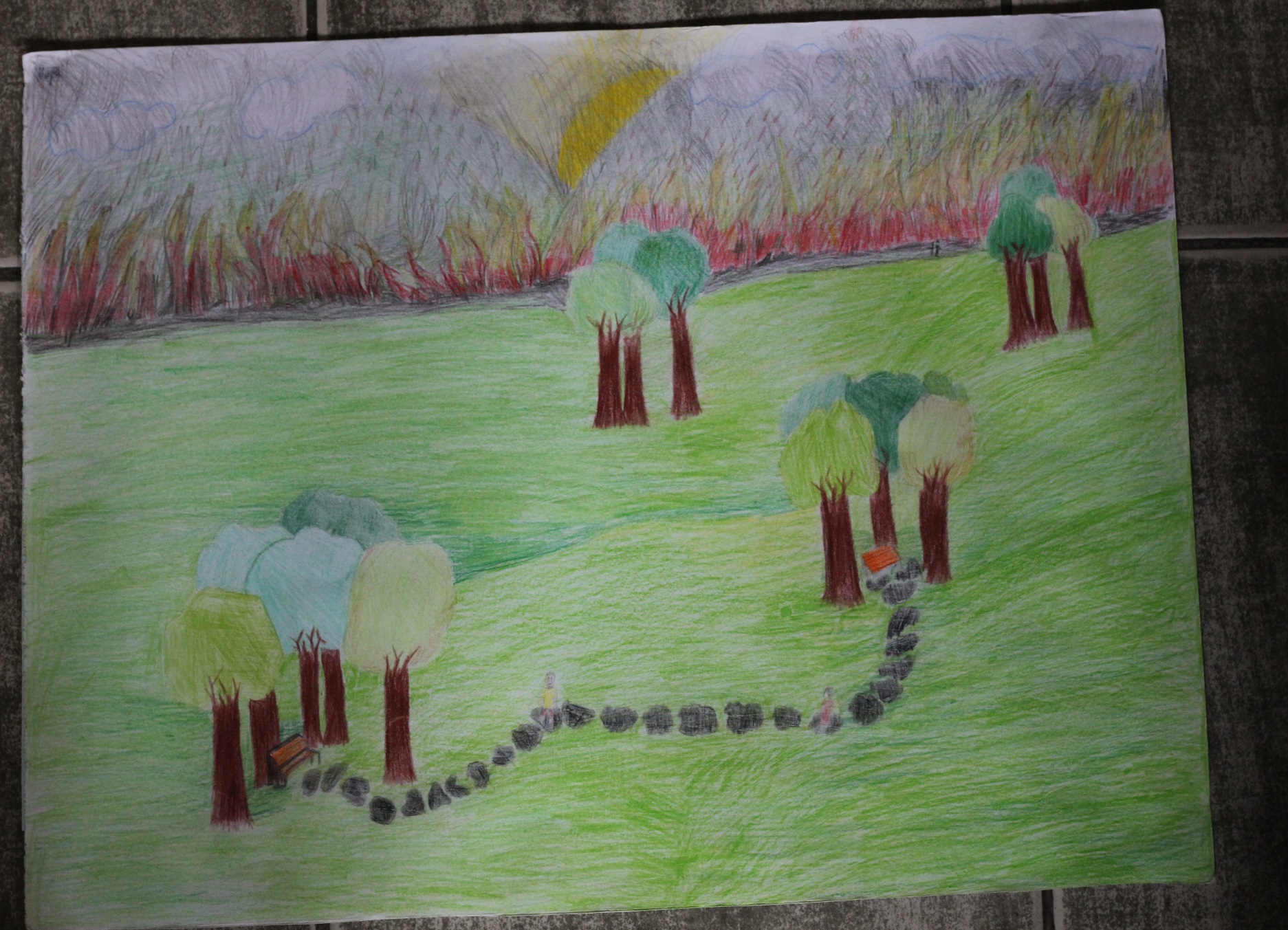 Веселина Николова и Яница Димитрова 12 г.
СУ „Христо Ботев“ 
гр. Кочериново
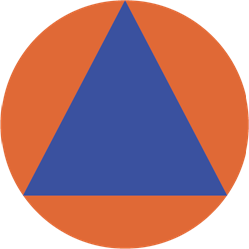 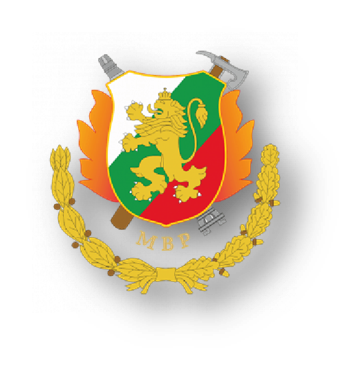 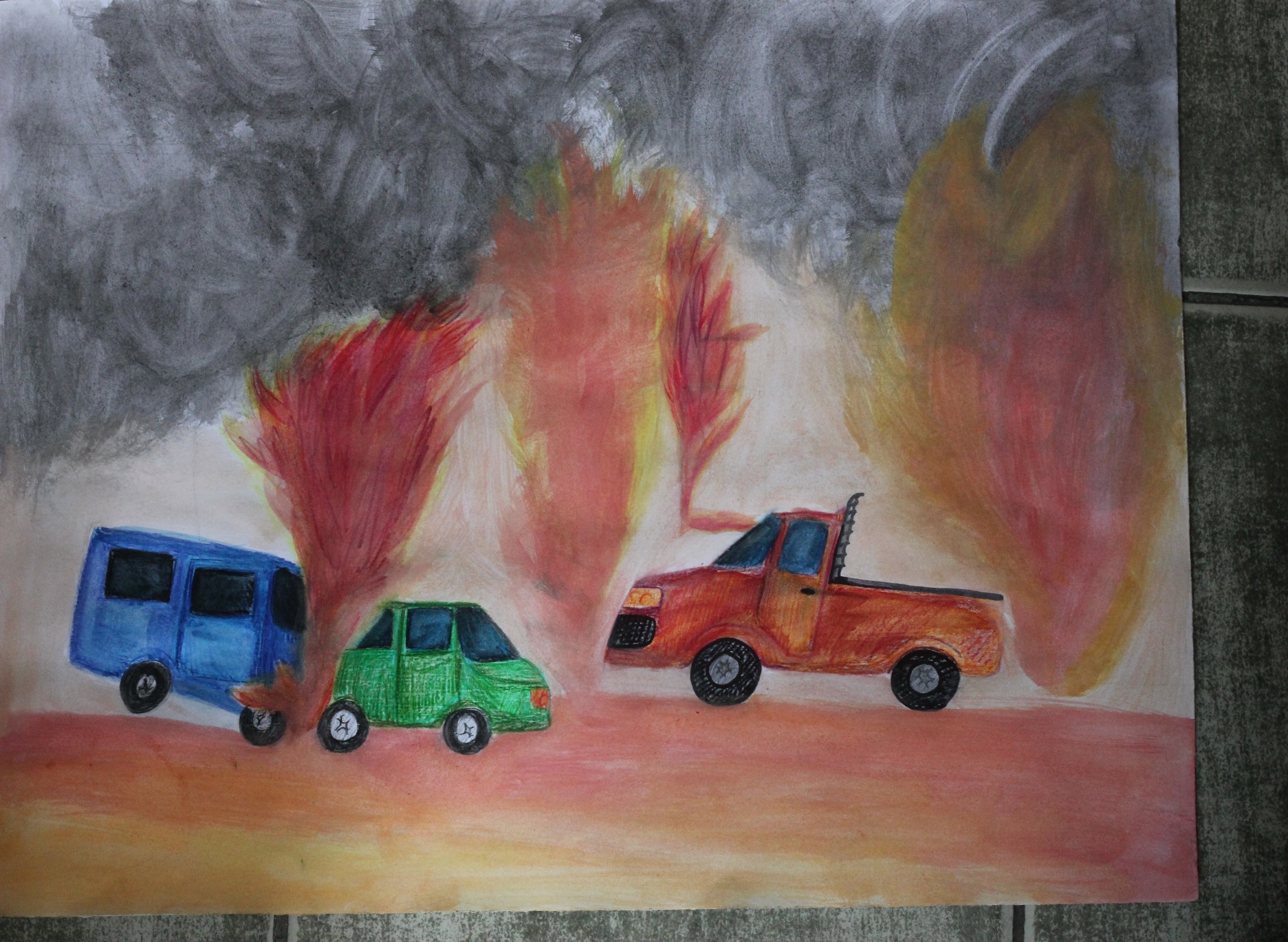 Венцислав Далев 12 г.
СУ „Христо Ботев“ 
гр. Кочериново
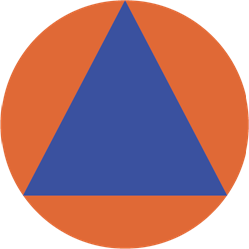 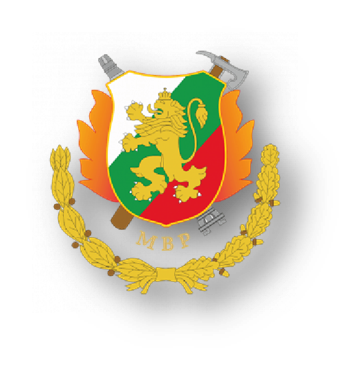 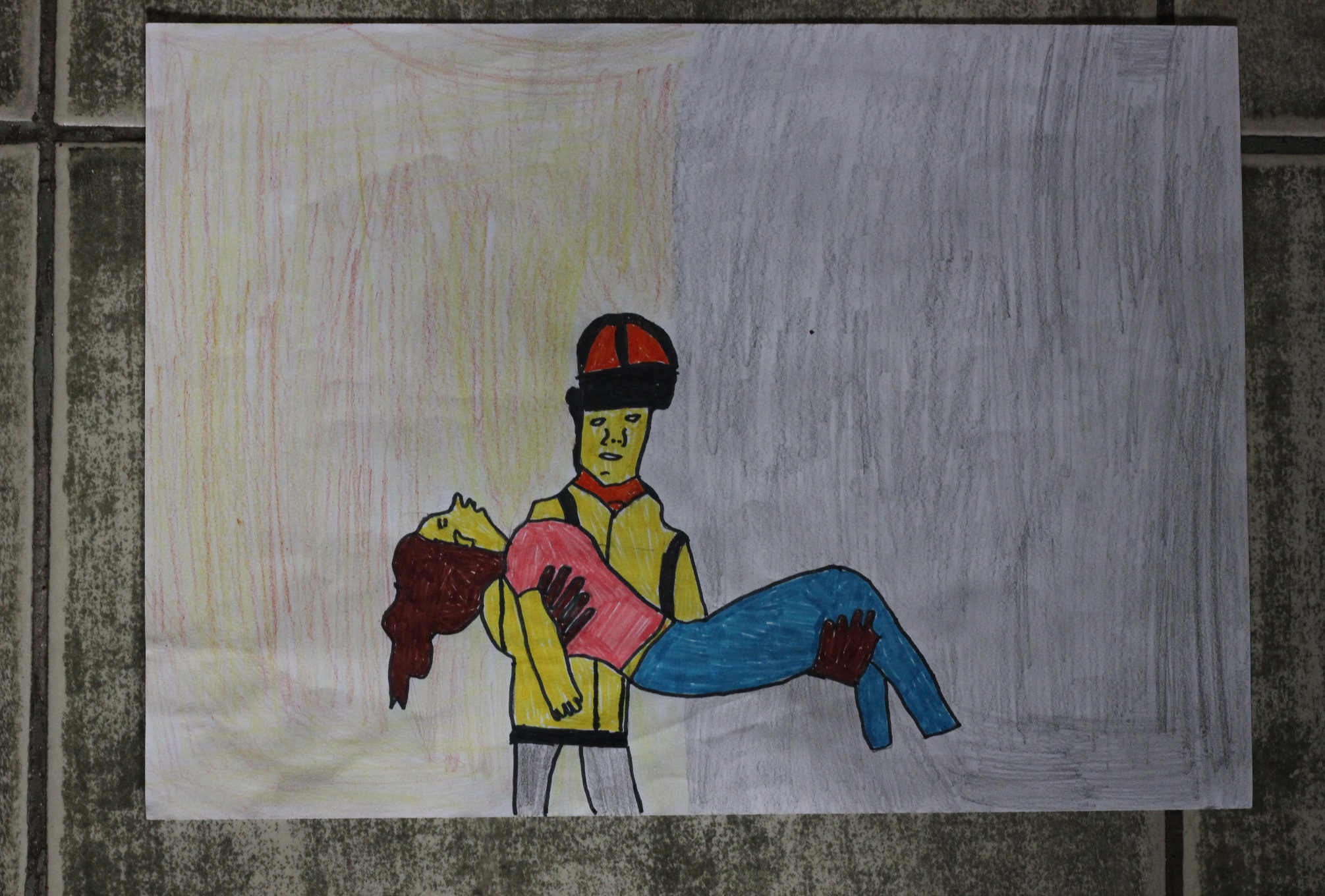 Преслава Светославова Полижанова 16 г.
ЦНСТ „Дом и подкрепа за всяко дете“ гр. Дупница
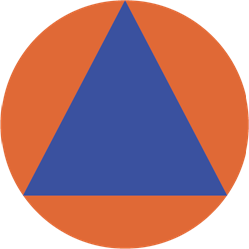 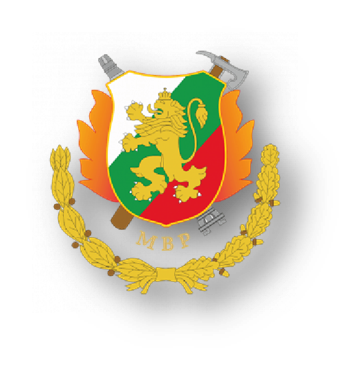 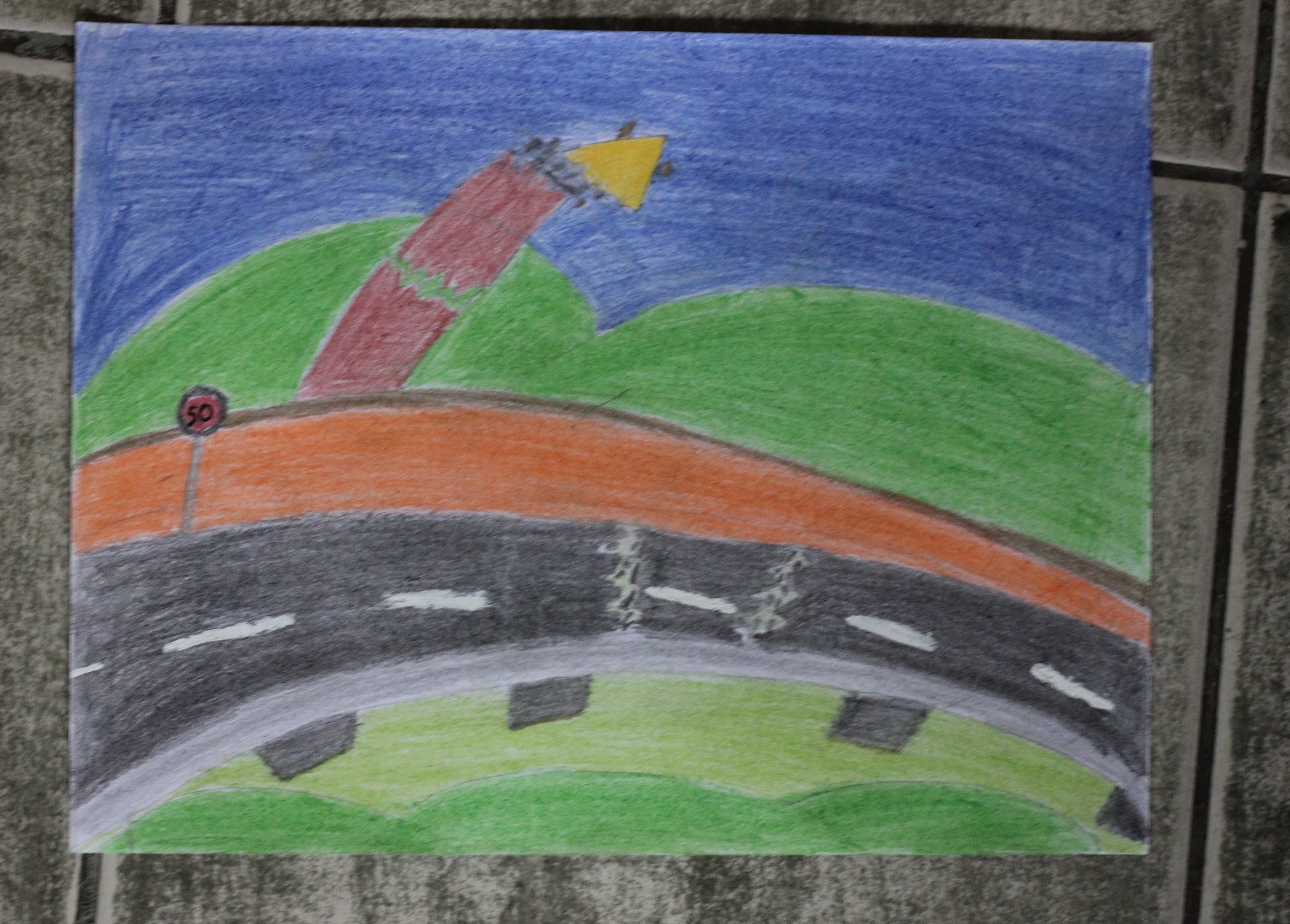 Янислав Асенов 16 г.
ЦНСТ „Дом и подкрепа за всяко дете“ 
гр. Дупница
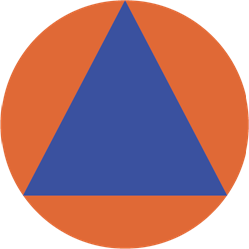 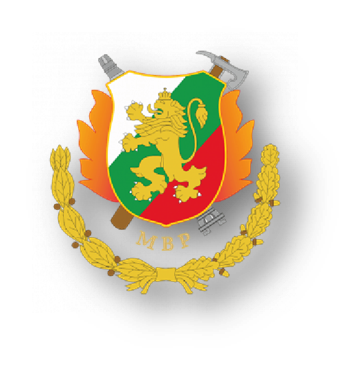 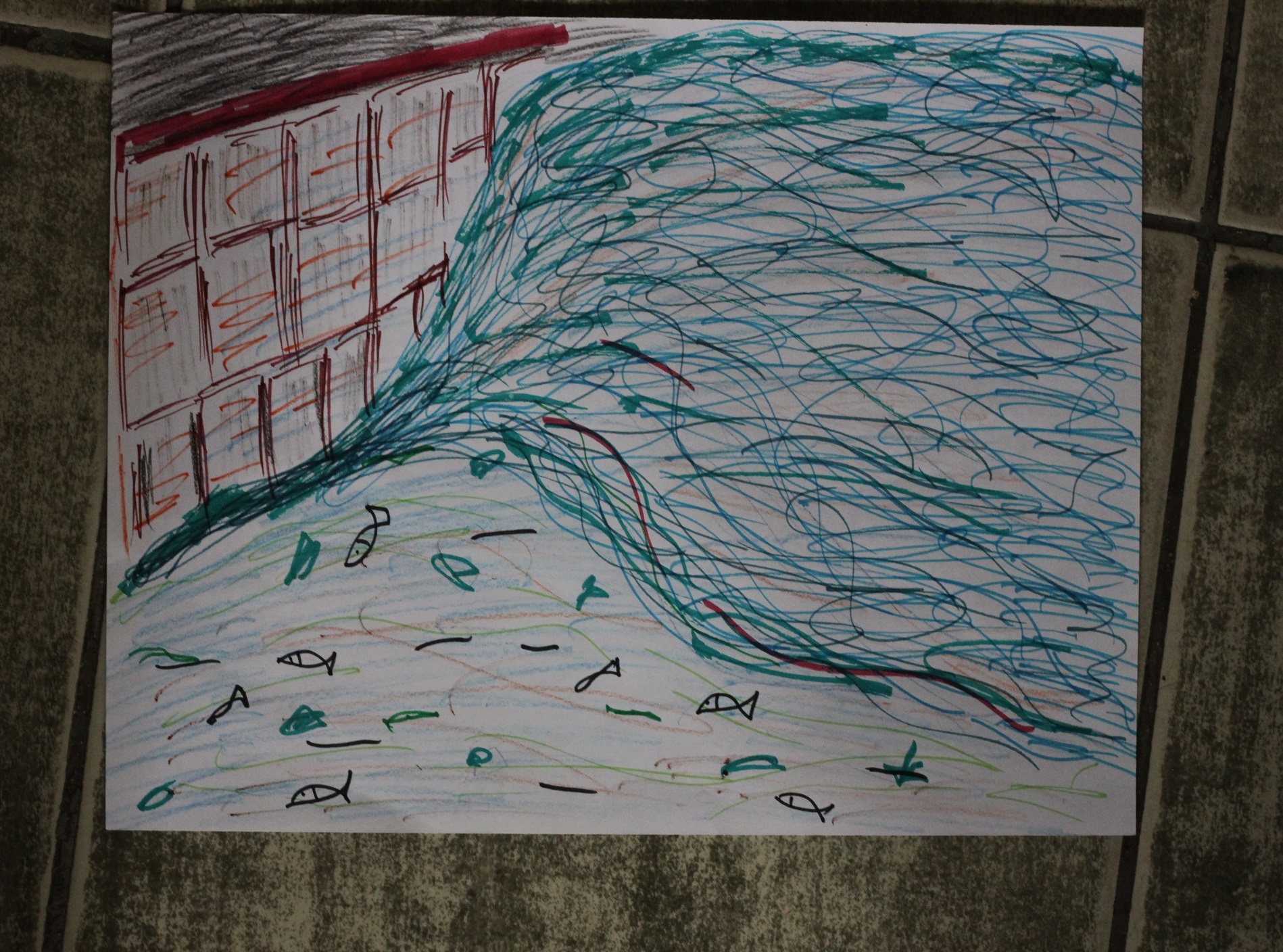 Васил Димитринов Иванов 16 г.
ЦНСТ „Дом и подкрепа за всяко дете“ гр. Дупница
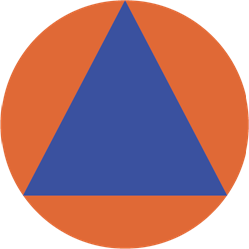 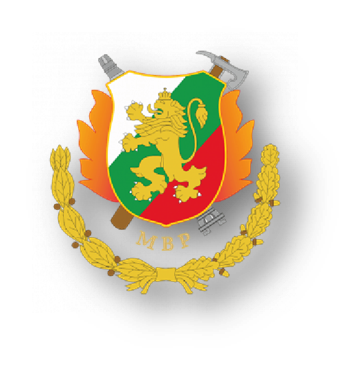 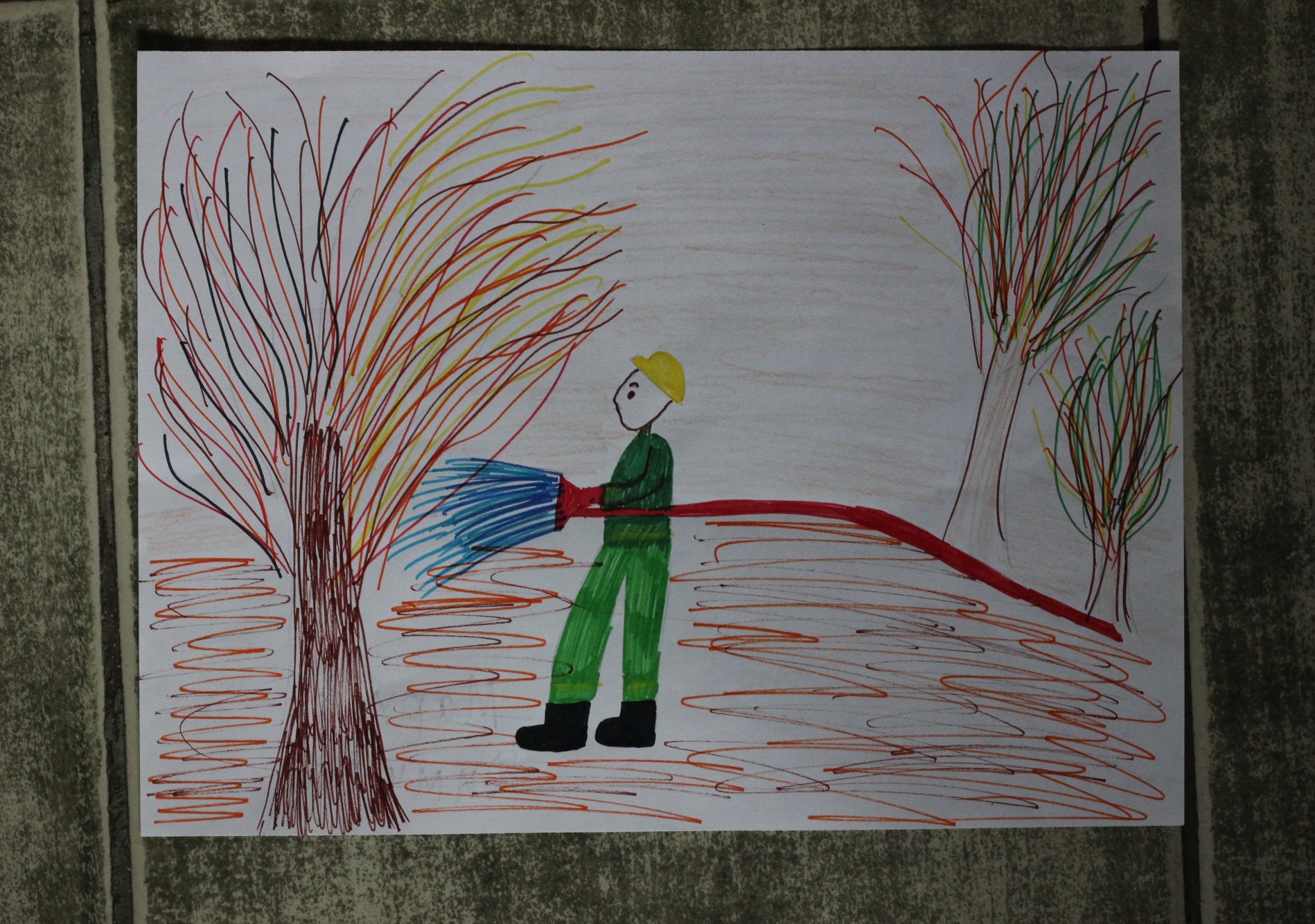 Маруся Димчова 11 г.
ЦНСТ „Дом и подкрепа за всяко дете“ 
гр. Дупница
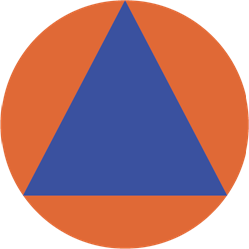 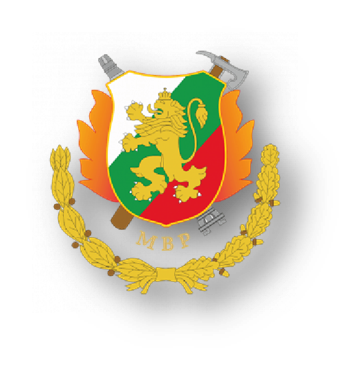 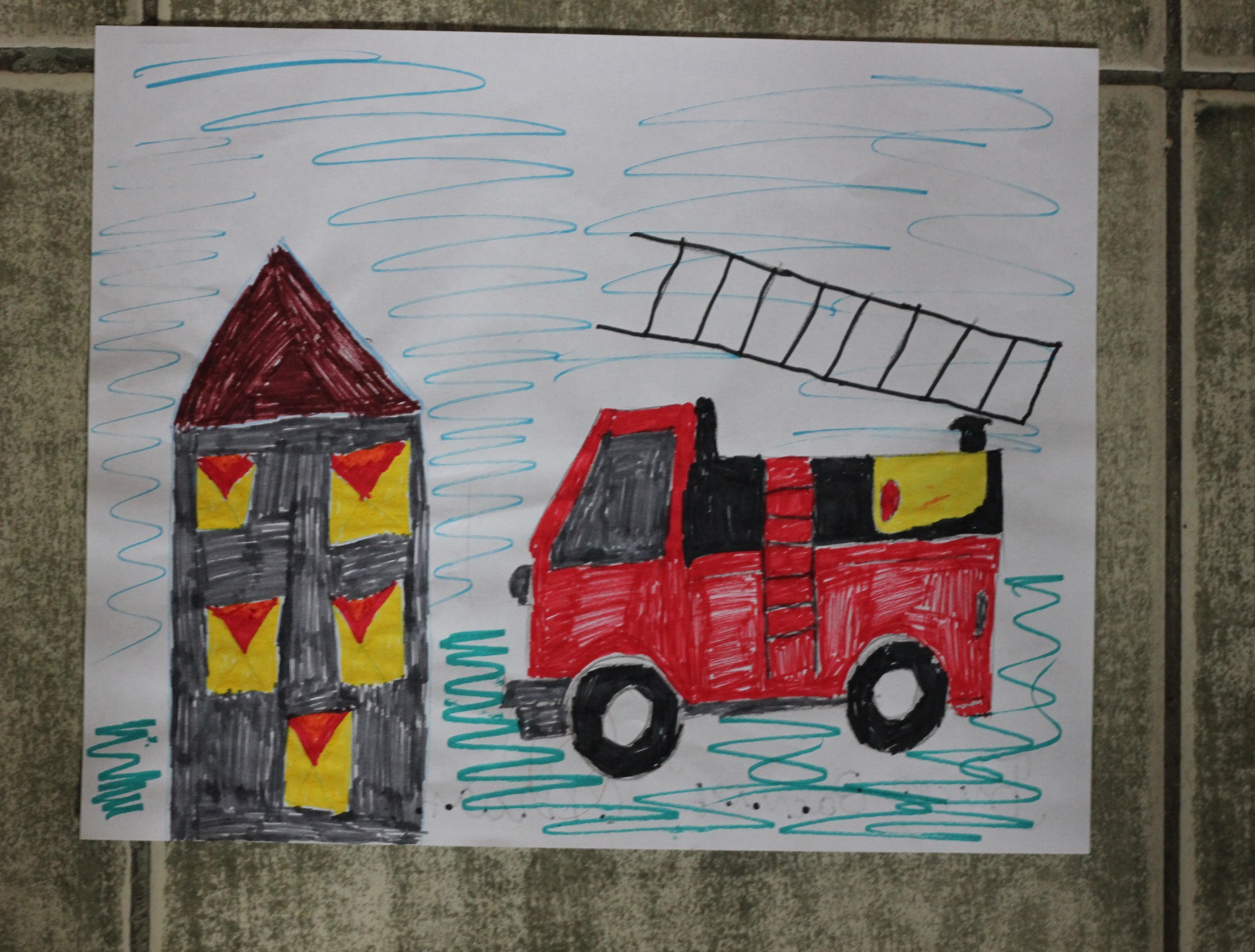 Бисер Василев Стоянов 11 г.
ЦНСТ „Дом и подкрепа за всяко дете“ гр. Дупница
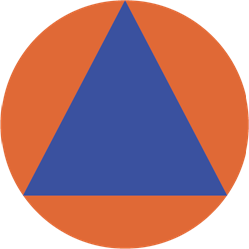 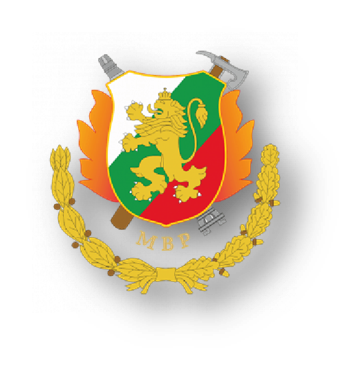 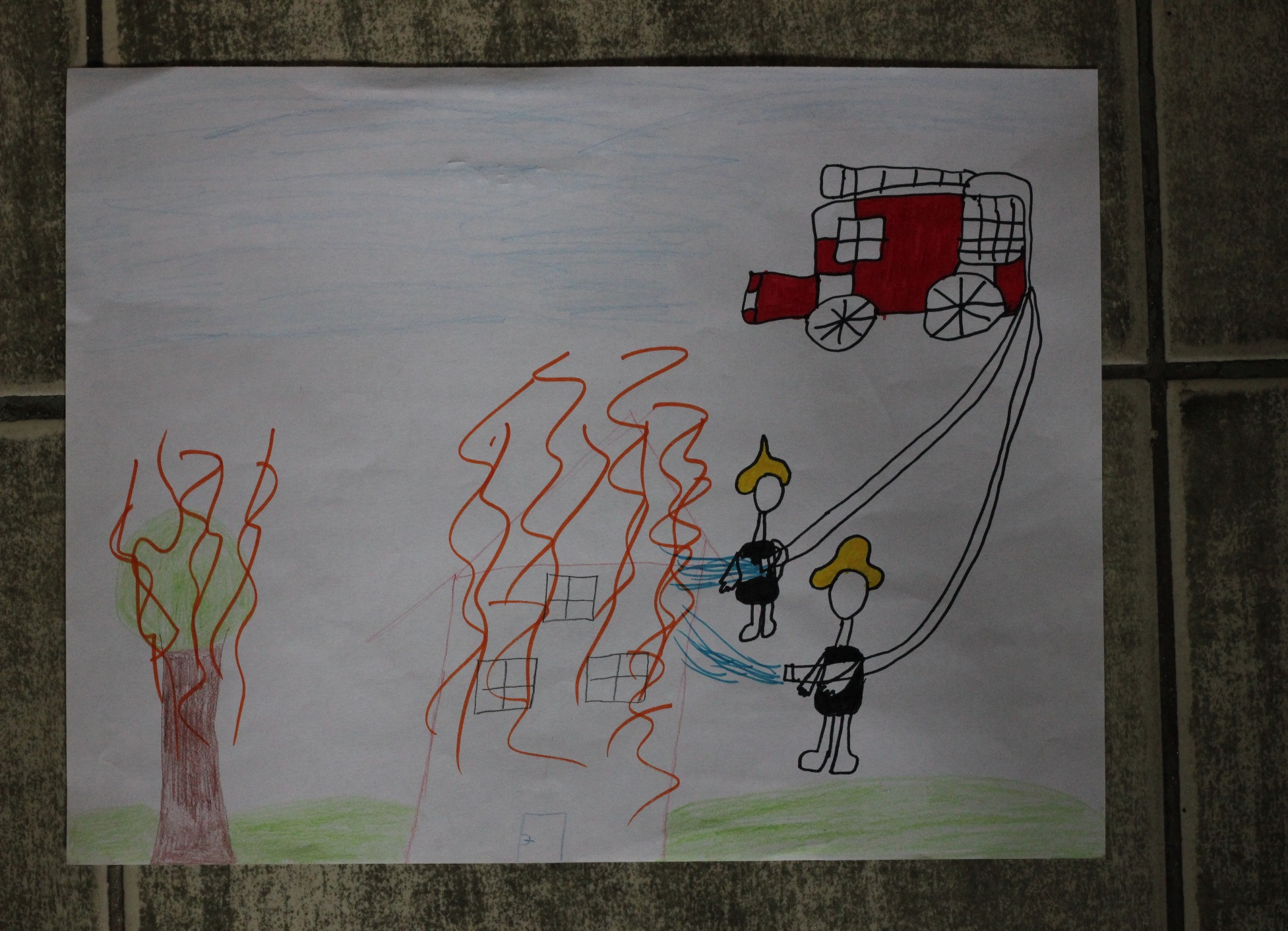 Николета Цветкова 14 г.
ЦНСТ „Дом и подкрепа за всяко дете“ гр. Дупница
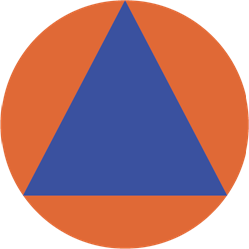 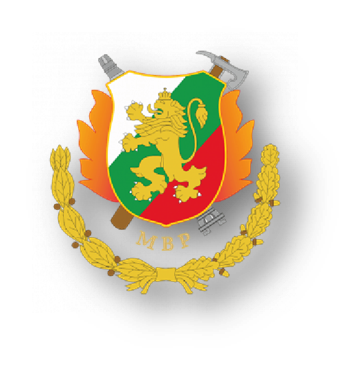 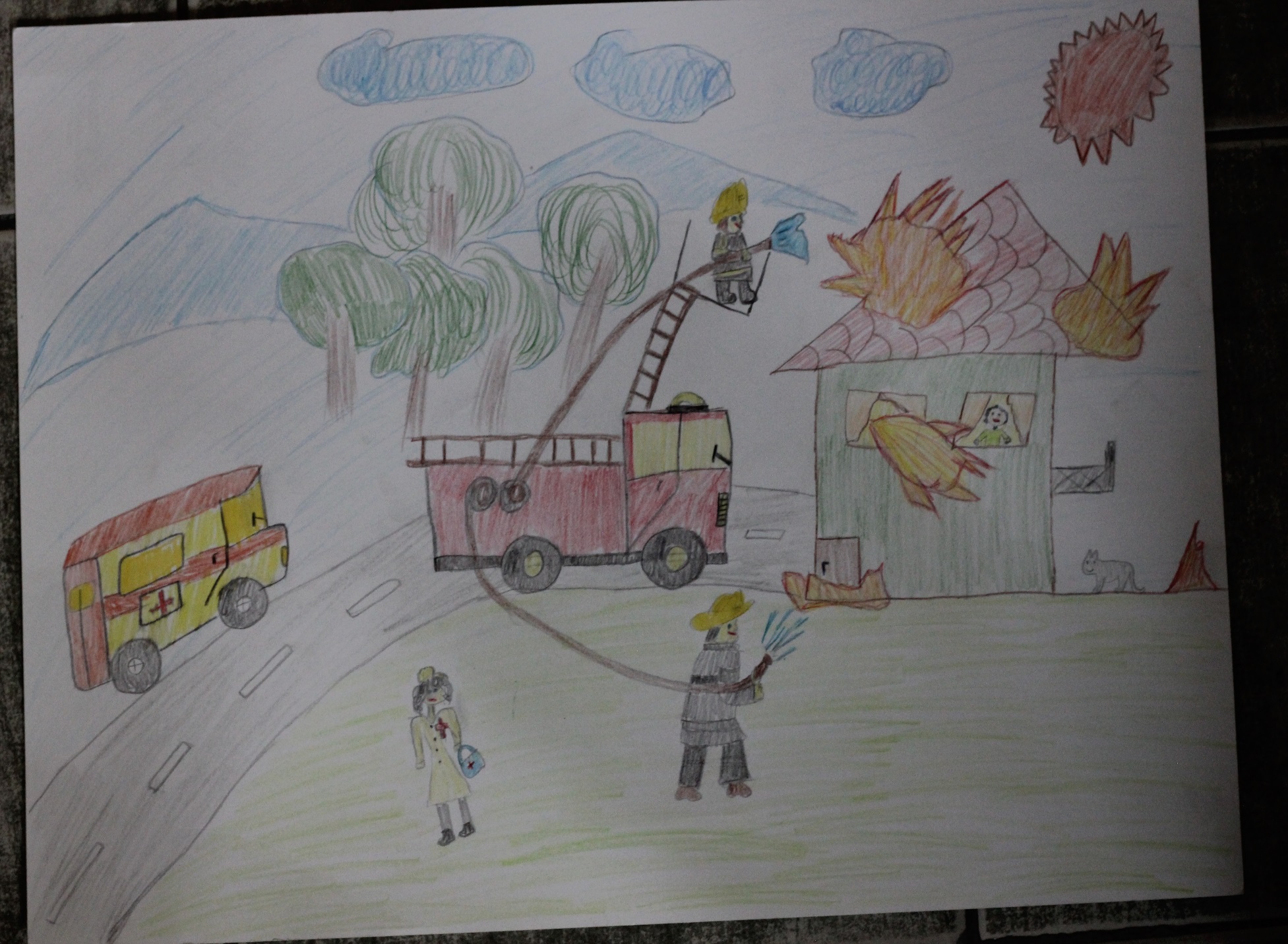 Боян Бориславов Велинов 8 г.
СУ „Христо Ботев“ 
гр. Сапарева баня
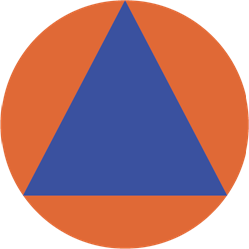 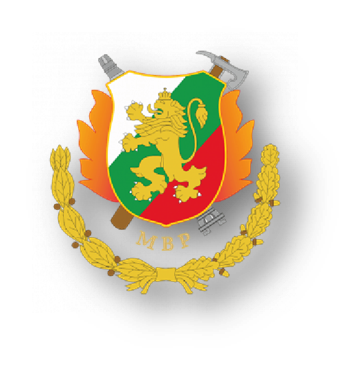 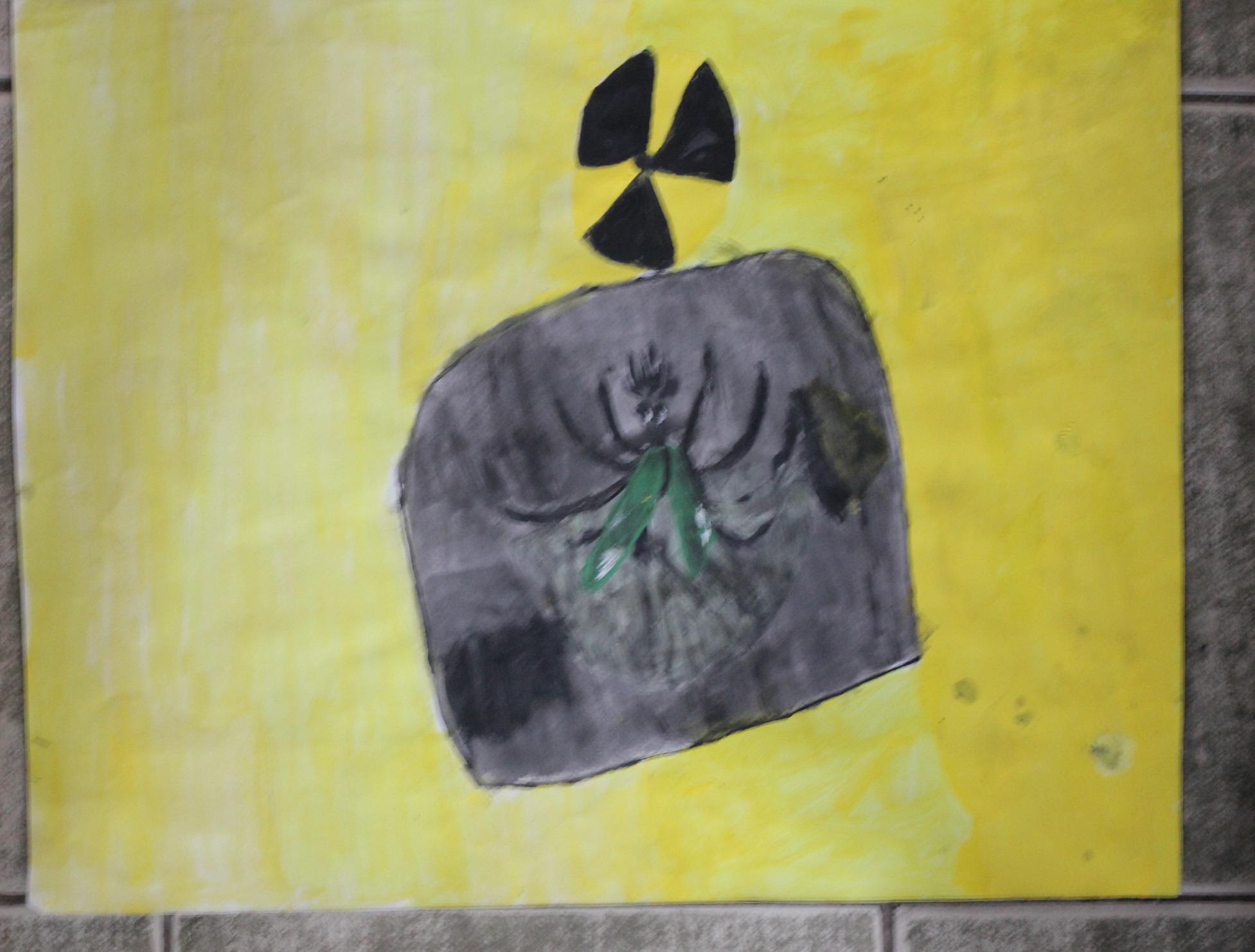 Деян Димитров Чучуганов 7 г.
СУ „Христо Ботев“ 
гр. Сапарева баня
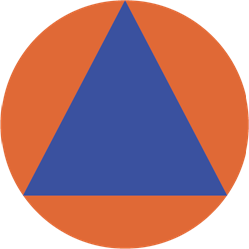 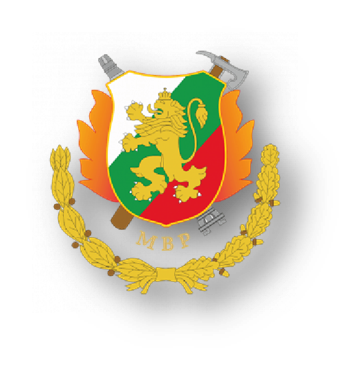 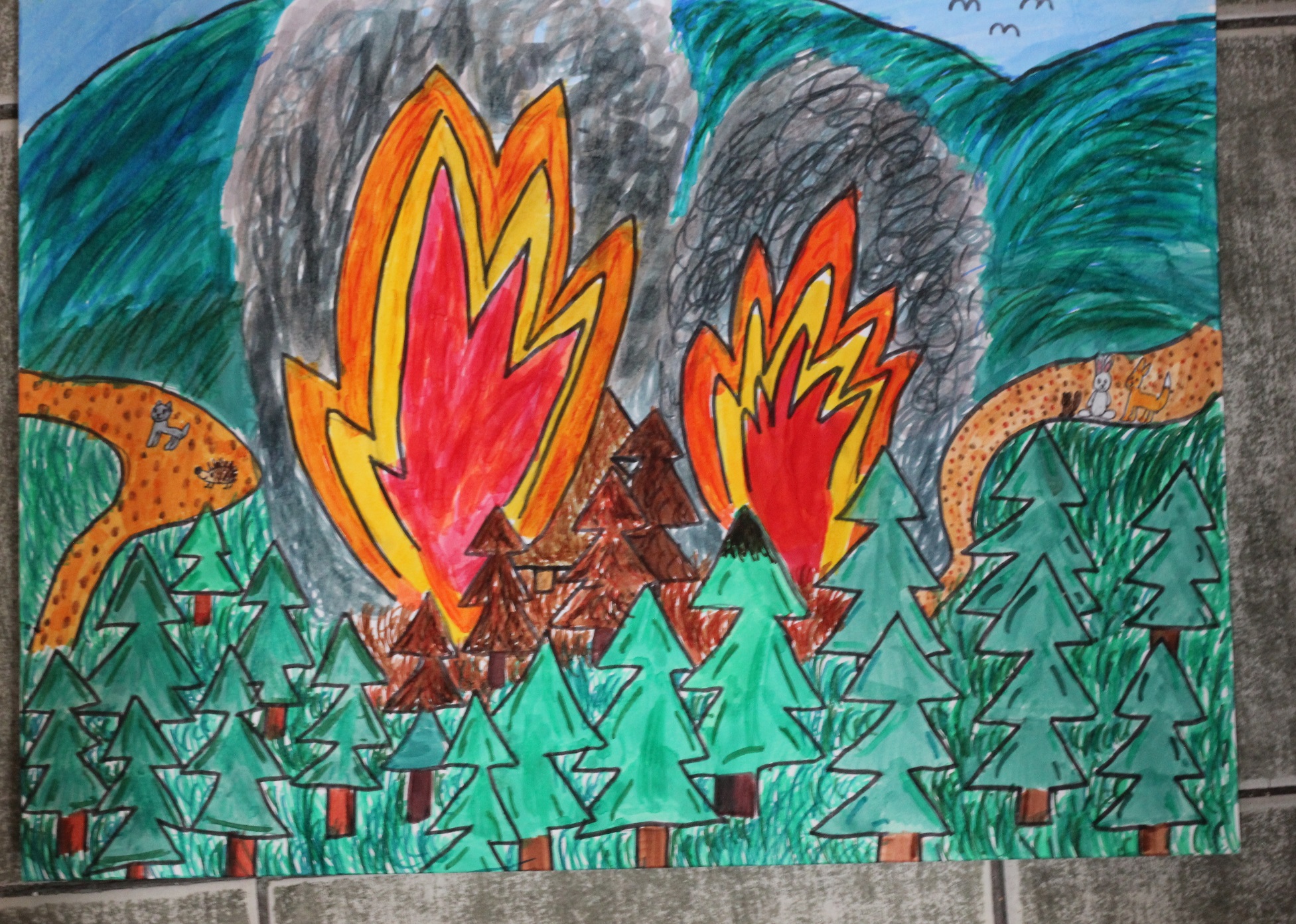 Ана Мария Георгиева Попова 8 г.
СУ „Христо Ботев“ 
гр. Сапарева баня
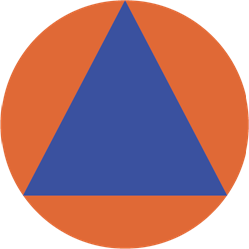 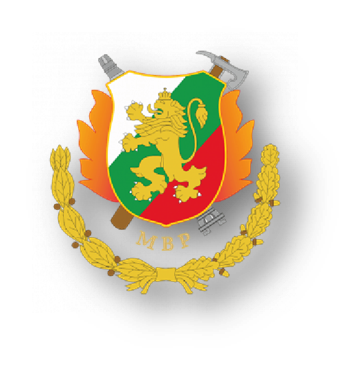 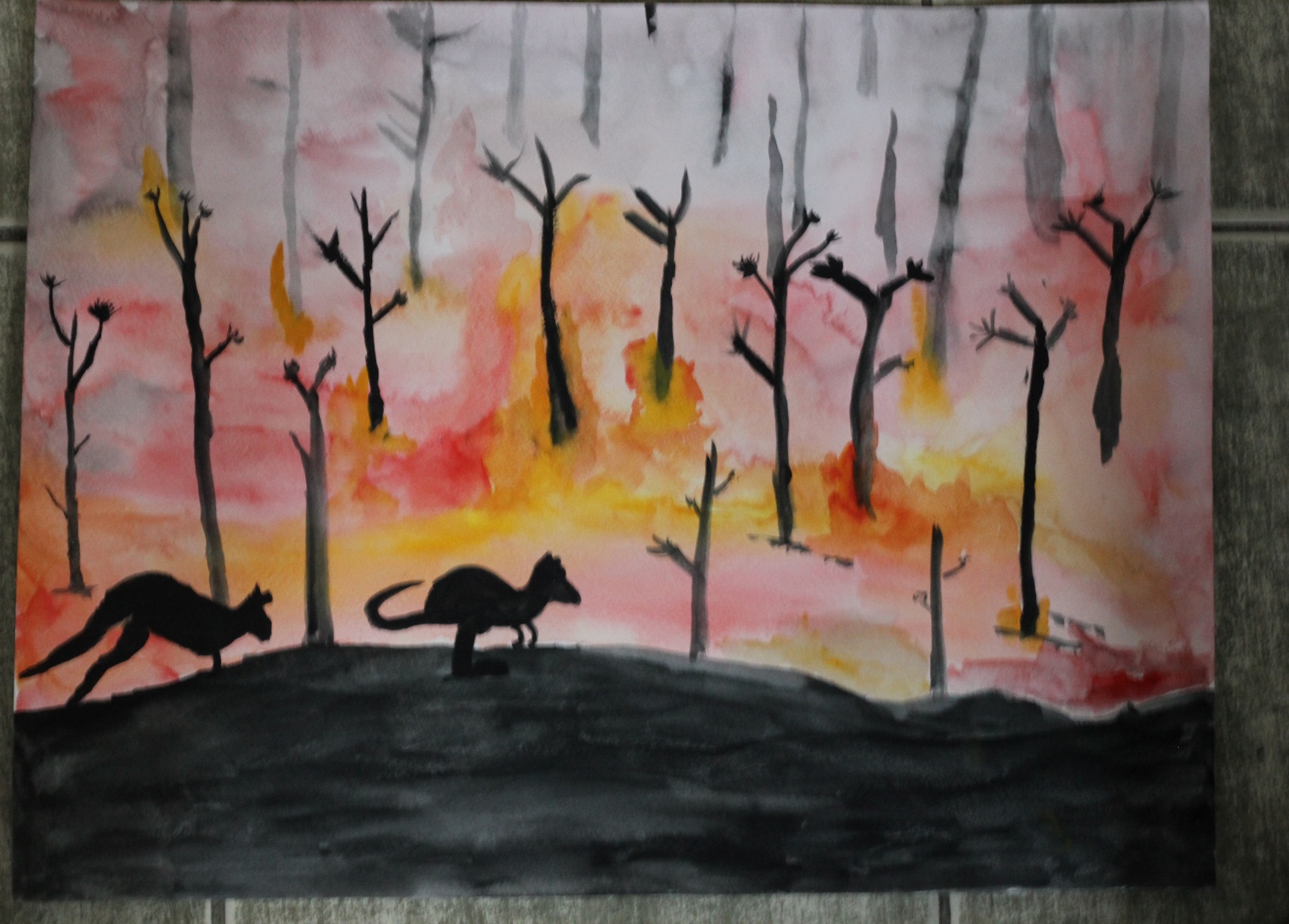 Емануил Калоянов Младенов 8 г.
СУ „Христо Ботев“ 
гр. Сапарева баня
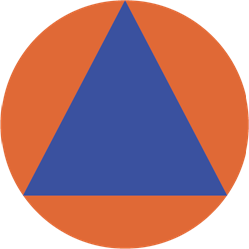 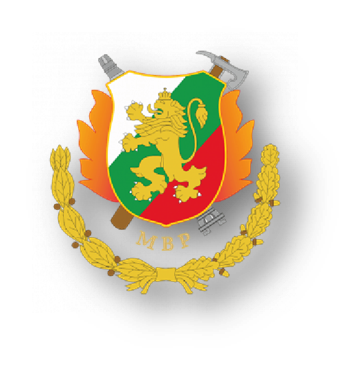 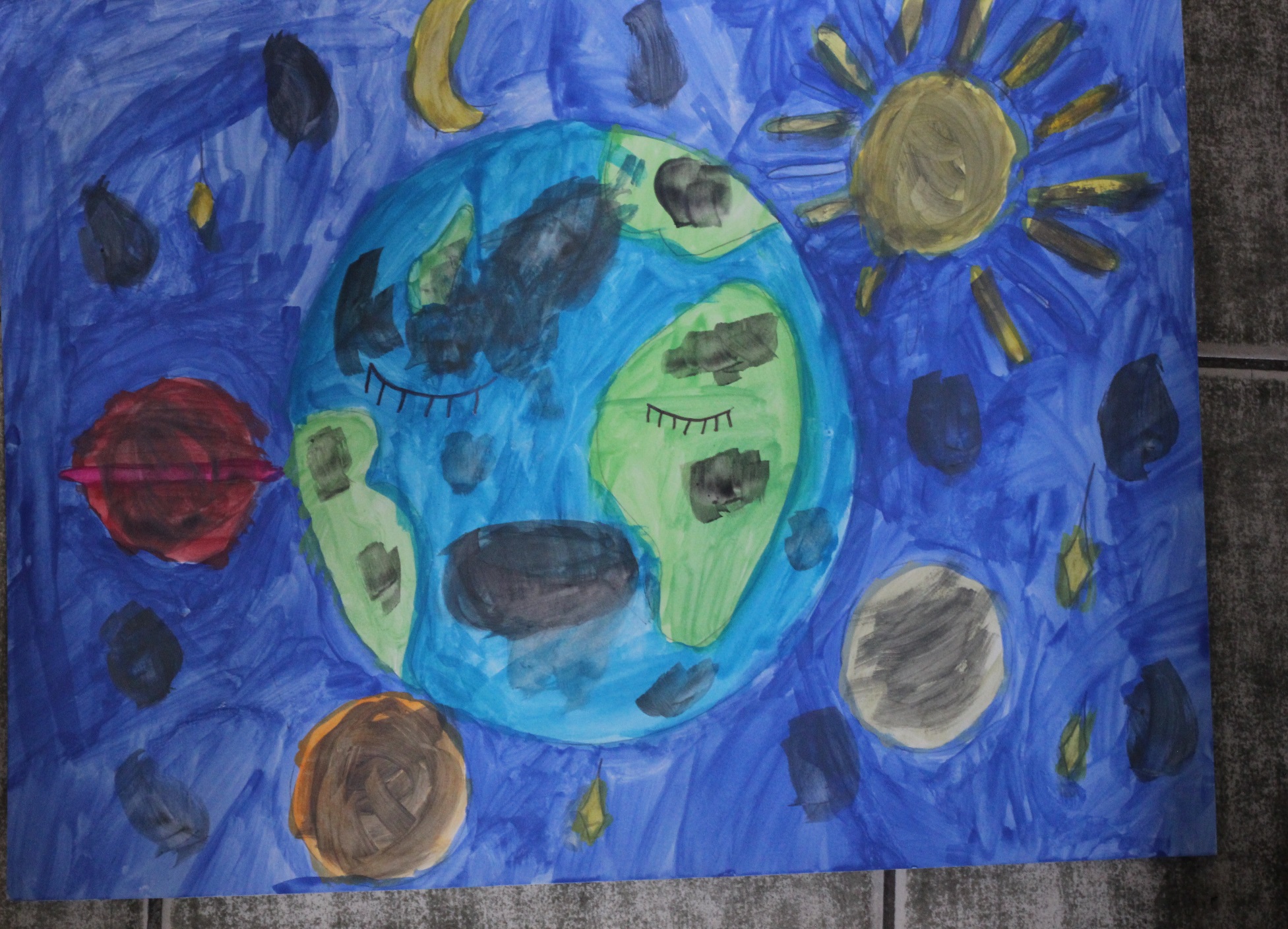 Алесия Пламенова Харизанова 7 г.
СУ „Христо Ботев“ 
гр. Сапарева баня
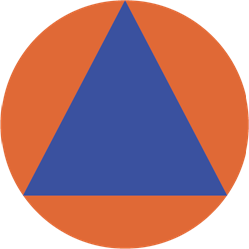 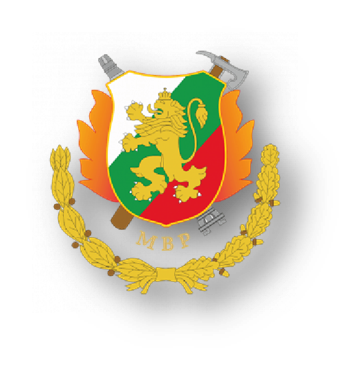 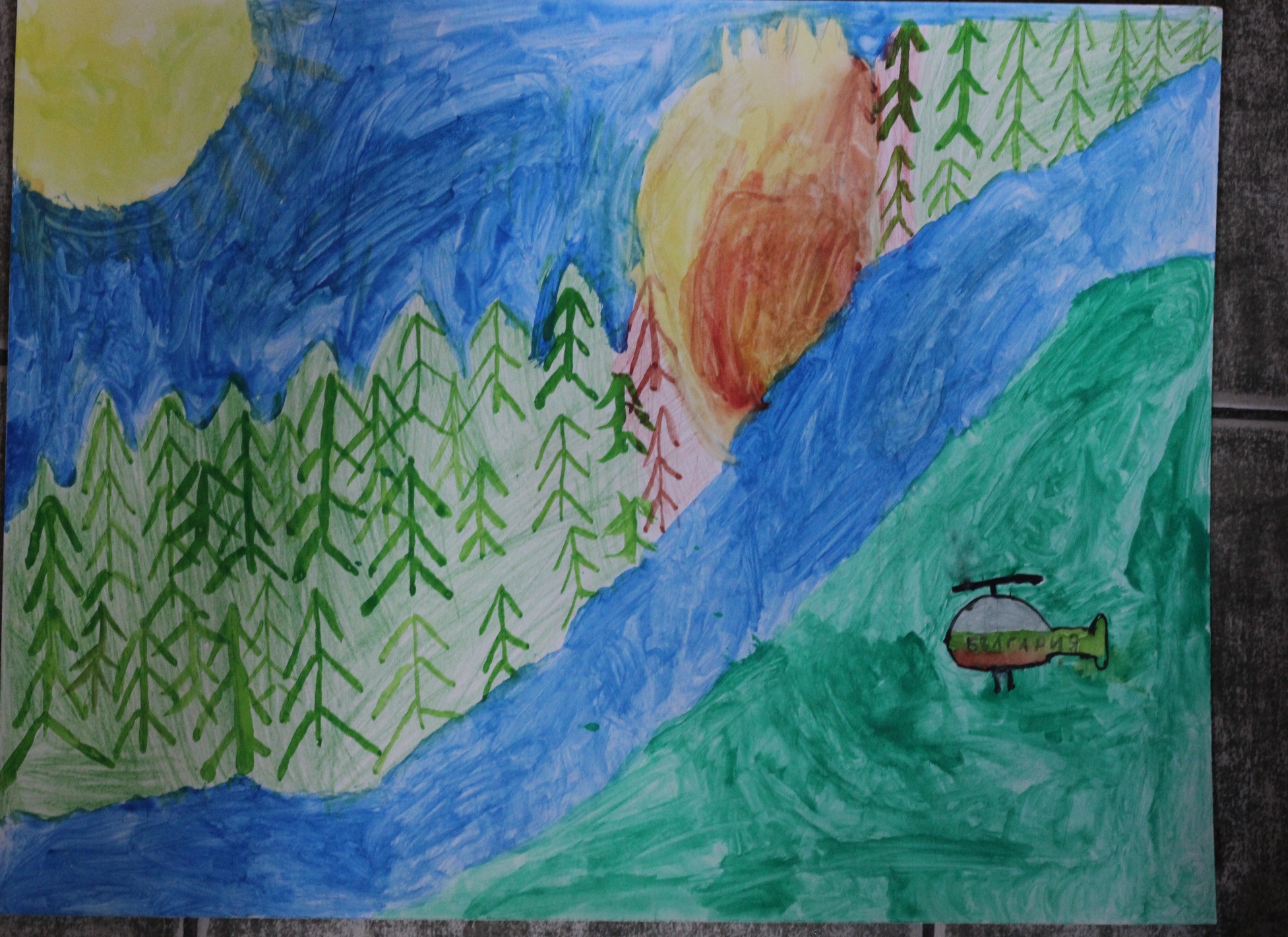 Ивайла Иванова Стойкова 7 г.
СУ „Христо Ботев“ 
гр. Сапарева баня
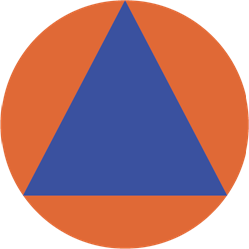 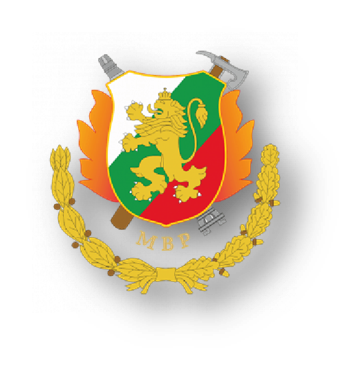 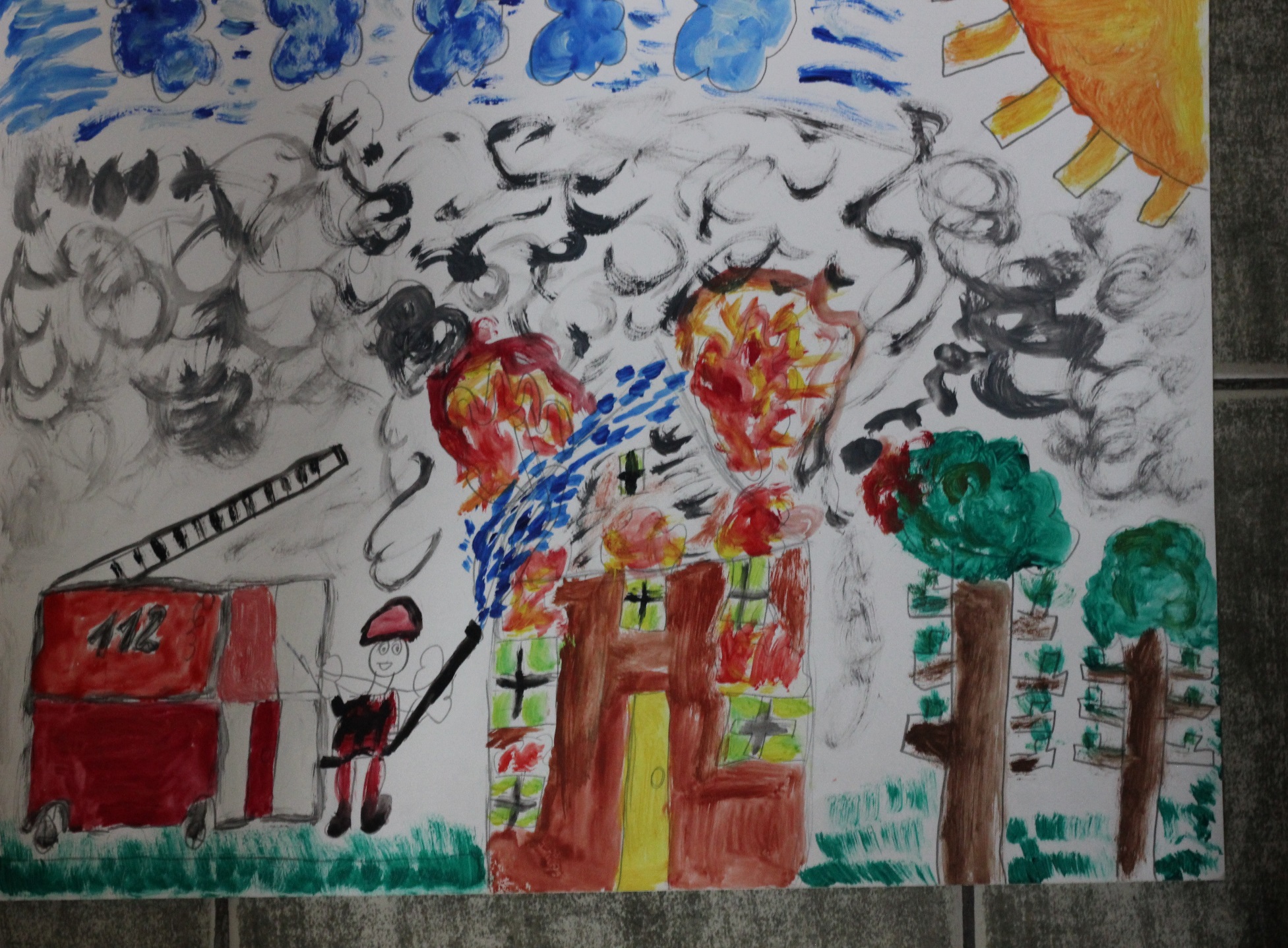 Димитър Светославов Андонов 7 г.
СУ „Христо Ботев“ 
гр. Сапарева баня
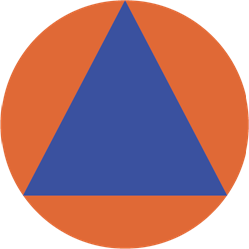 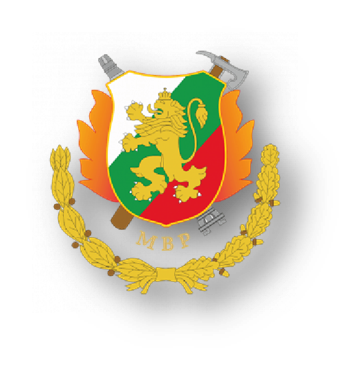 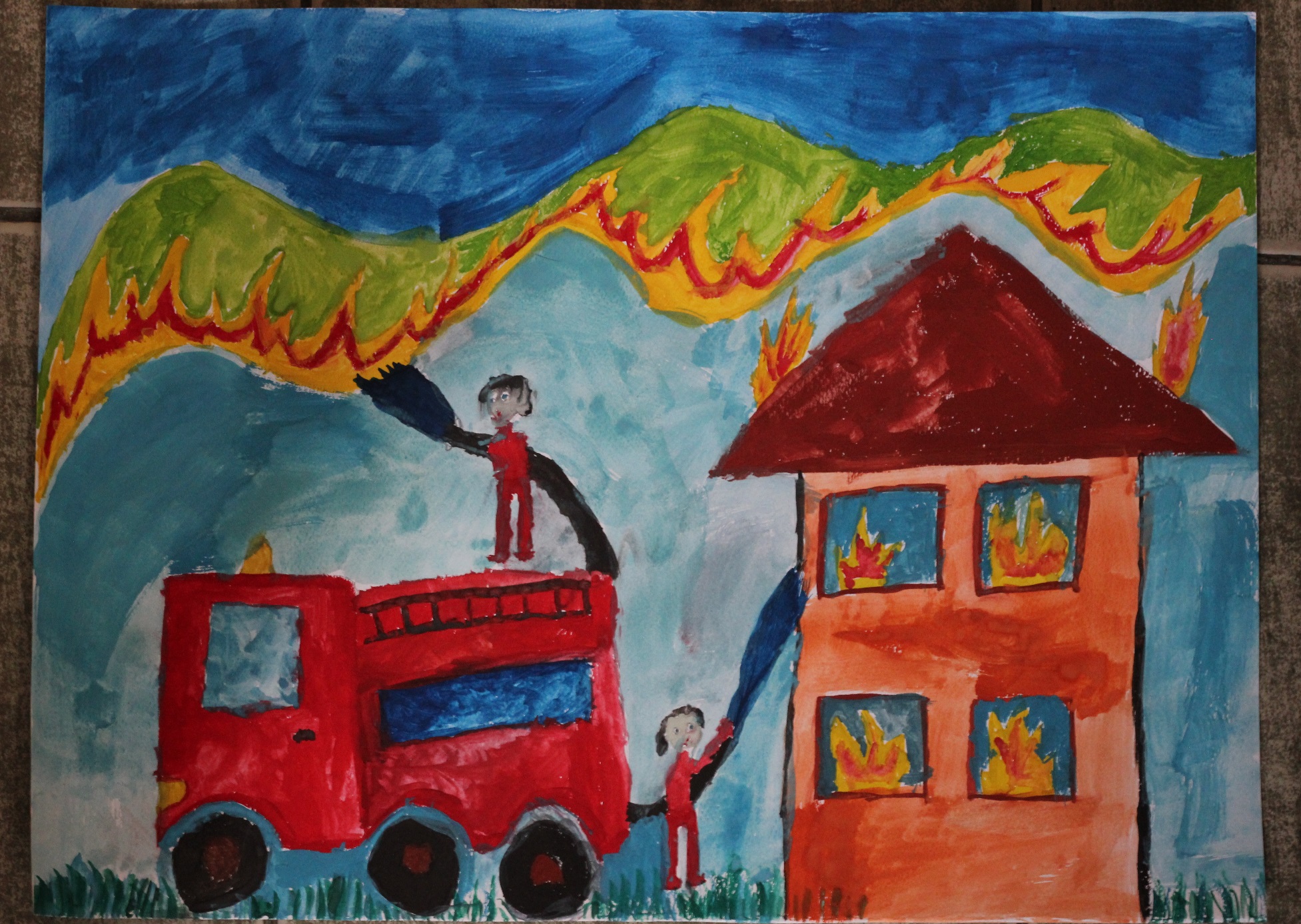 Велислав Стоилов Терзийски 7 г.
СУ „Христо Ботев“ 
гр. Сапарева баня
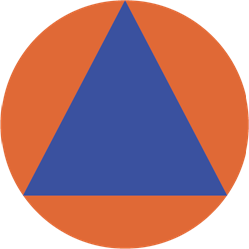 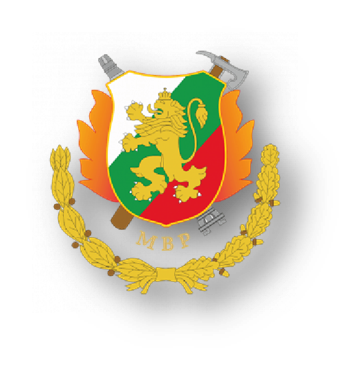 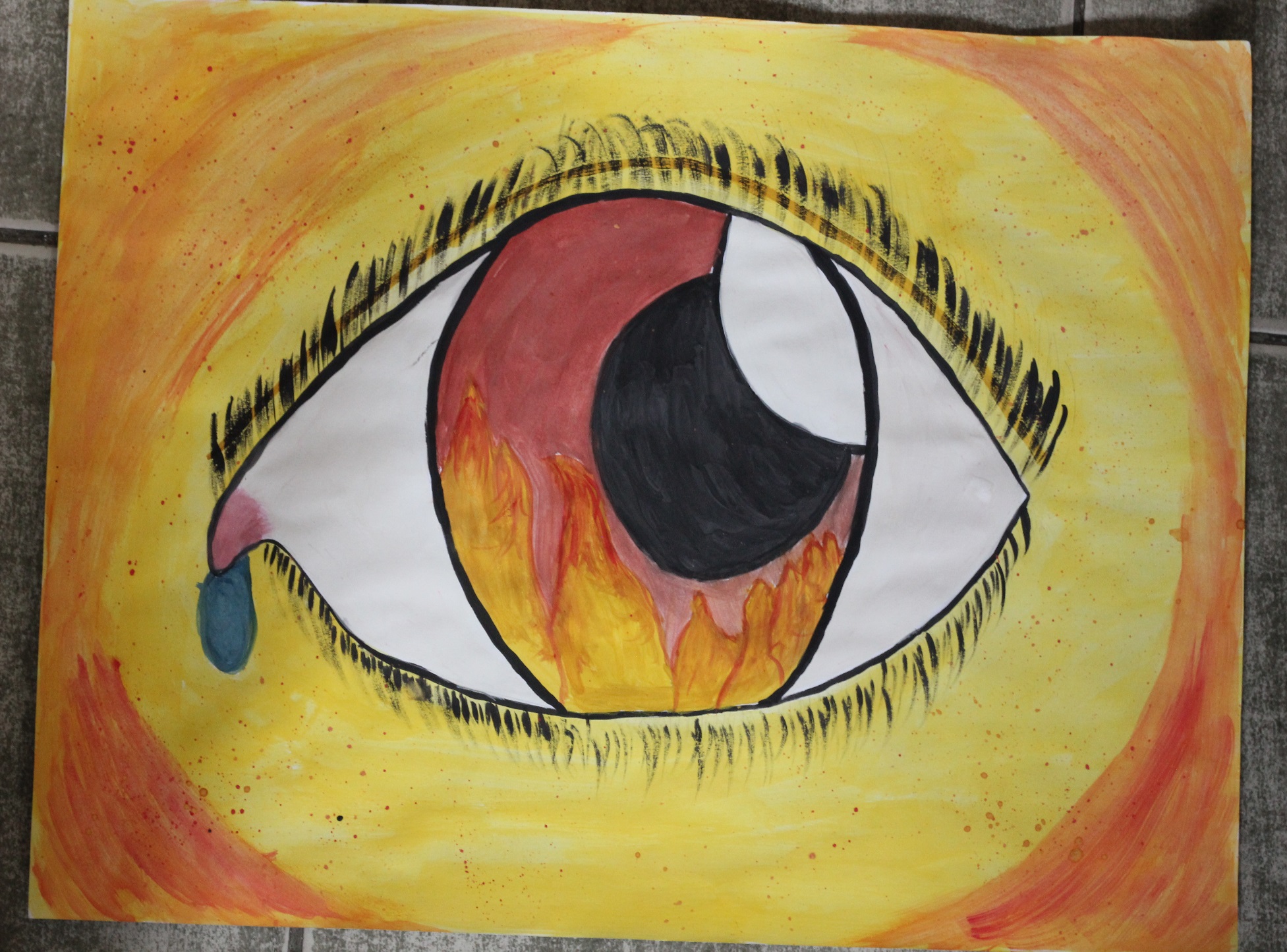 Константин Емилианов Попов 9 г.
СУ „Христо Ботев“ 
гр. Сапарева баня
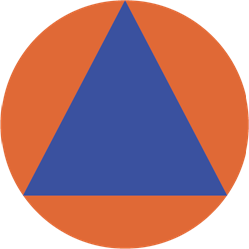 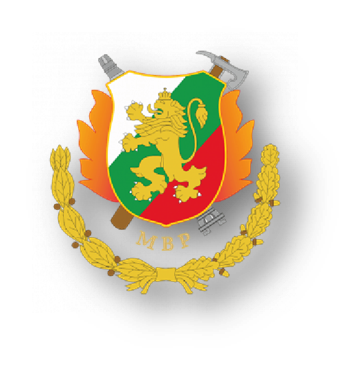 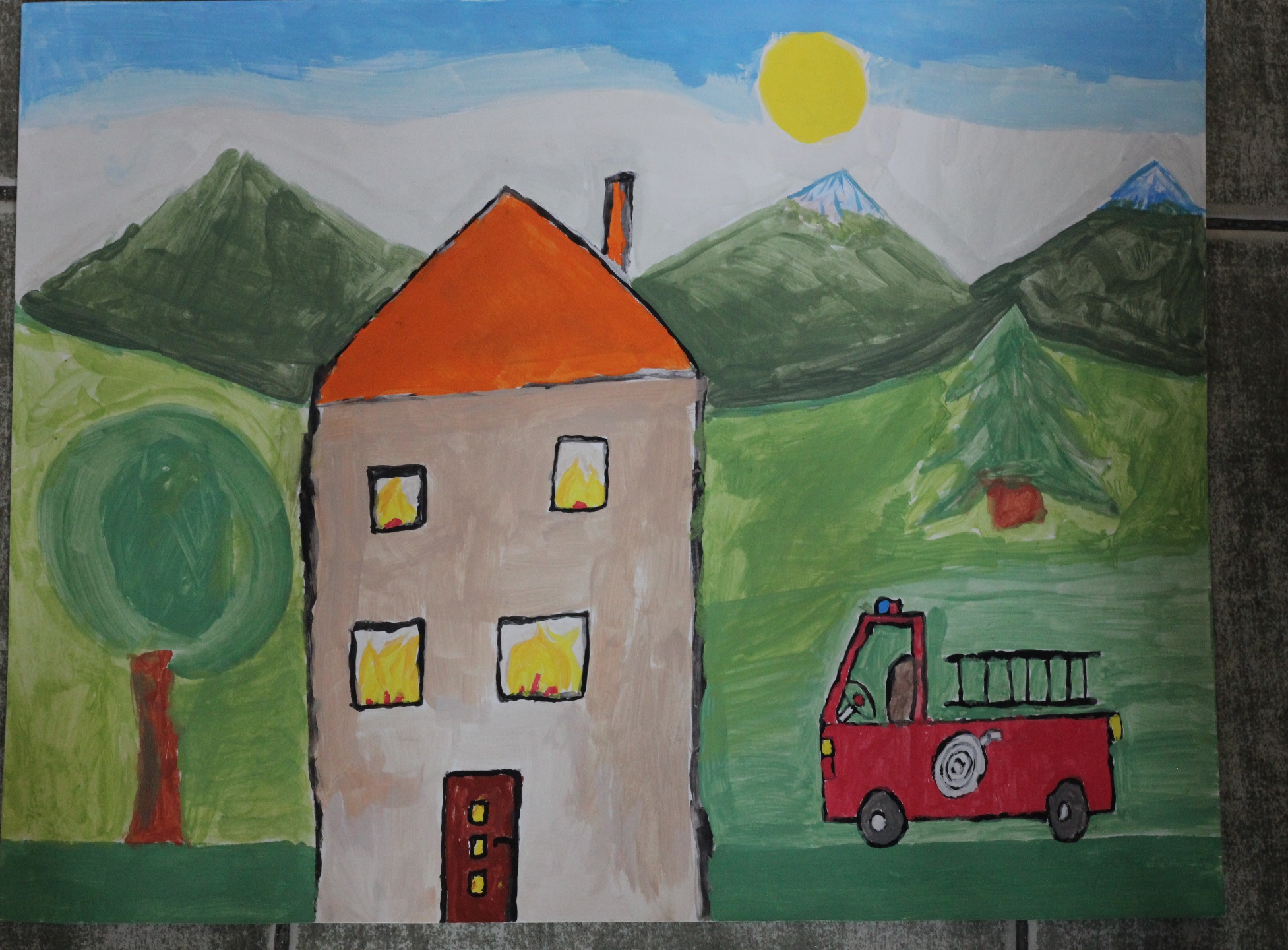 Константин Емилов Пискулийски 8 г.
СУ „Христо Ботев“ 
гр. Сапарева баня
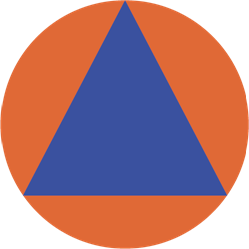 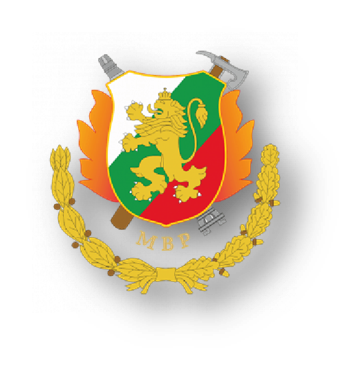 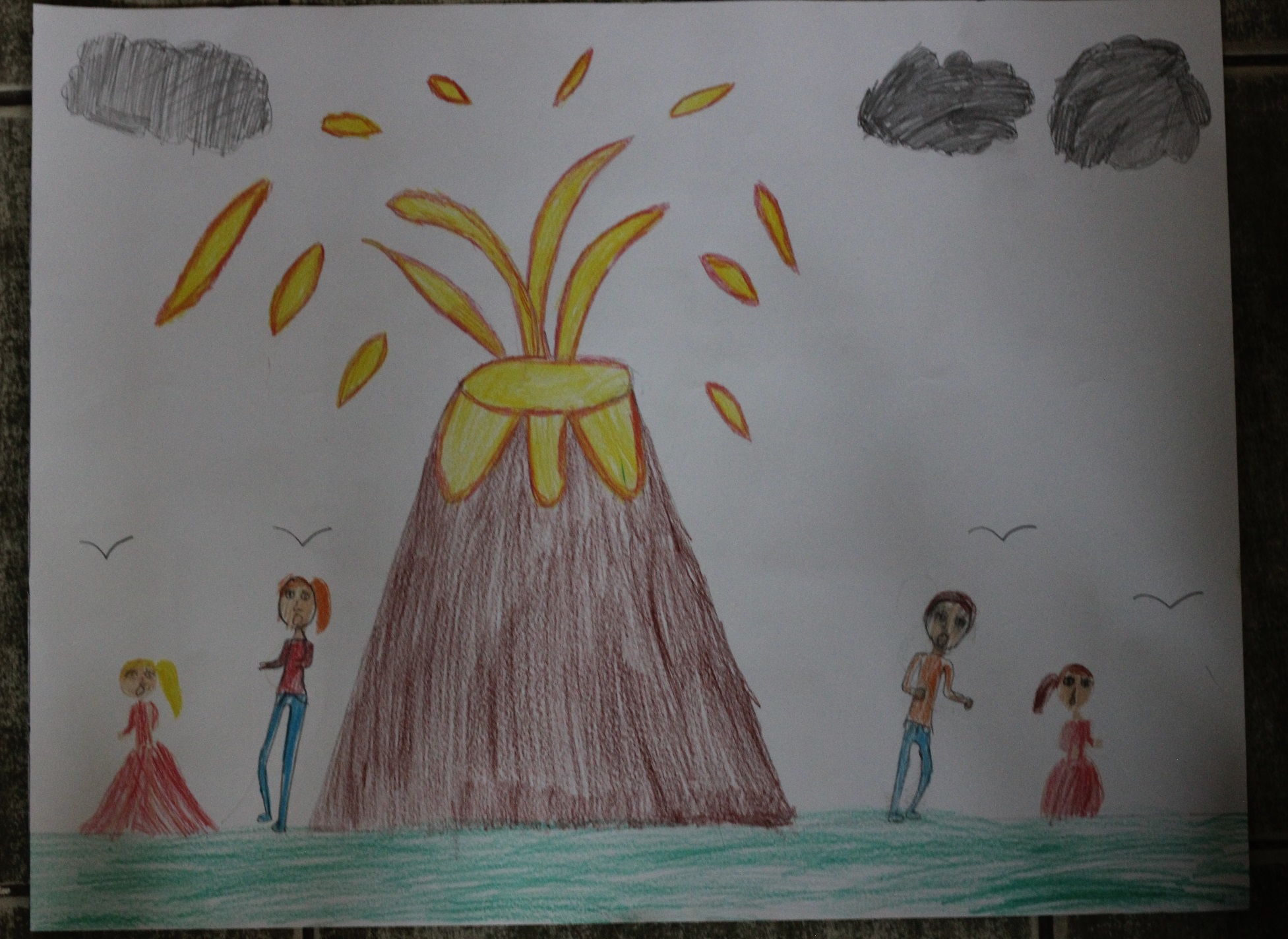 Дариа Георгиева Мертакчийска 8 г.
СУ „Христо Ботев“ 
гр. Сапарева баня
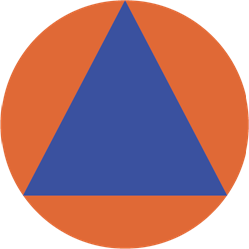 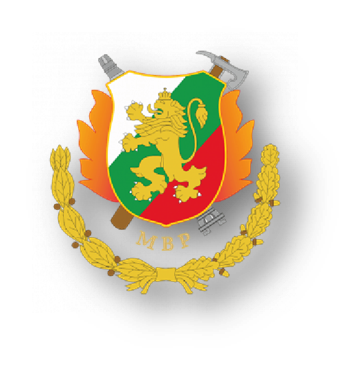 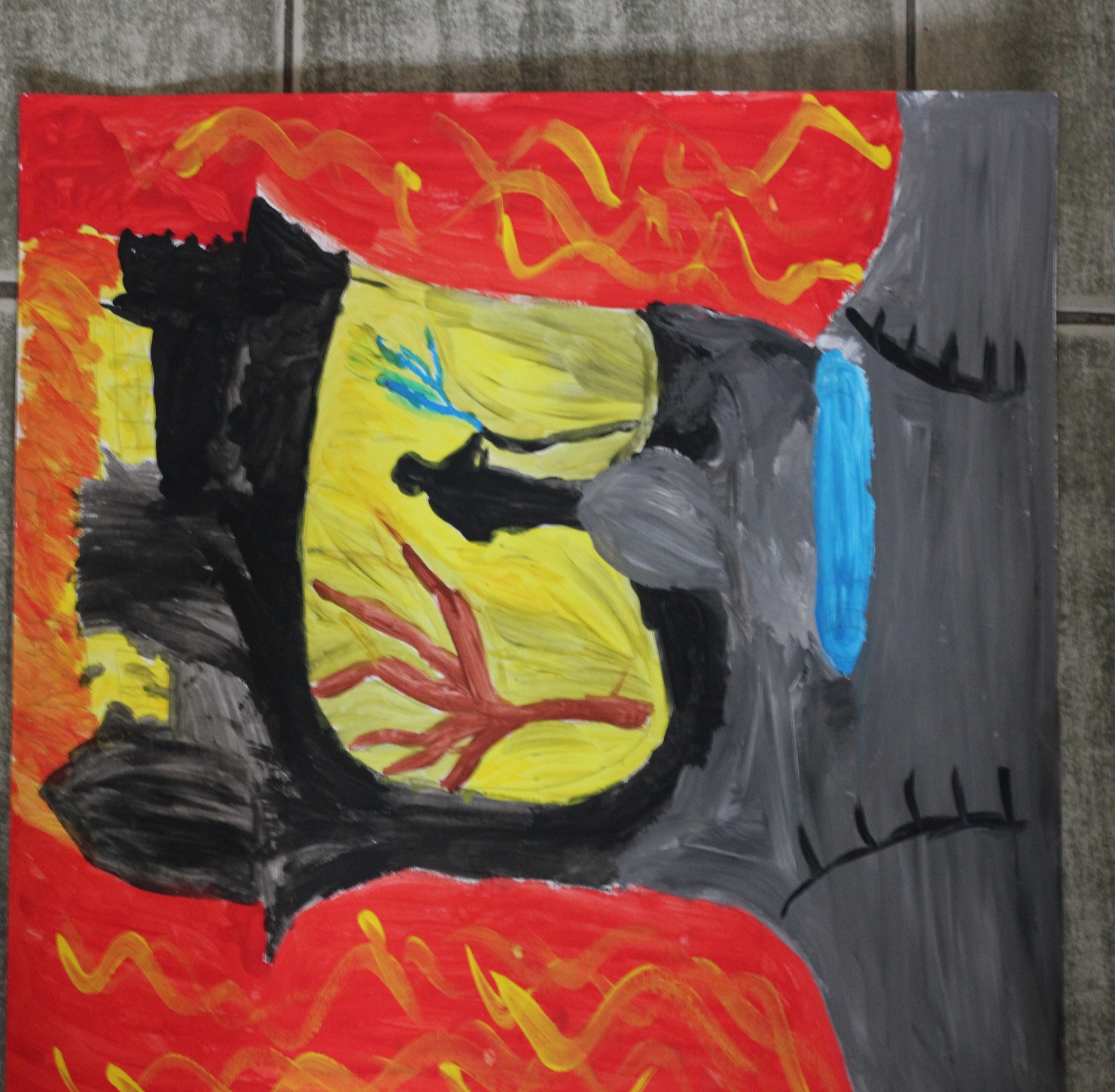 Мартин Калоянов Костадинов 7 г.
СУ „Христо Ботев“ 
гр. Сапарева баня
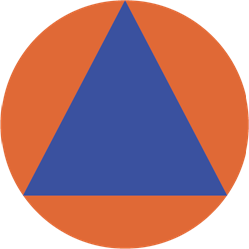 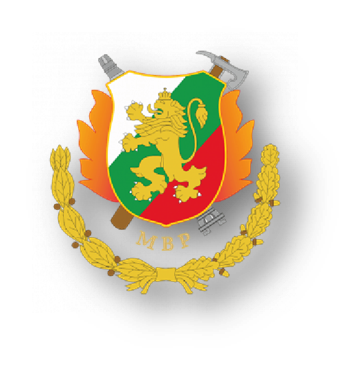 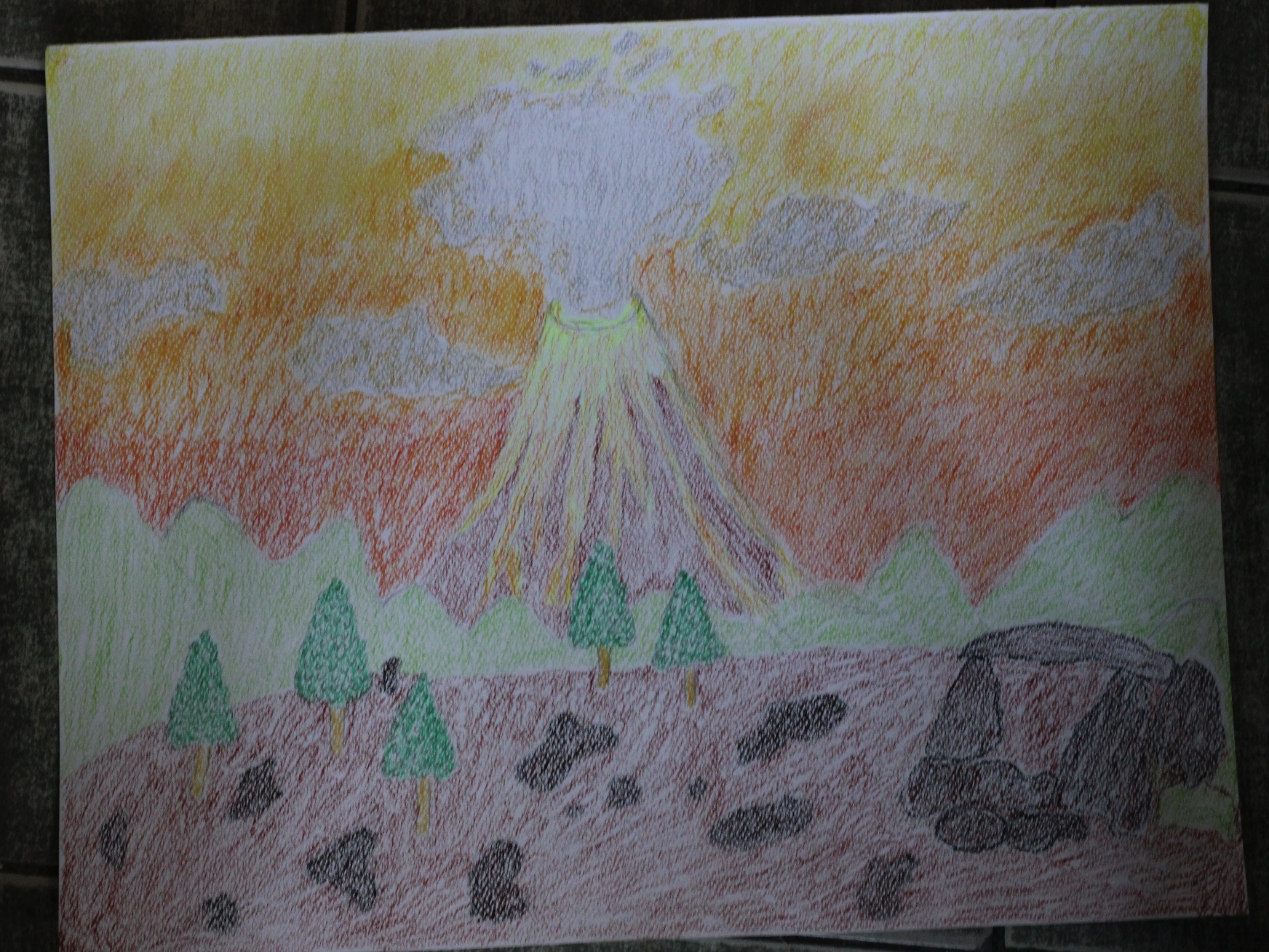 Михаела Емилова Здравкова 10 г.
СУ „Христо Ботев“ 
гр. Сапарева баня
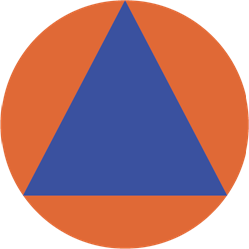 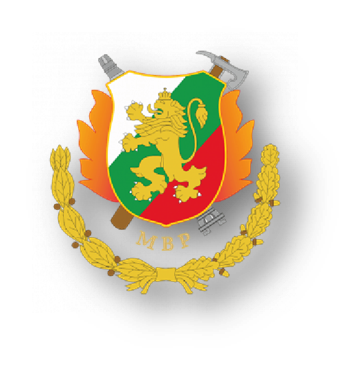 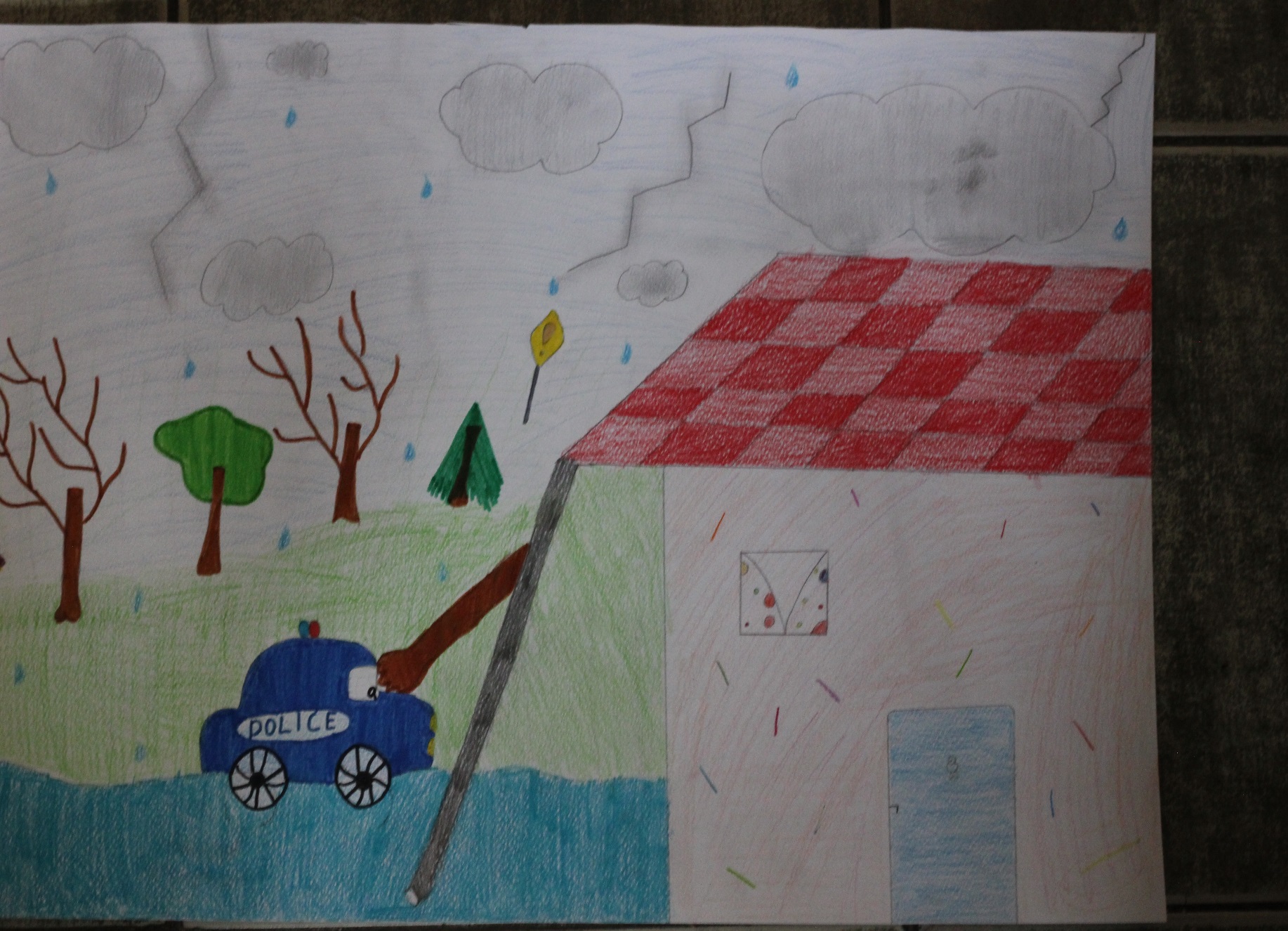 Адриана Любомирова Мантаркова 10 г.
СУ „Христо Ботев“ 
гр. Сапарева баня
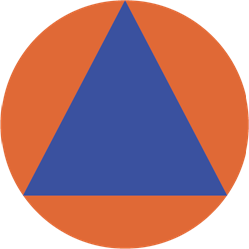 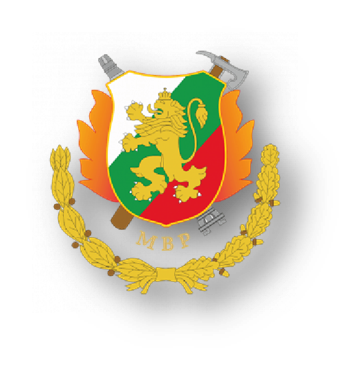 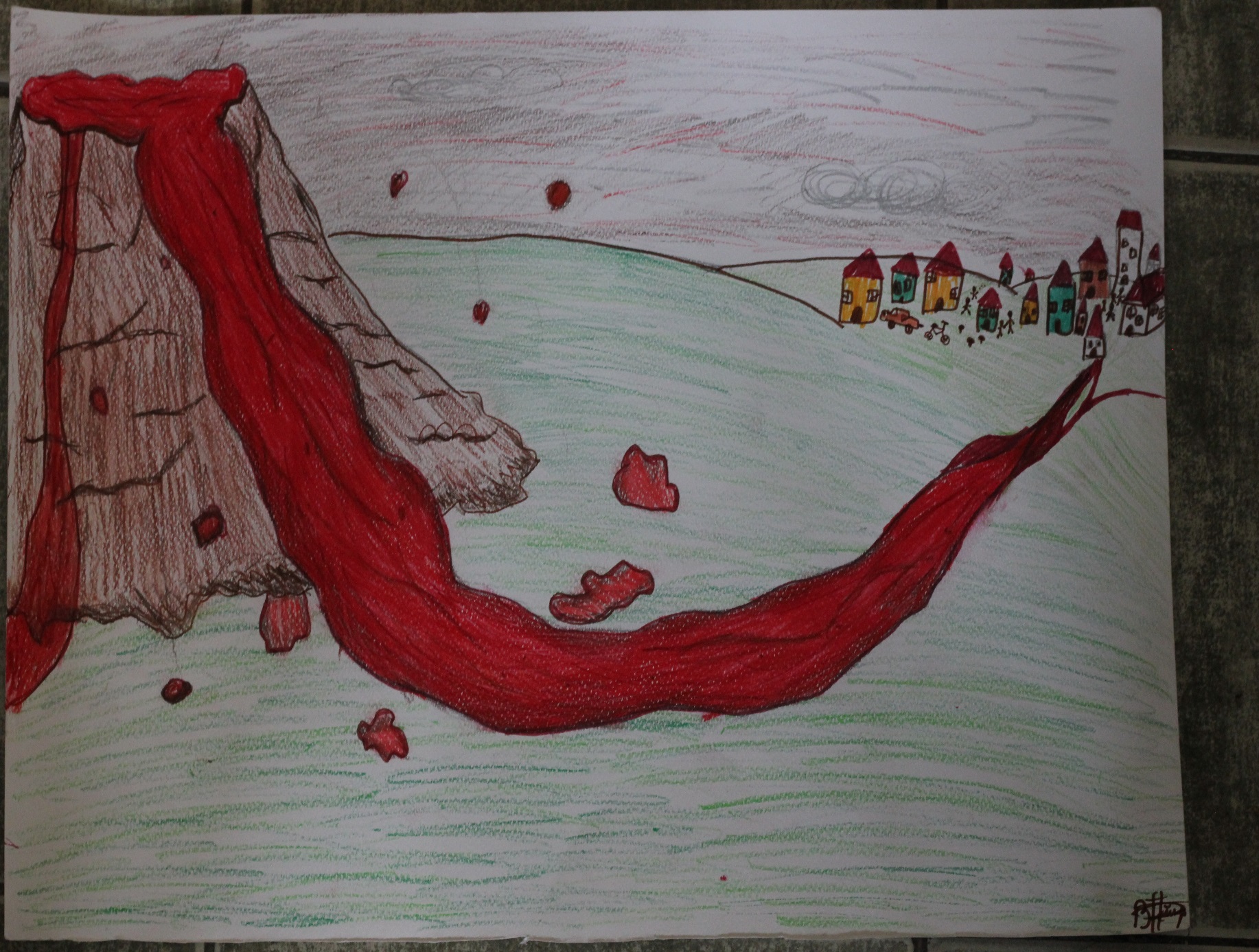 Велизара Йорданова Никлина 9 г.
СУ „Христо Ботев“ 
гр. Сапарева баня
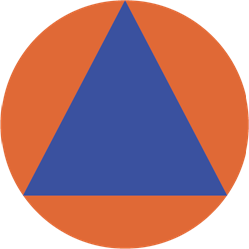 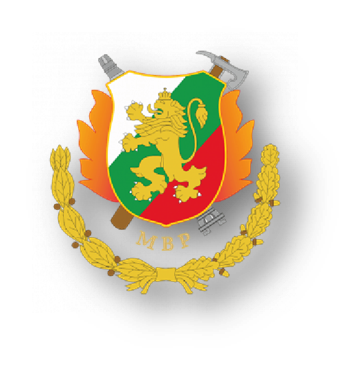 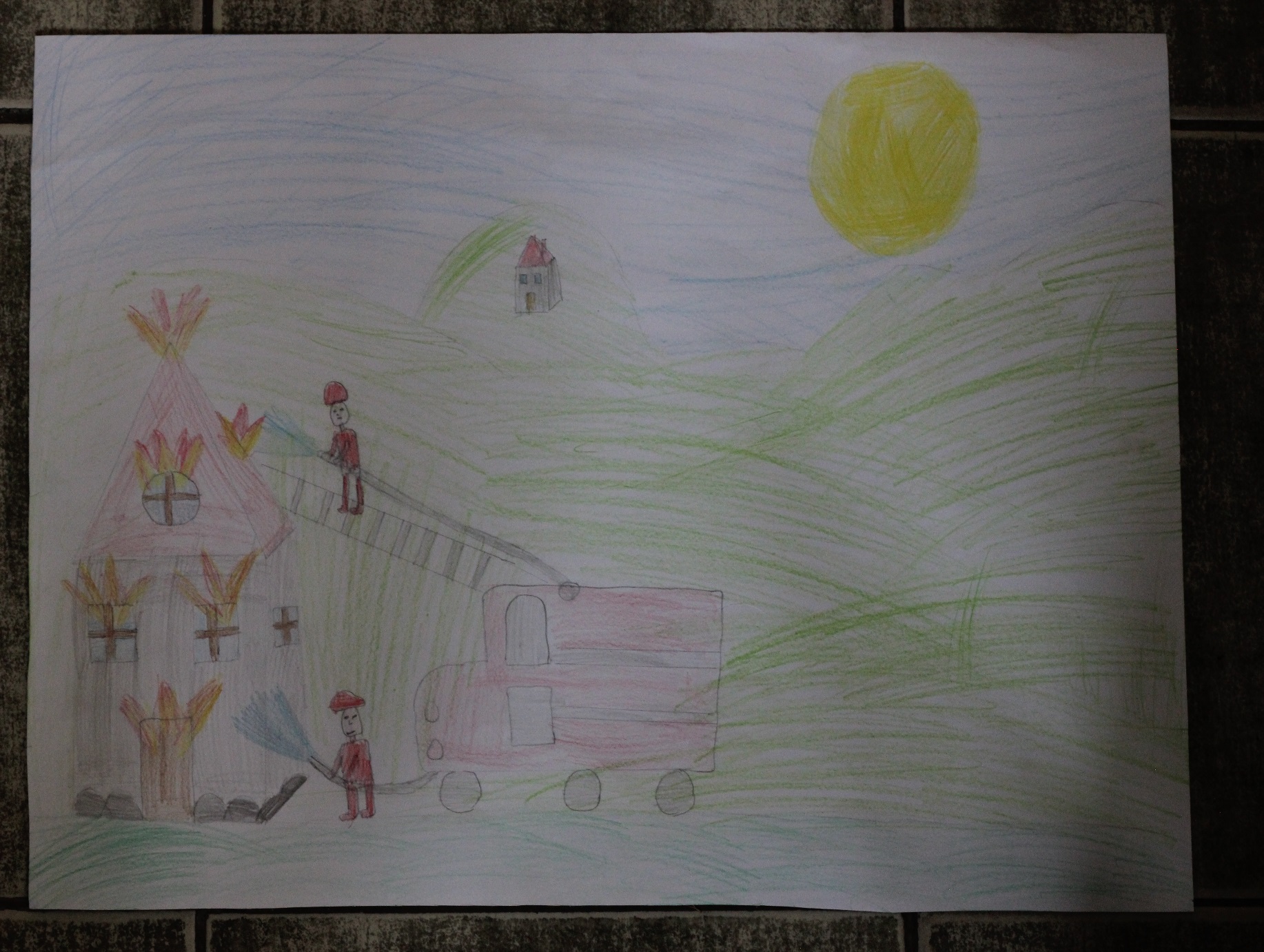 Ралица Калоянова Борисова 10 г.
СУ „Христо Ботев“ 
гр. Сапарева баня
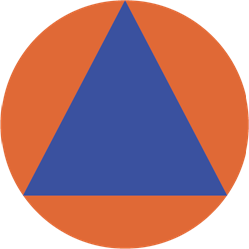 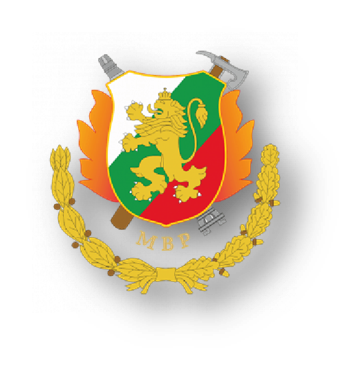 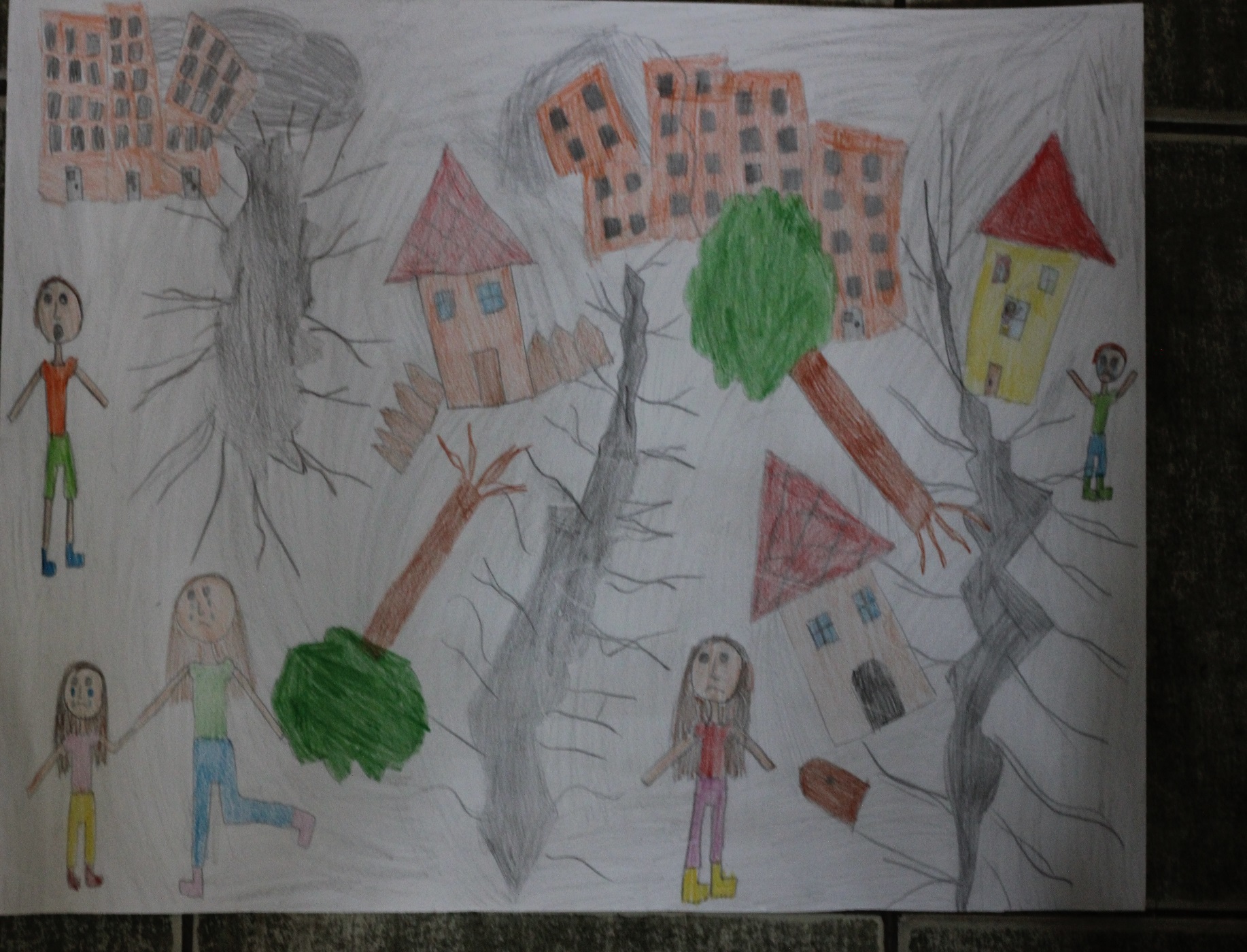 Ивана Калоянова Станикина 10 г.
СУ „Христо Ботев“ 
гр. Сапарева баня
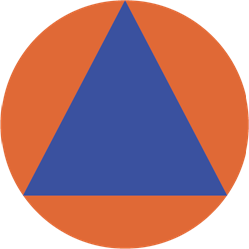 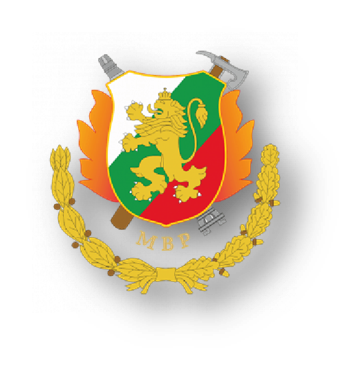 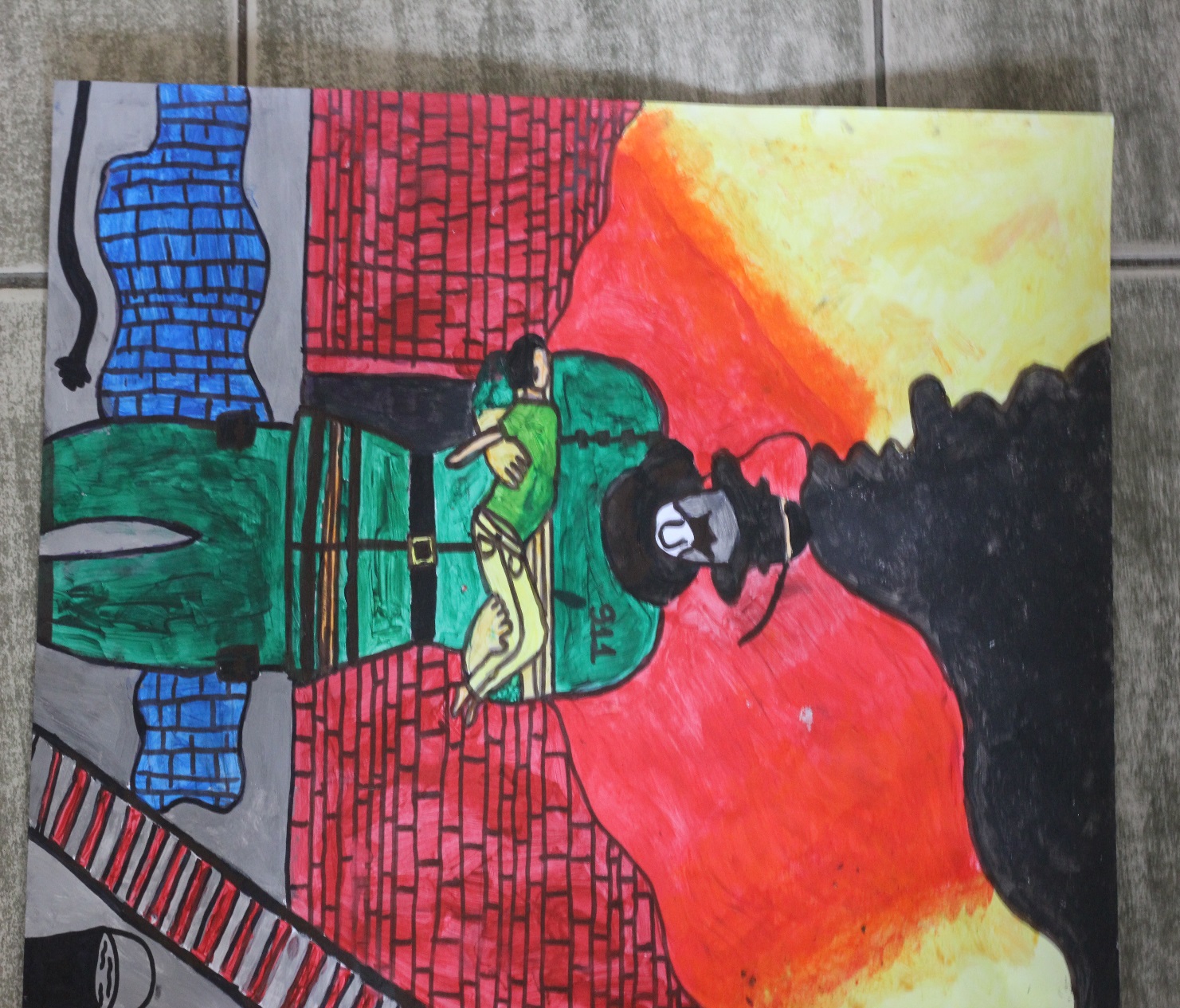 Анелия Мартинова Асенова 12 г.
ОУ „Аверкий Попстоянов“ 
 гр. Рила
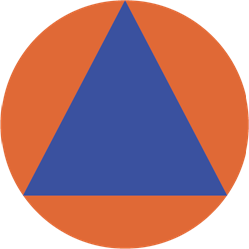 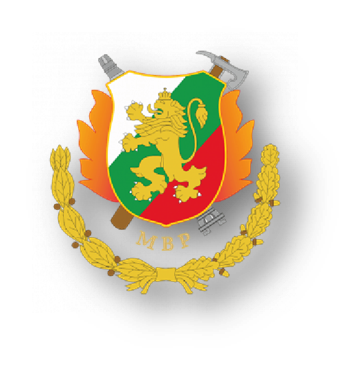 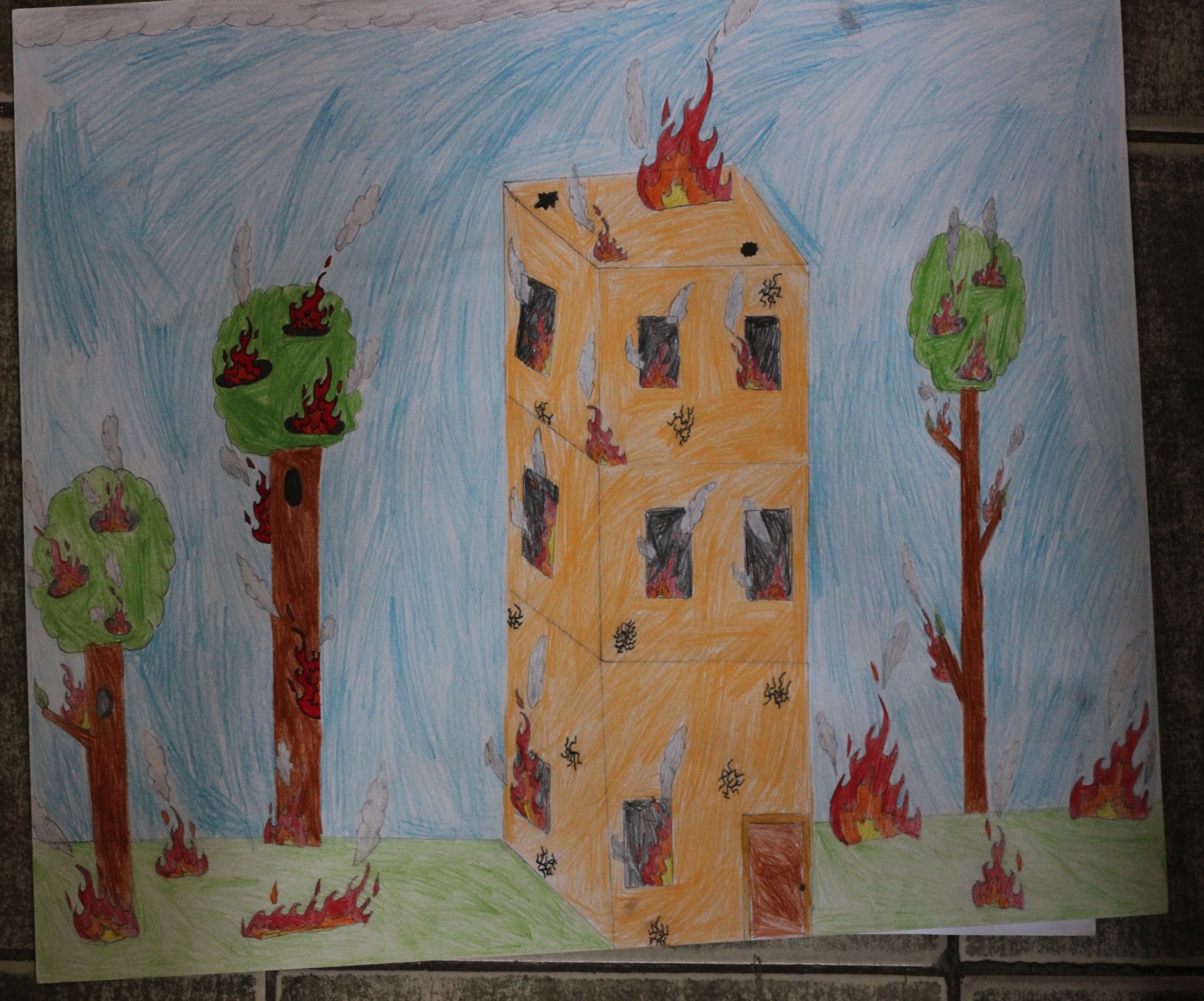 Любослав Албенов Георгиев 12 г.
ОУ „Аверкий Попстоянов“ 
 гр. Рила
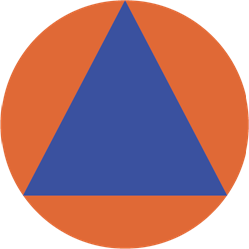 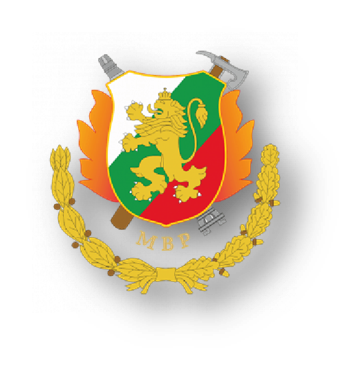 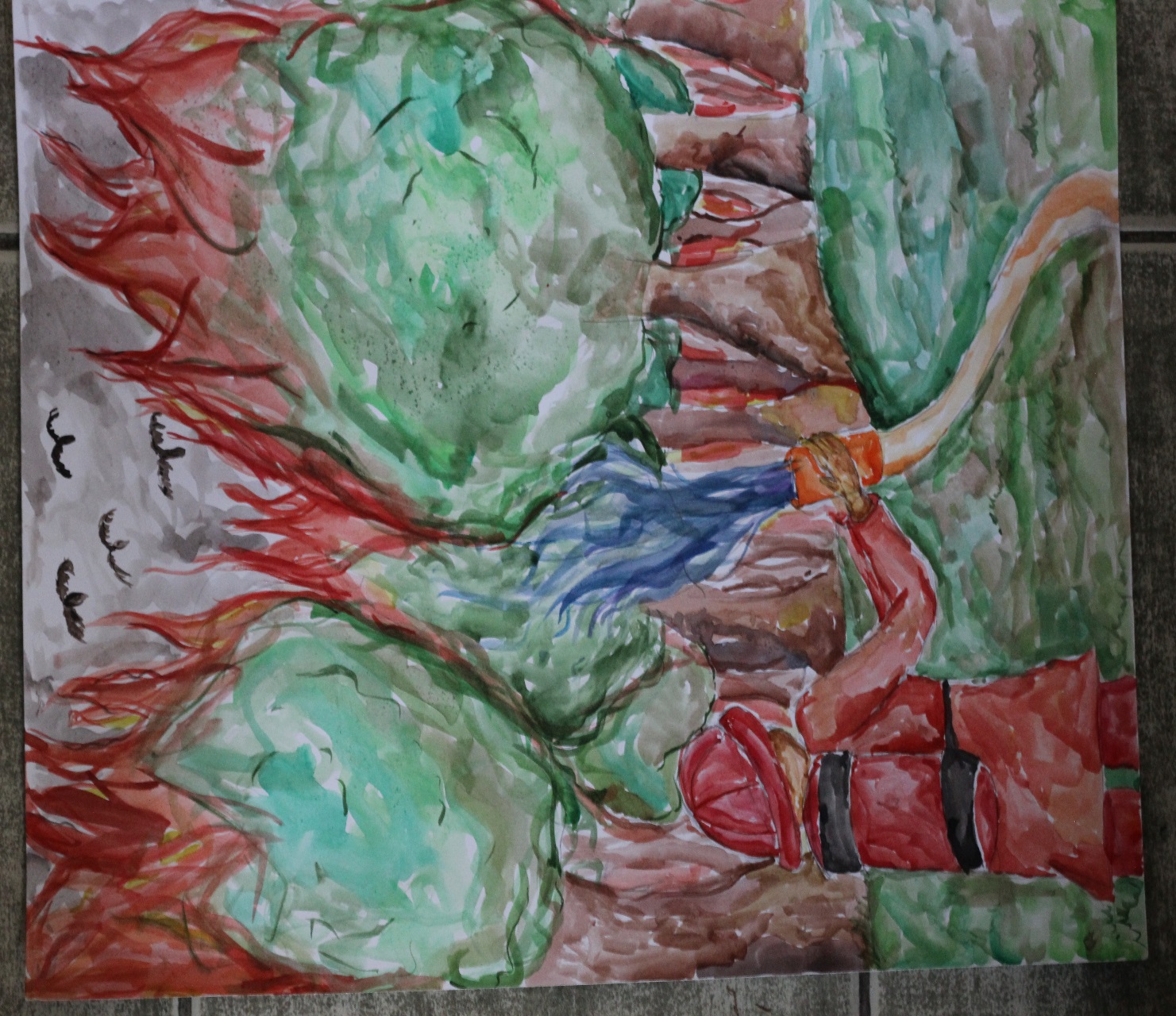 Мария Йорданова Котева 13 г.
ОУ „Аверкий Попстоянов“ 
гр. Рила
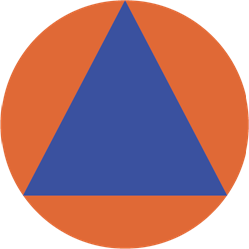 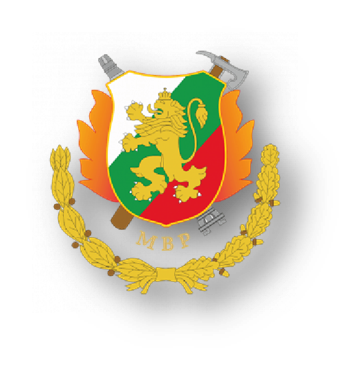 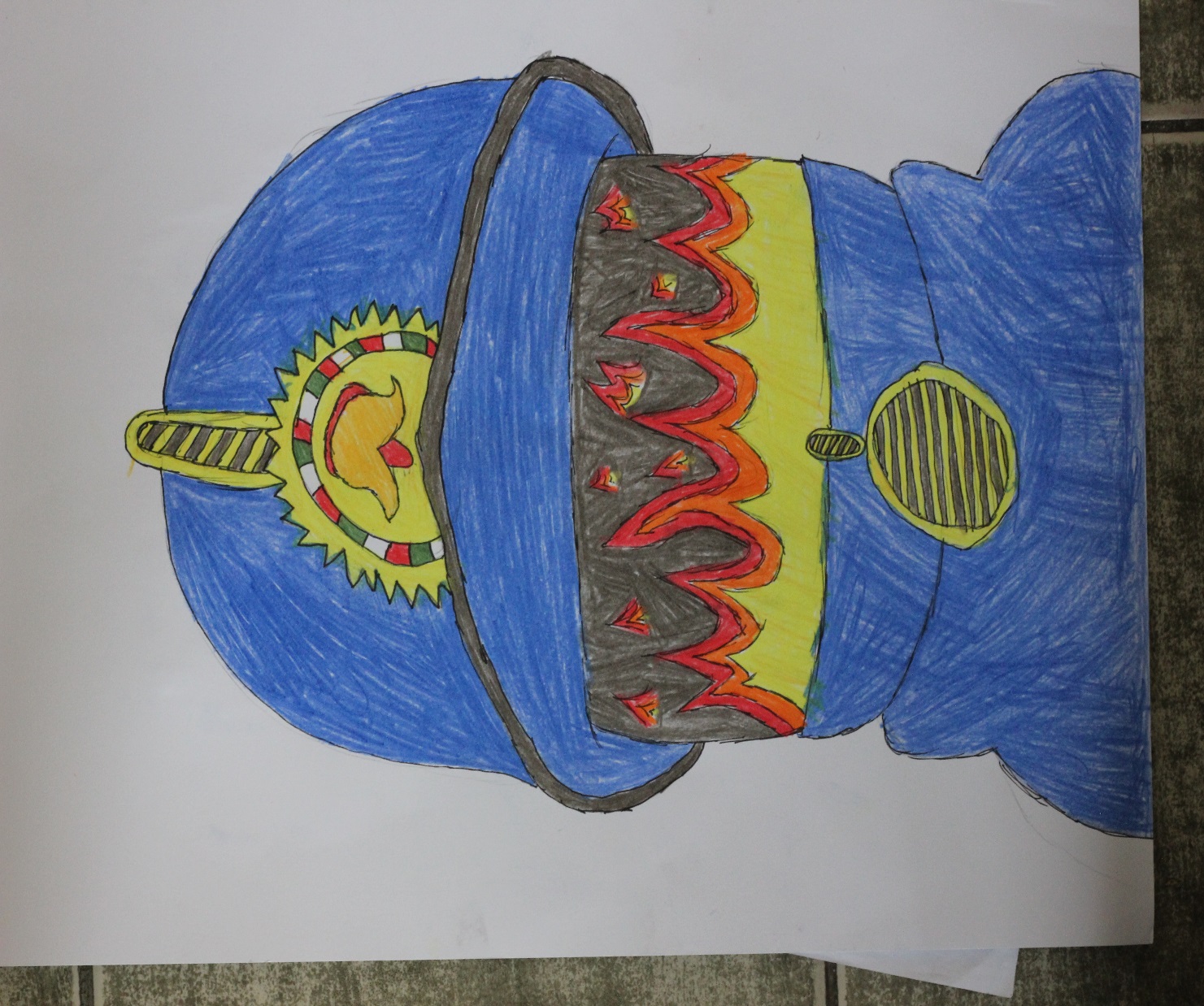 Деница Петрова Николова 12 г.
ОУ „Аверкий Попстоянов“ 
гр. Рила
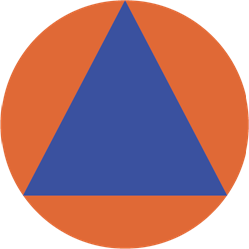 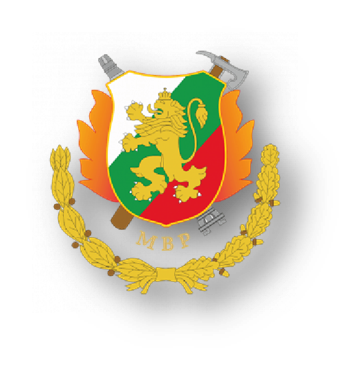 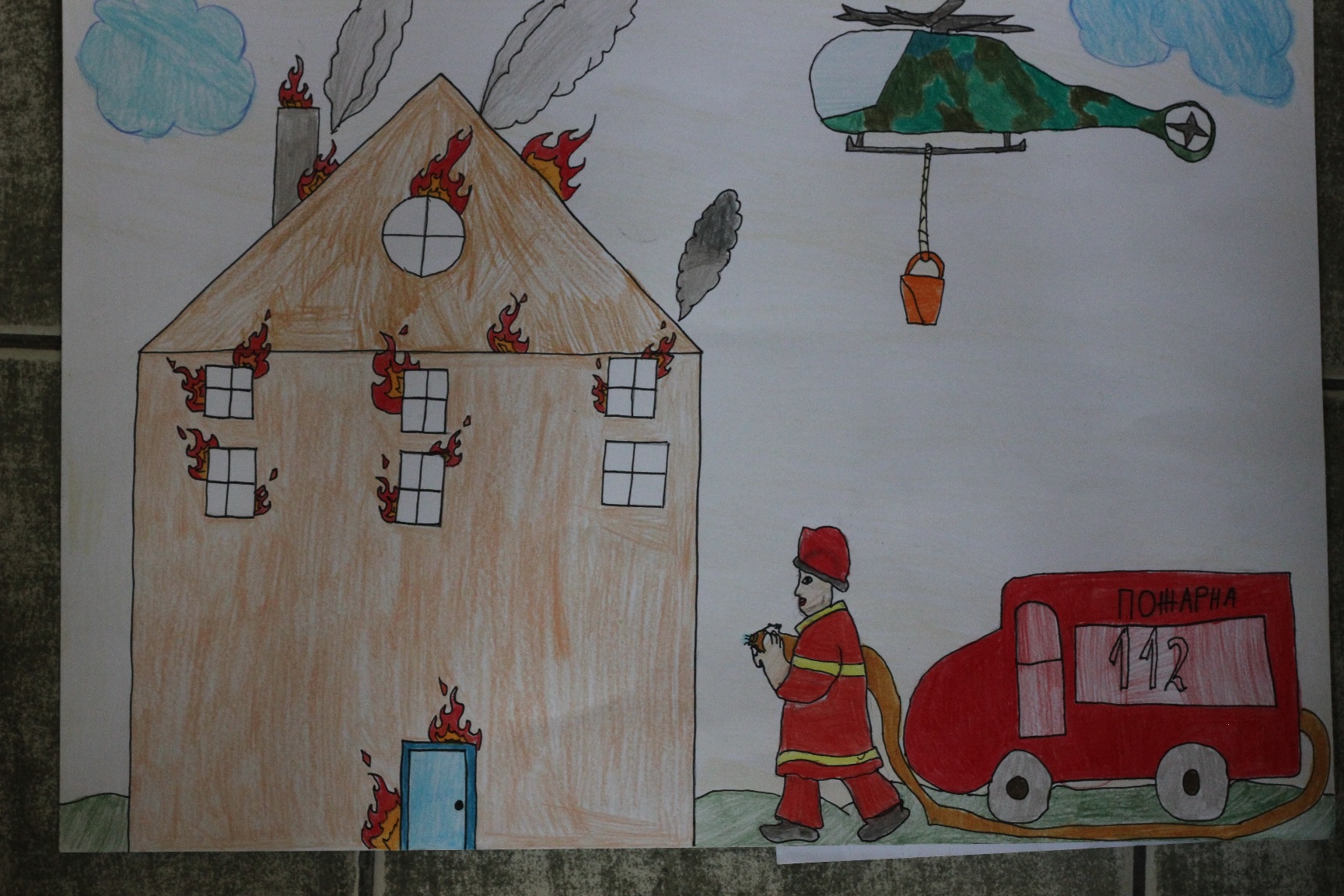 Анджелина Георгиева Петрушева 12 г.
ОУ „Аверкий Попстоянов“ 
гр. Рила
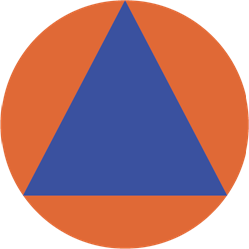 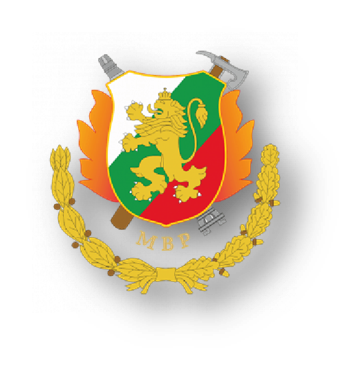 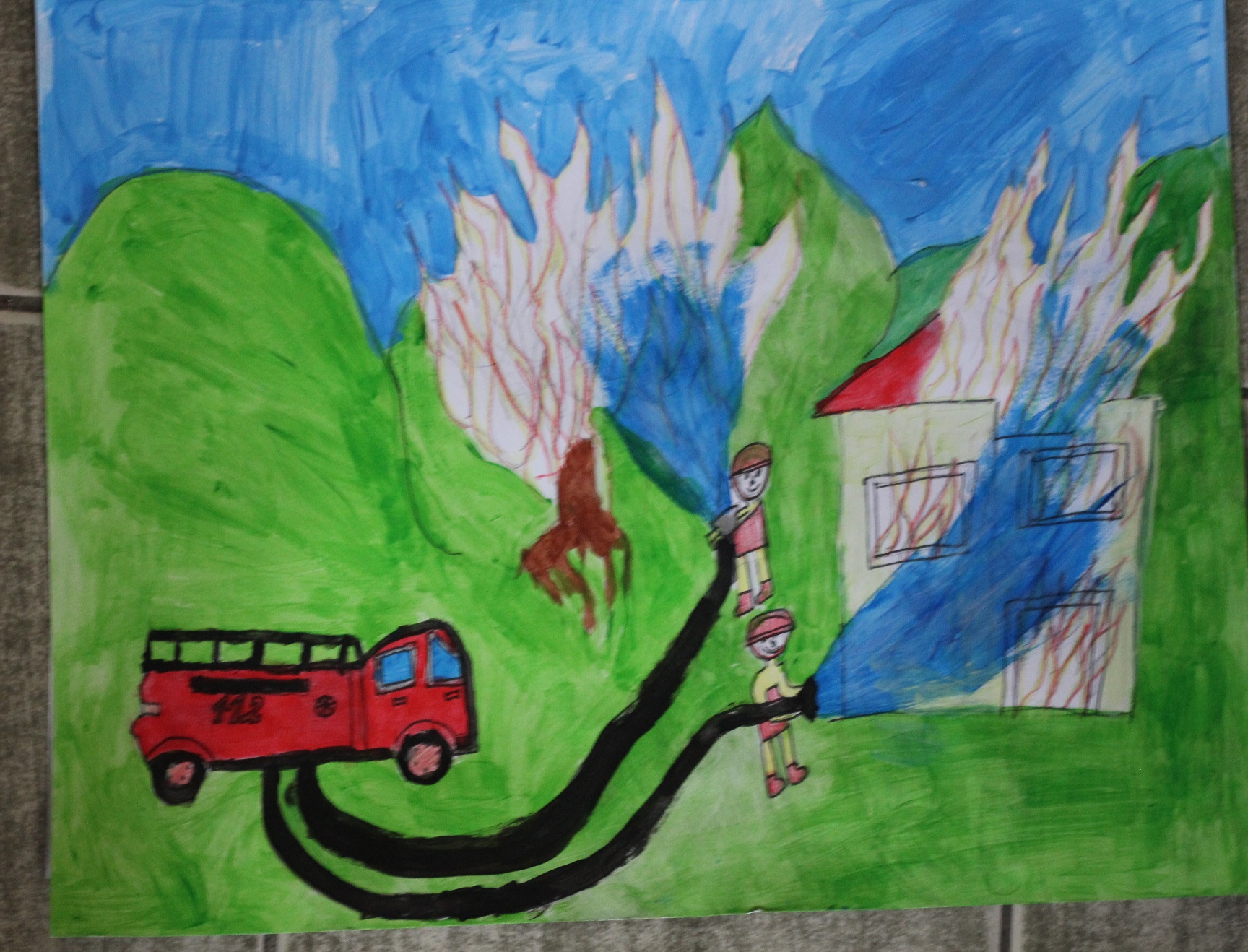 Анна Олег Йорданина 12 г.
ОУ „Аверкий Попстоянов“ 
гр. Рила
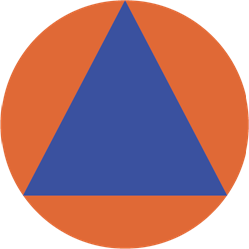 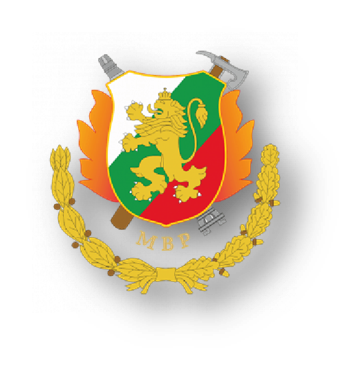 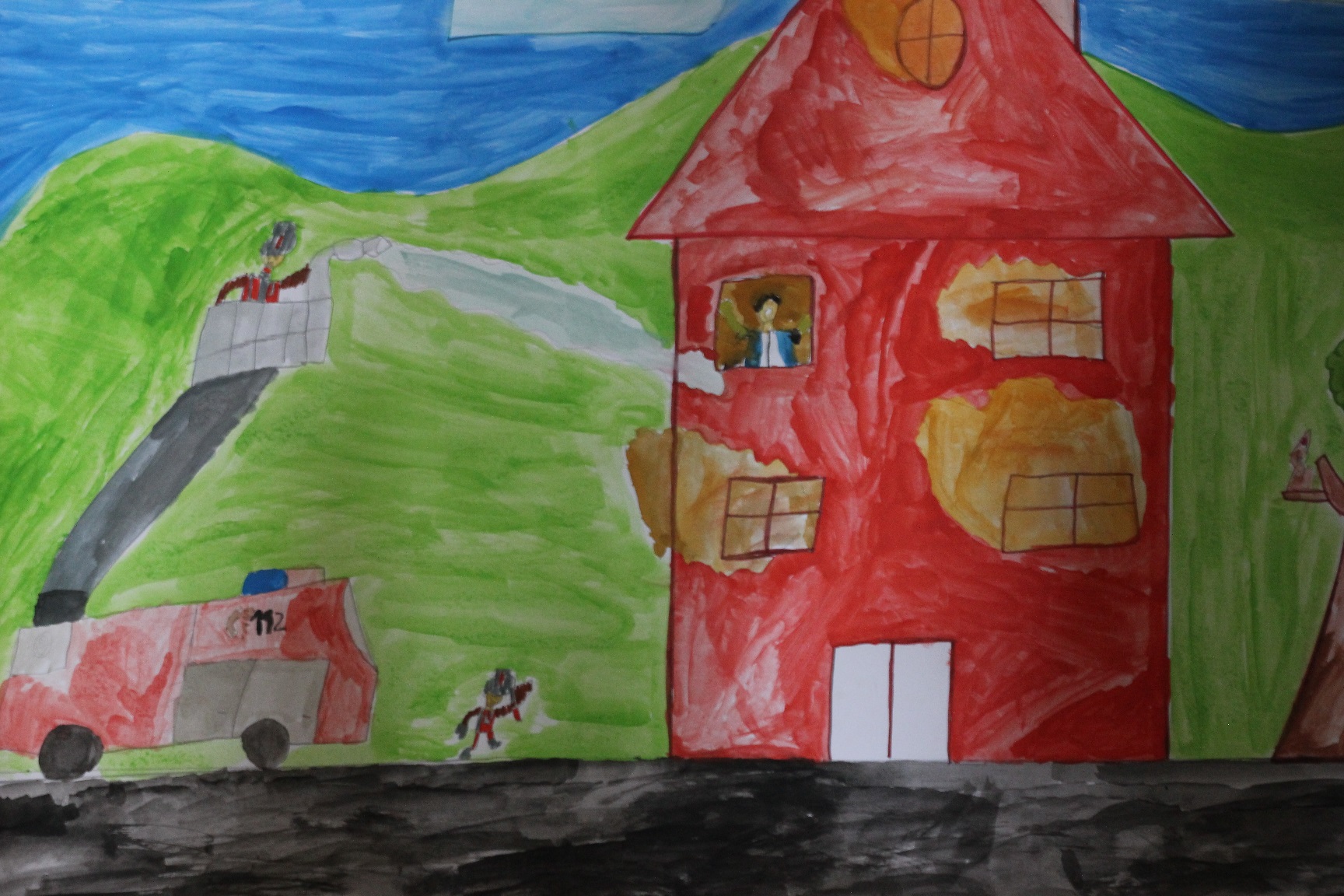 Кирил Велинов 8 г.
ОУ „Христо Ботев“ 
с. Крайници
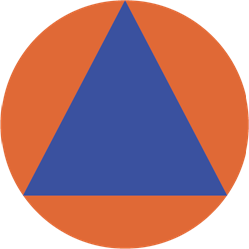 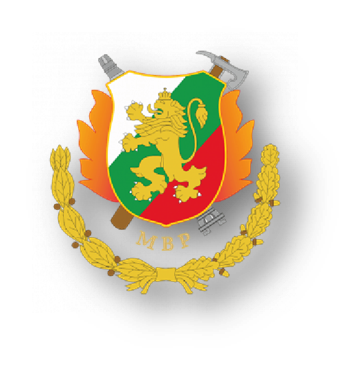 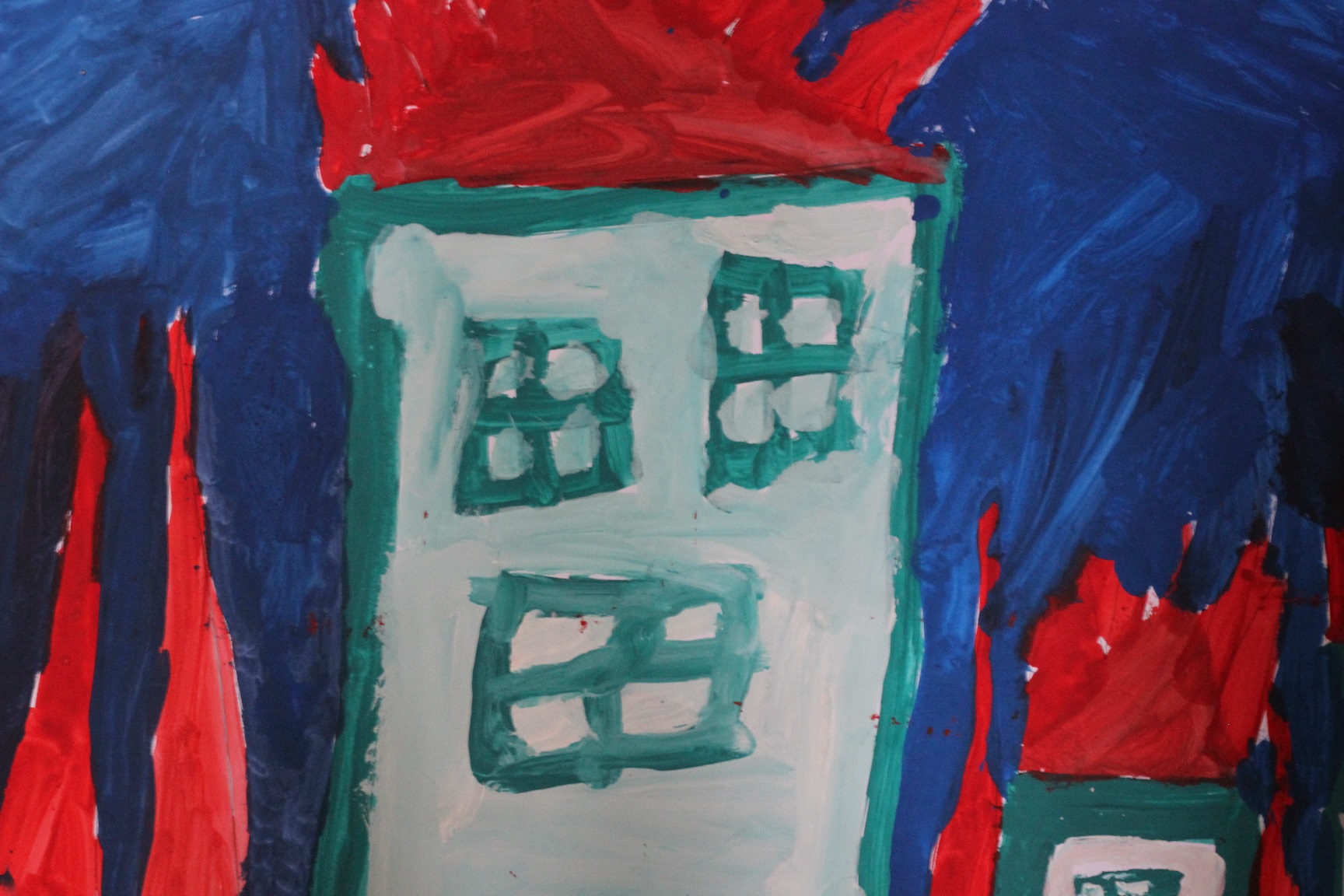 Димитър Иванов 8 г.
ОУ „Христо Ботев“ 
с. Крайници
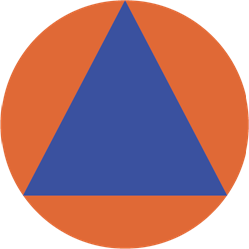 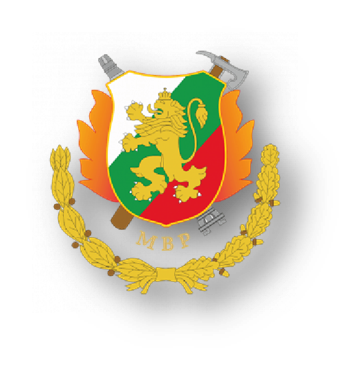 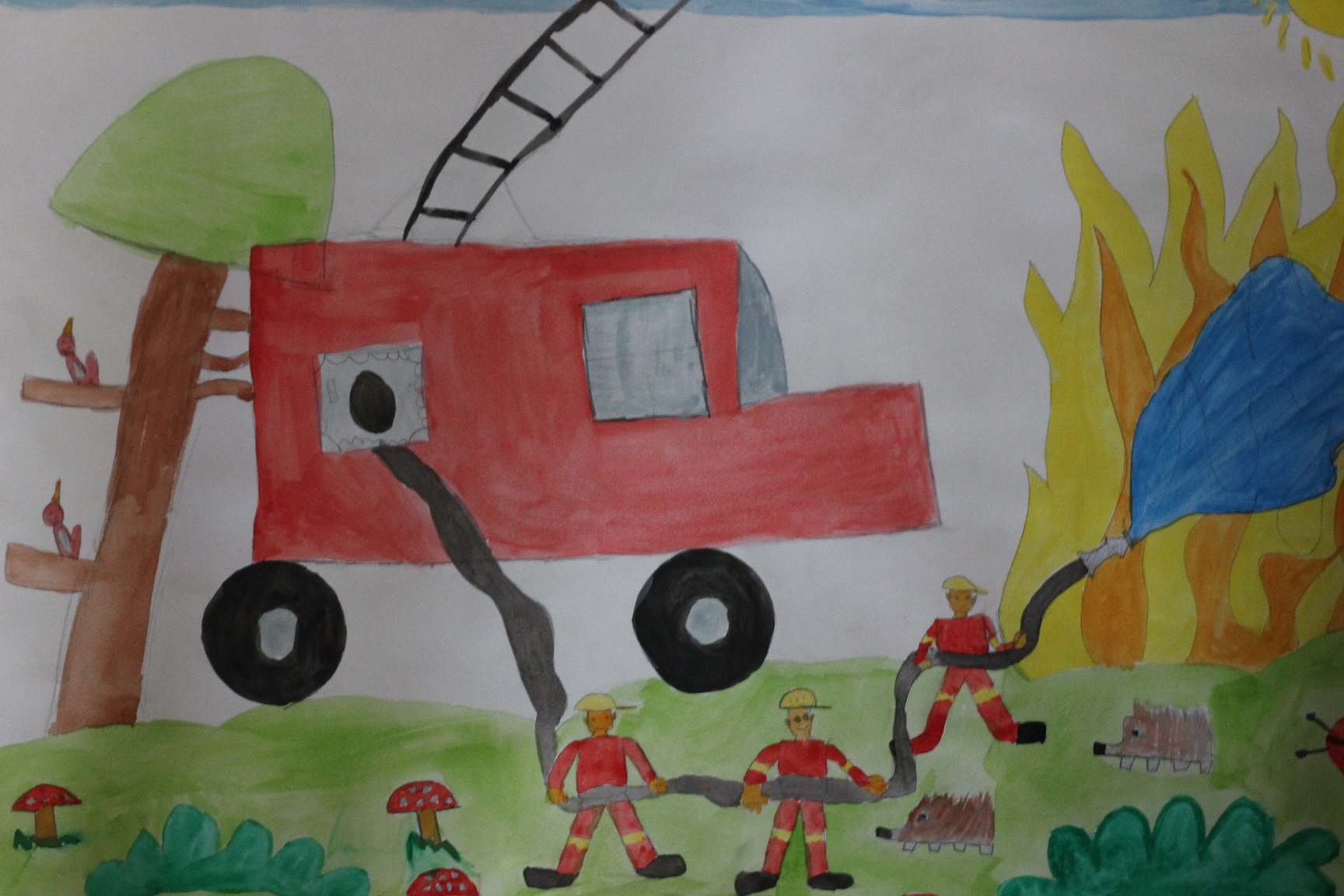 Иван Въжаров 8 г.
ОУ „Христо Ботев“ 
с. Крайници
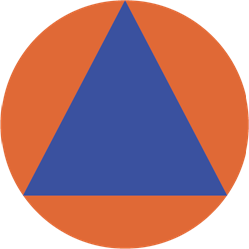 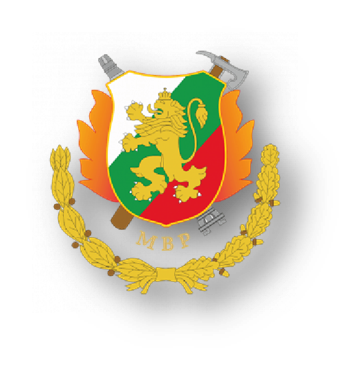 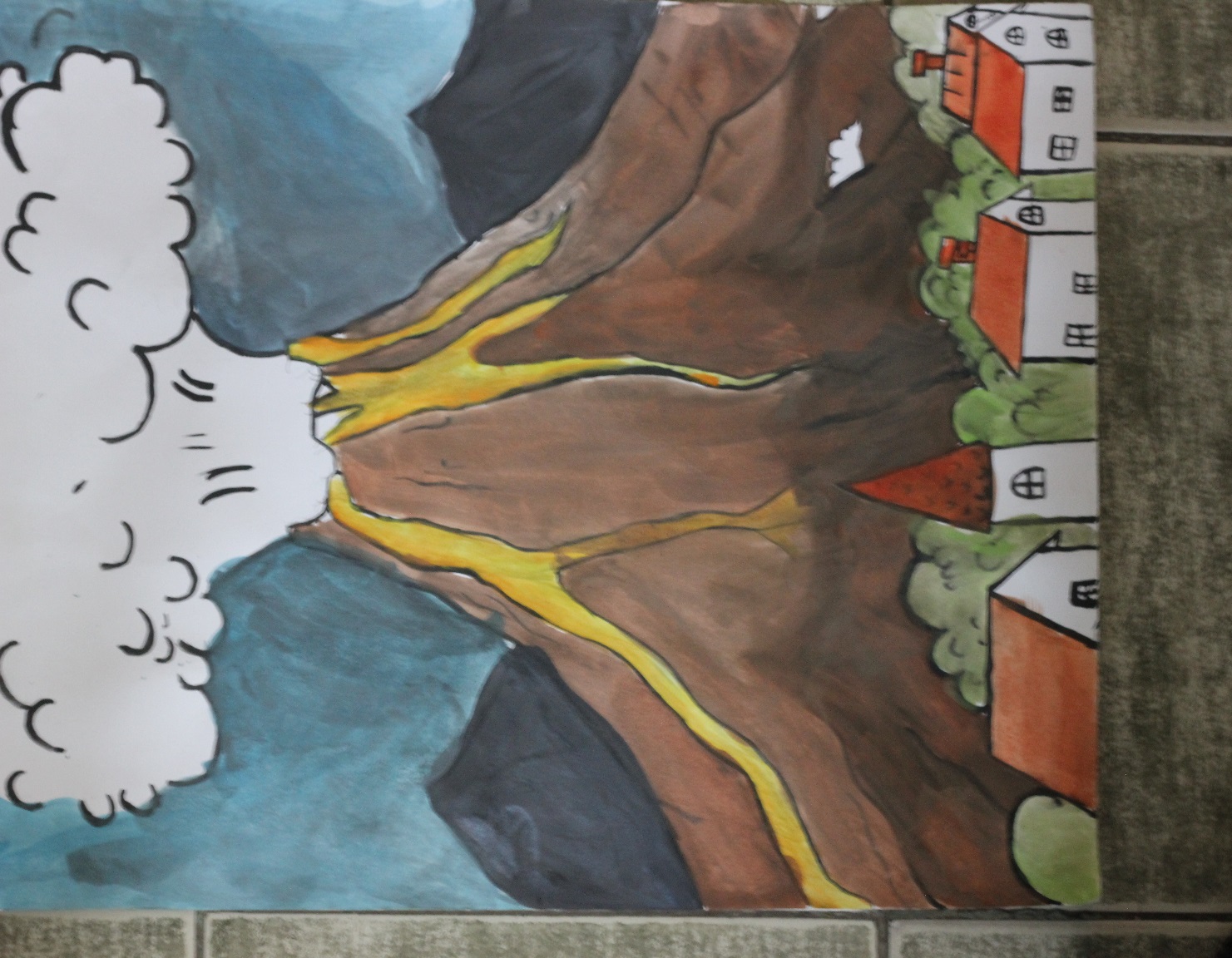 Емил Димитров 13 г.
ОУ „Христо Ботев“ 
с. Крайници
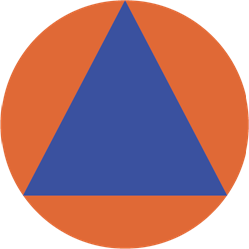 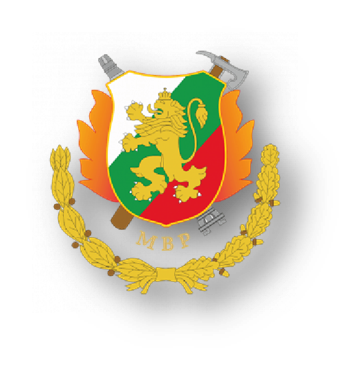 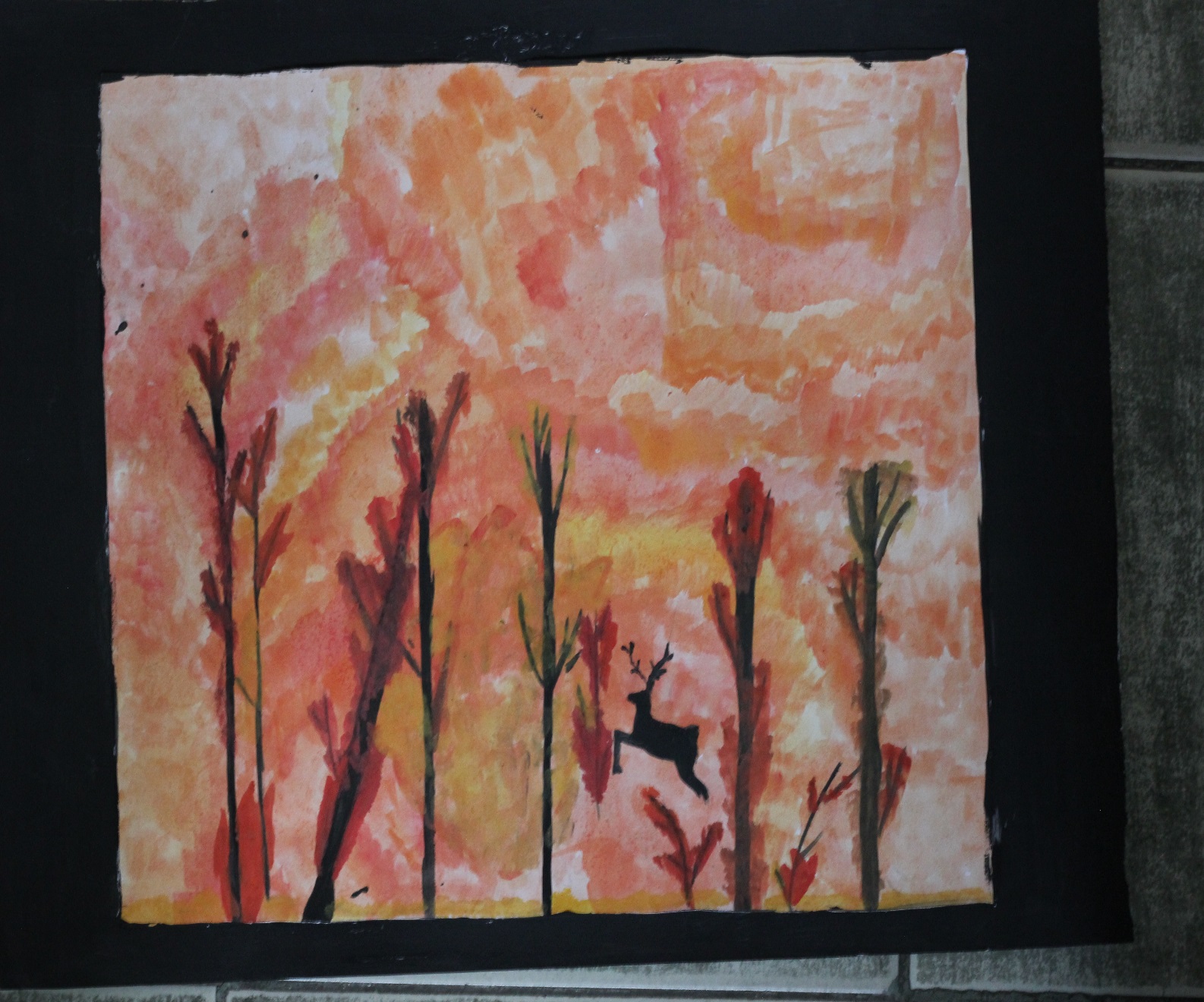 Джесика Начева 13 г.
ОУ „Христо Ботев“ 
с. Крайници
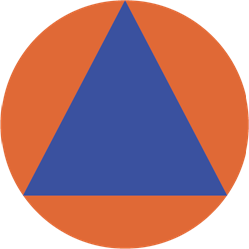 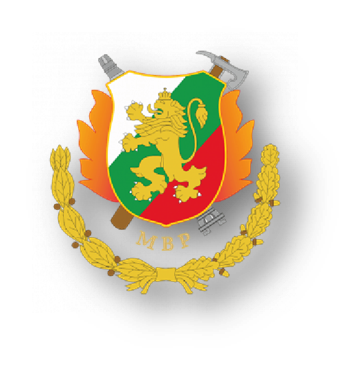 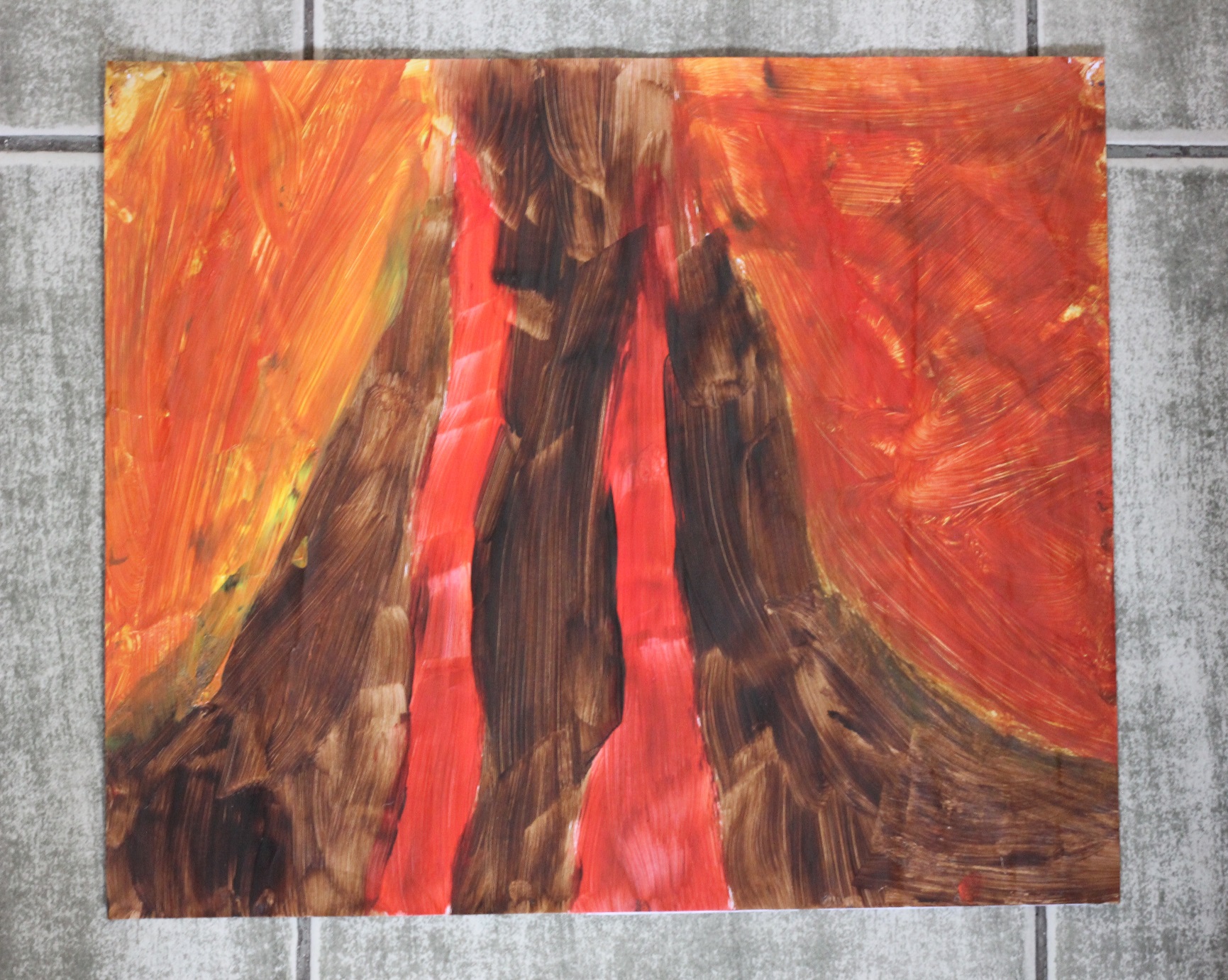 Петя Скендерска 12 г.
ОУ „Христо Ботев“ 
с. Крайници
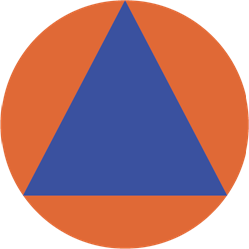 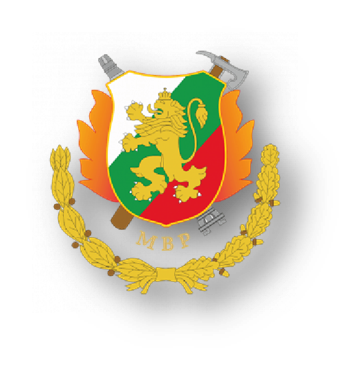 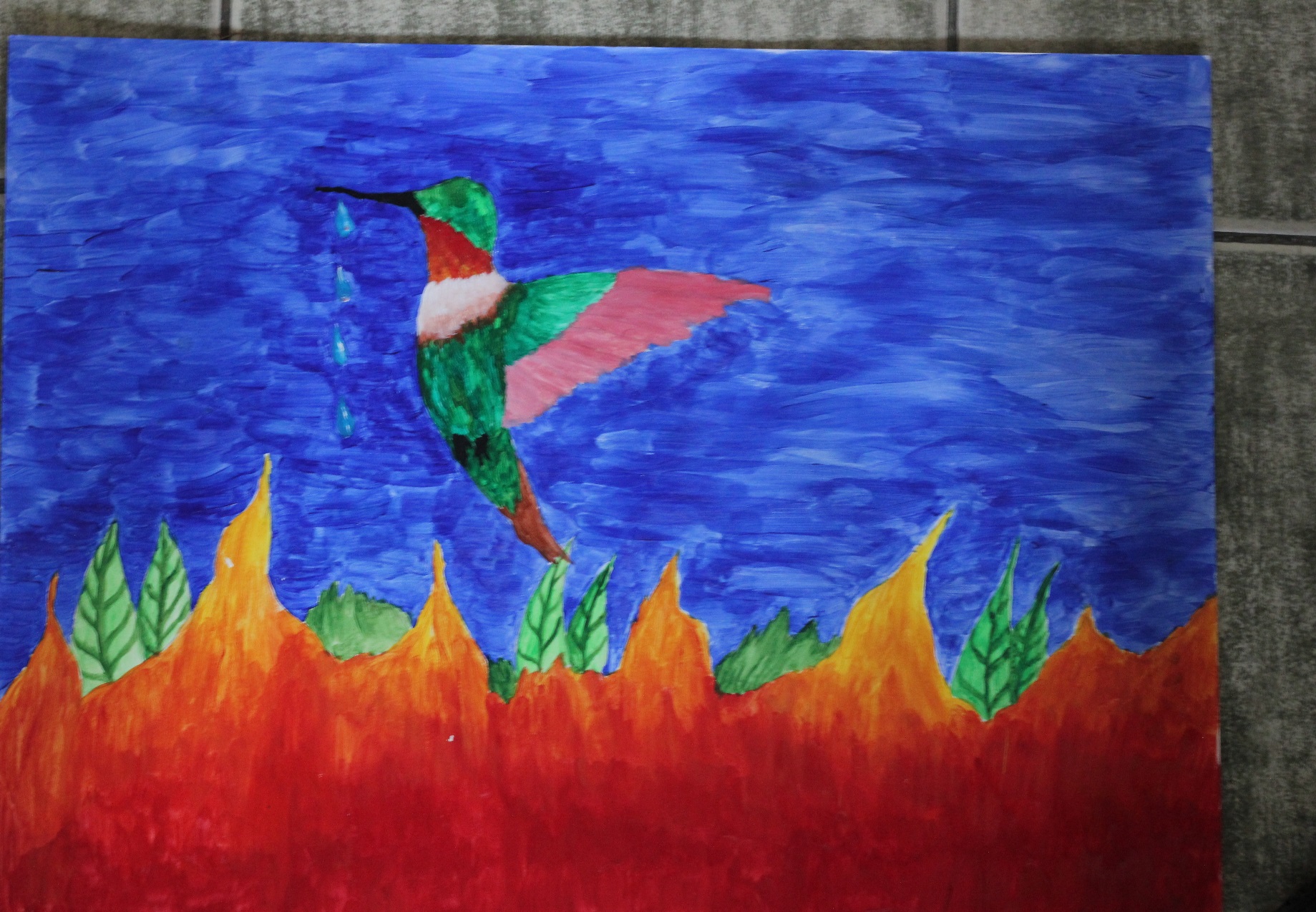 Алекса Велинова 13 г.
ОУ „Христо Ботев“ 
с. Крайници
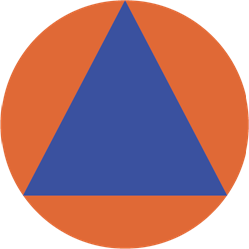 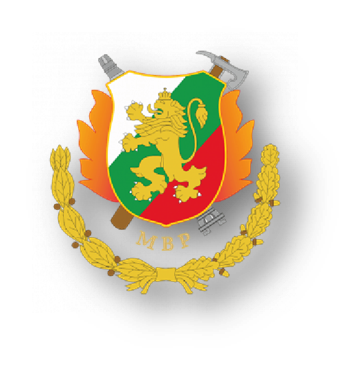 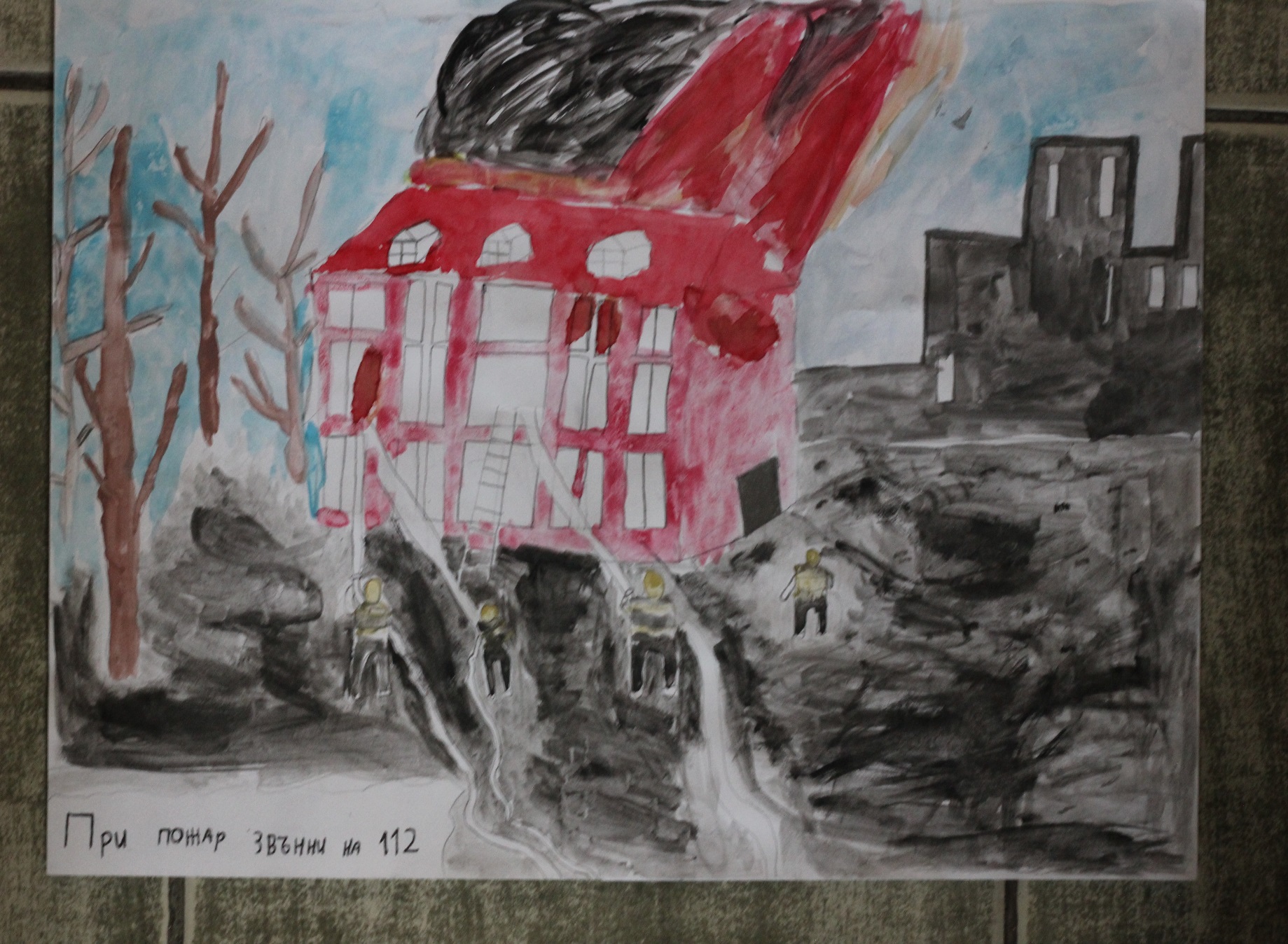 Кристиян Симонов 11 г.
ОУ „Христо Ботев“ 
с. Крайници
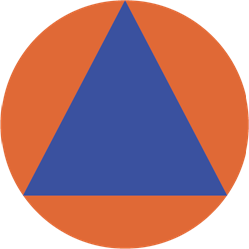 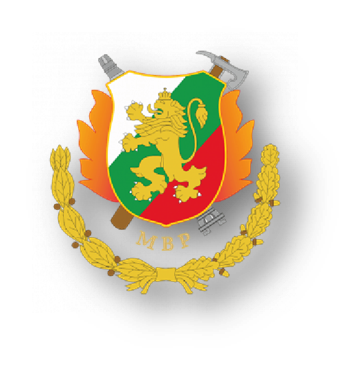 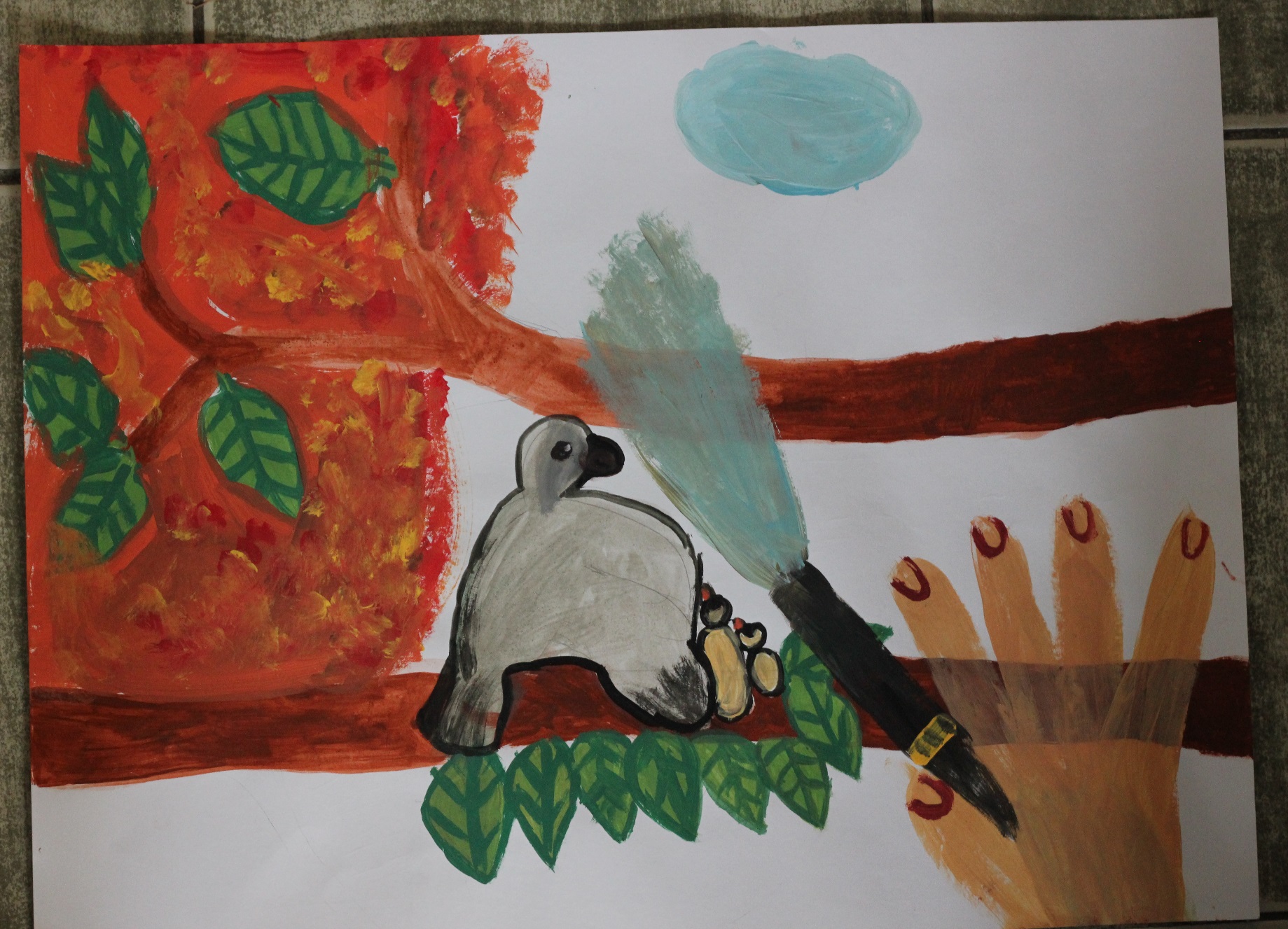 Виктория Викторова Върбанова 10 г.
ОУ „Христо Ботев“ 
 с. Крайници
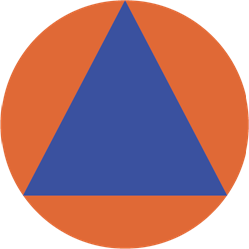 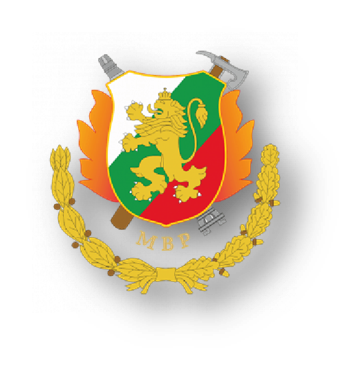 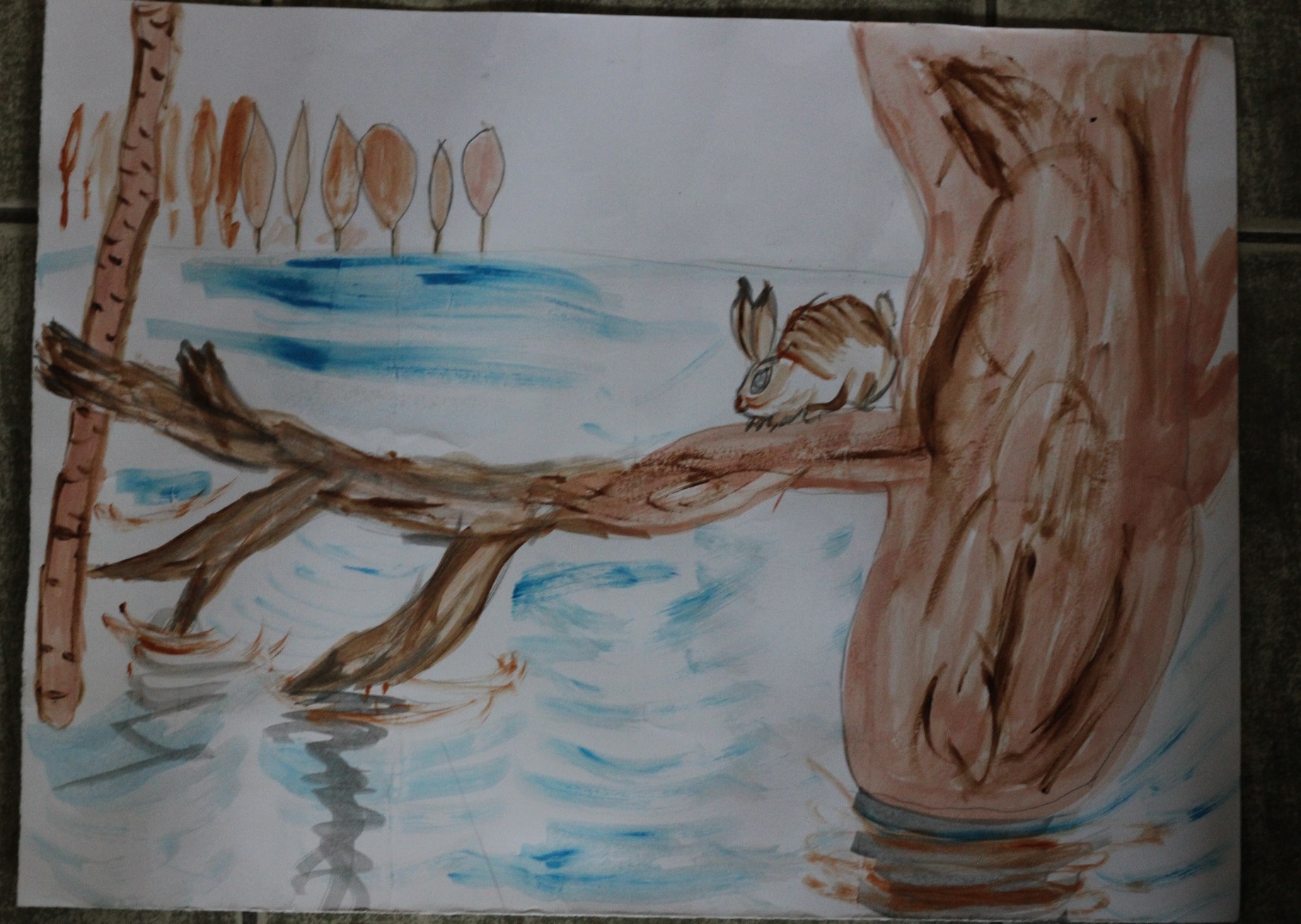 Стивън Карингов 11 г.
ОУ „Христо Ботев“ 
с. Крайници
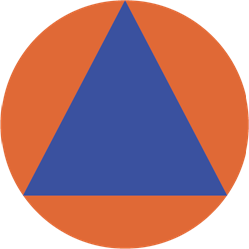 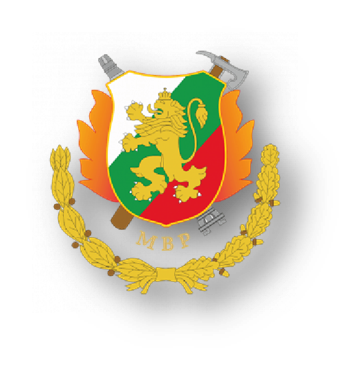 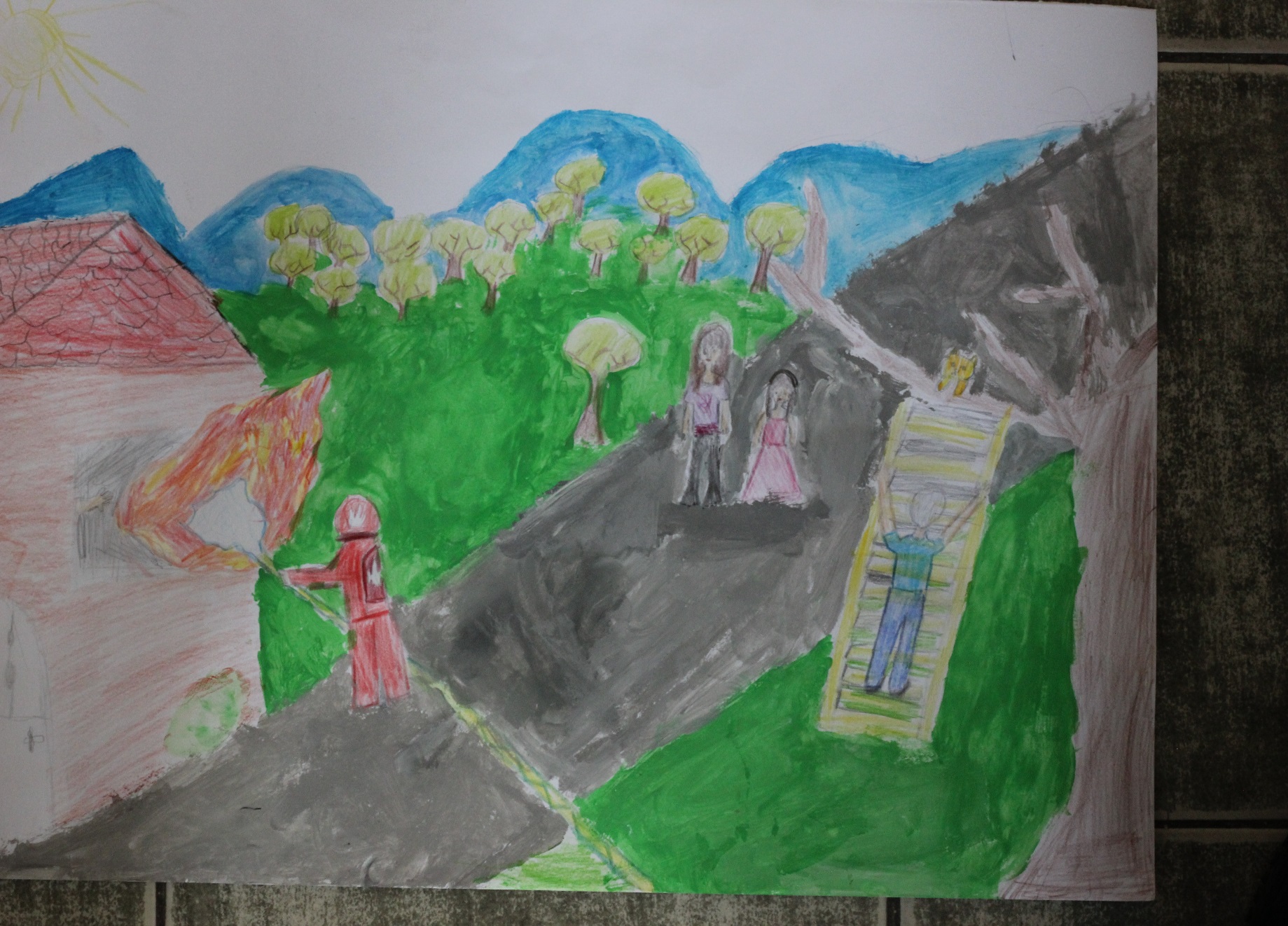 Никол Караджова 9 г.
ОУ „Христо Ботев“ 
с. Крайници
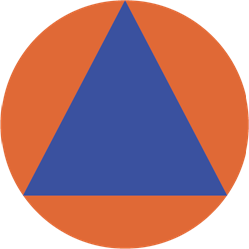 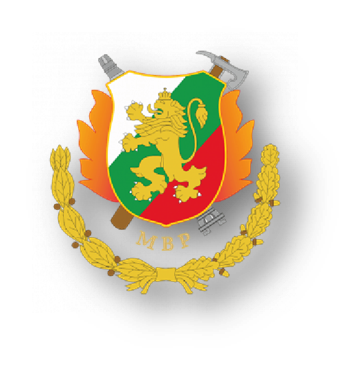 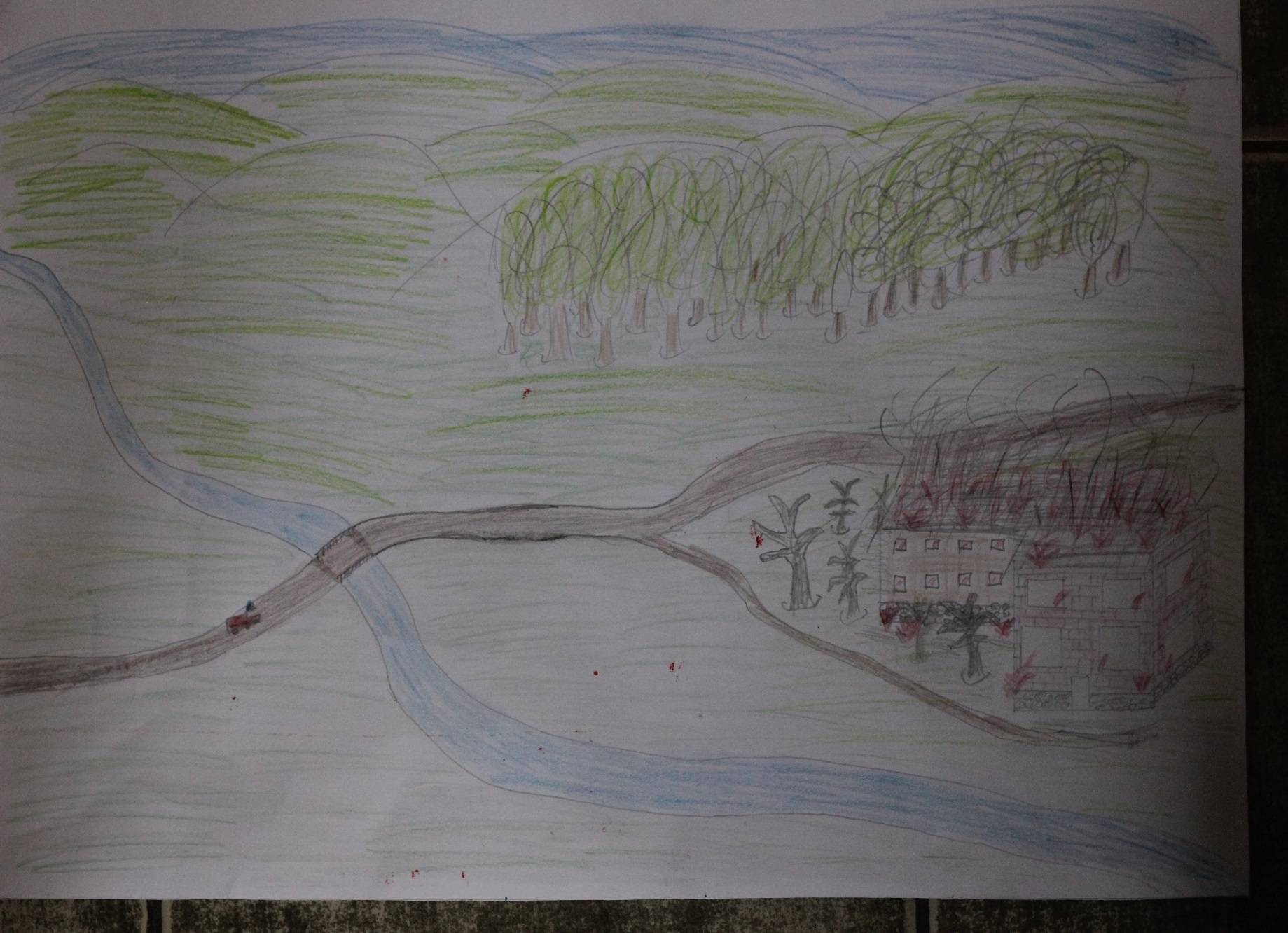 Кристиан Велинов 13 г.
ОУ „Христо Ботев“ 
с. Крайници
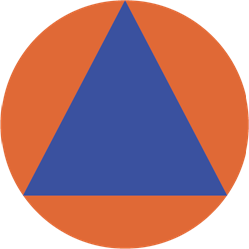 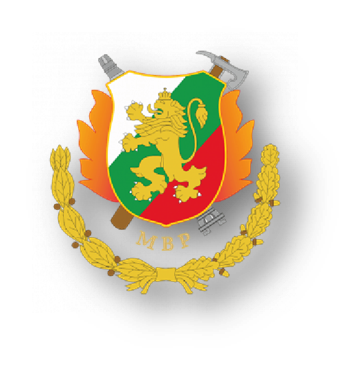 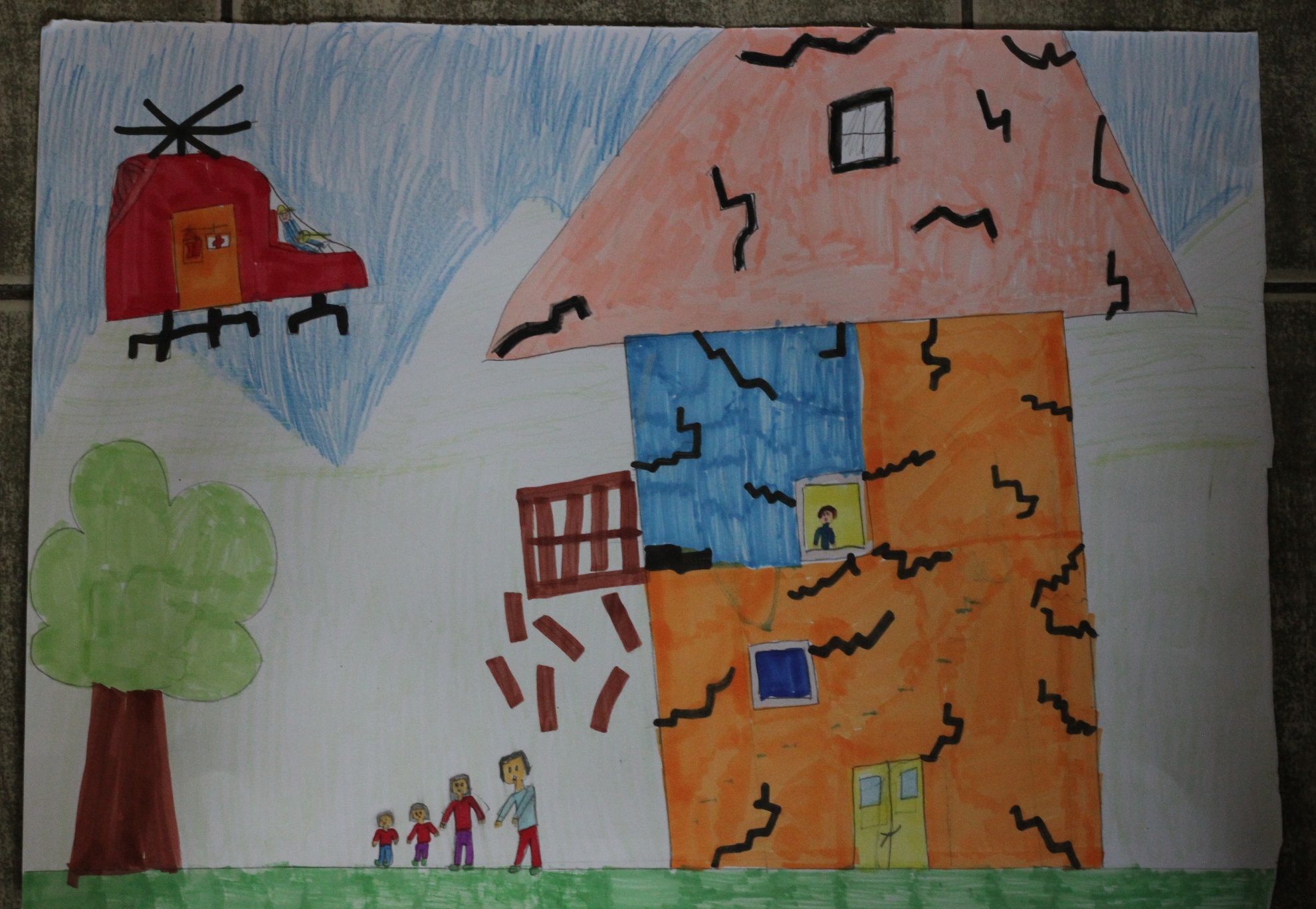 Вивиан Банкова 8 г.
ОУ „Христо Ботев“ 
с. Крайници
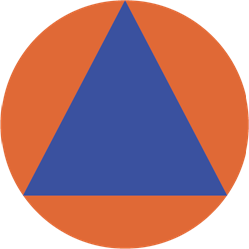 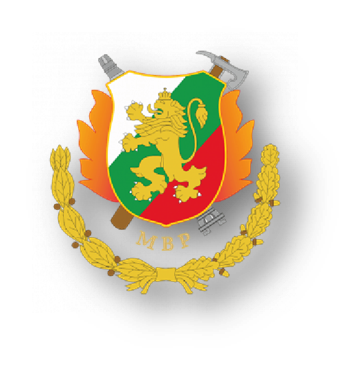 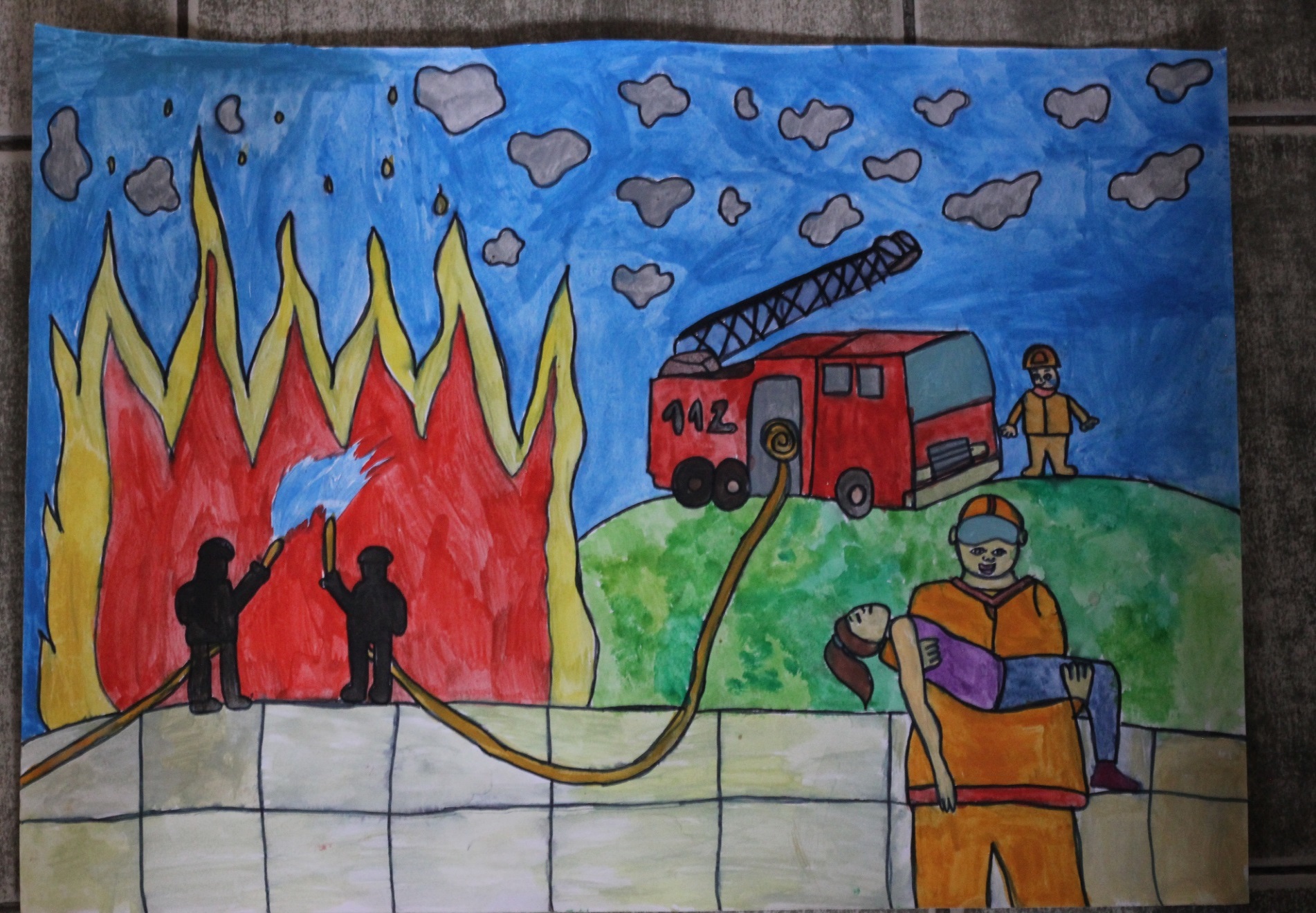 Карина Въжарова 11 г.
ОУ „Христо Ботев“ 
с. Крайници
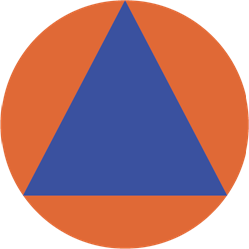 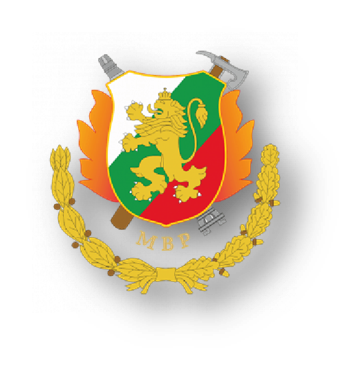 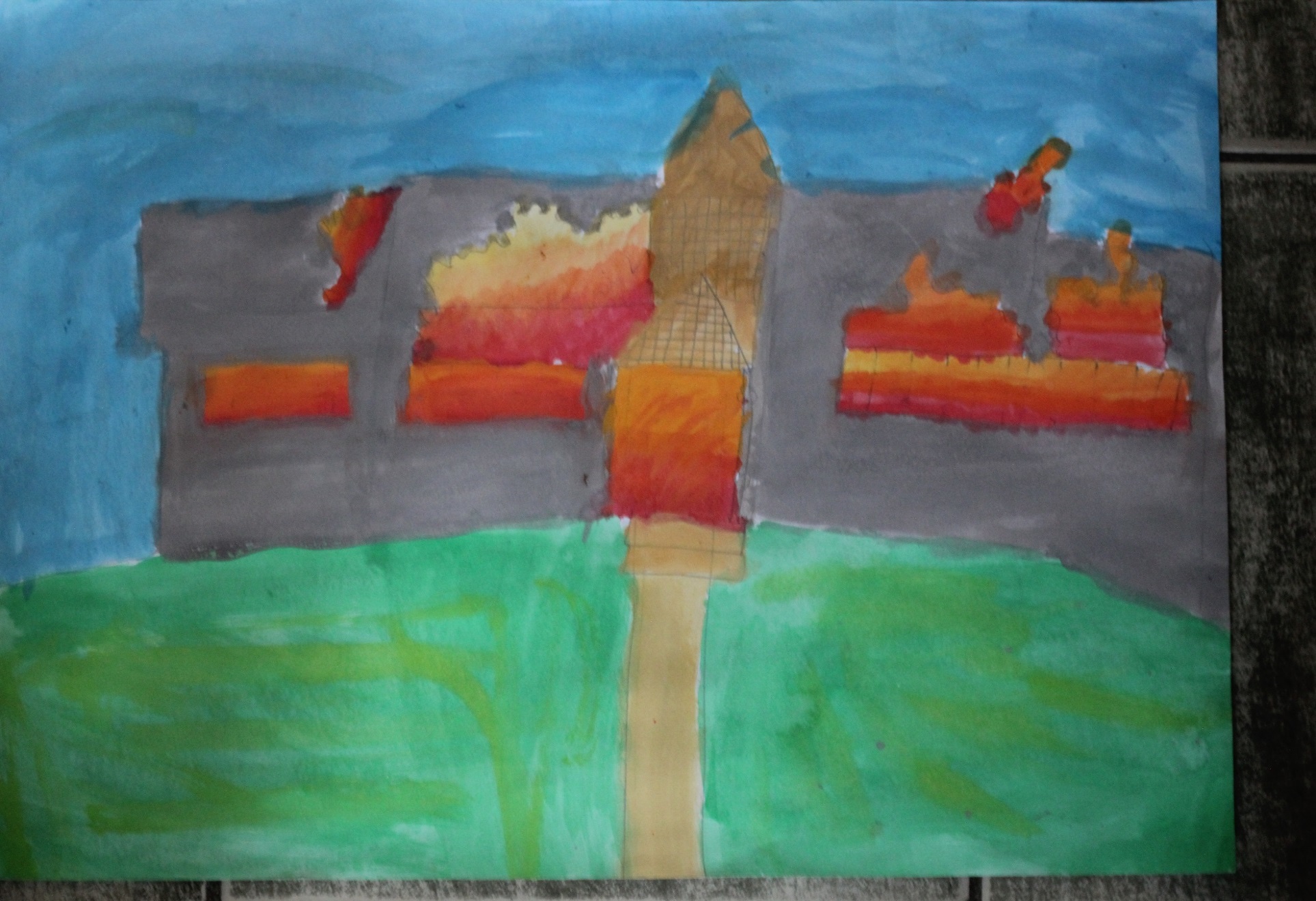 Дариа Лукарова 9 г.
ОУ „Христо Ботев“ 
с. Крайници
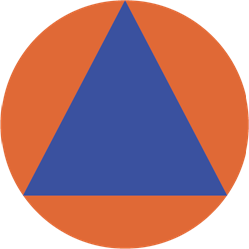 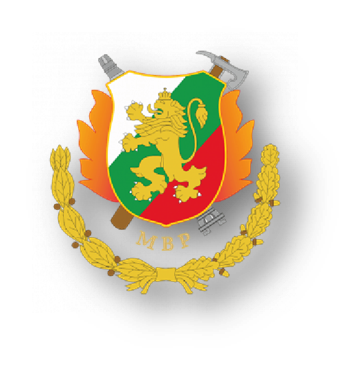 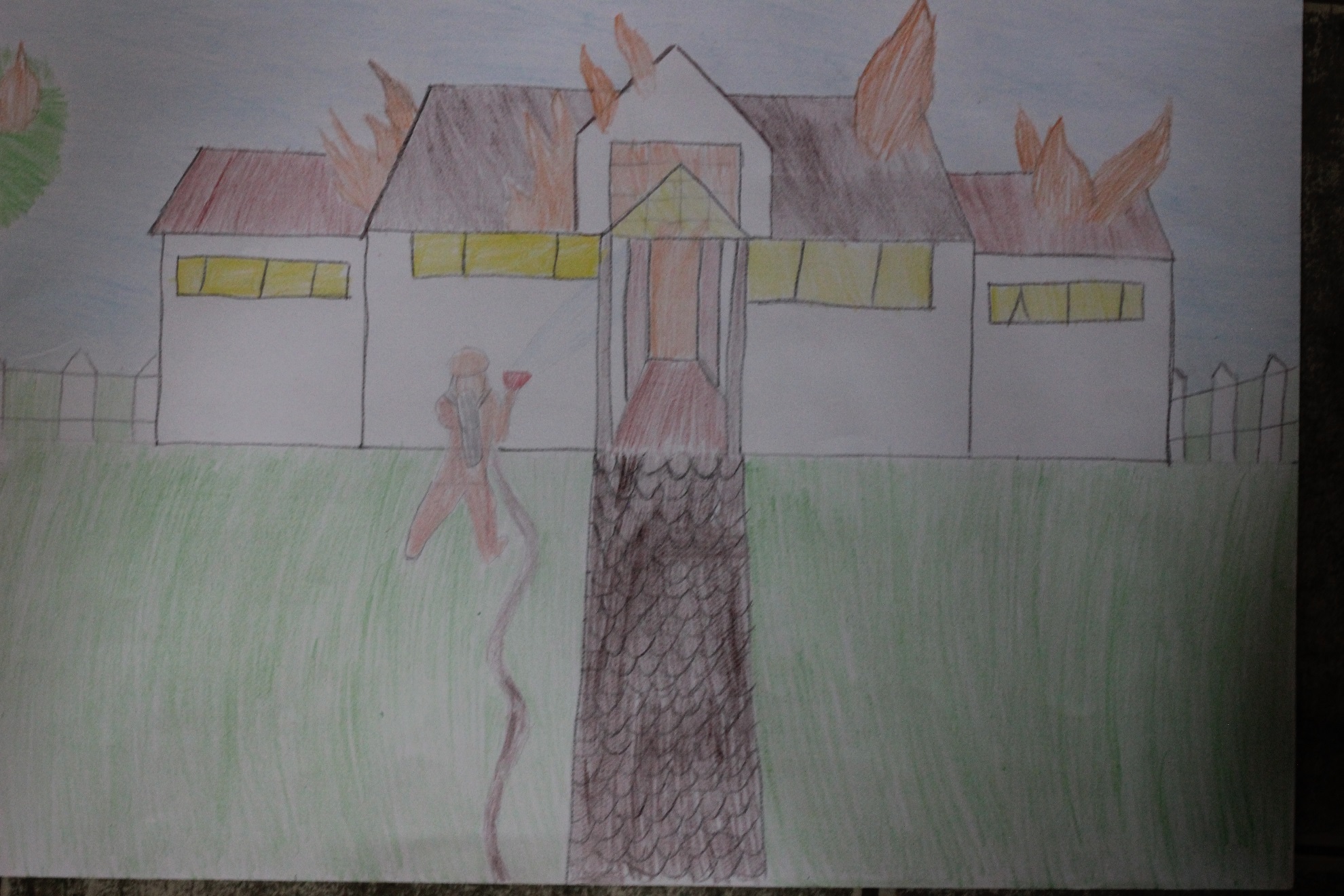 Георги Георгин 7 г.
ОУ „Христо Ботев“ 
с. Крайници
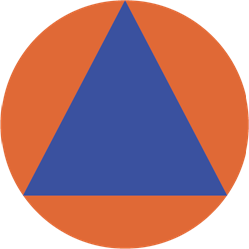 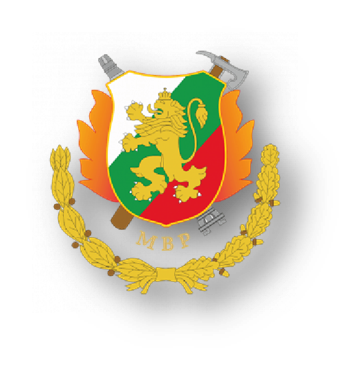 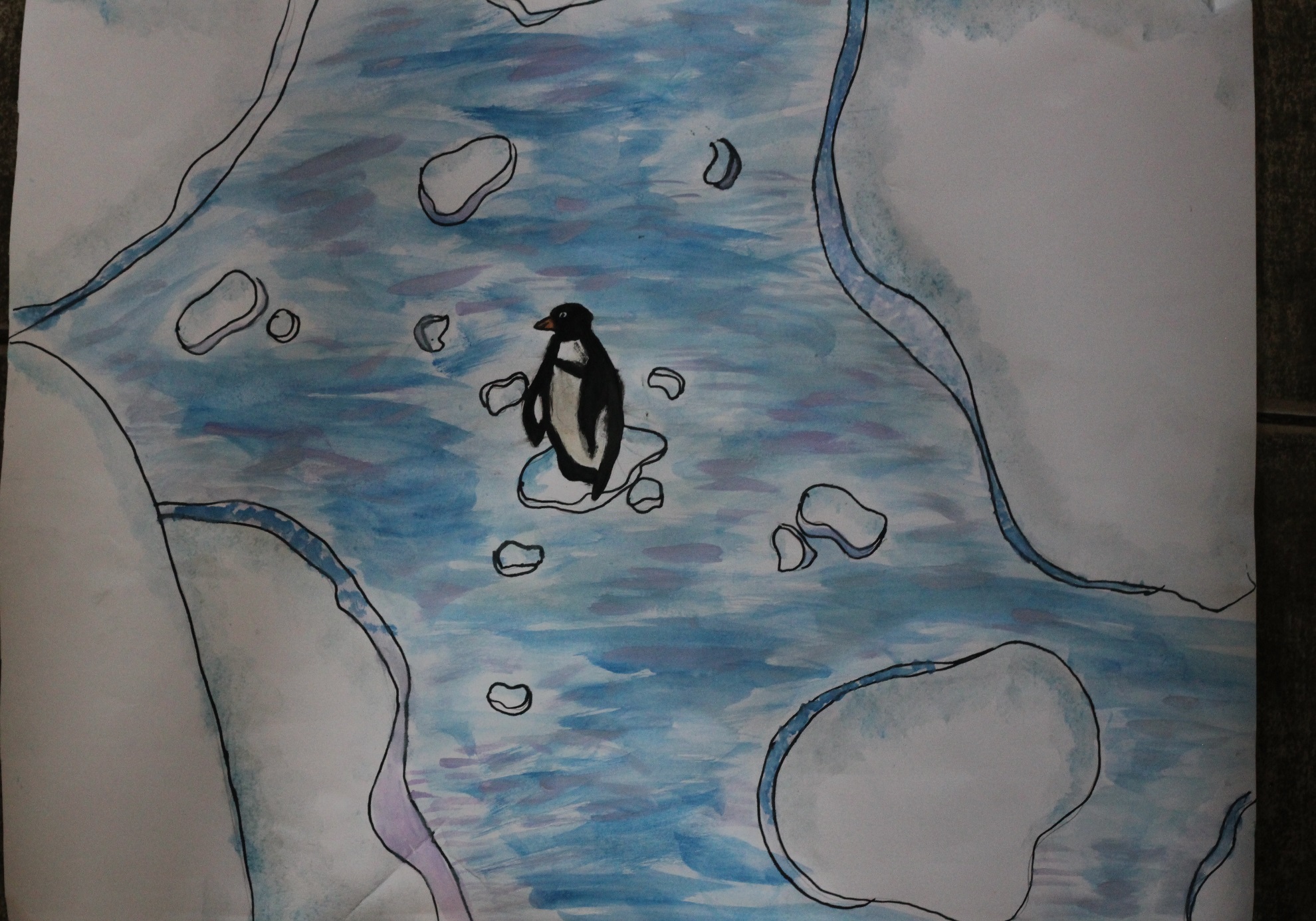 Валерия Пишимарова 11 г.
ОУ „Христо Ботев“ 
с. Крайници
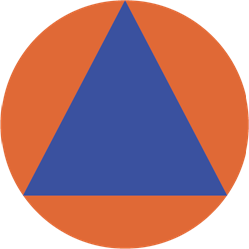 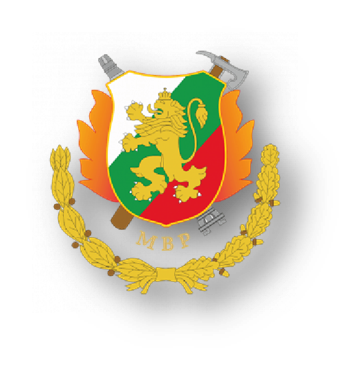 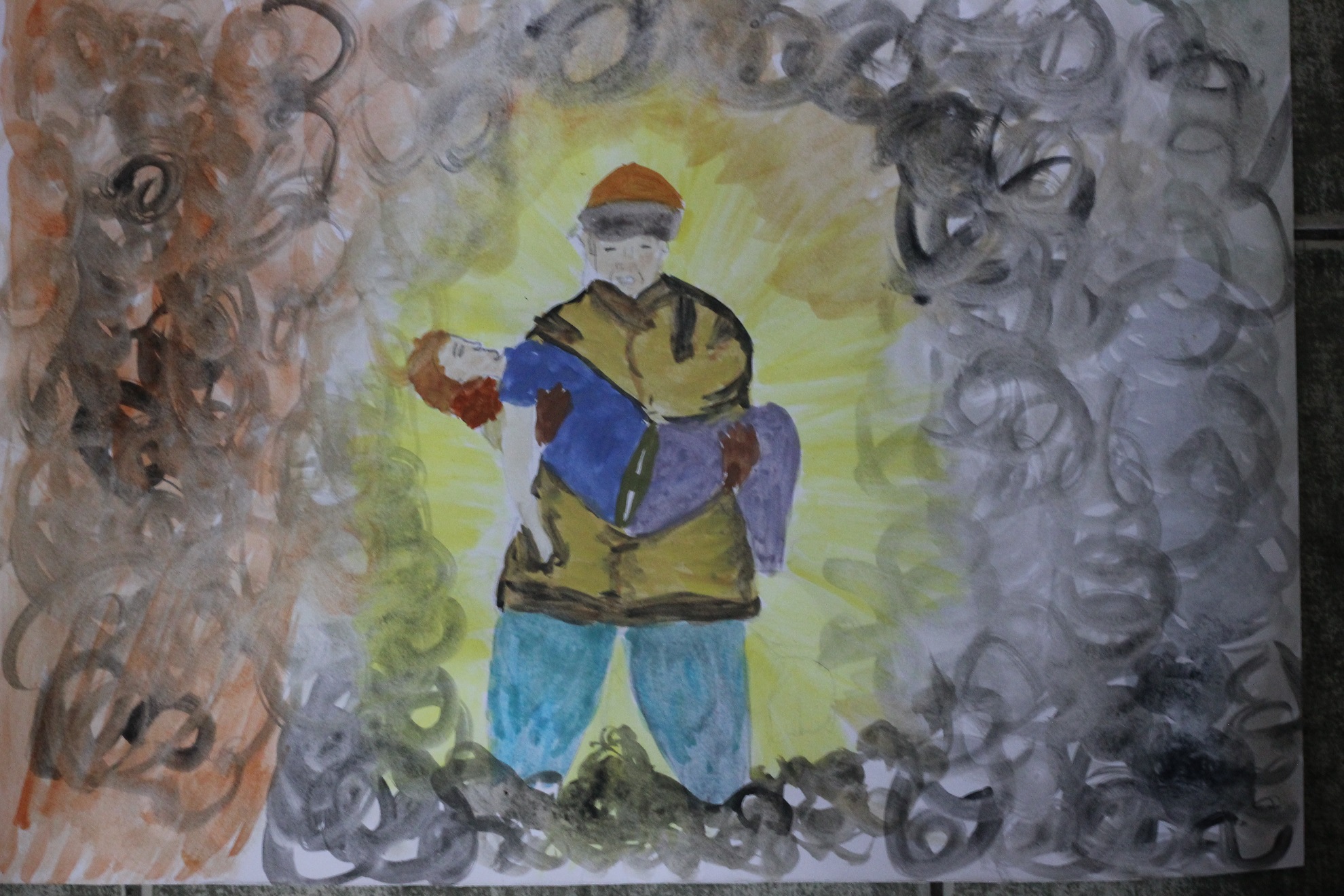 Никол Начова 9 г.
ОУ „Христо Ботев“ 
с. Крайници
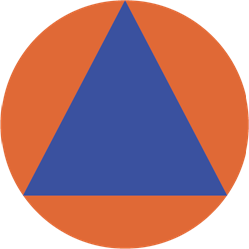 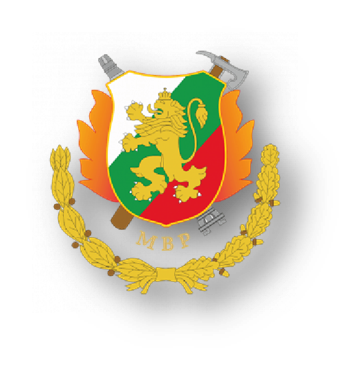 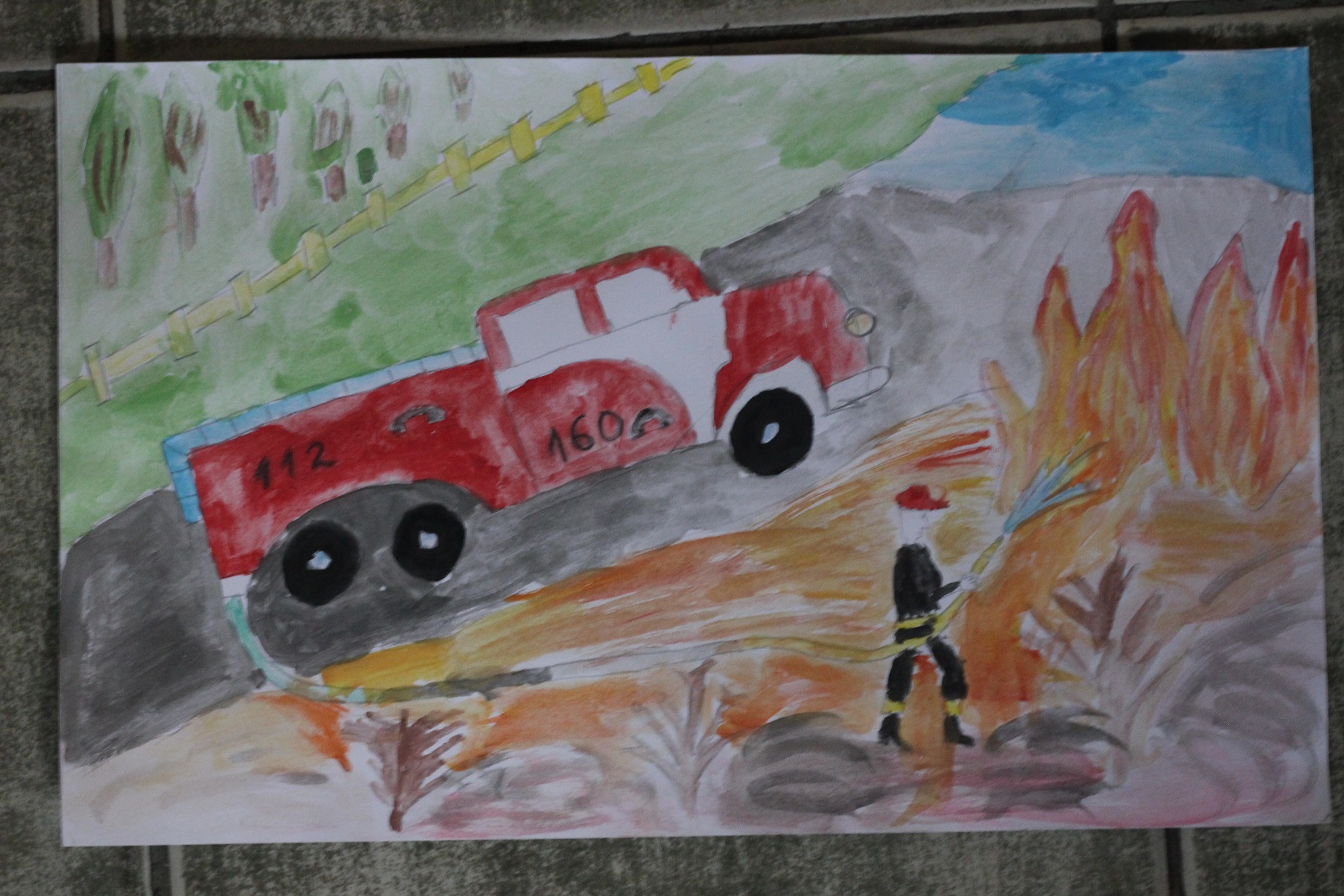 Дариа Стоилкова7 г.
ОУ „Христо Ботев“ 
с. Крайници
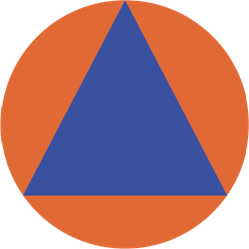 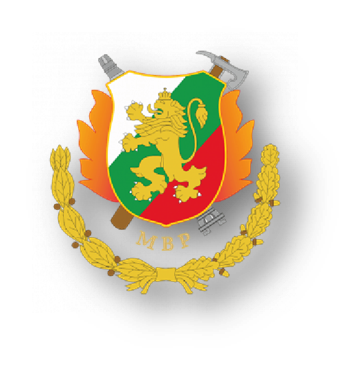 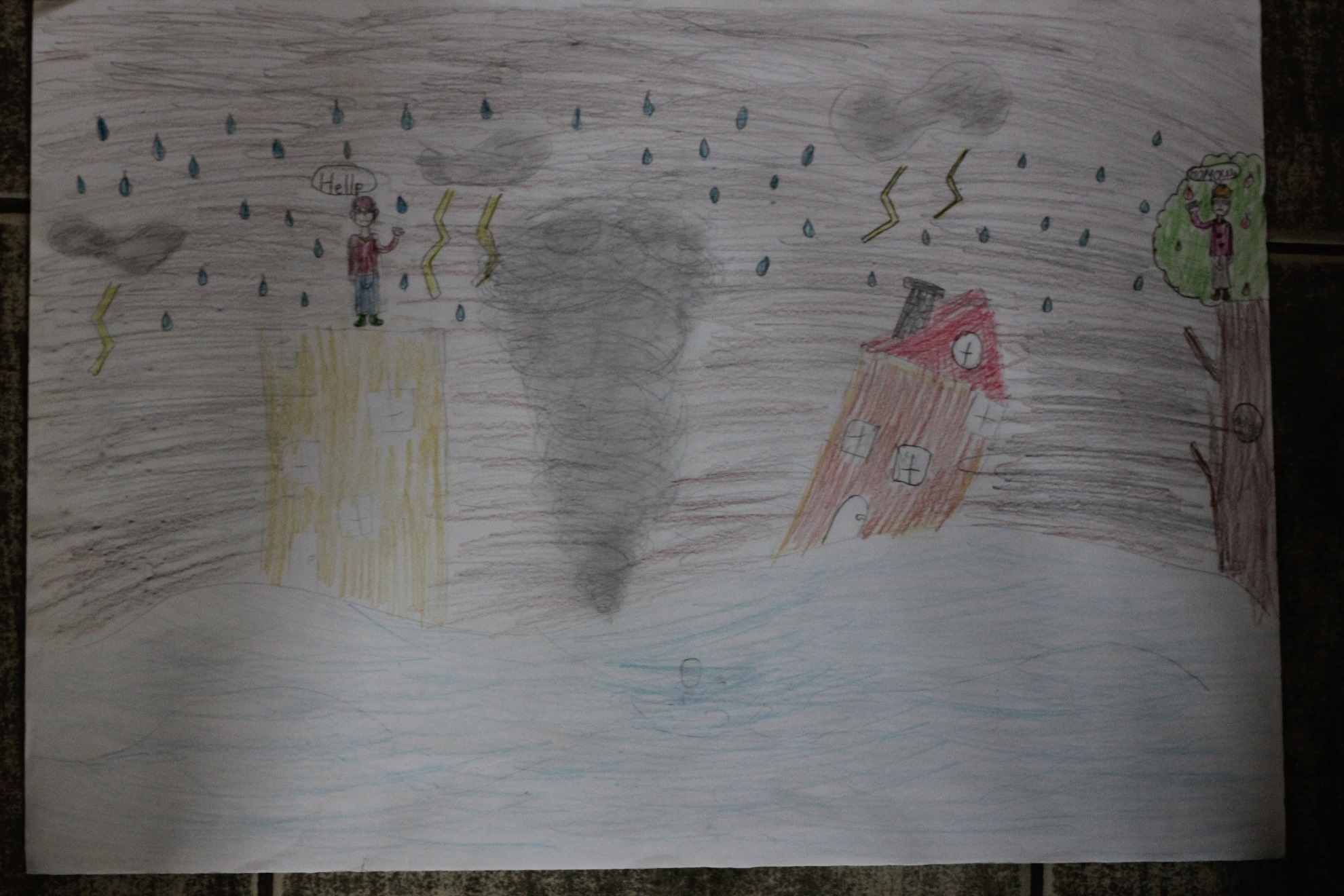 Рая Асенова Димитрова 9 г.
ОУ „Христо Ботев“  с. Крайници
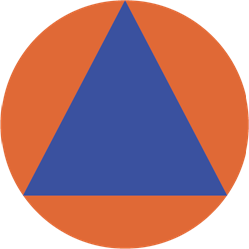 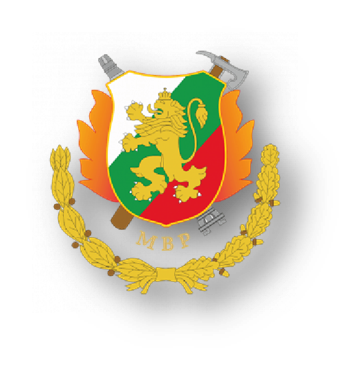 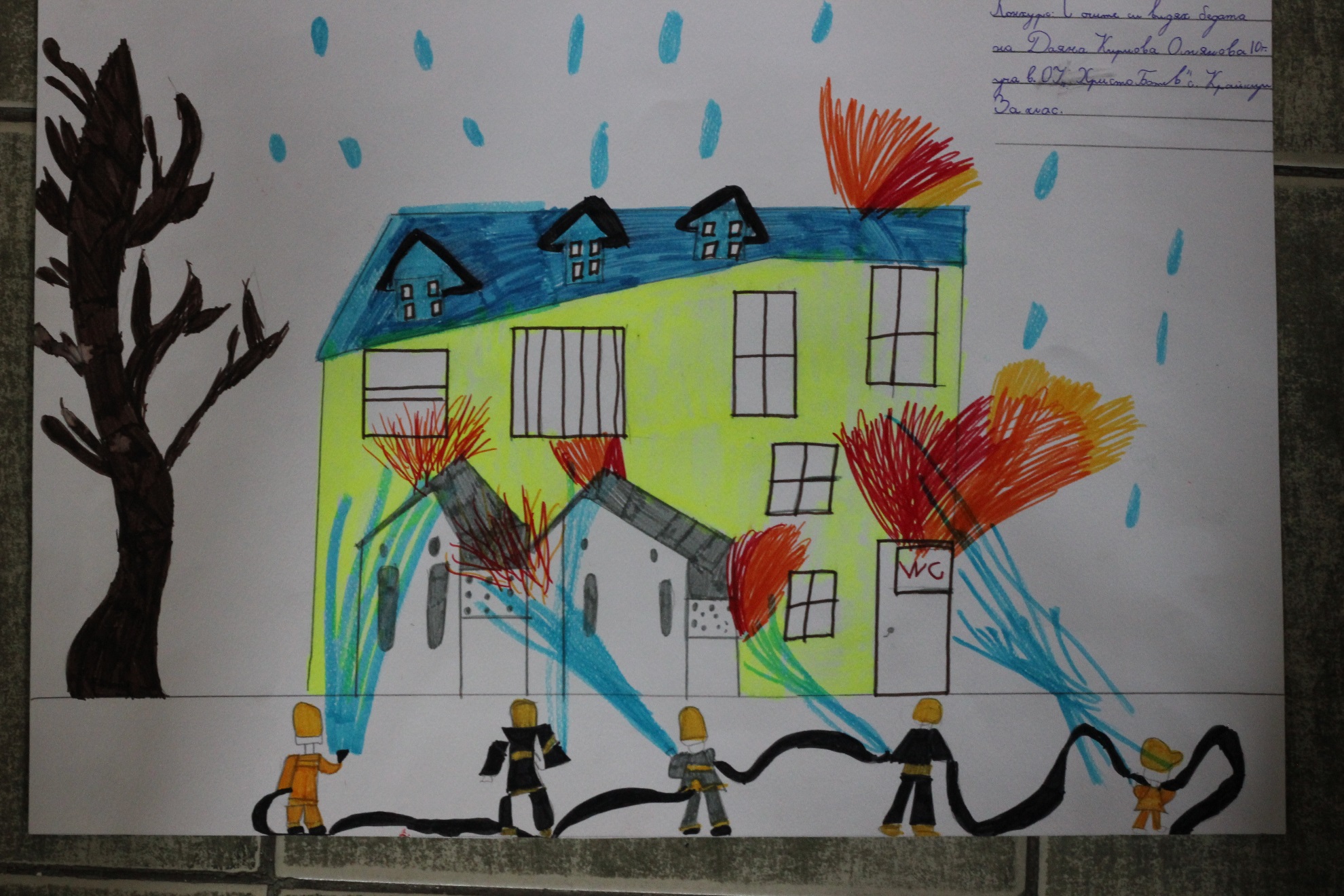 Даяна Огнянова 9 г.
ОУ „Христо Ботев“  с. Крайници
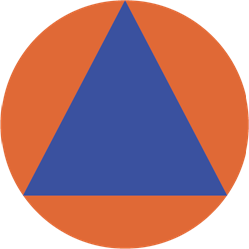 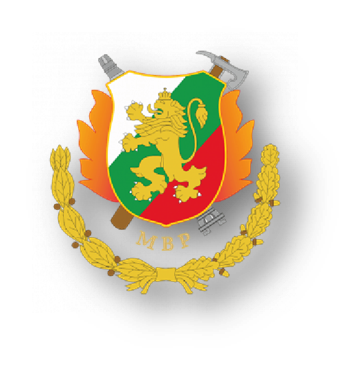 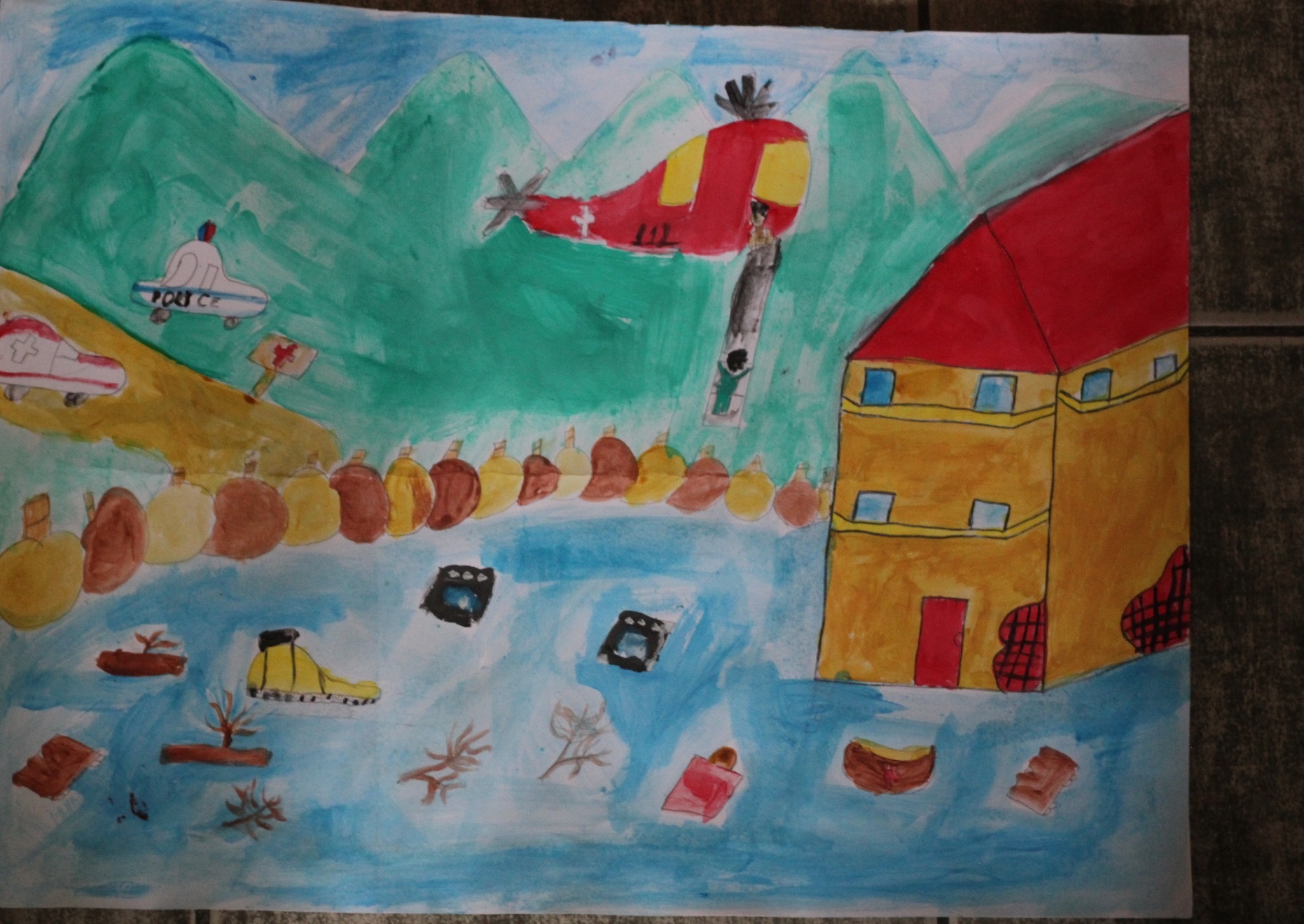 Божидара Василева 9 г.
ОУ Христо Ботев“ 
с. Крайници
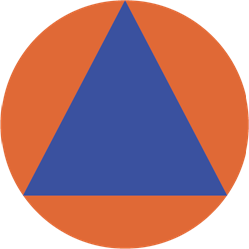 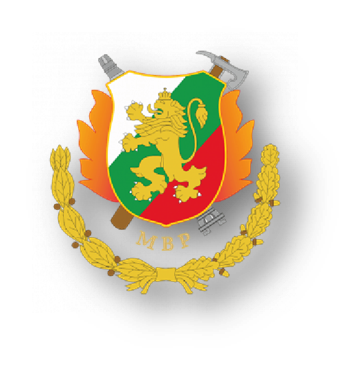 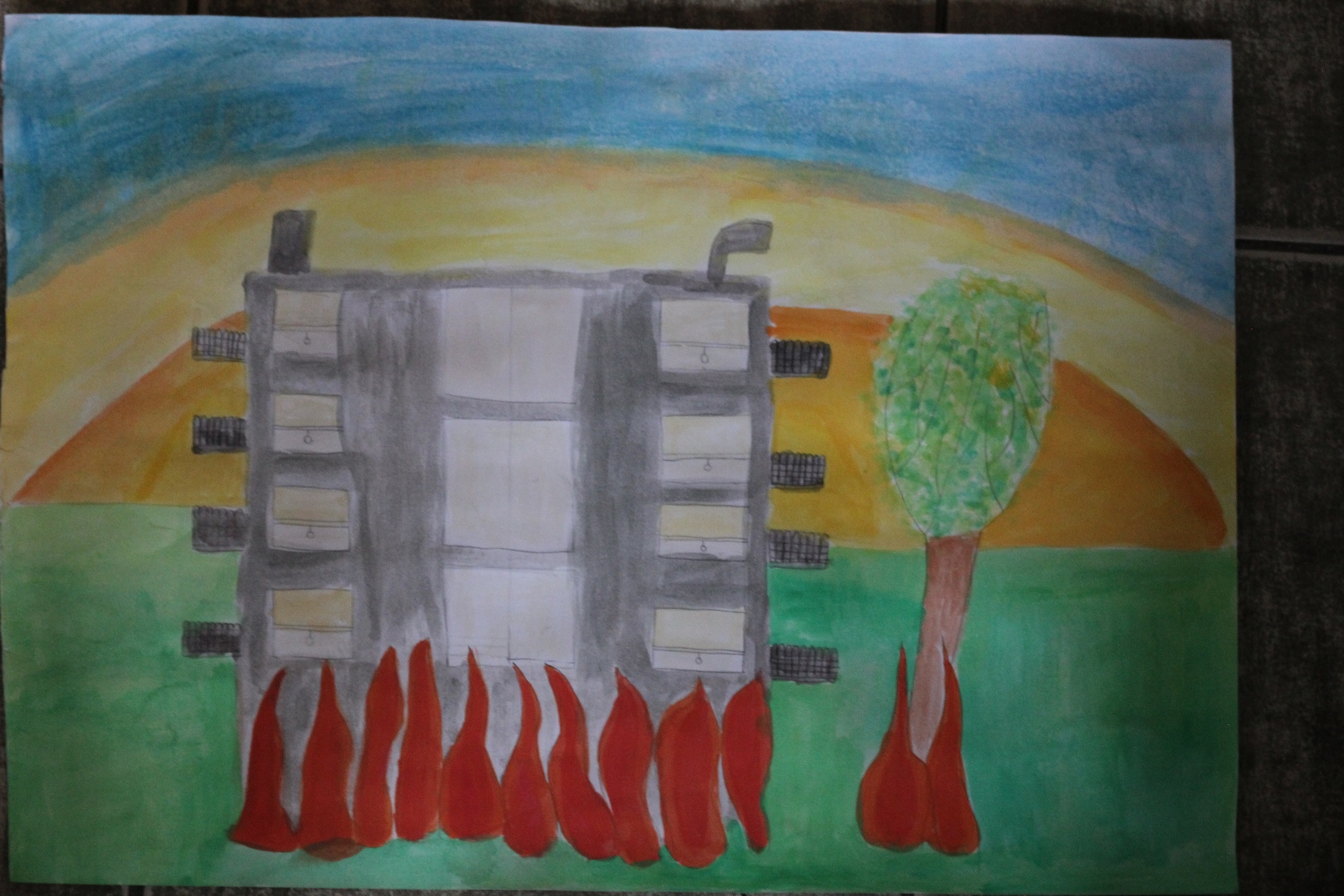 Елена Чорбаджийска 12 г.
ОУ „Христо Ботев“ 
с. Крайници
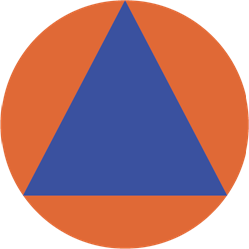 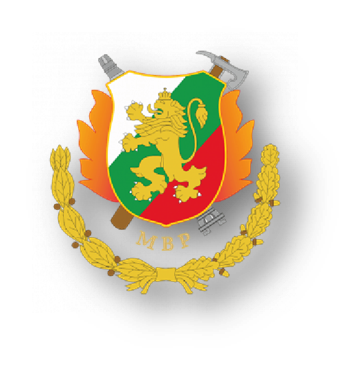 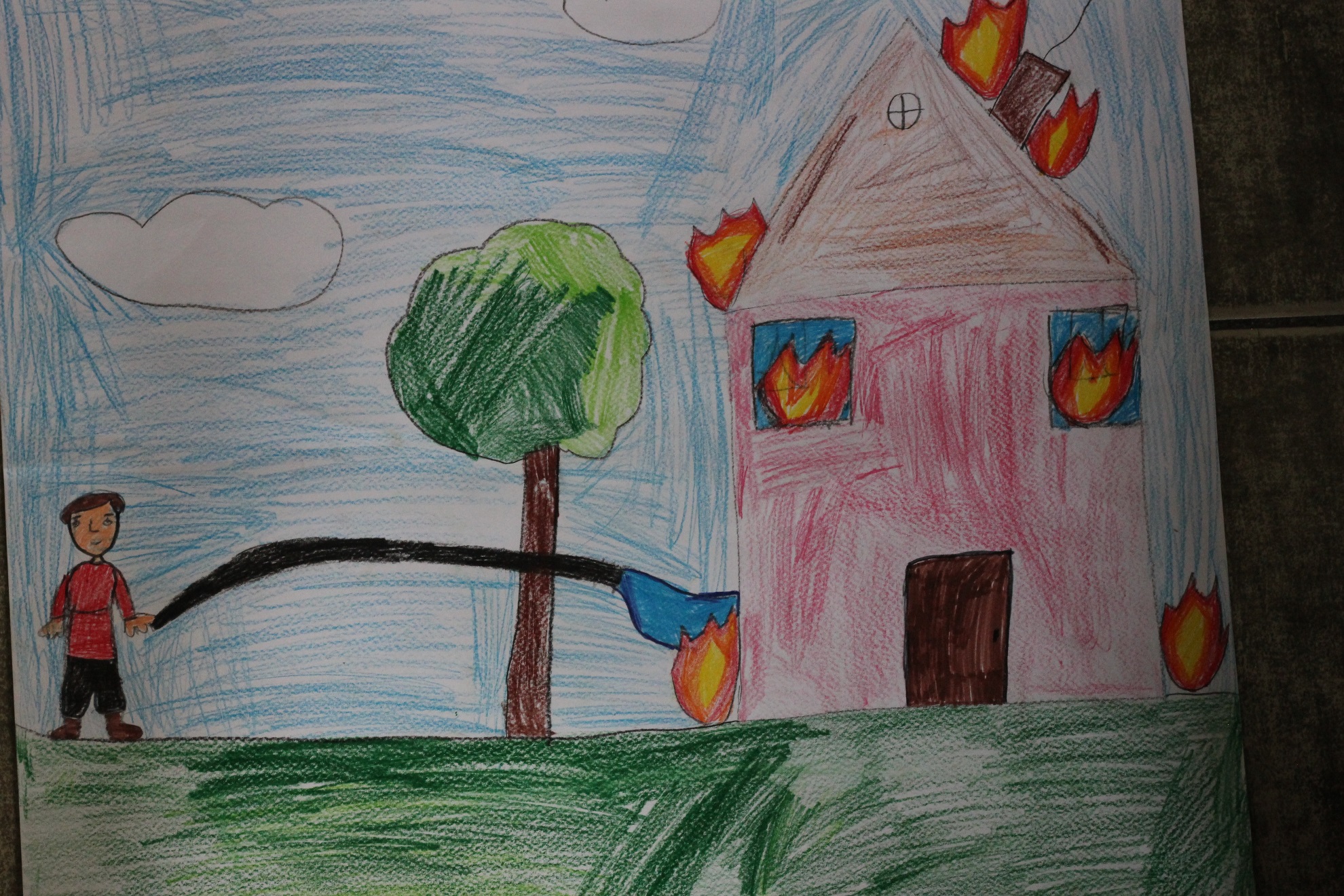 Любомира Чорбаджийска 7 г.
ОУ „Христо Ботев“ 
с. Крайници
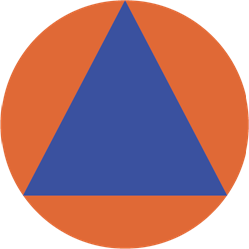